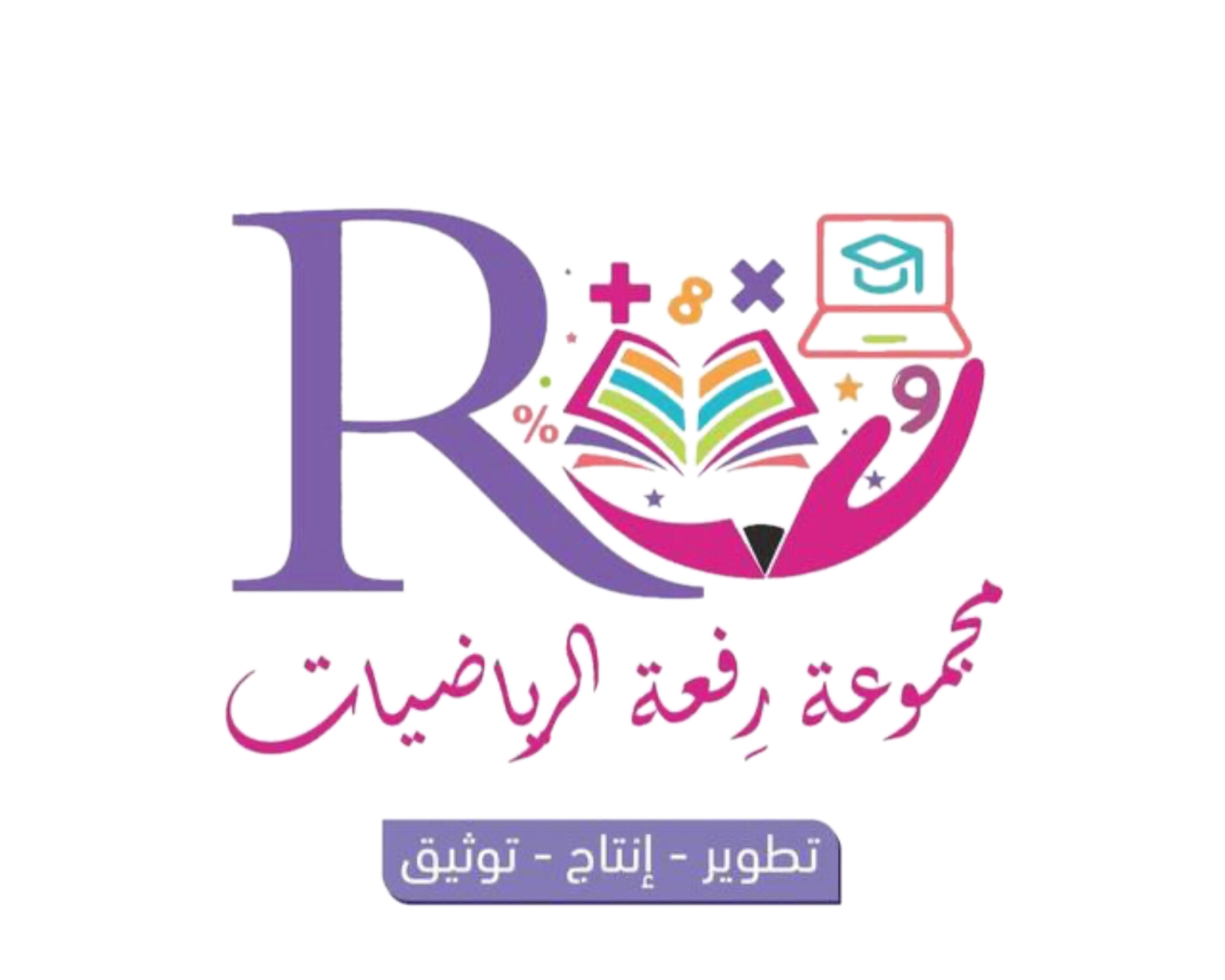 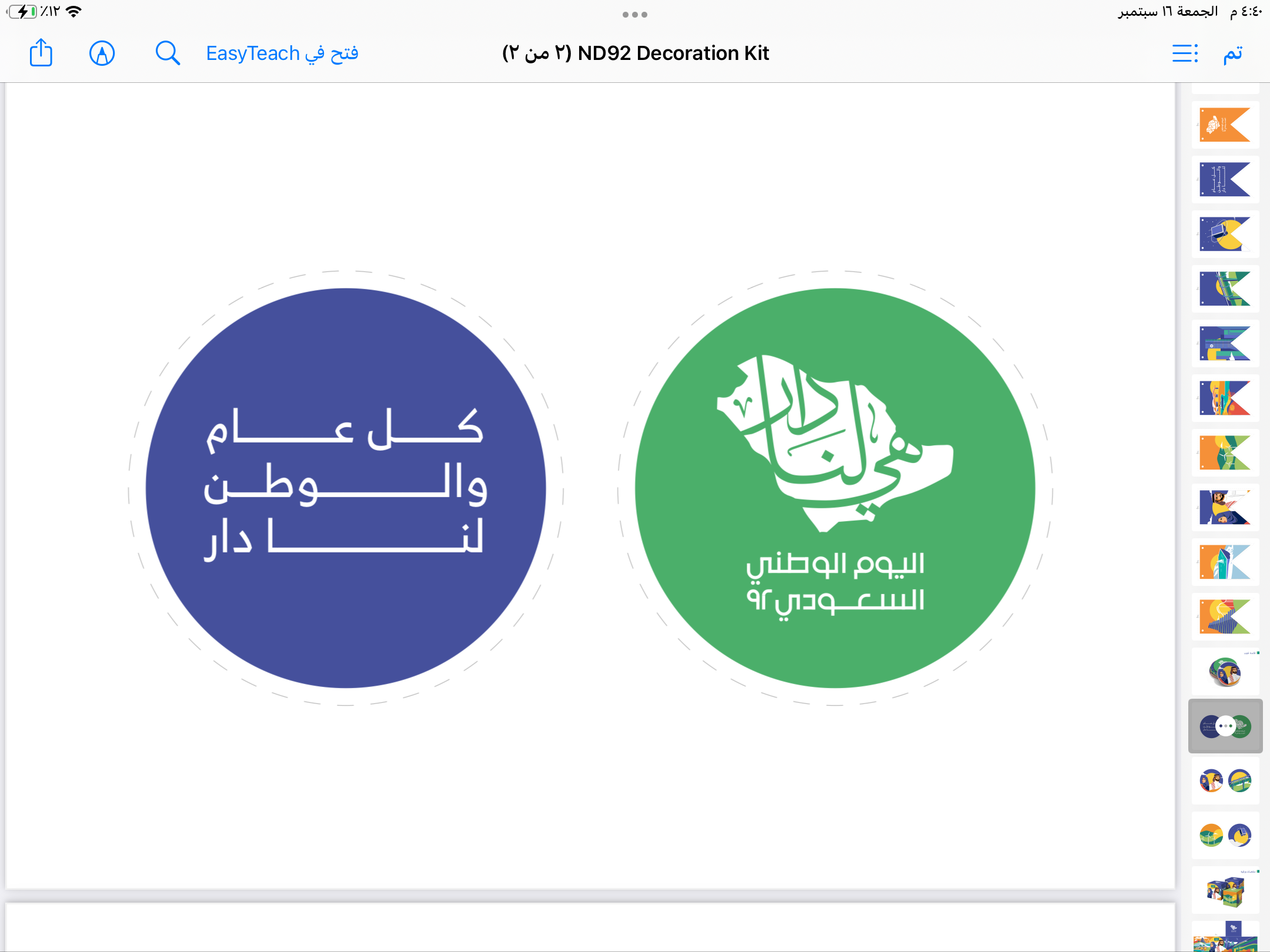 ٤- ٣

حل المتباينات المتعددة الخطوات
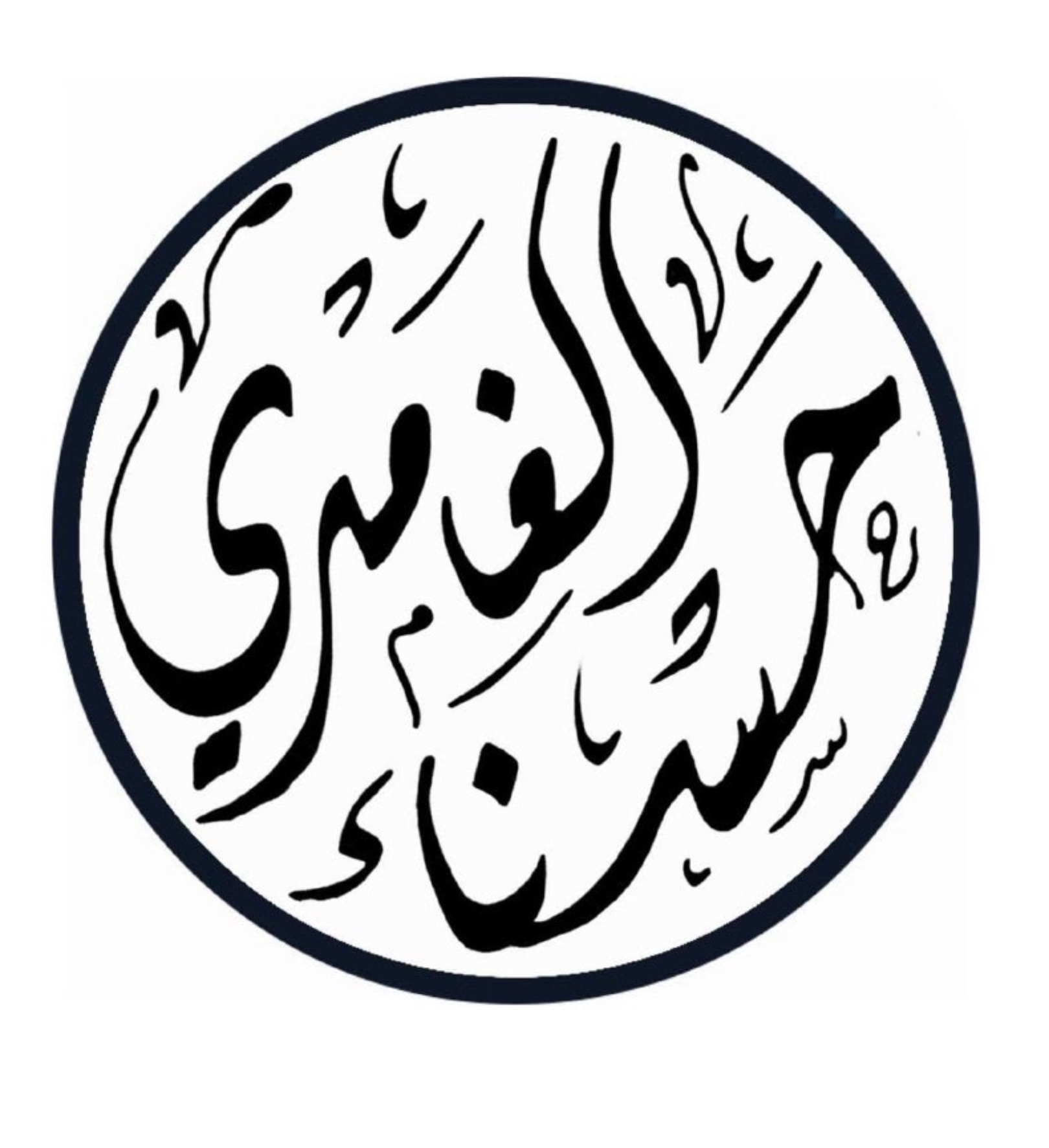 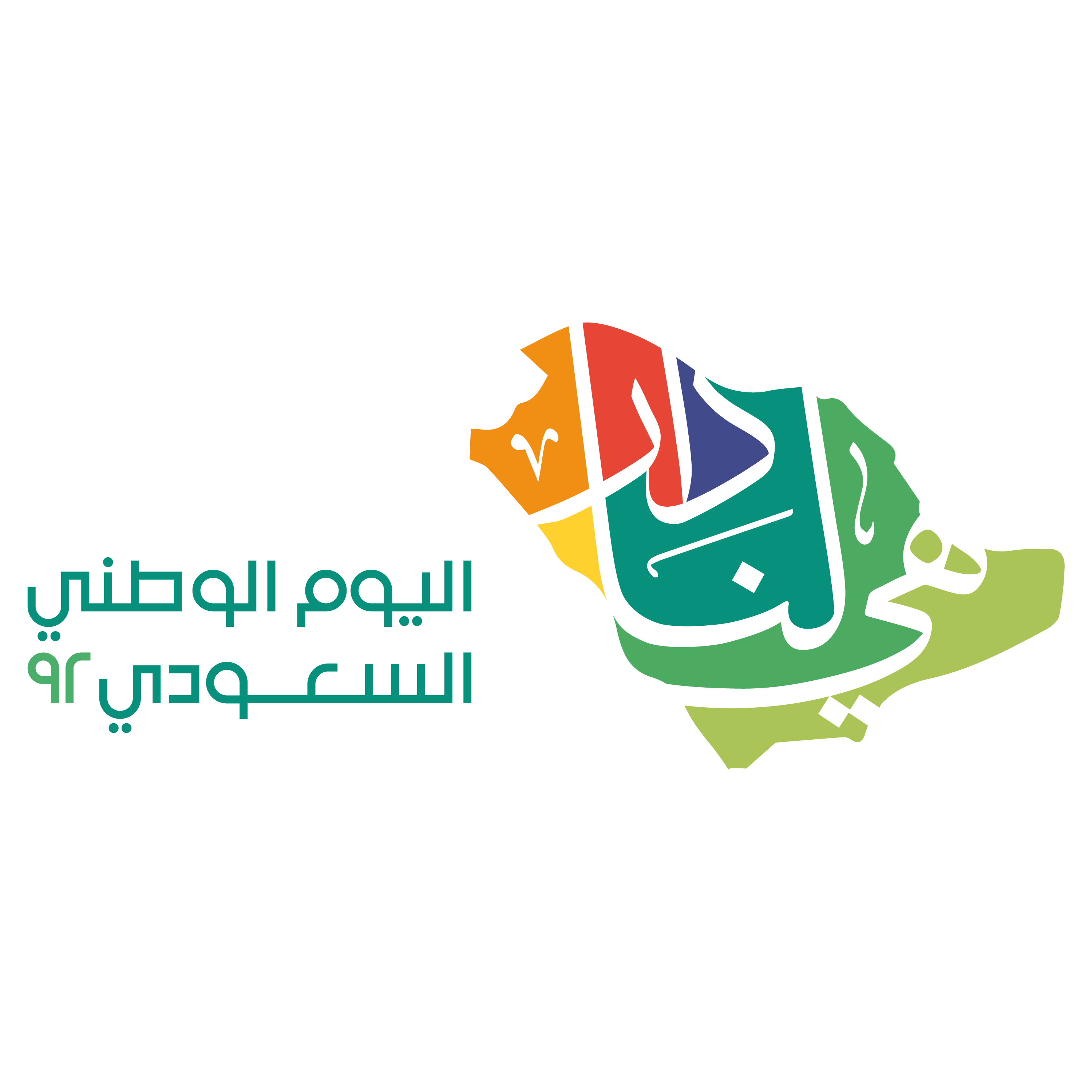 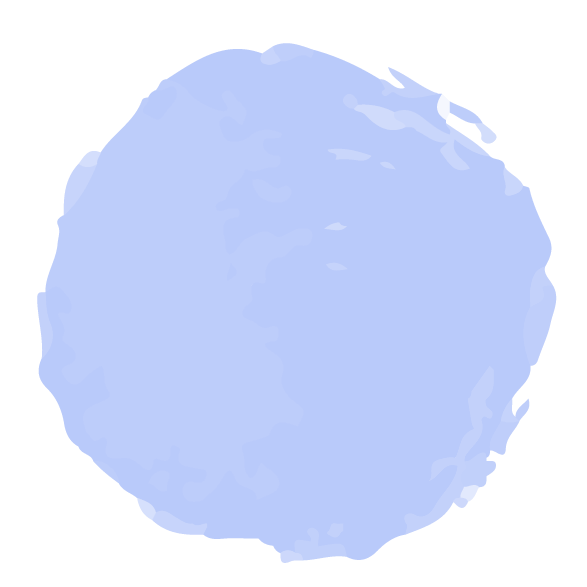 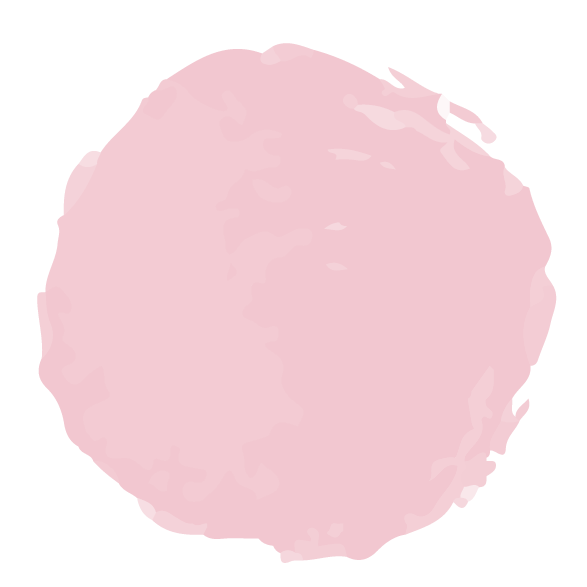 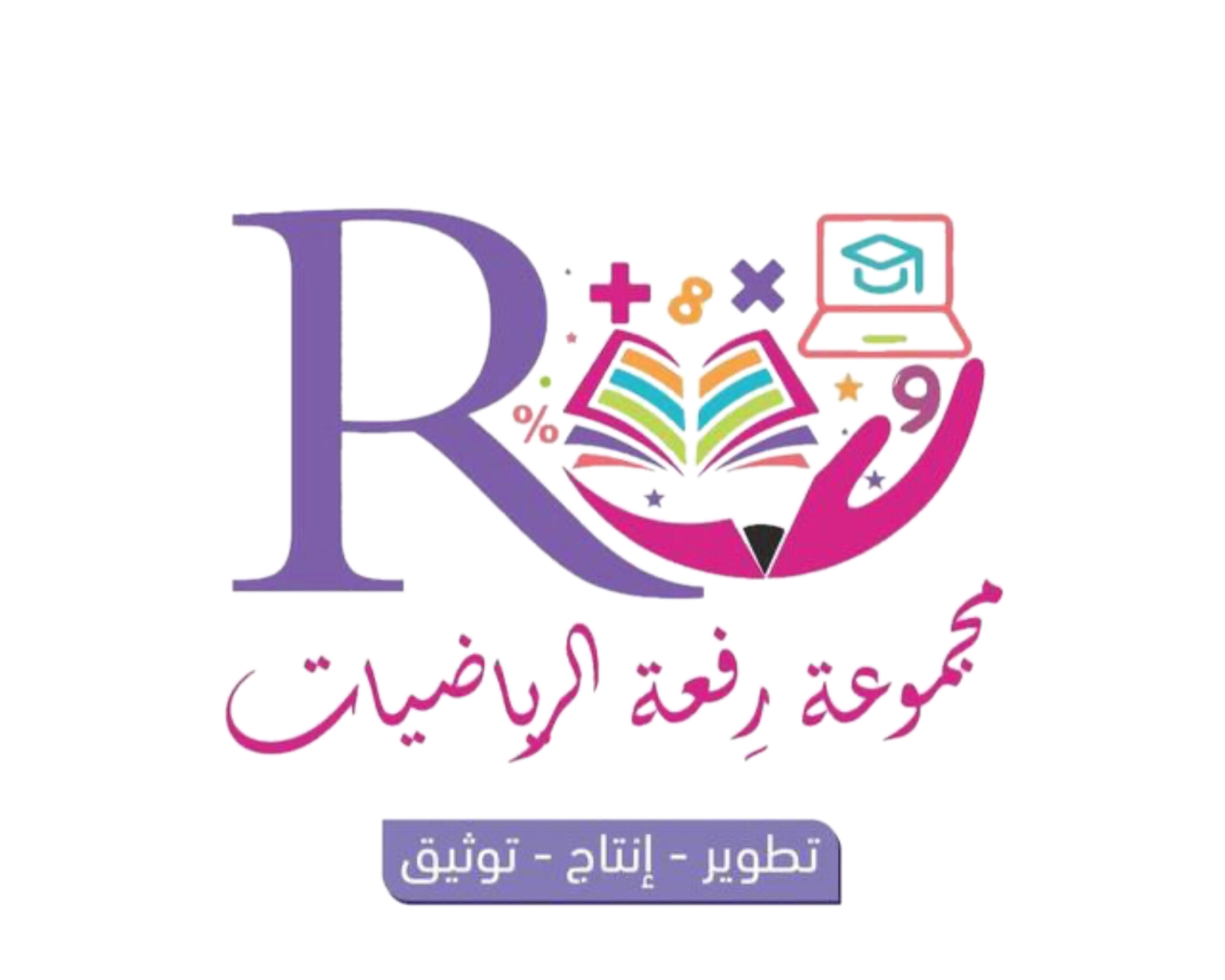 صباح الخير ياوطني 
صباح المجد والعلياء
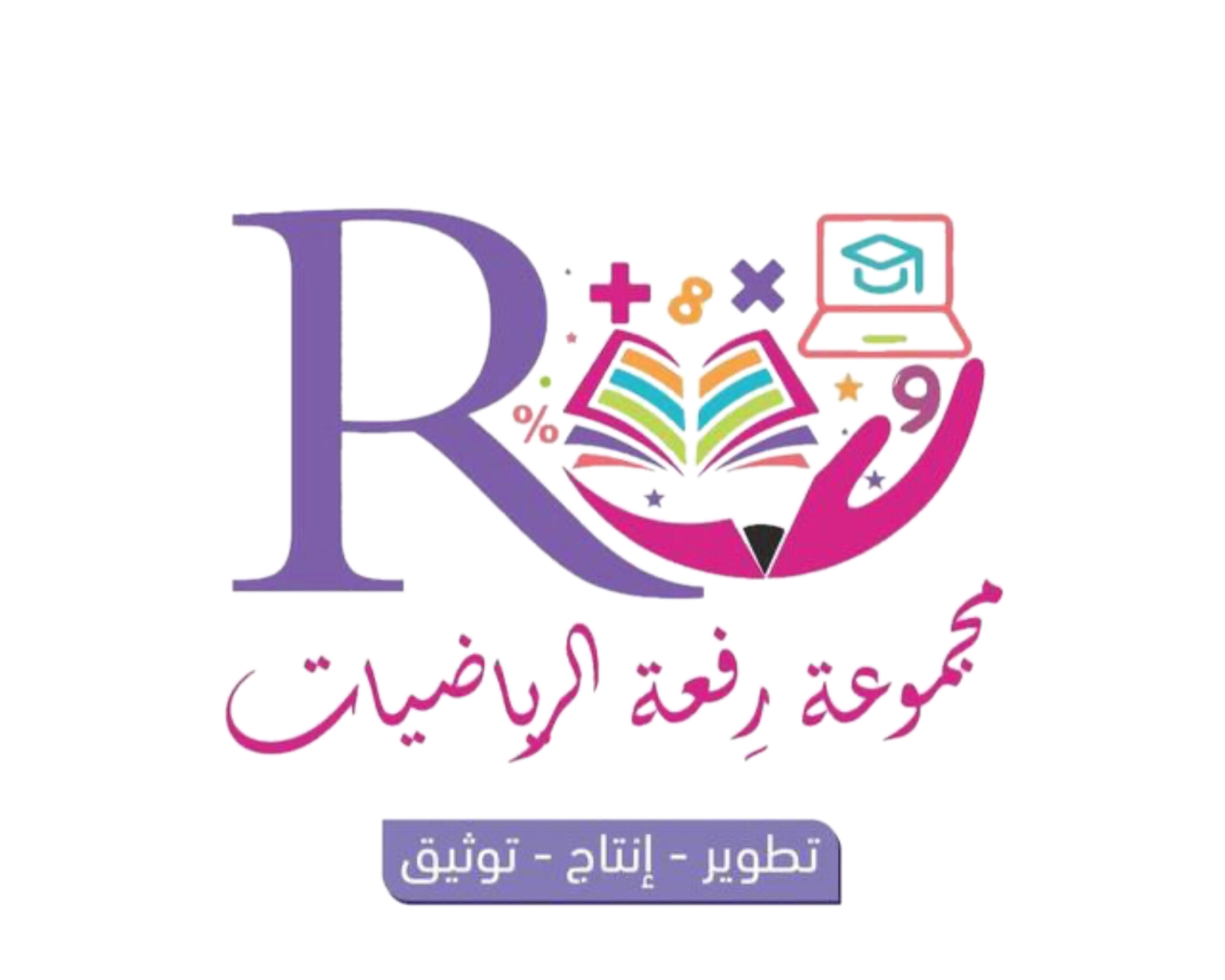 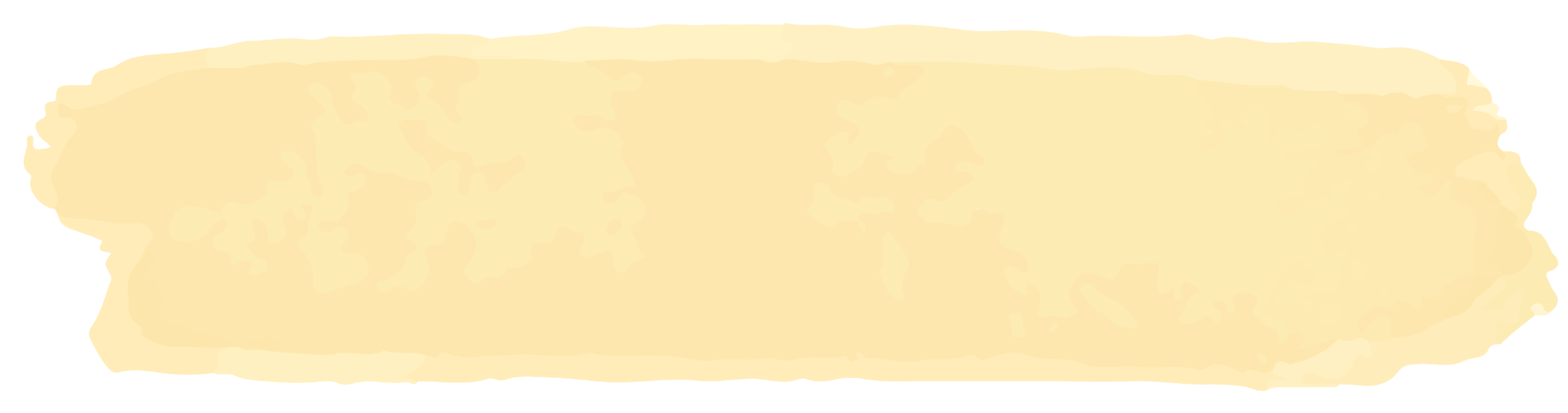 الحضور والغياب
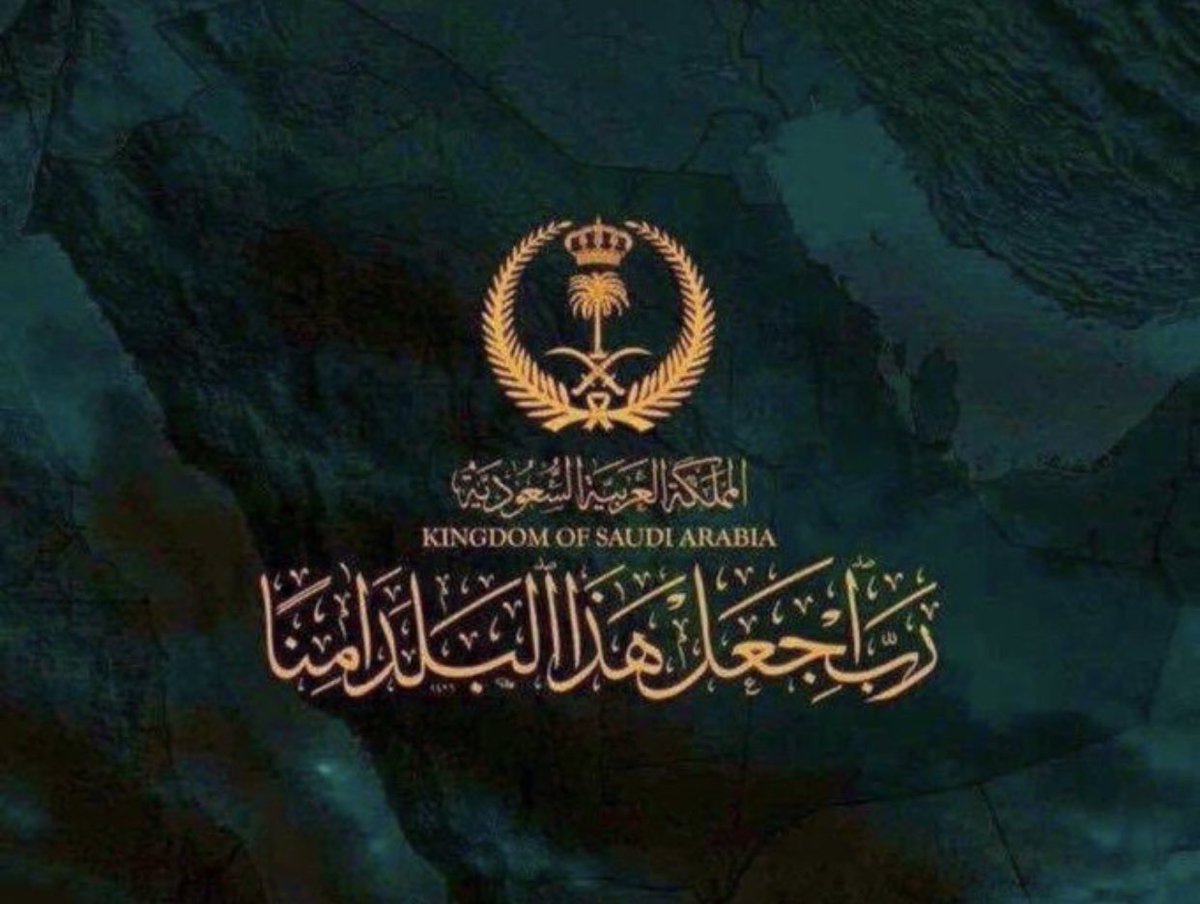 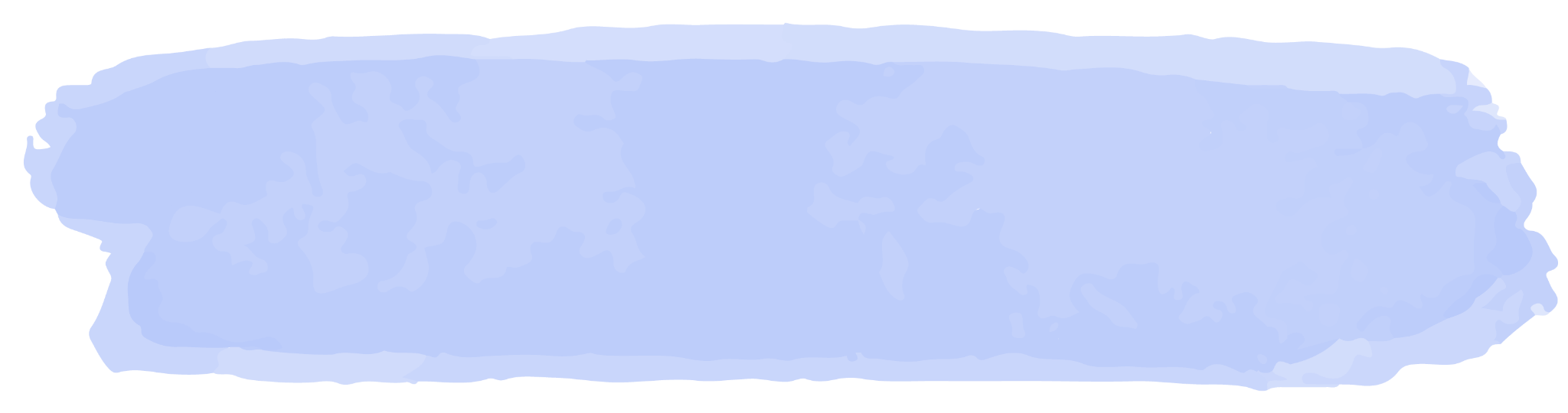 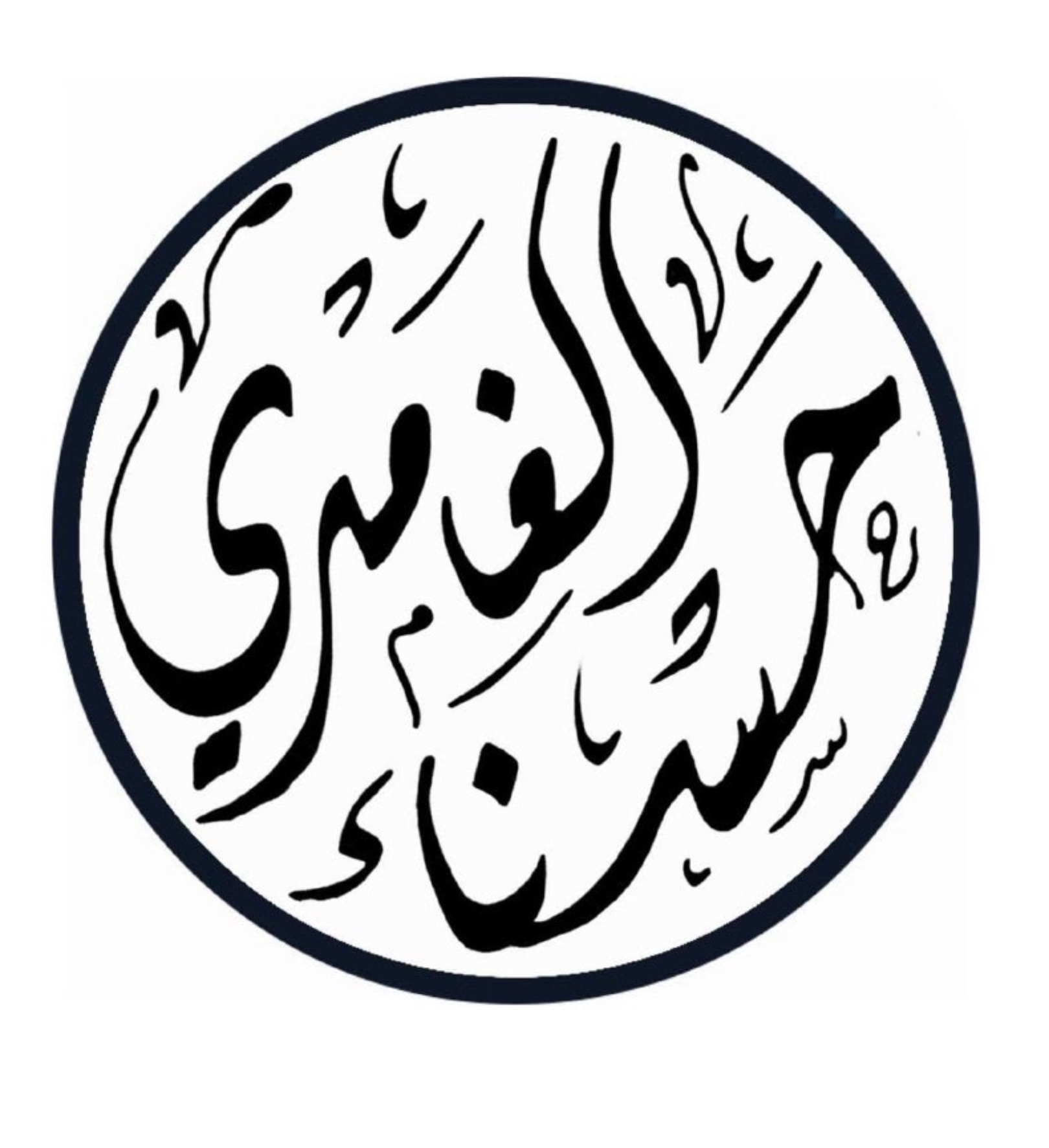 حل الواجب
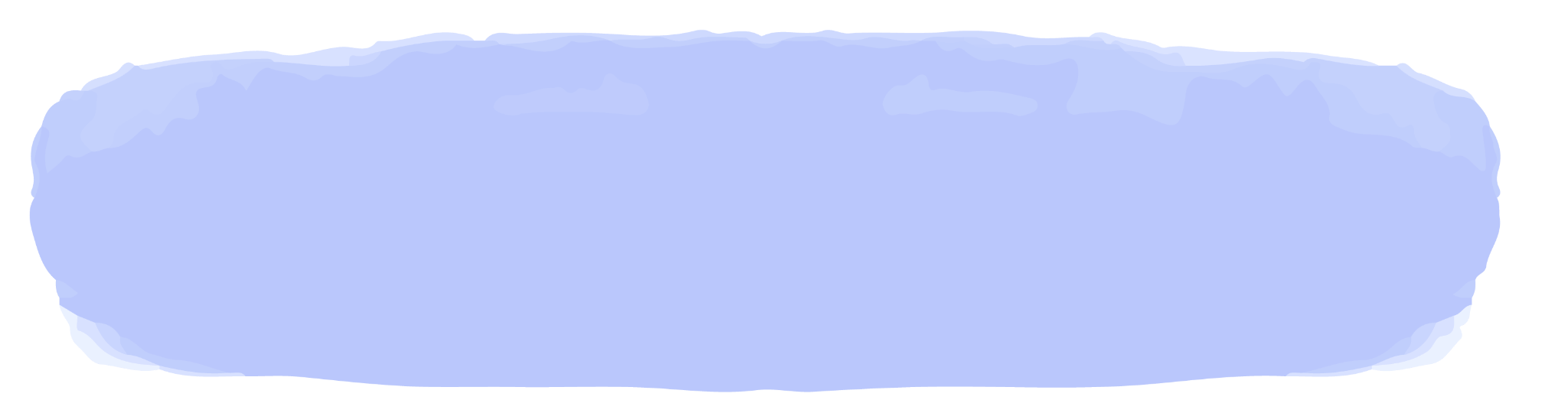 .
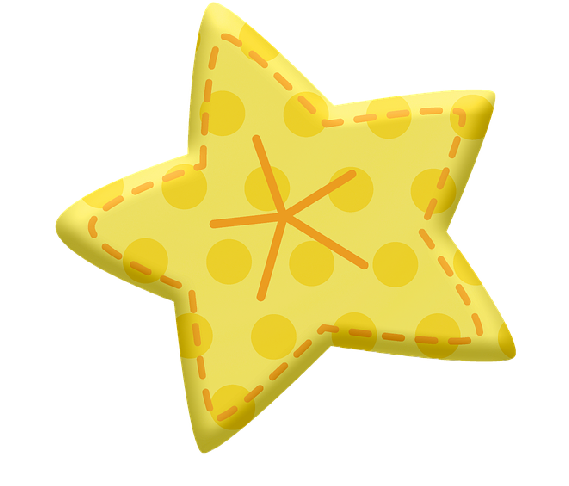 حل المتباينات بالجمع او الطرح
حل المتباينات بالضرب او القسمة
شريط الذكريات
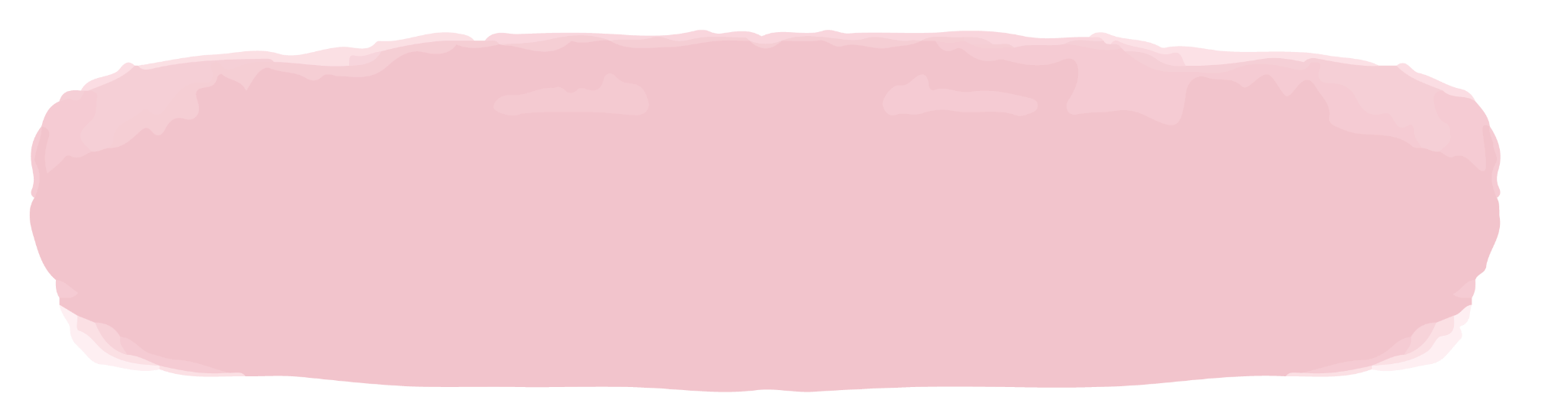 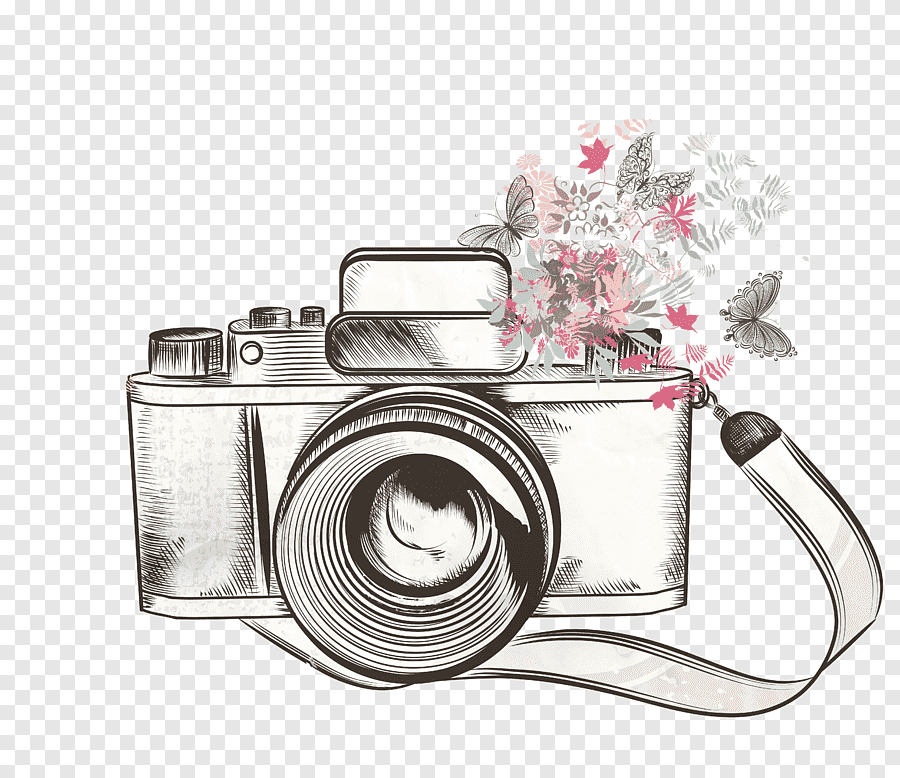 .
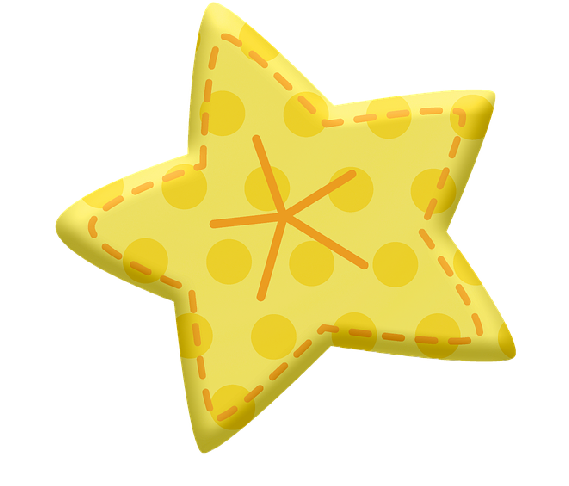 حل المتباينة.                               ن <    -١
تكتب العبارة التالية.                           
على صورة  ٢ س> ٩
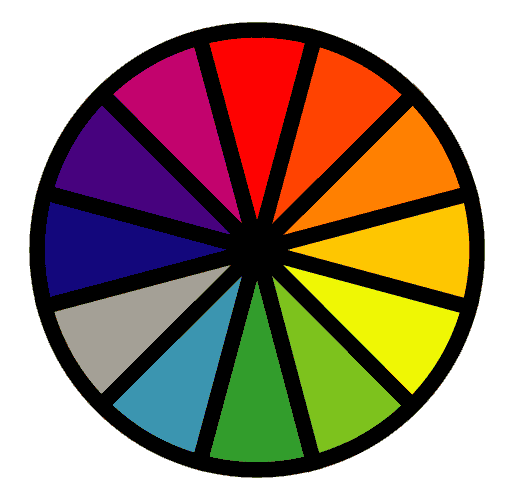 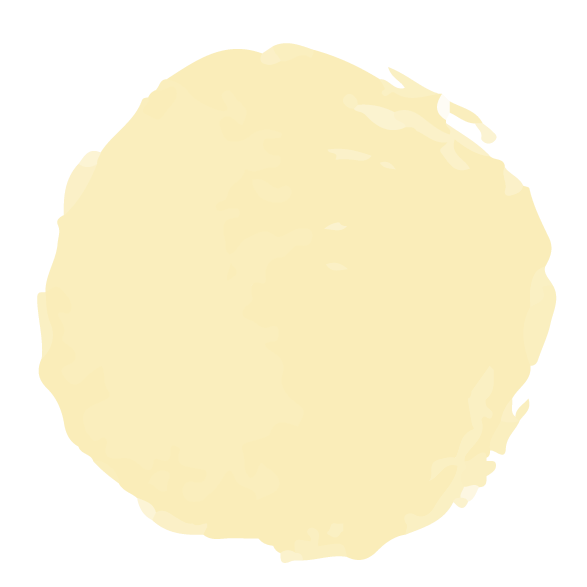 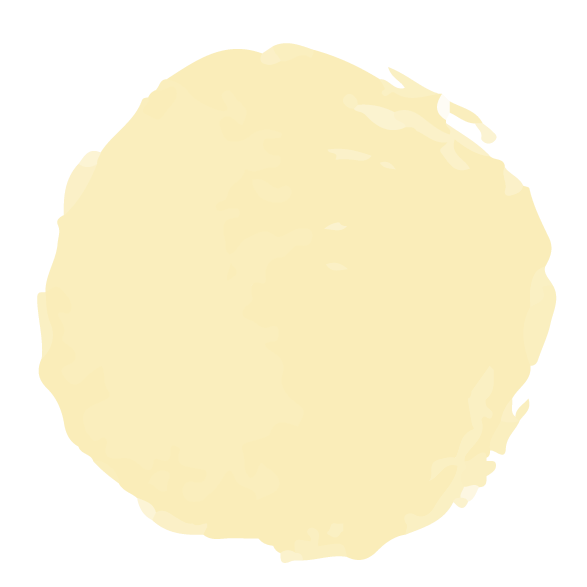 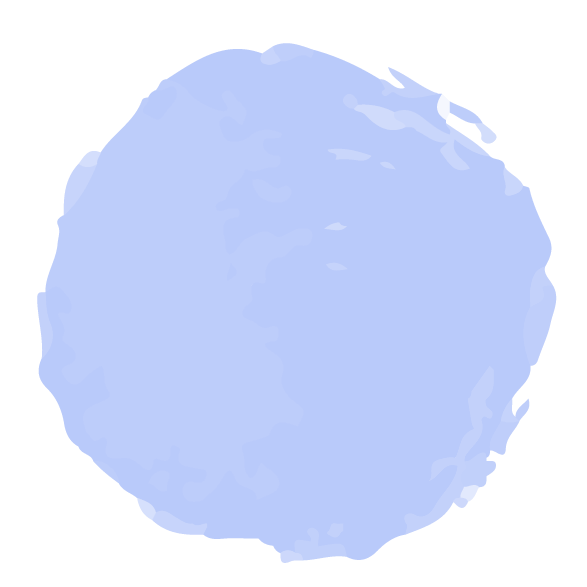 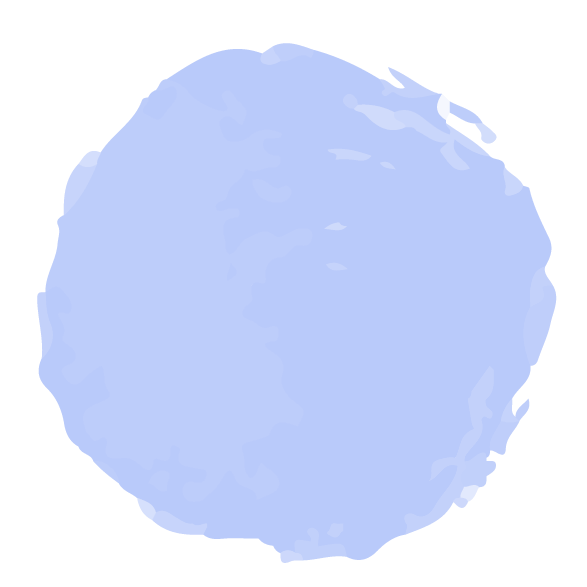 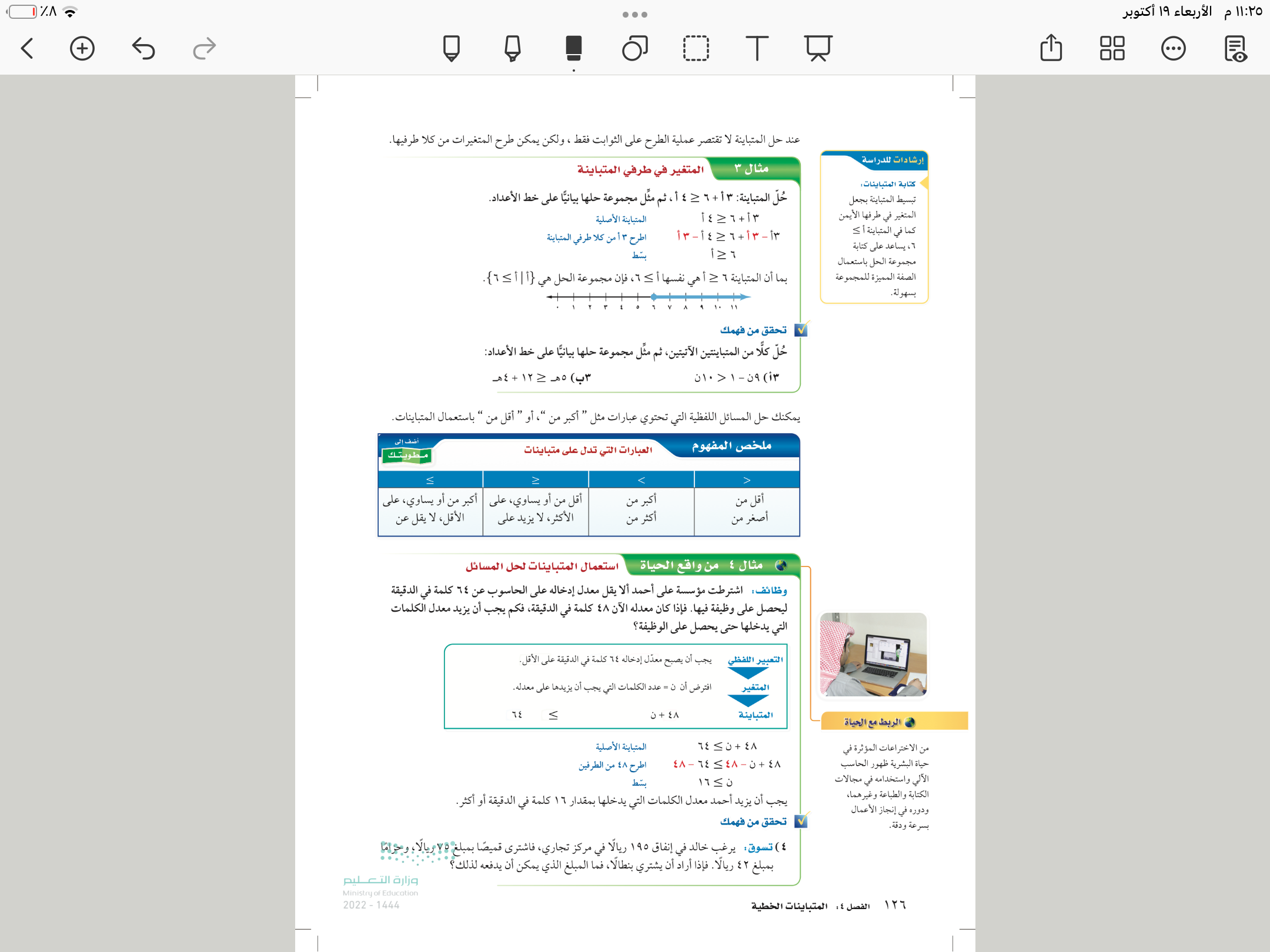 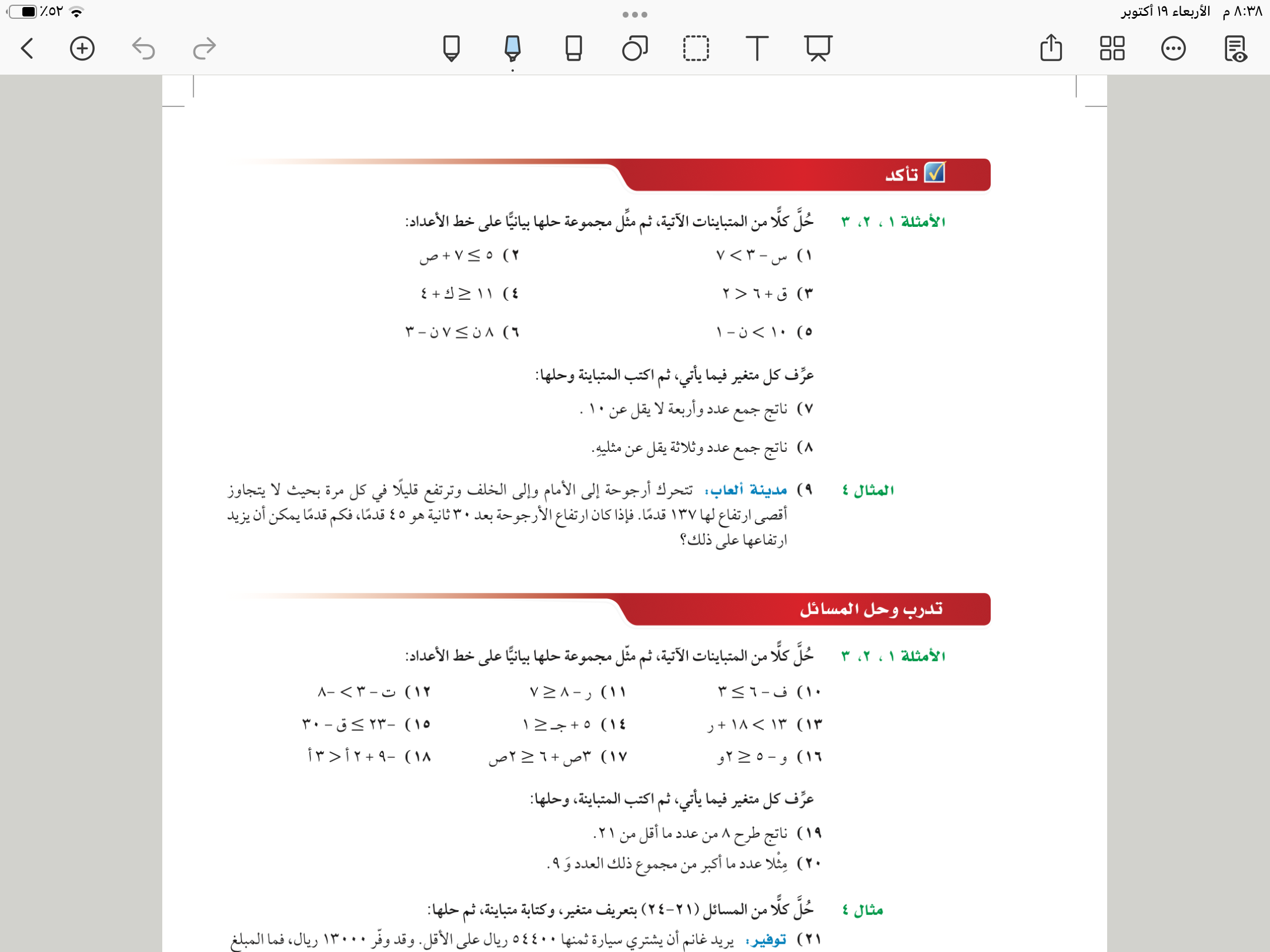 الاختيار العشوائي
⭐️
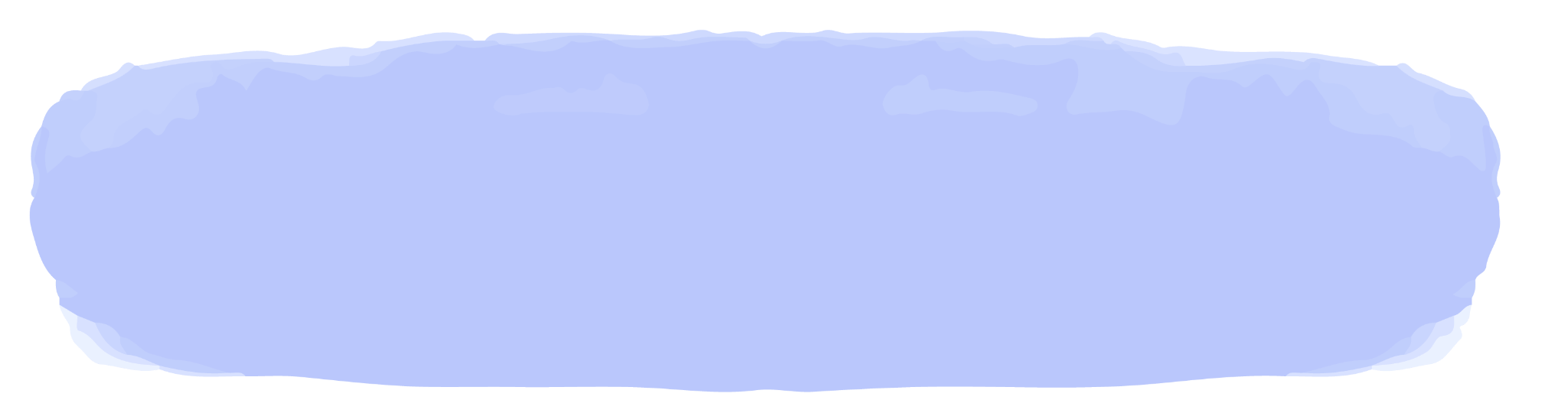 ضع علامة صح او خطا
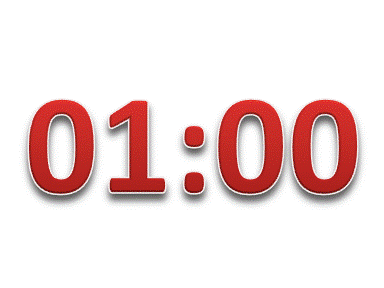 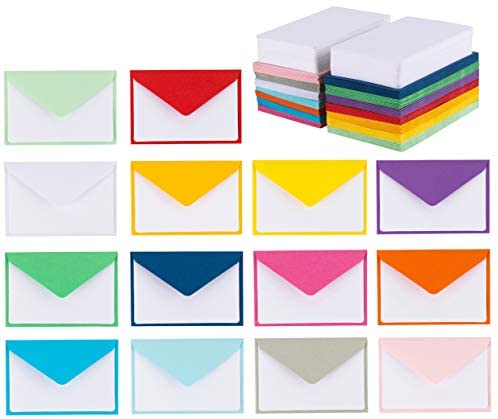 ١
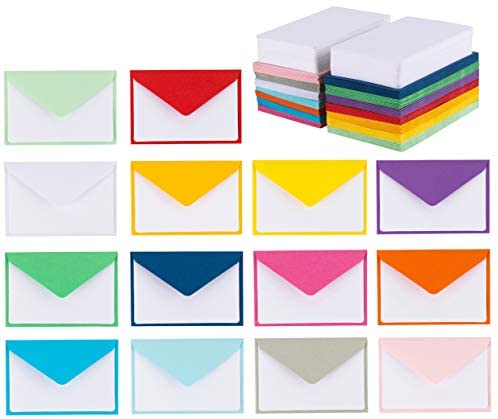 عند القسمة على سالب في طرفي المتباينة يتغير اتجاه المتباينة لتبقى صحيحة
٢
تحصلين على ⭐️درجة ⭐️ يانجمة الرياضيات
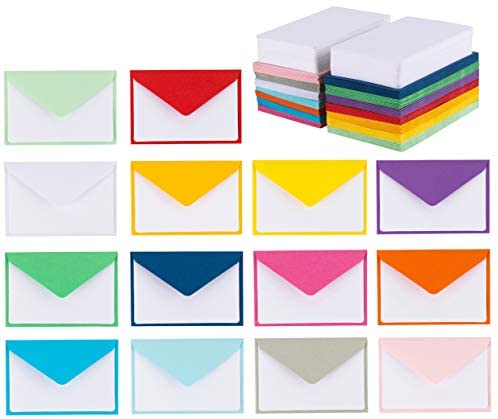 ٣
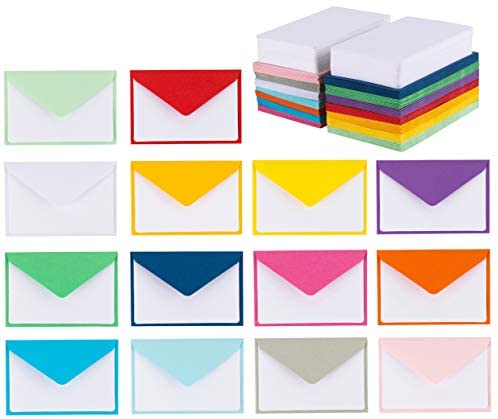 ٤
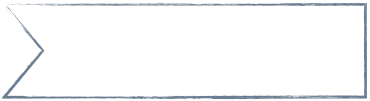 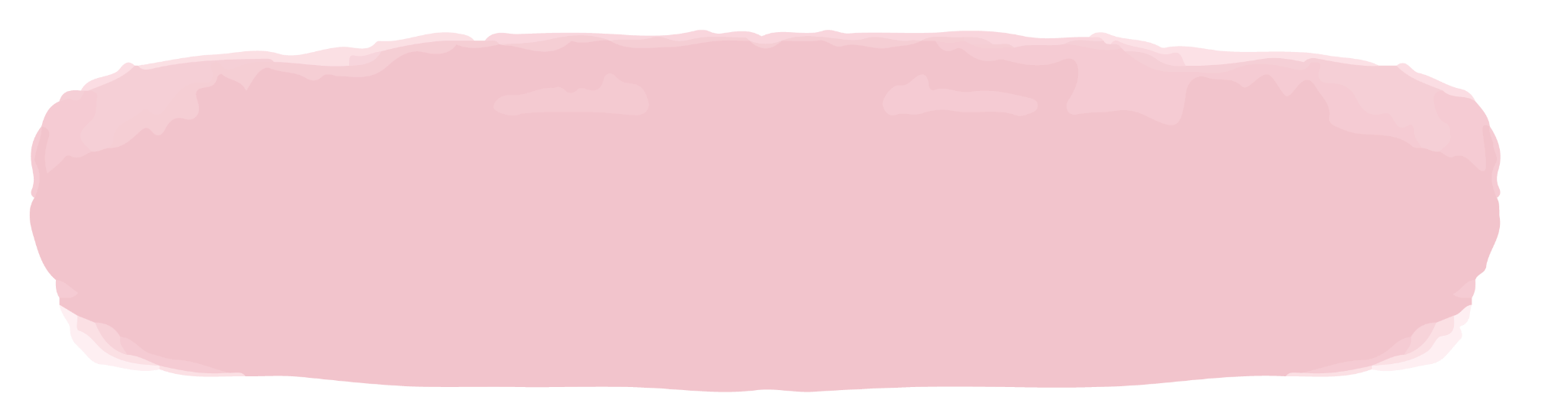 اليوم
علمتني الرياضيات  
ان لكل متغير قيمة تؤدي الى نتيجة فاختر متغيراتك جيدا
لتصل الى نتيجة ترضيك
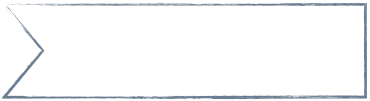 التاريخ
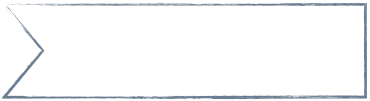 مهارات سابقة
الحصة
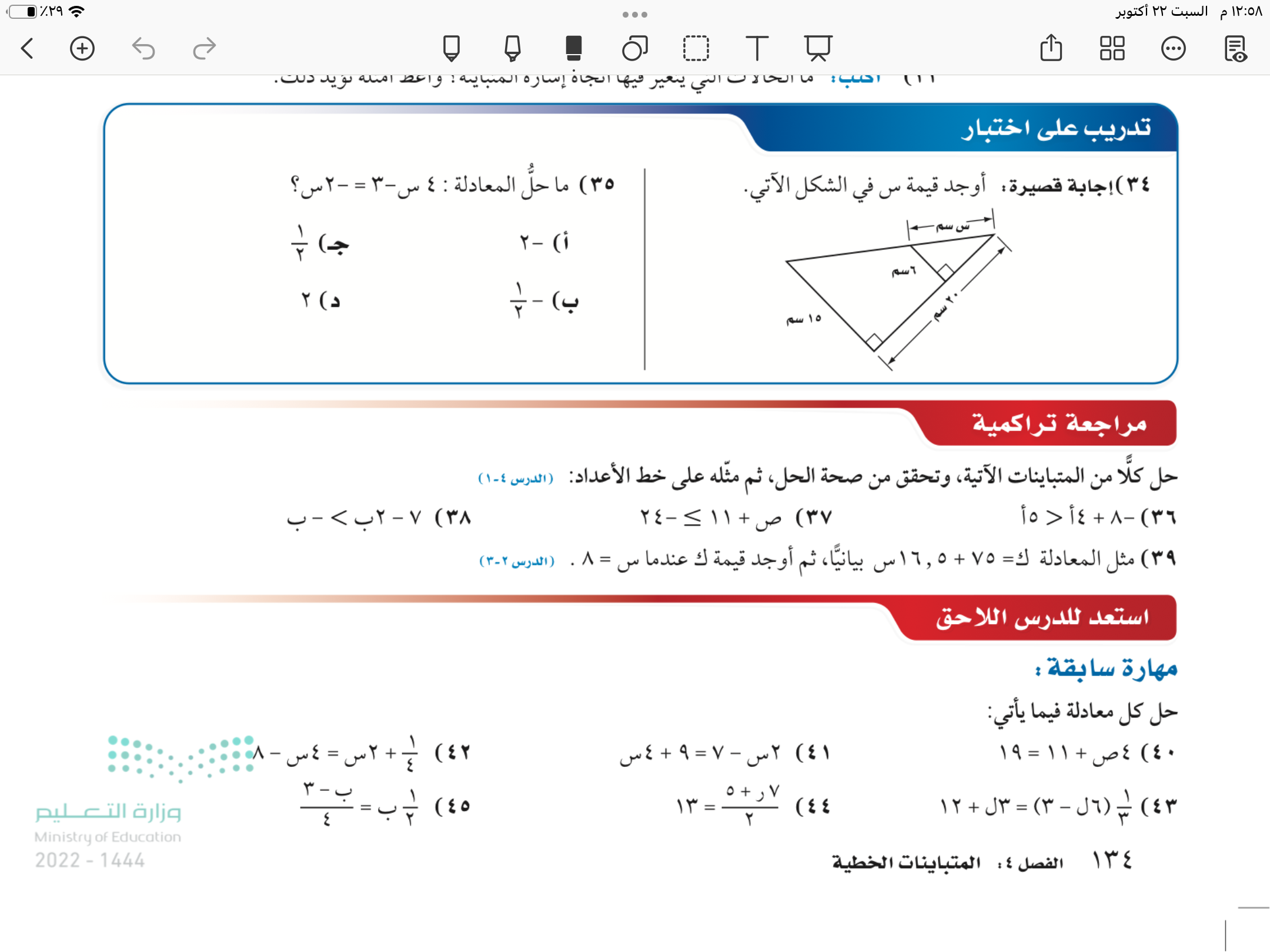 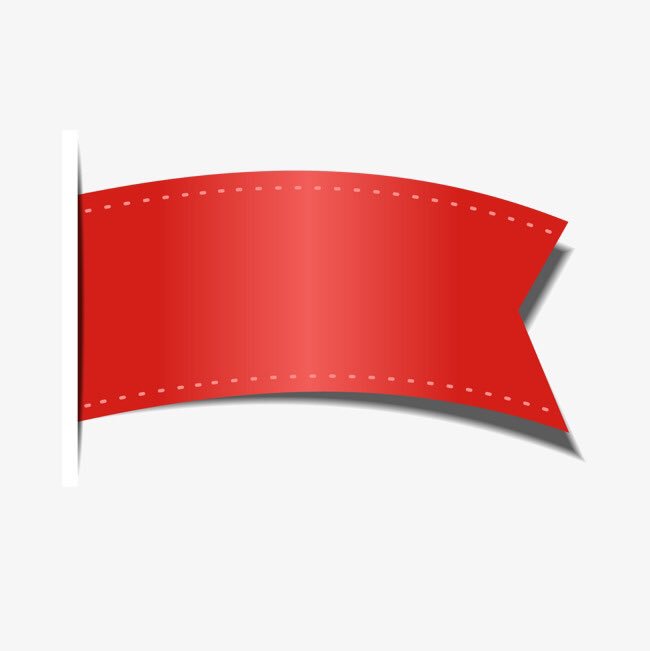 صفحة
١٣٥
استراتيجية التصفح
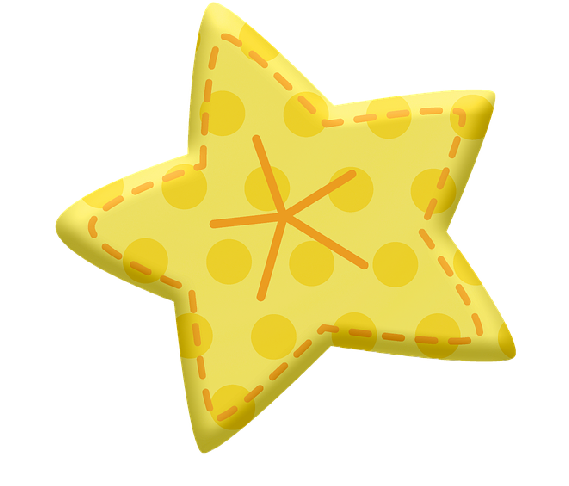 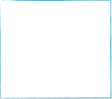 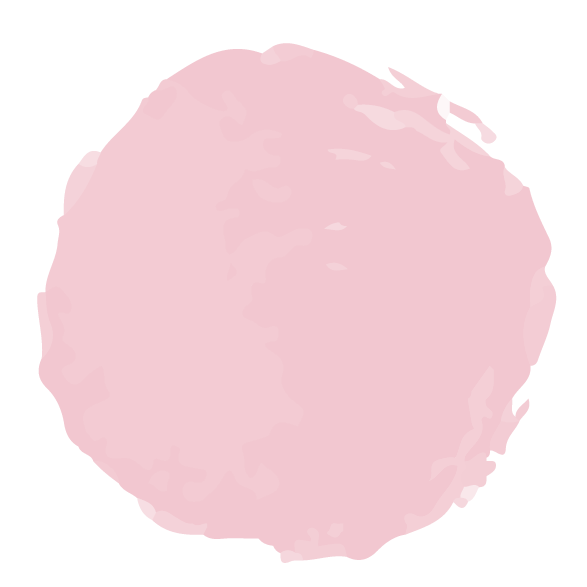 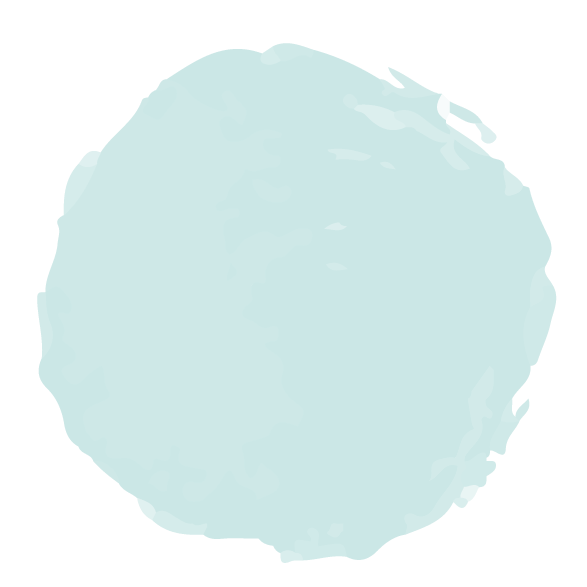 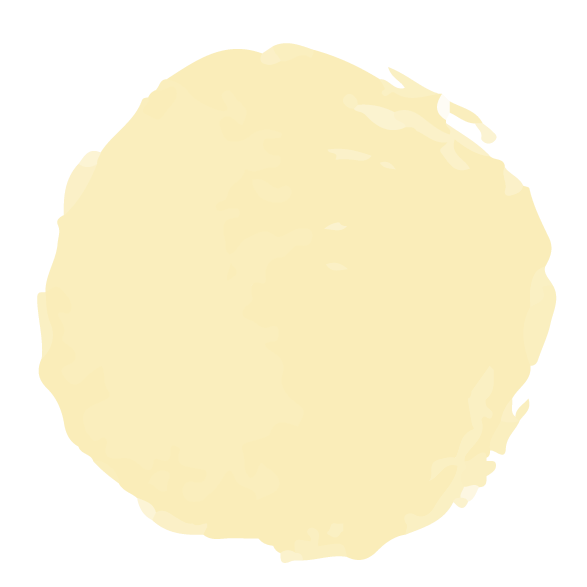 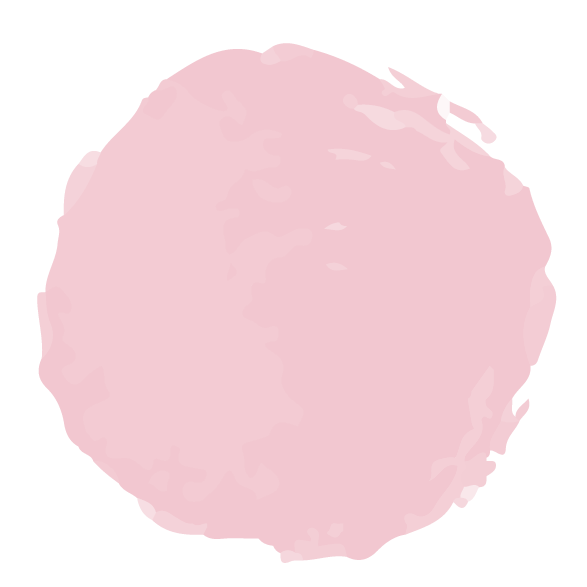 🎯حل متباينات خطية تتضمن اكثر من عملية واحدة
🎯حل متباينات خطية تتضمن خاصية التوزيع
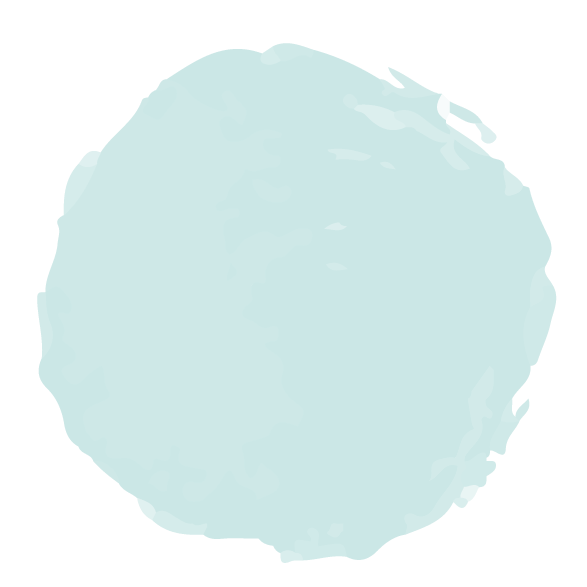 مرادف كلمة
متنوعة  ،مختلفة ،كثيرة    ،…
متعددة:
حل المعادلات الخطية متعددة الخطوات
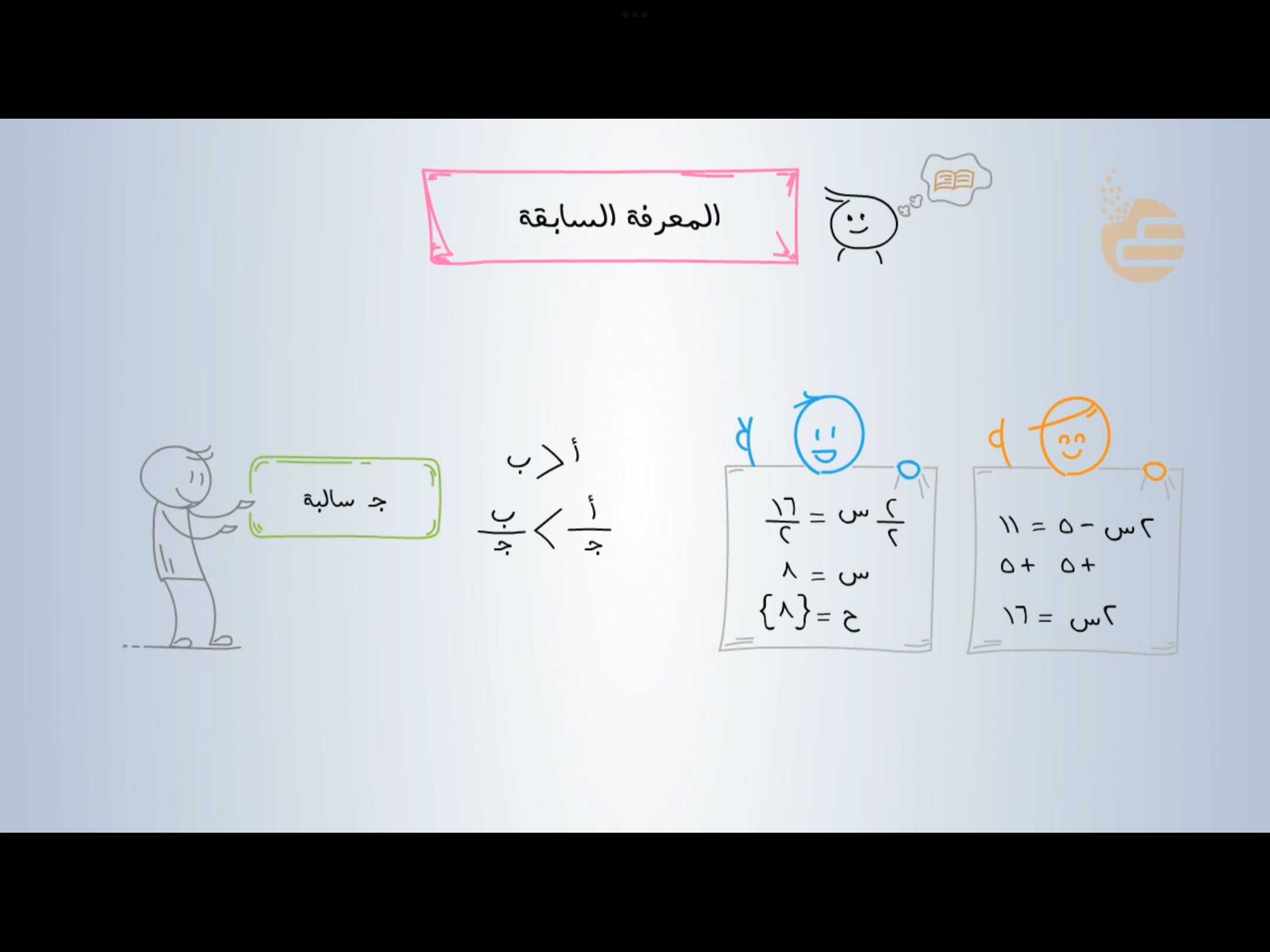 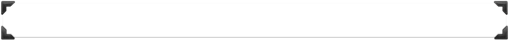 المتباينات في حياتنا
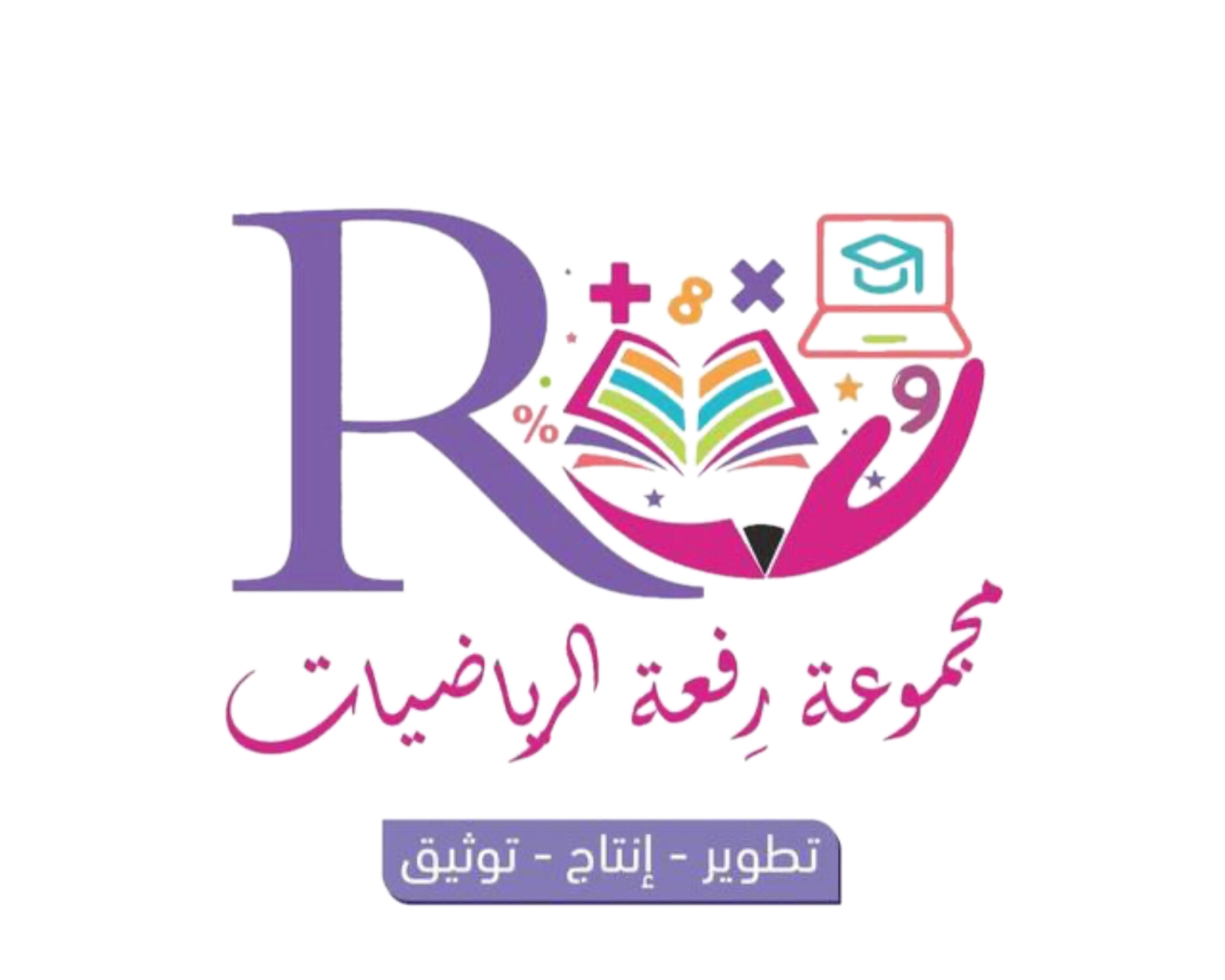 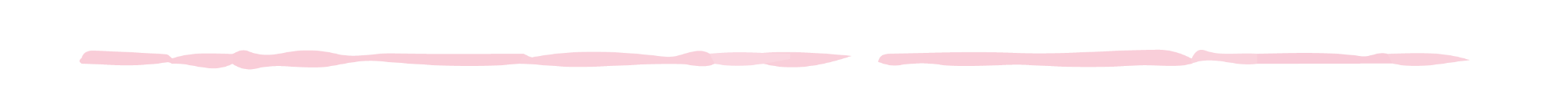 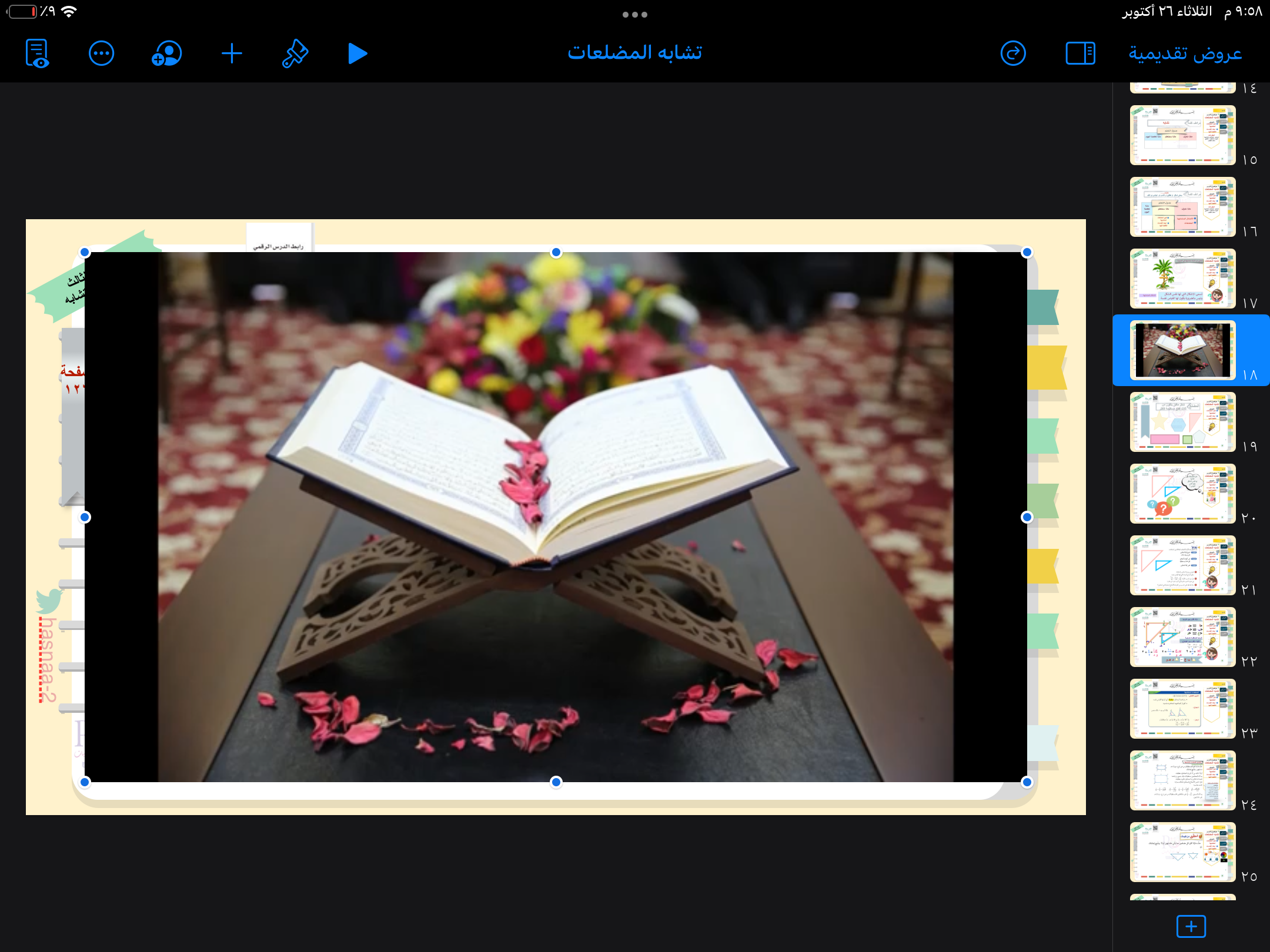 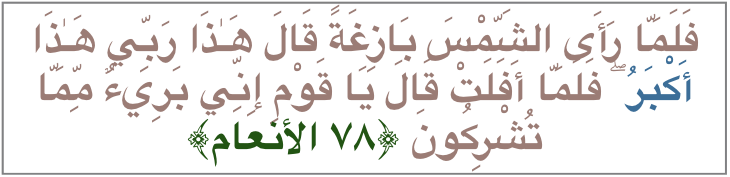 اين يوجد كبر  ساعة في العالم؟
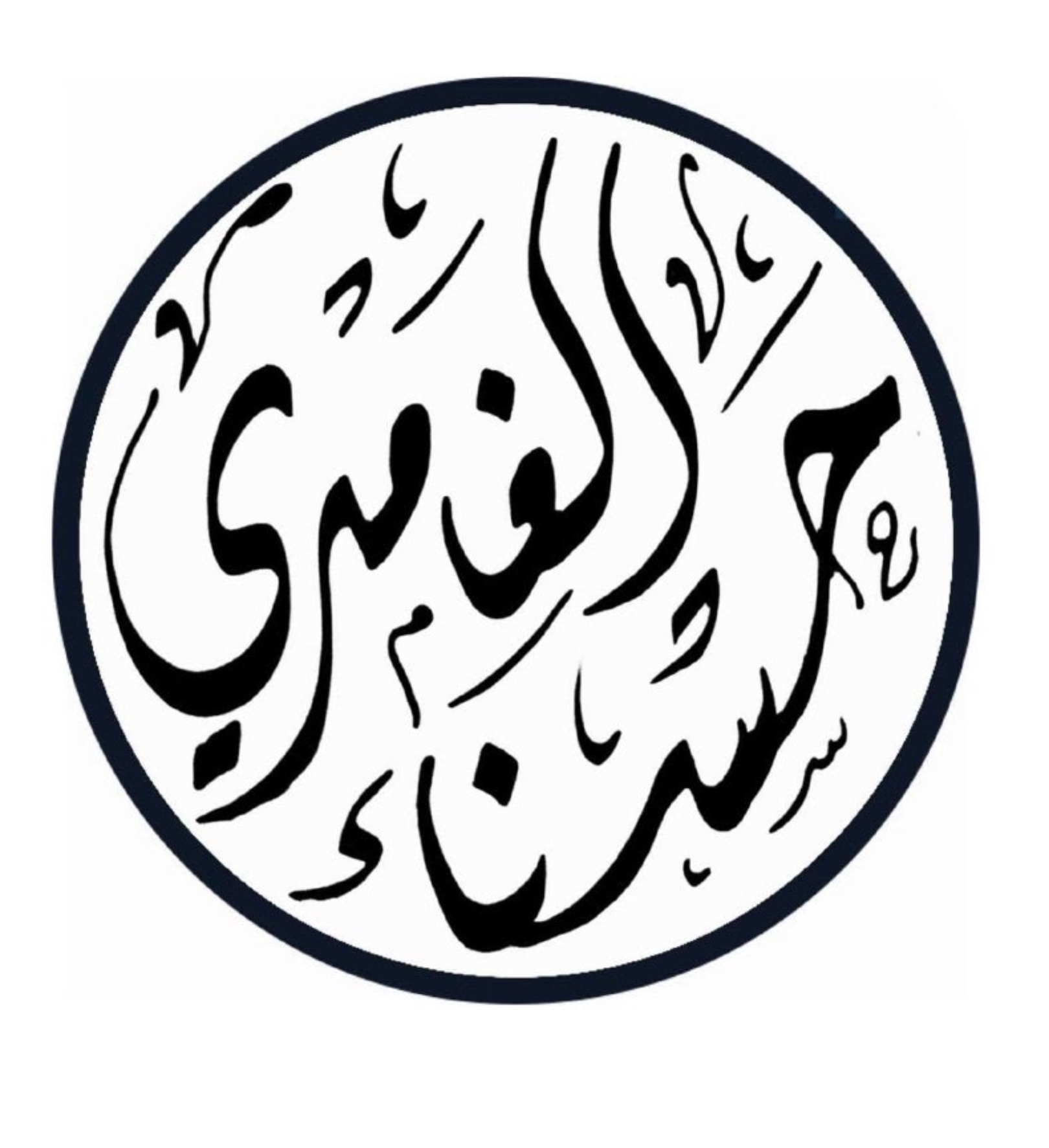 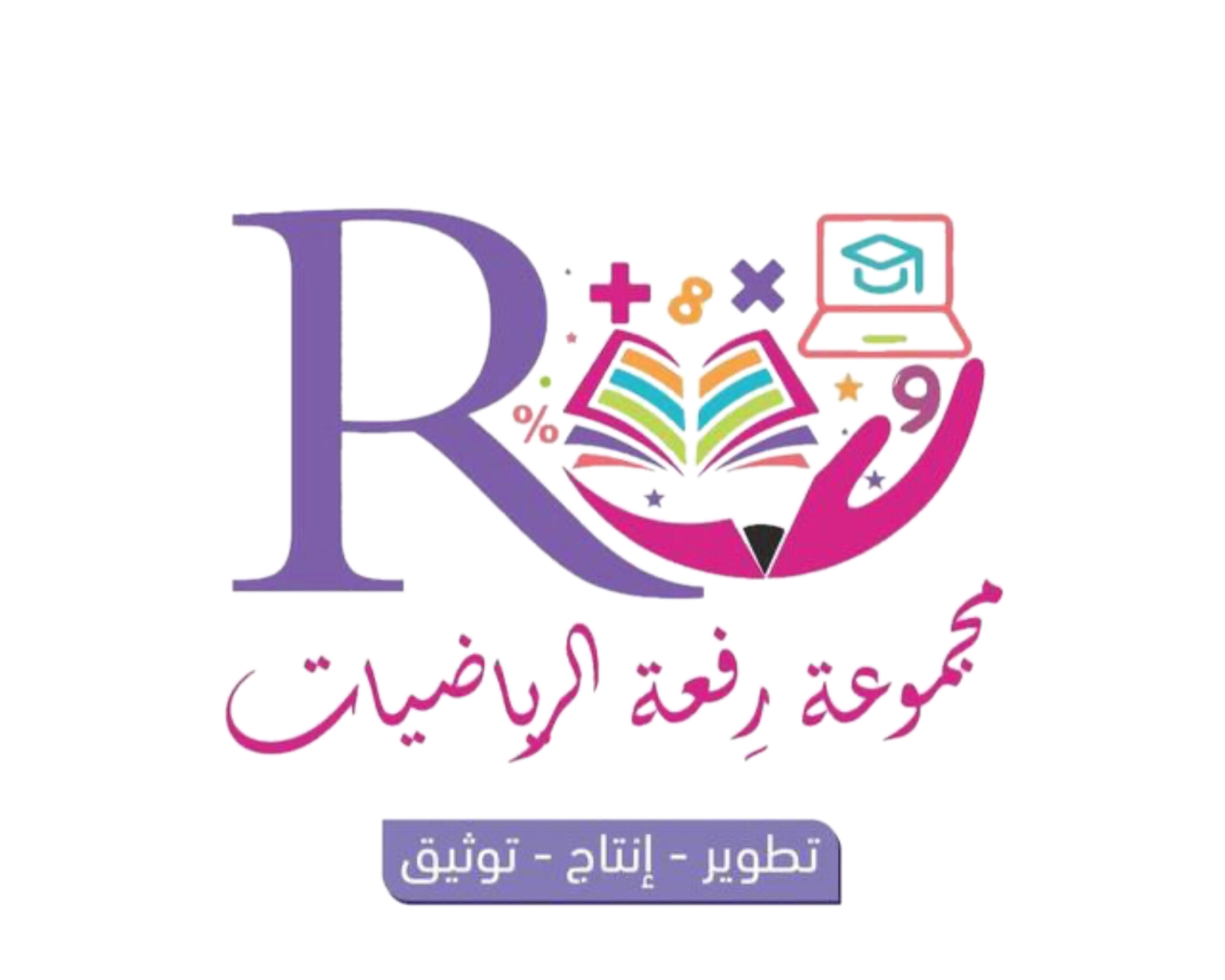 ١٣٥
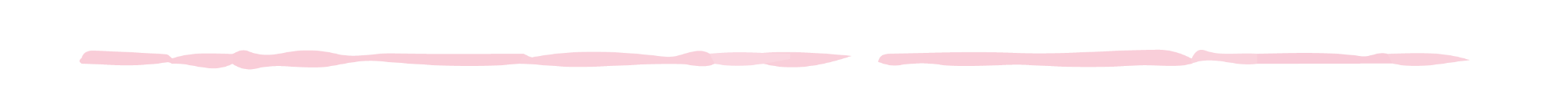 لماذا ؟
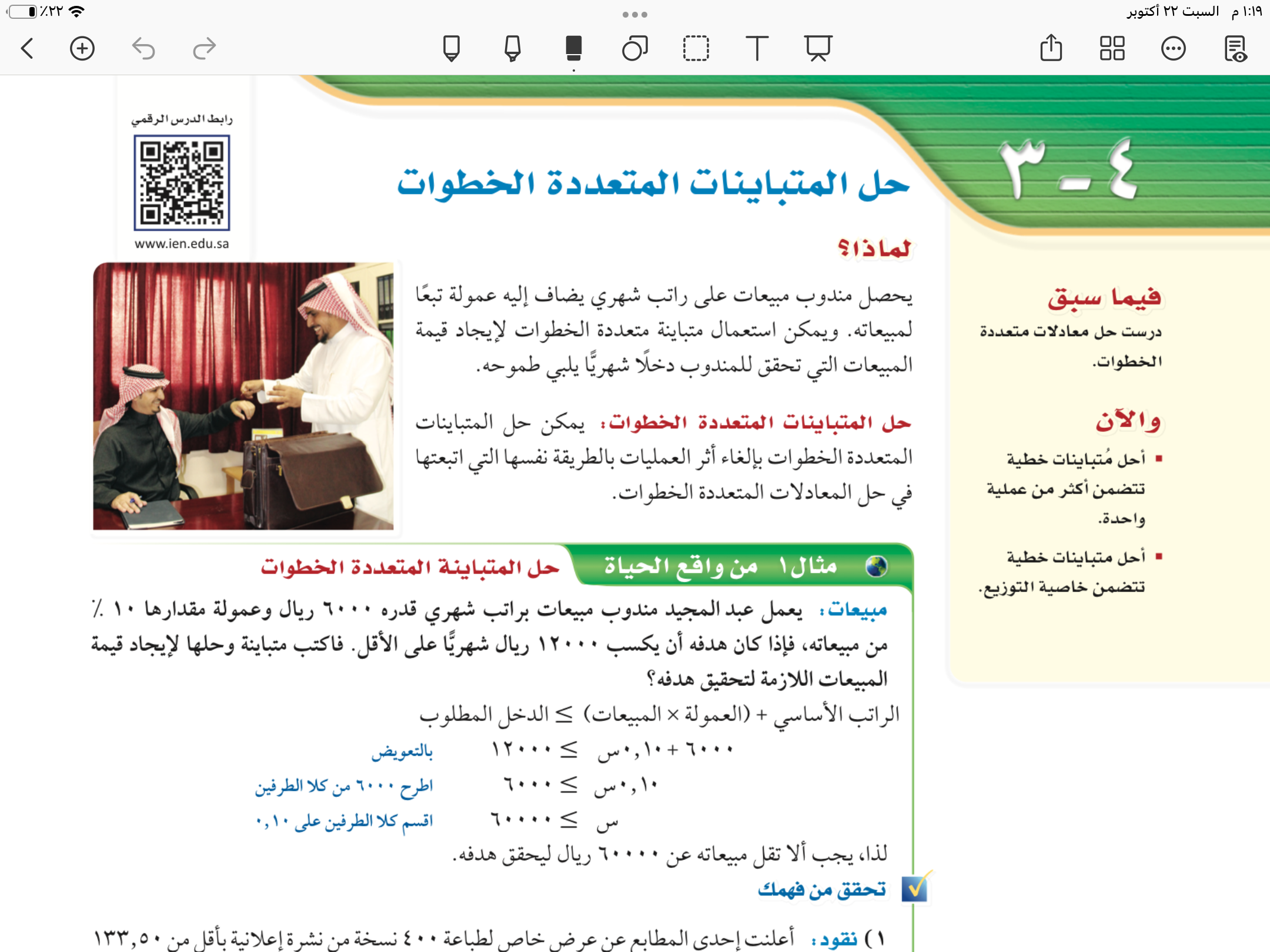 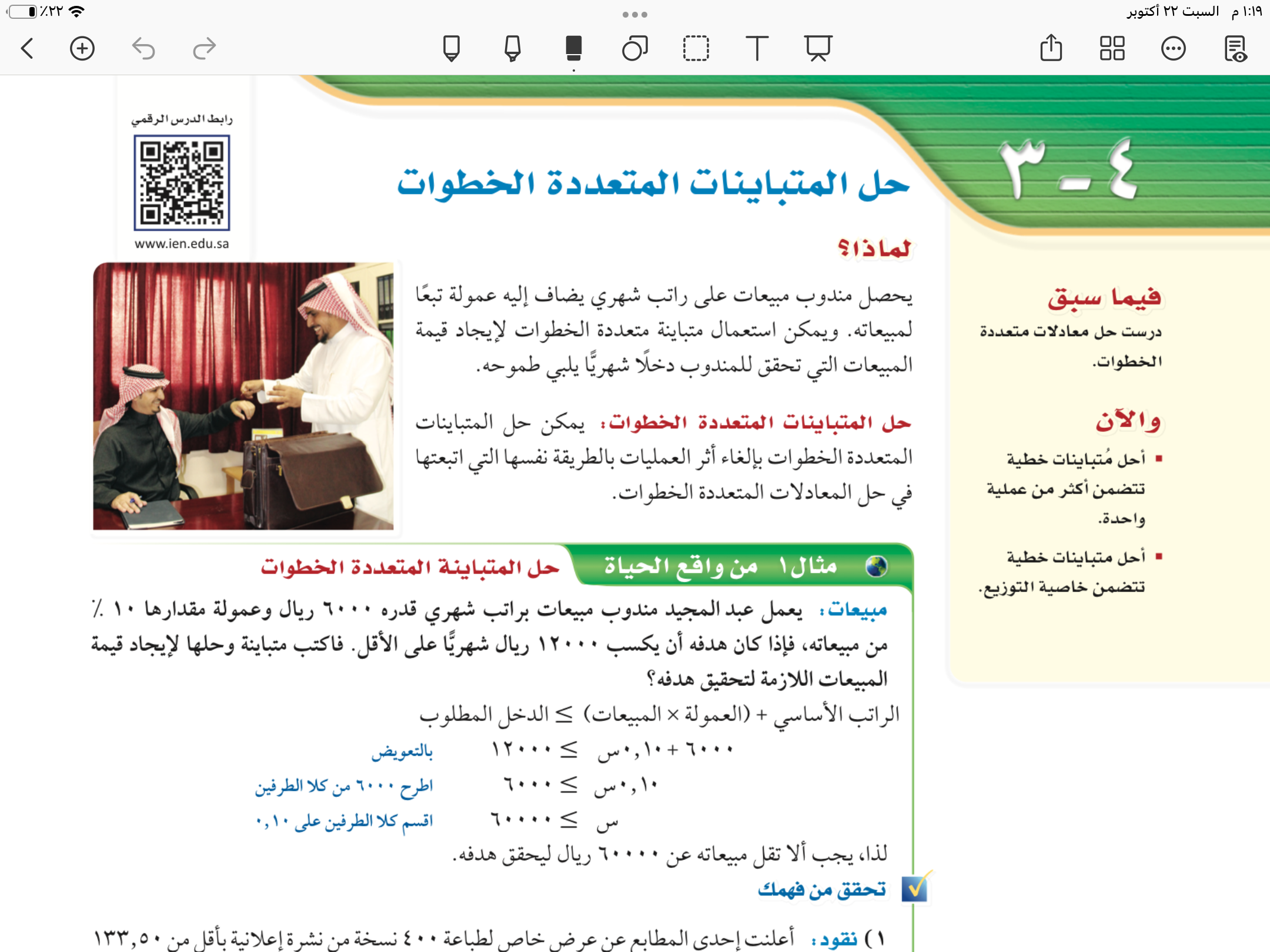 ما المعلومات  التي يتطلبها تكوين المتباينة لايجاد قيمة المبيعات ؟
الراتب الشهري ، نسبة العمولة ،الدخل الذي يلبي طموحه
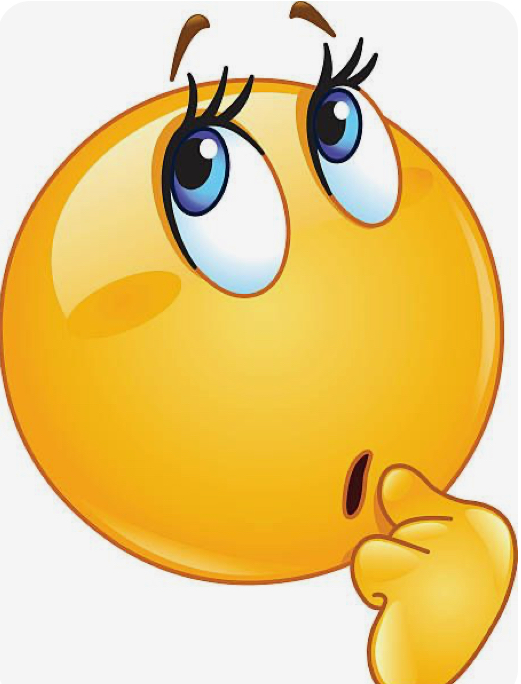 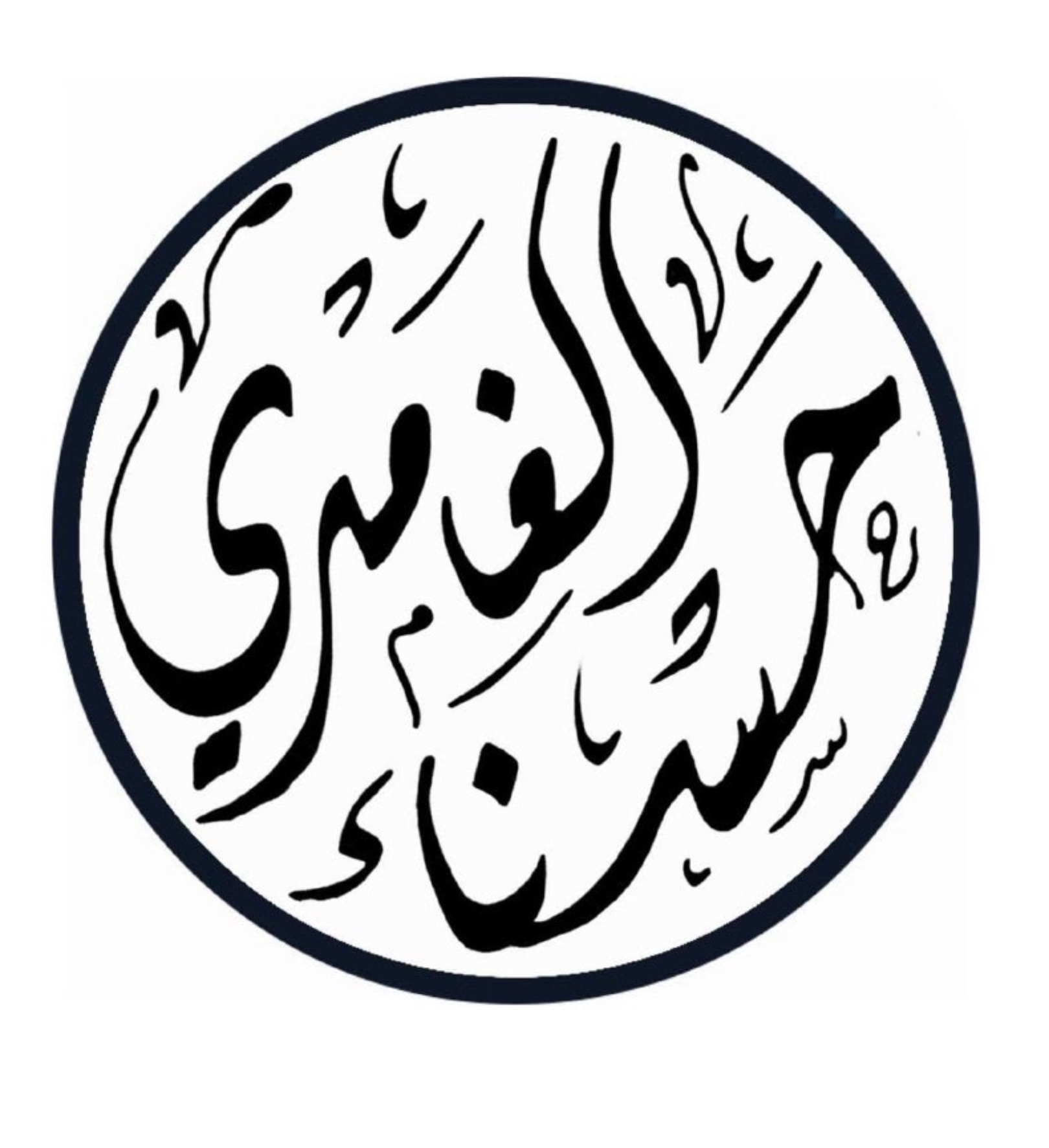 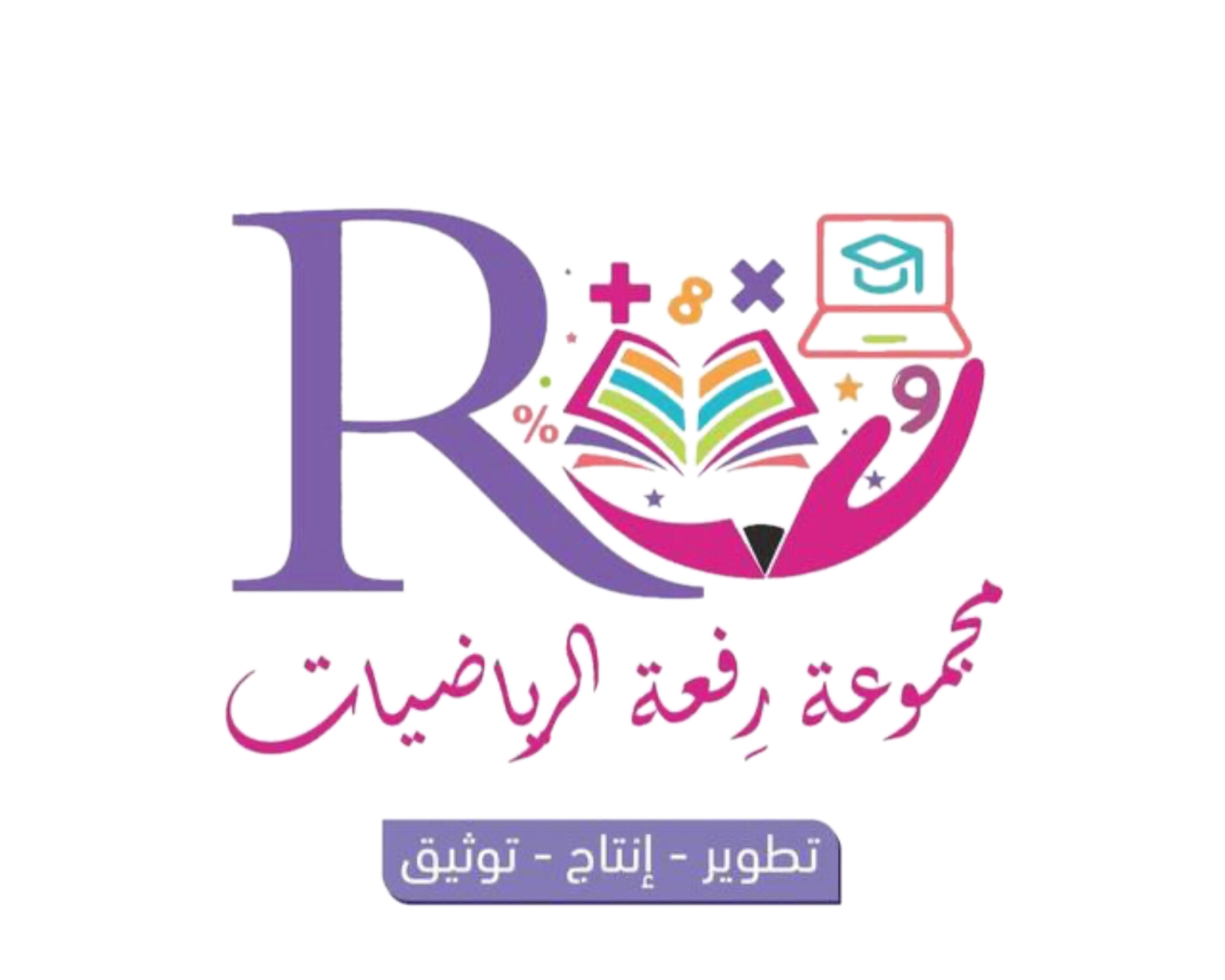 ١٣٥
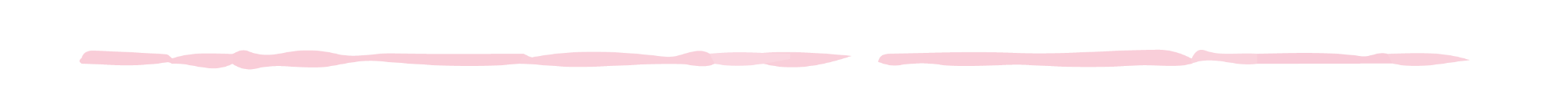 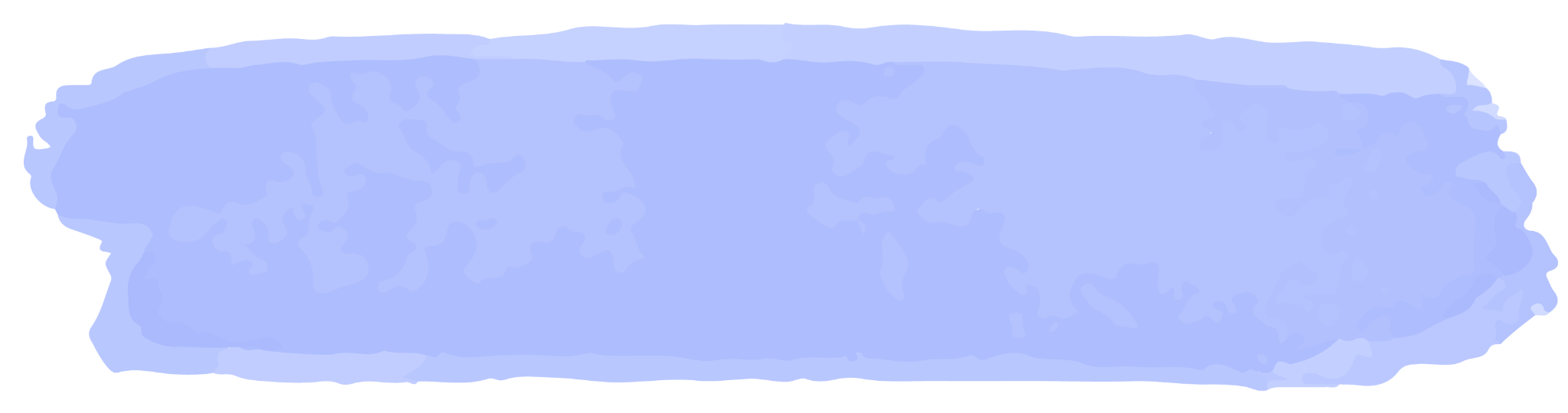 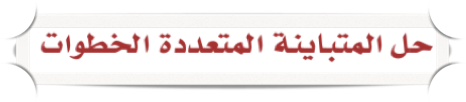 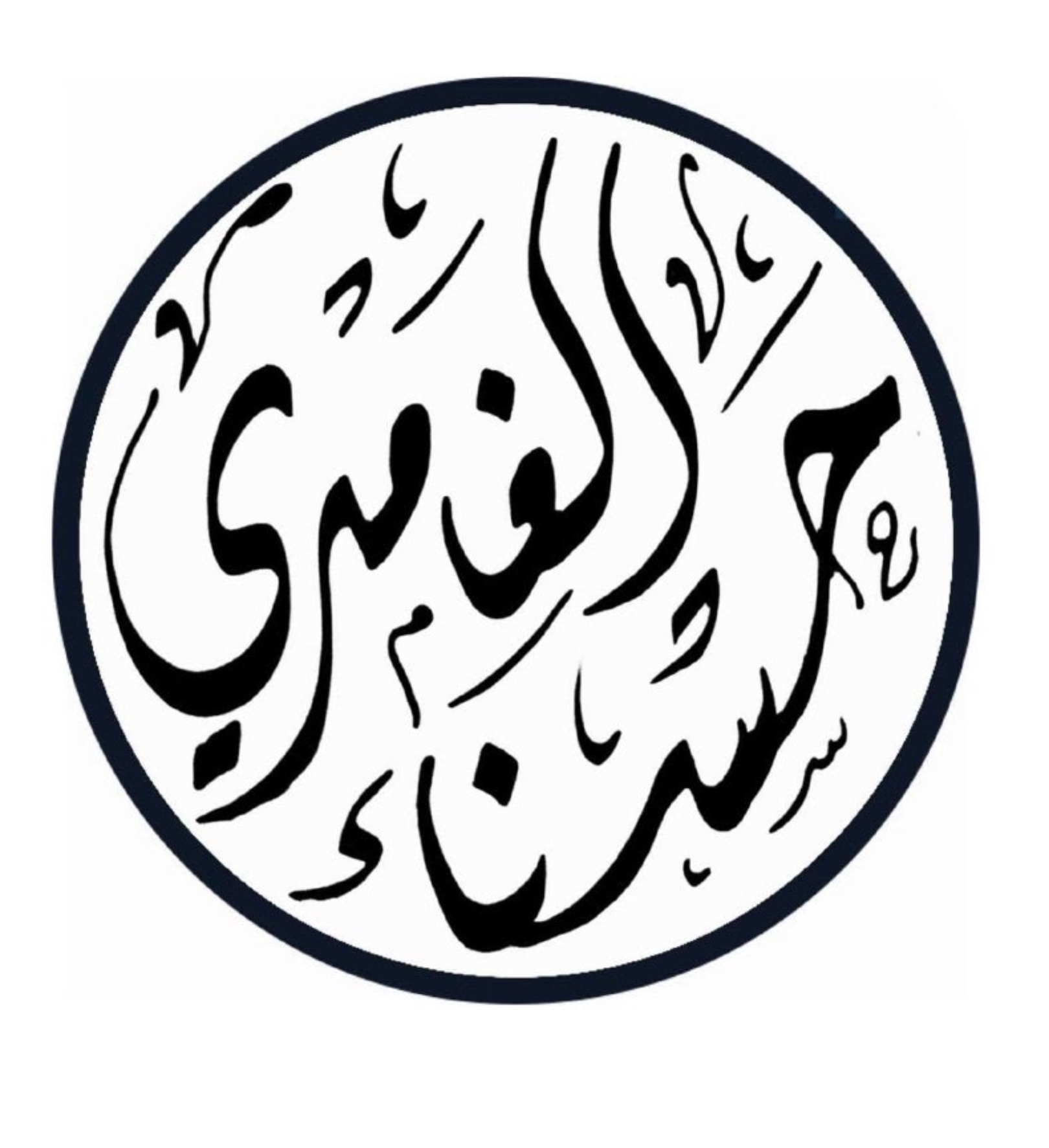 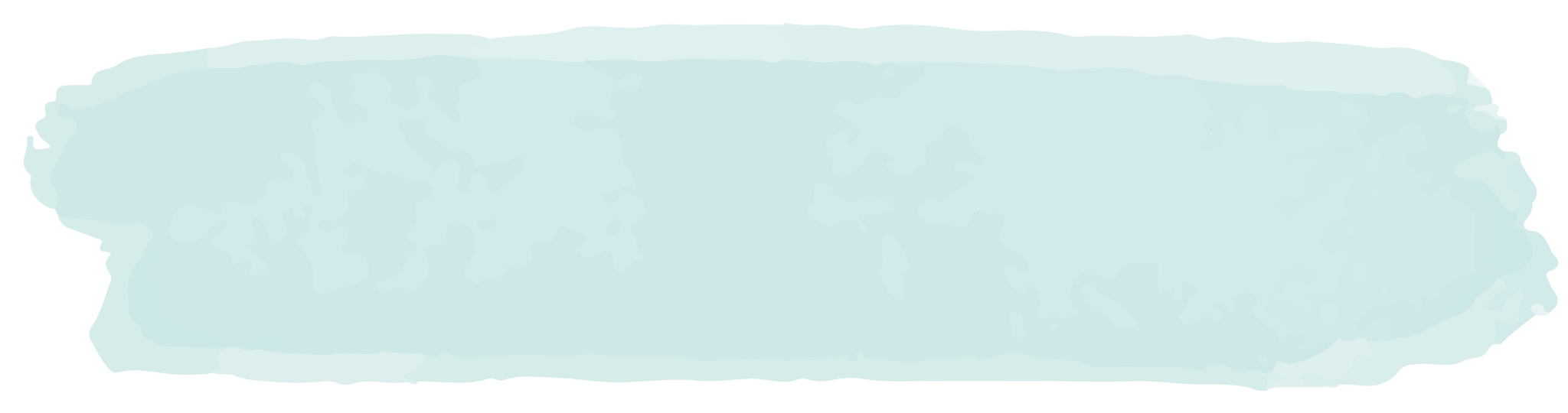 مثال من واقع الحياة
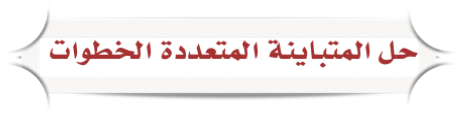 ١٣٥
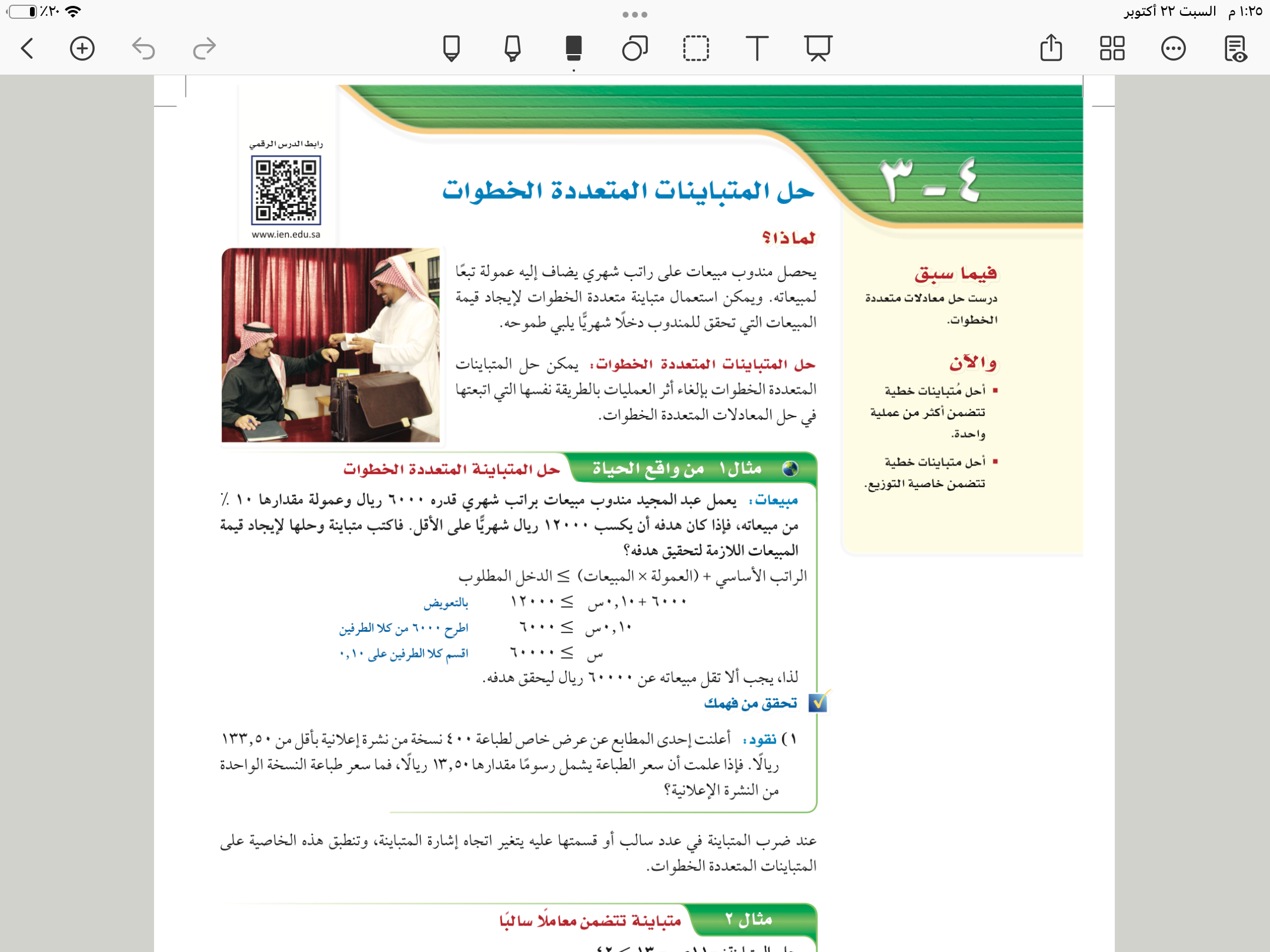 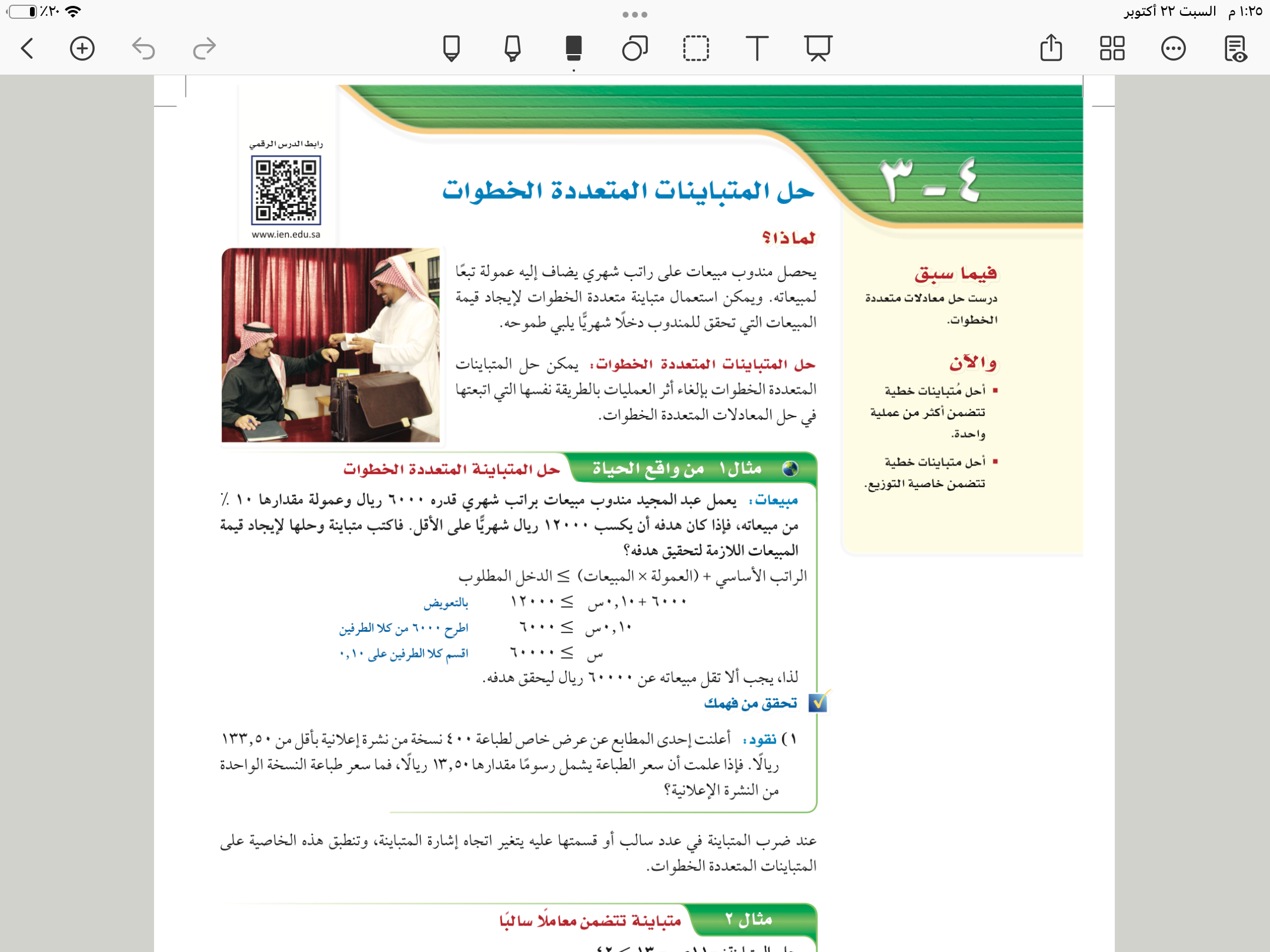 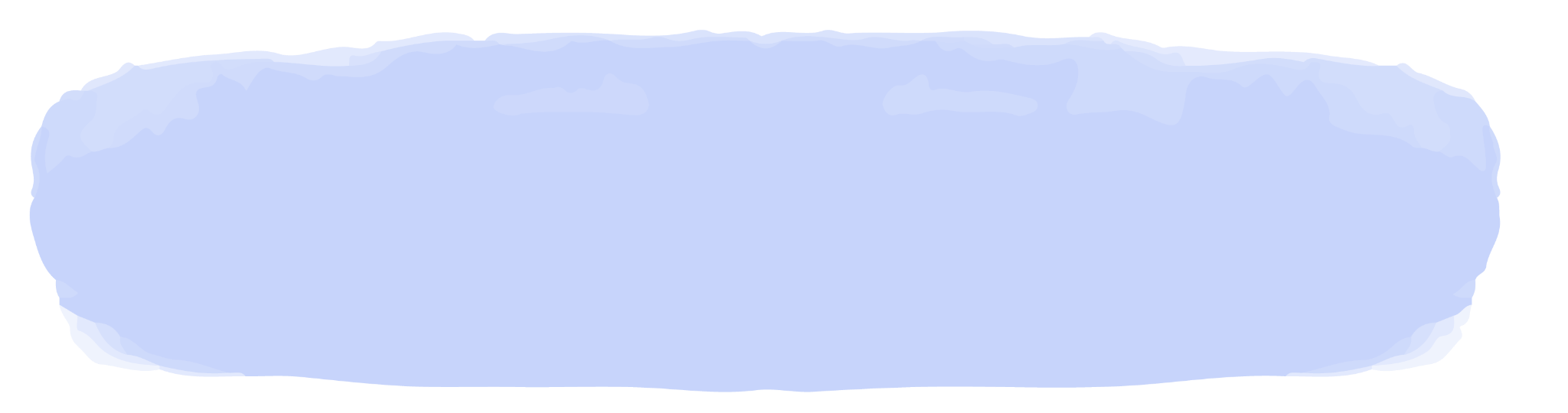 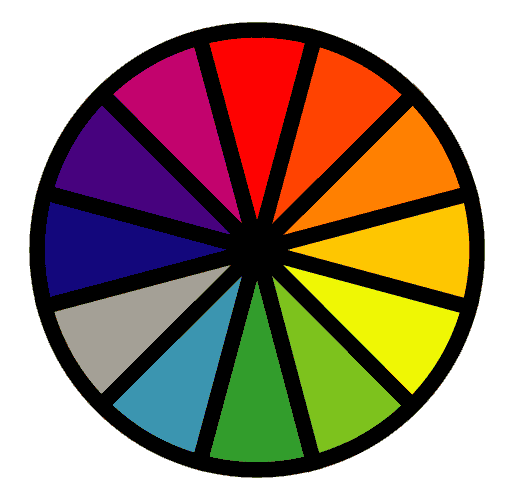 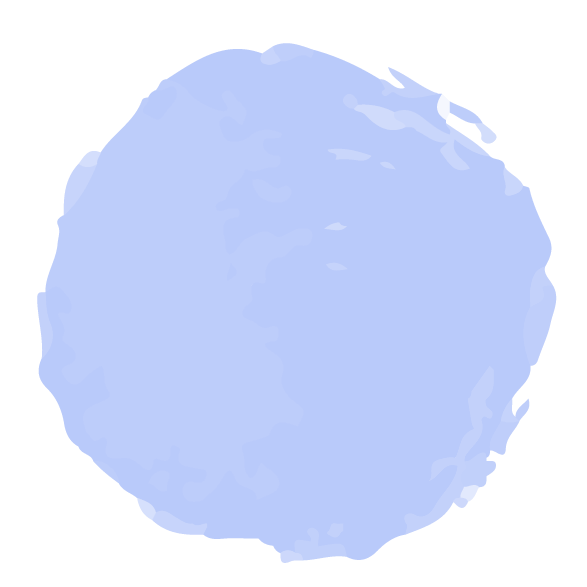 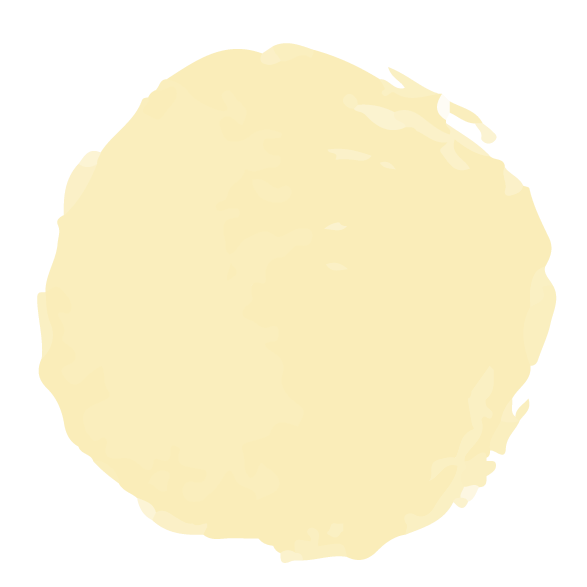 ١
فكر 
زاوج 
شارك
الاختيار العشوائي
تحقق من فهمك
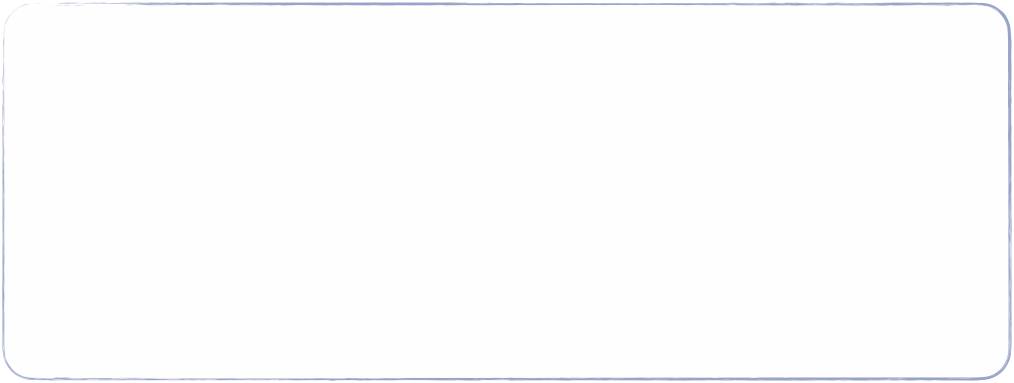 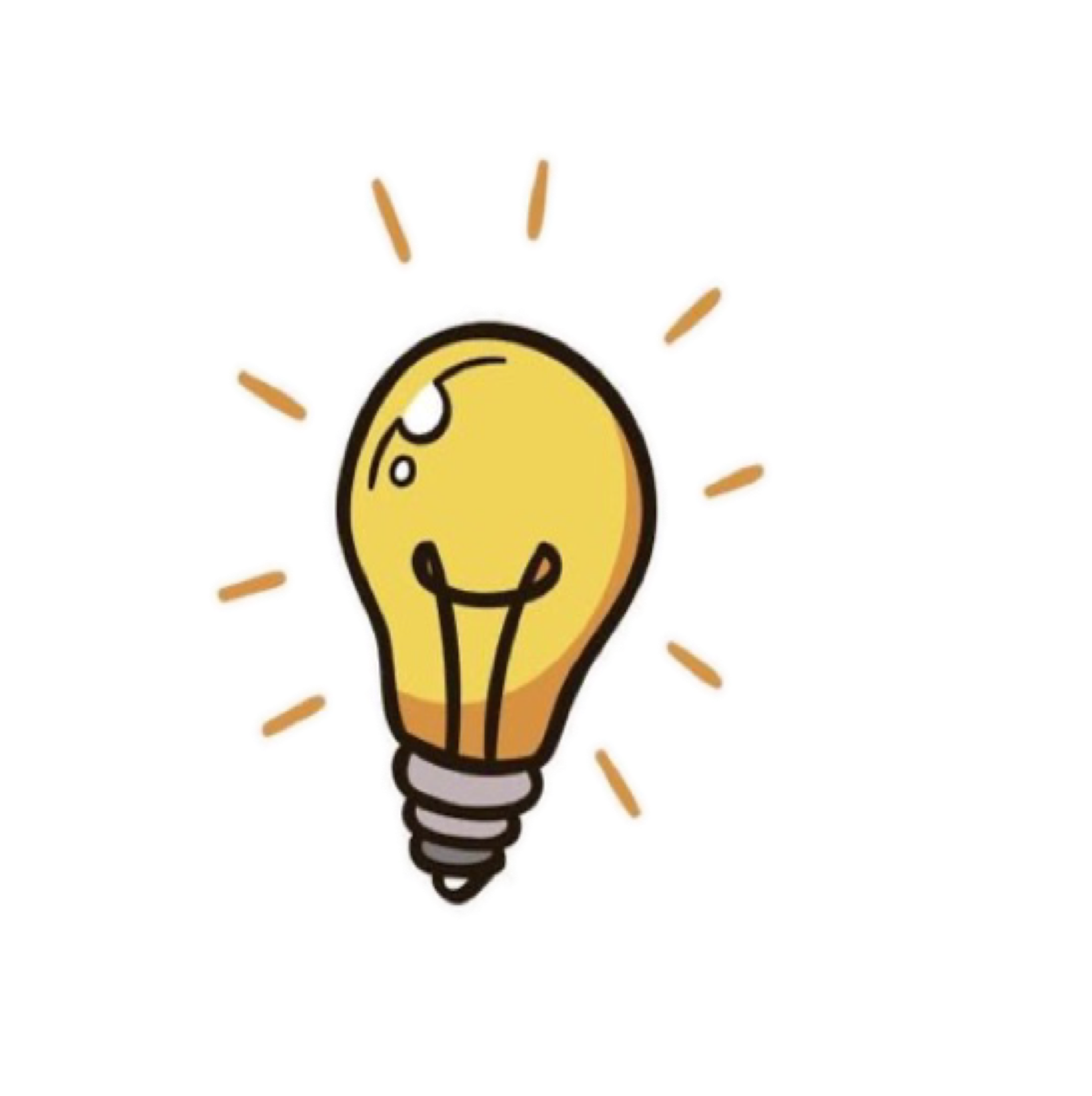 ١٣٥
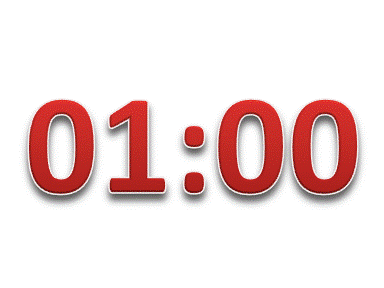 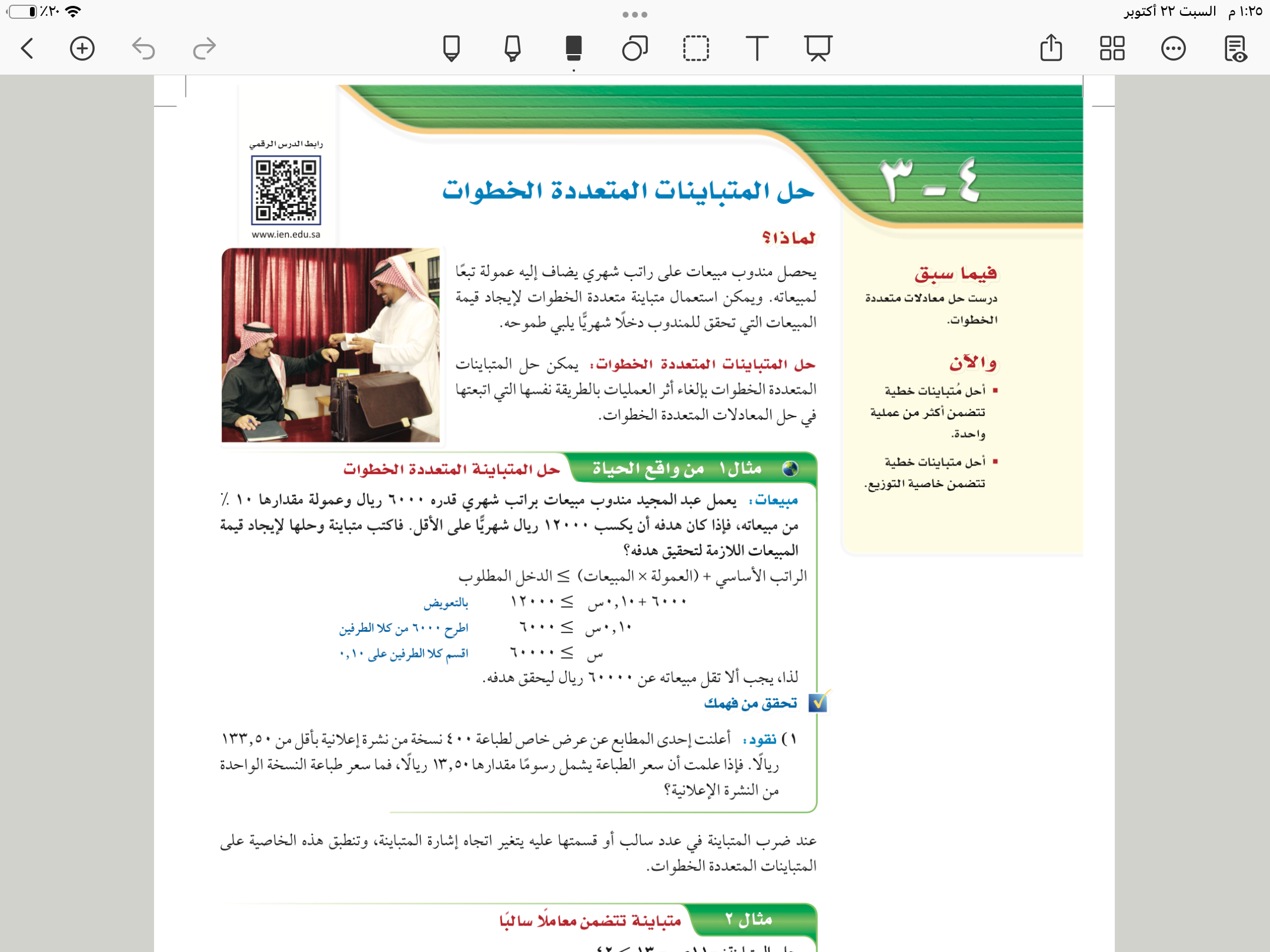 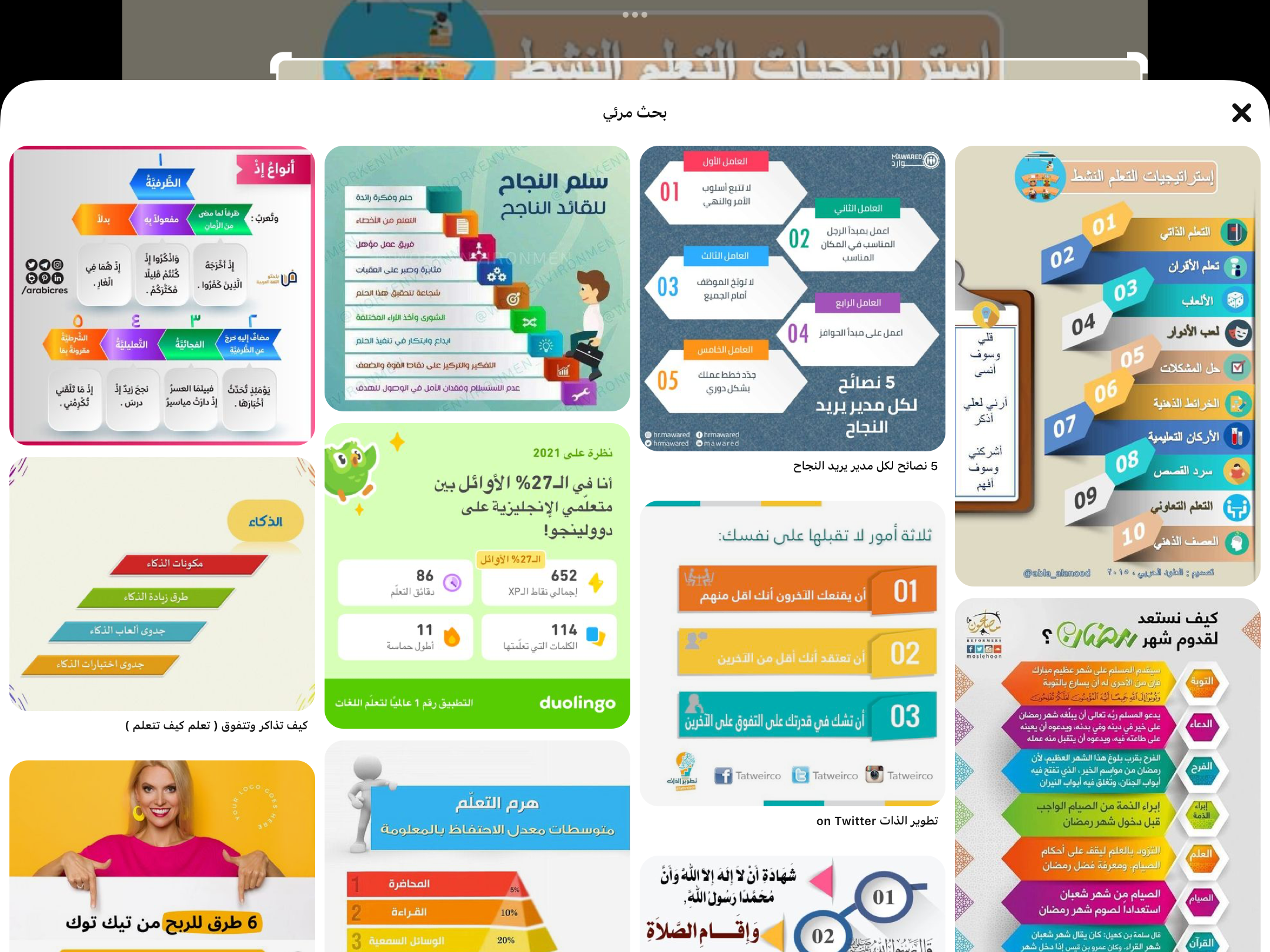 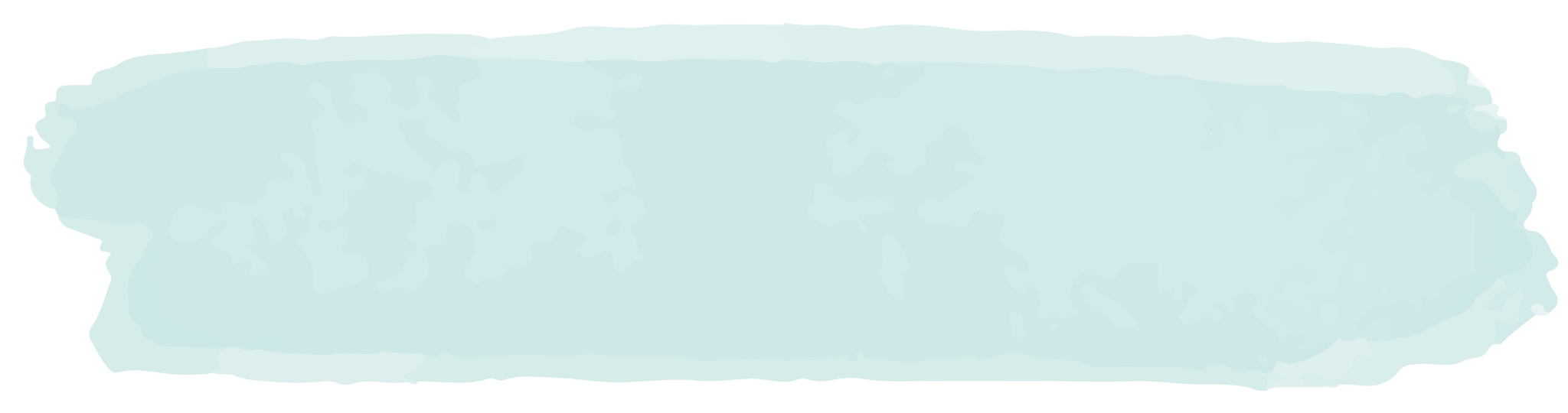 مثال
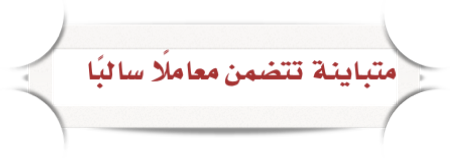 ١٣٥
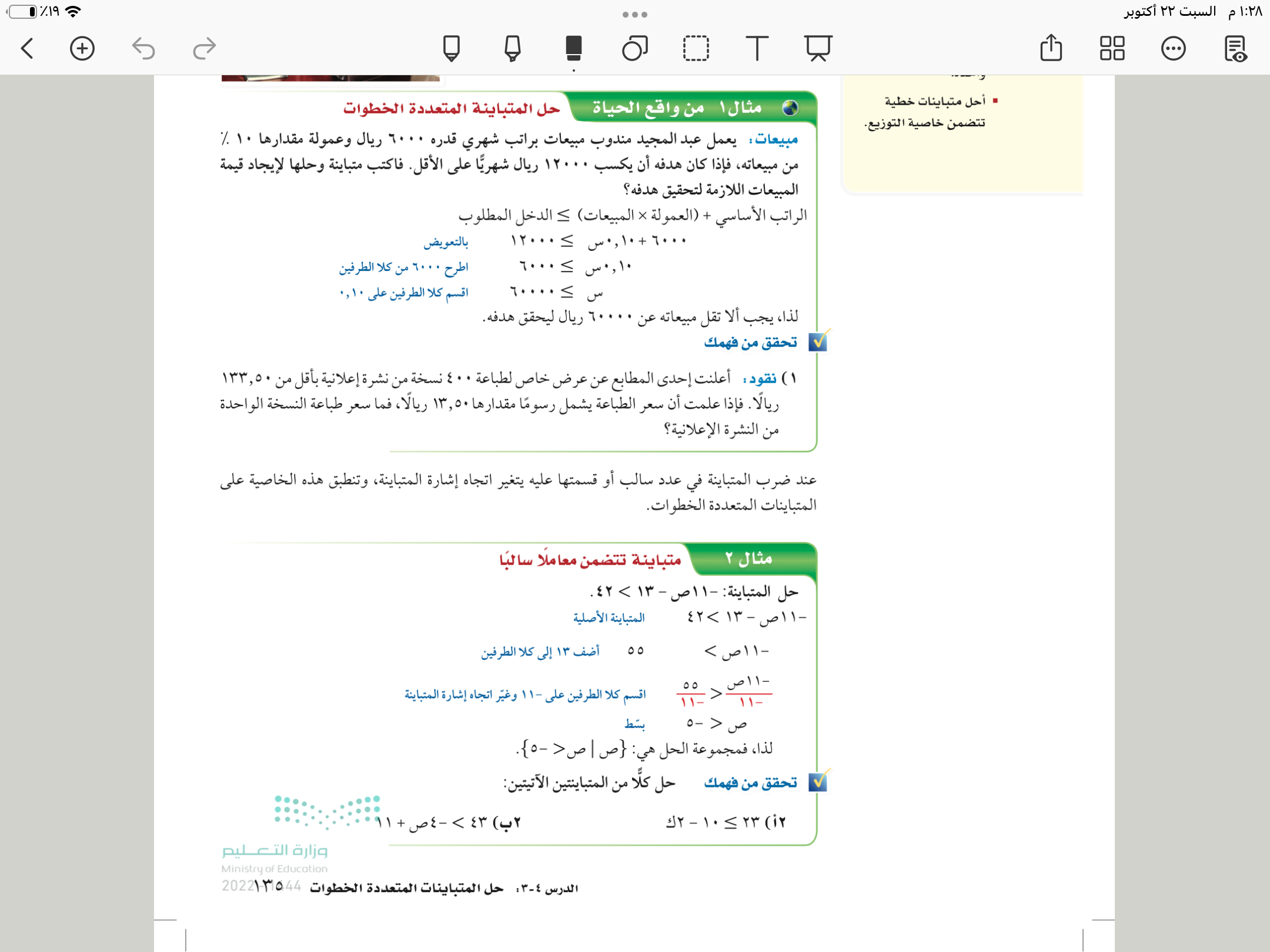 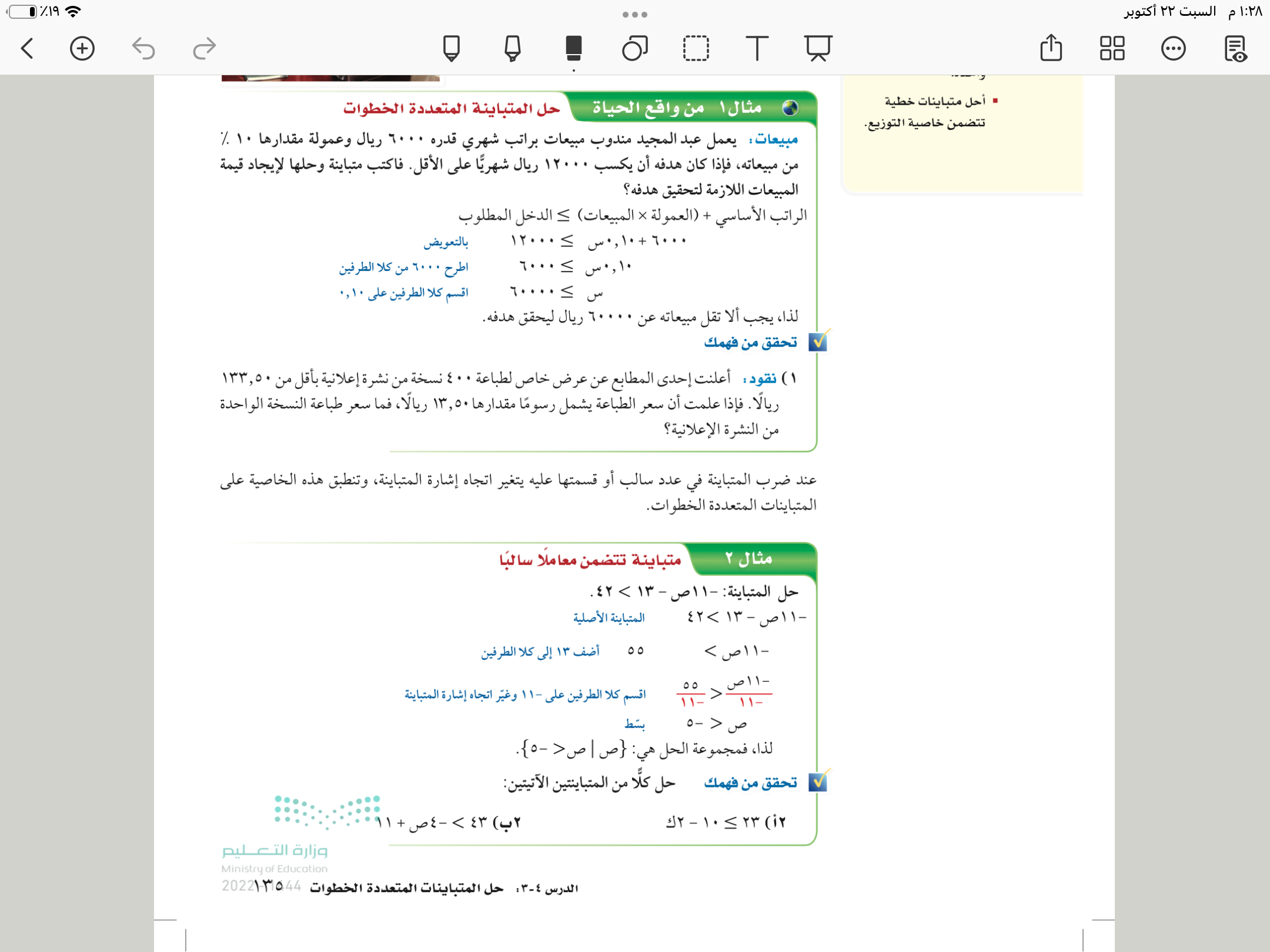 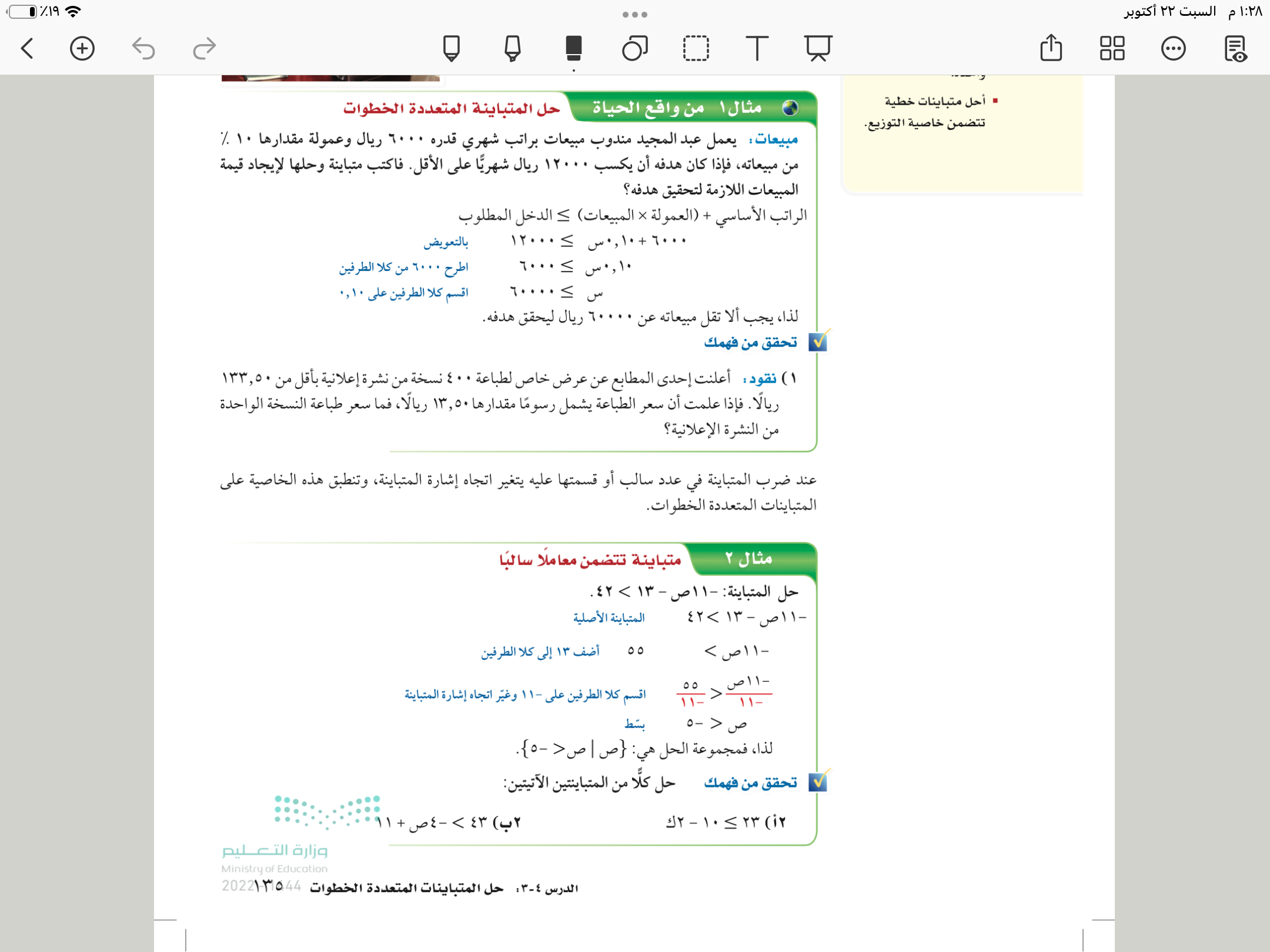 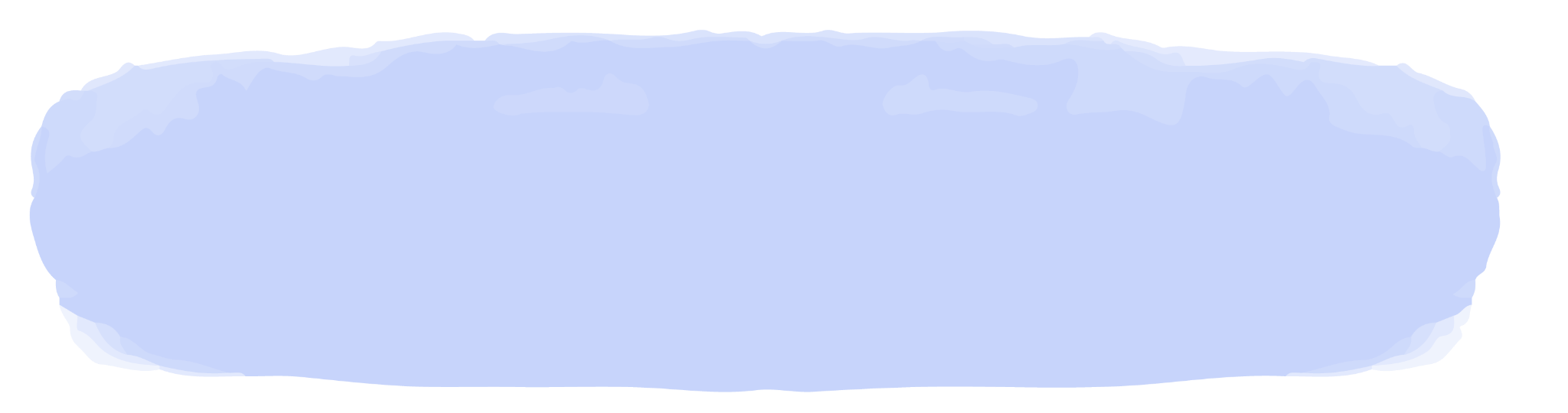 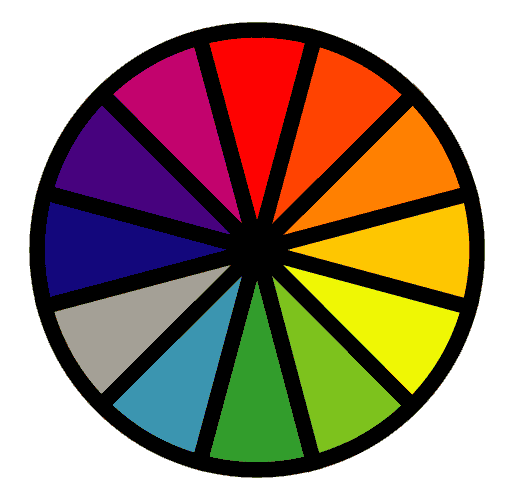 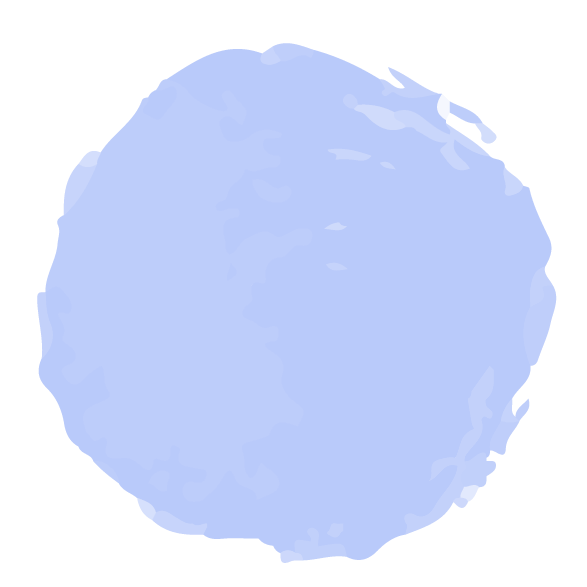 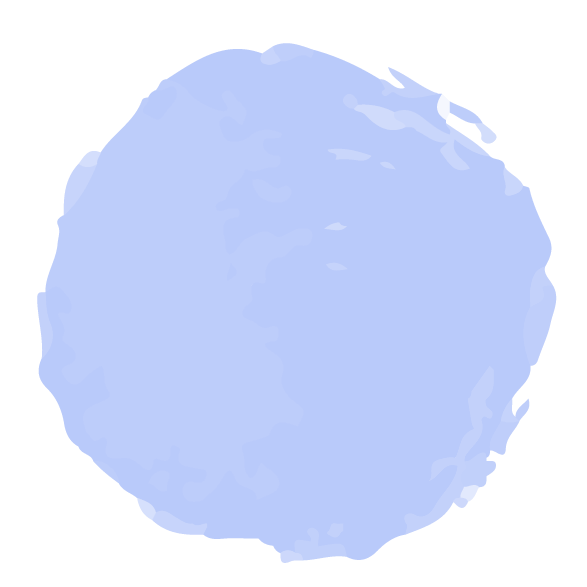 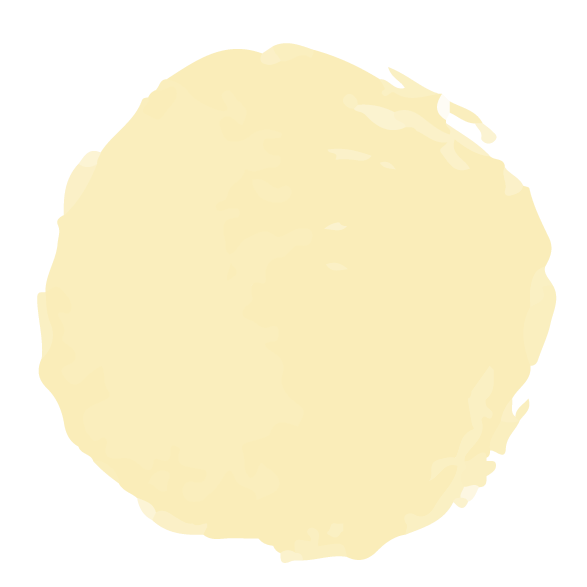 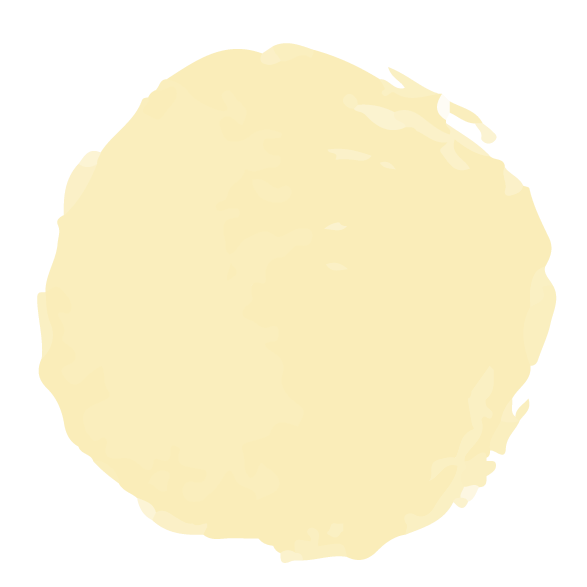 فكر 
زاوج 
شارك
٢ب
١ ب
الاختيار العشوائي
تحقق من فهمك
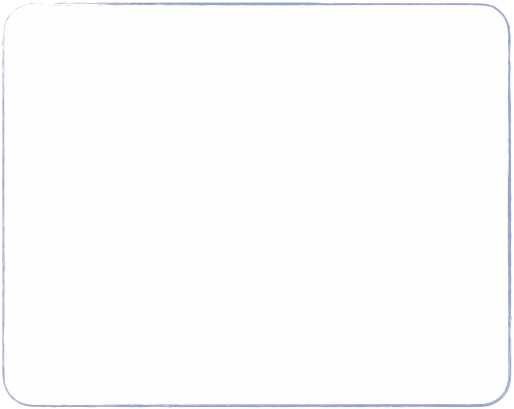 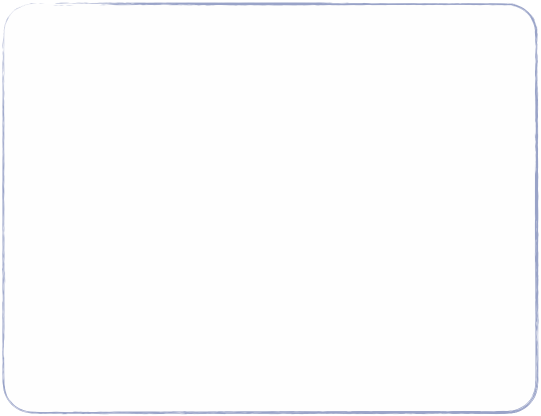 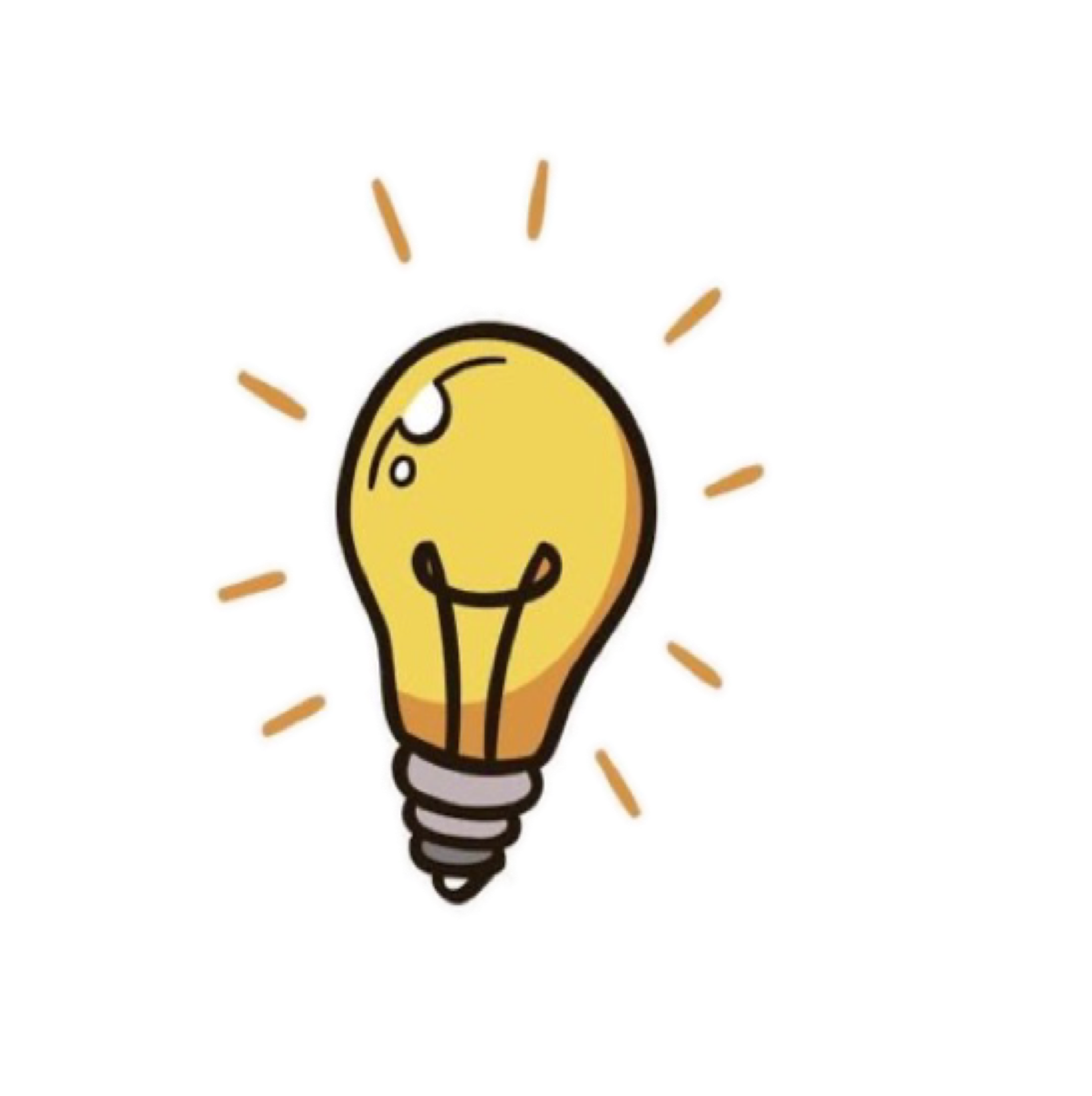 ١٣٥
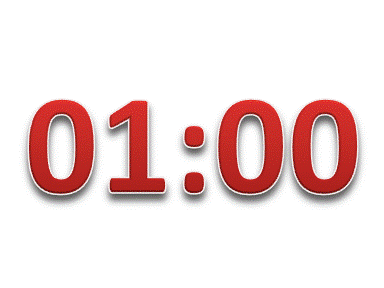 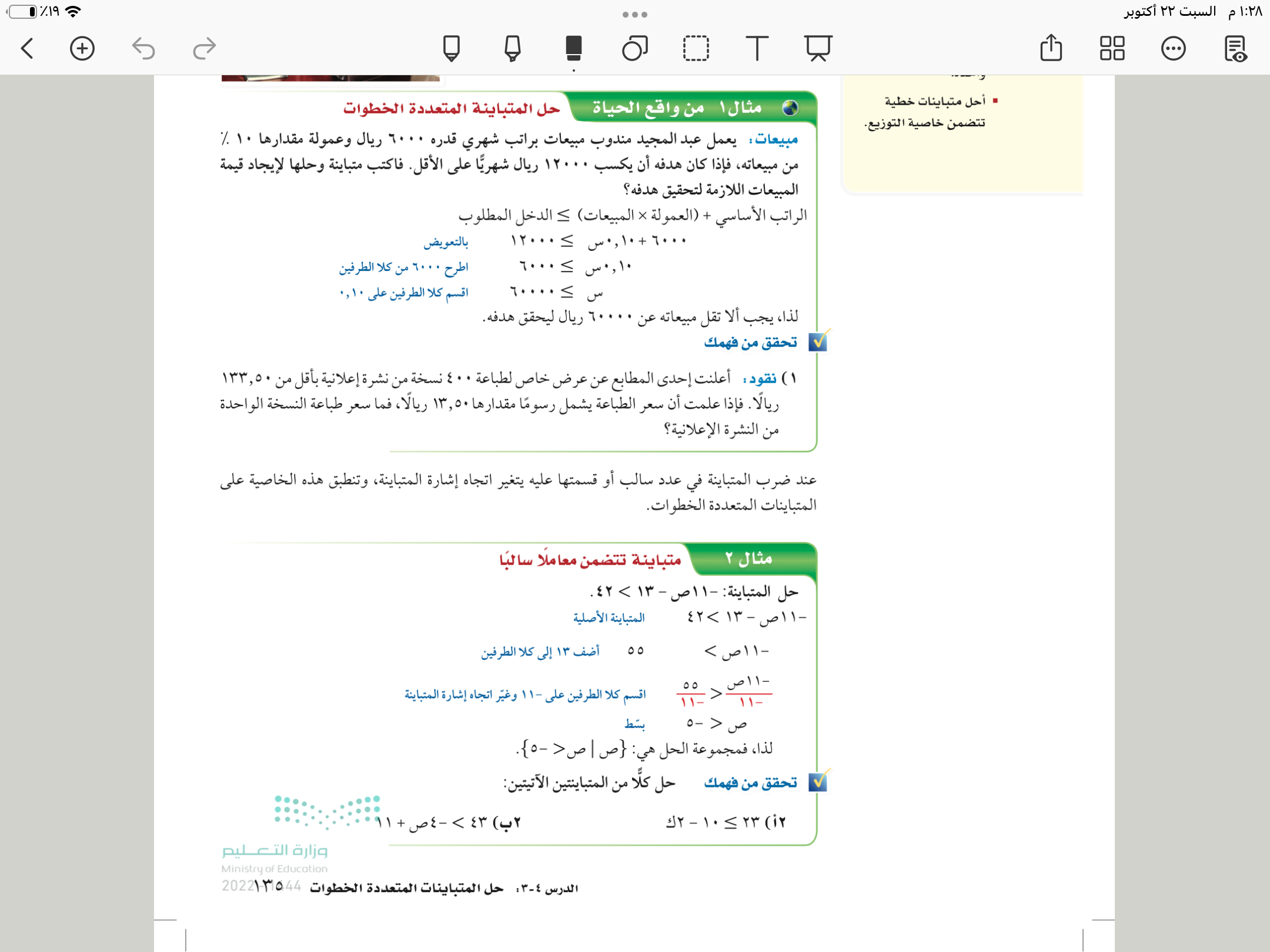 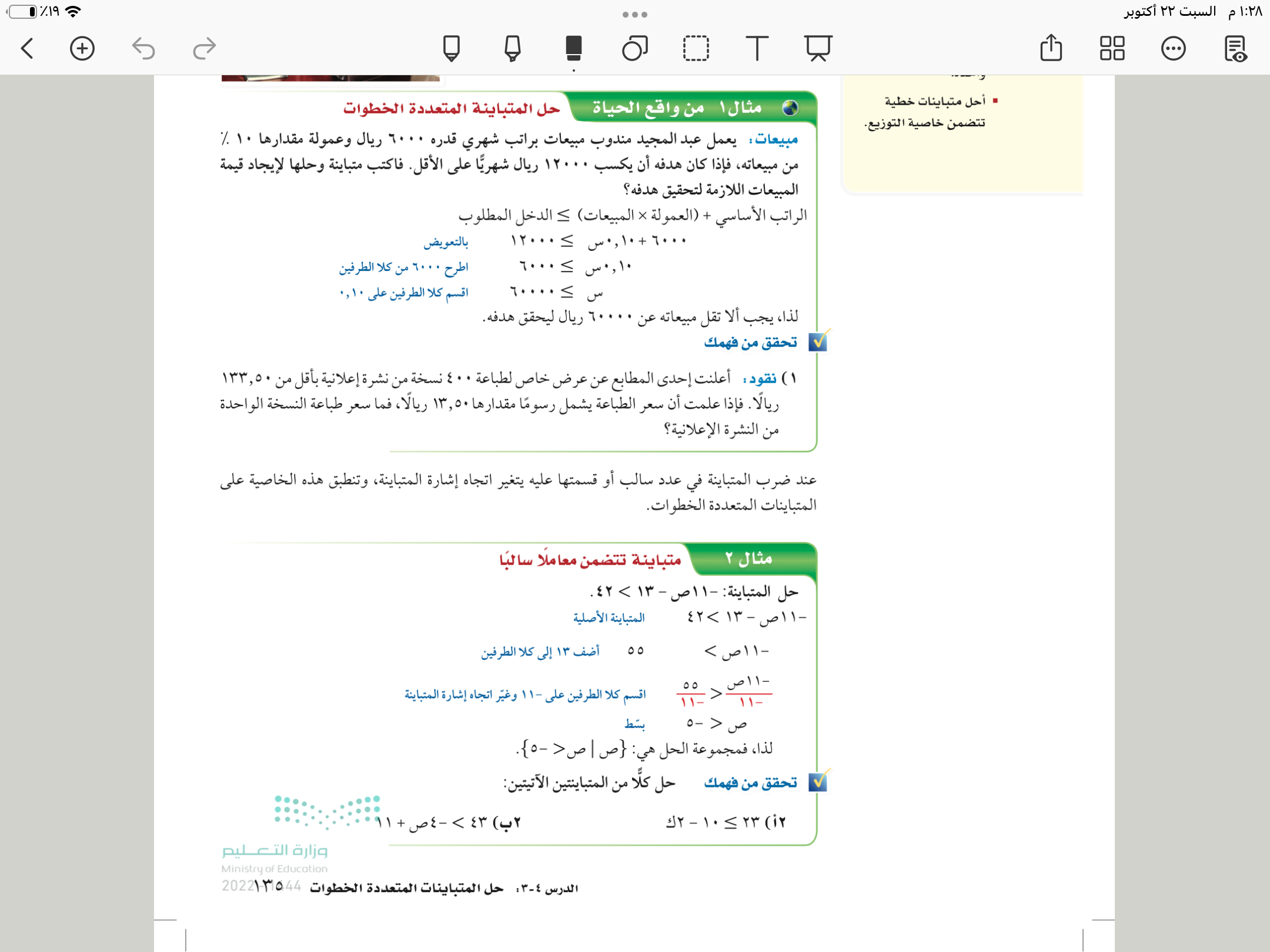 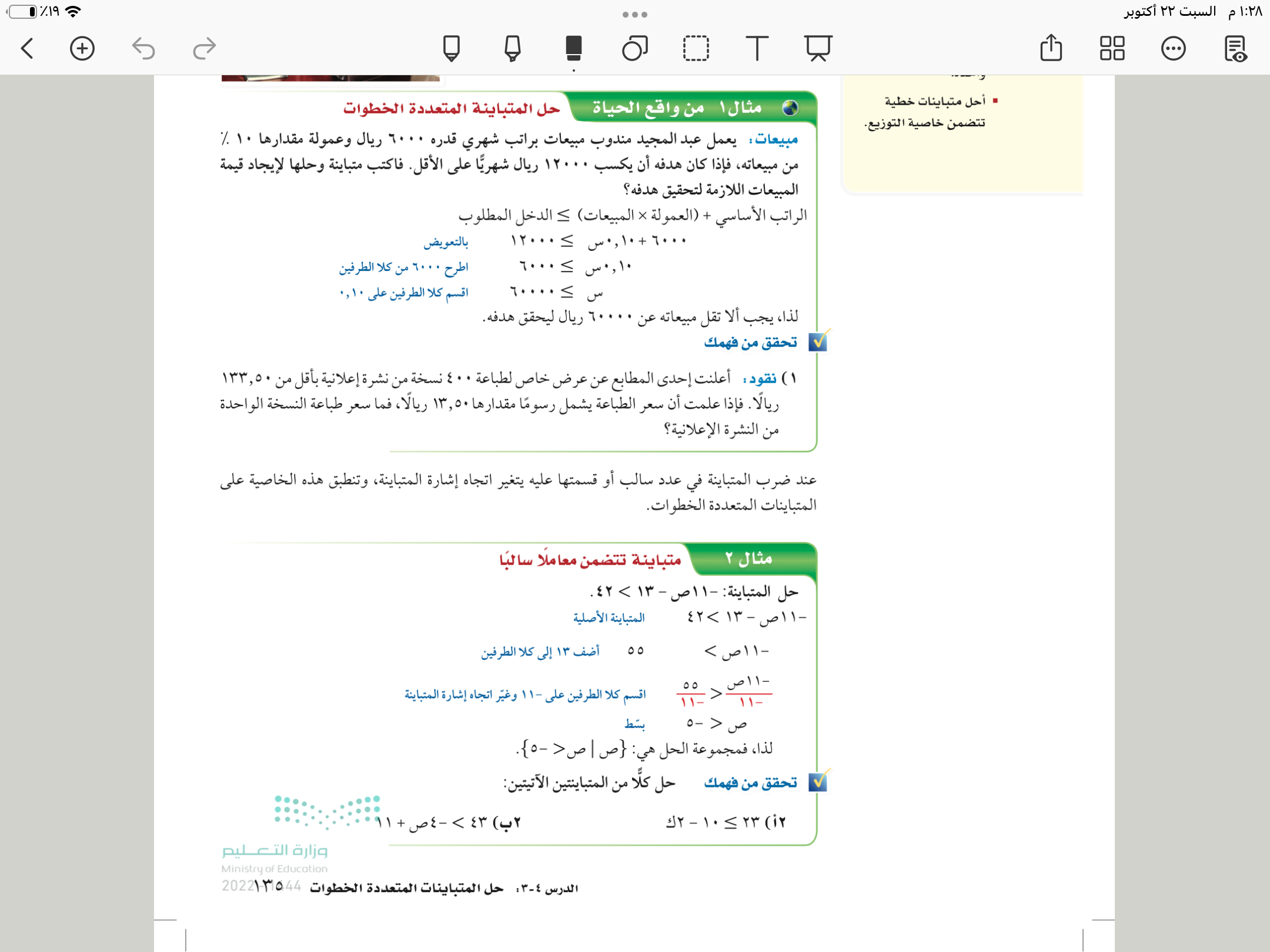 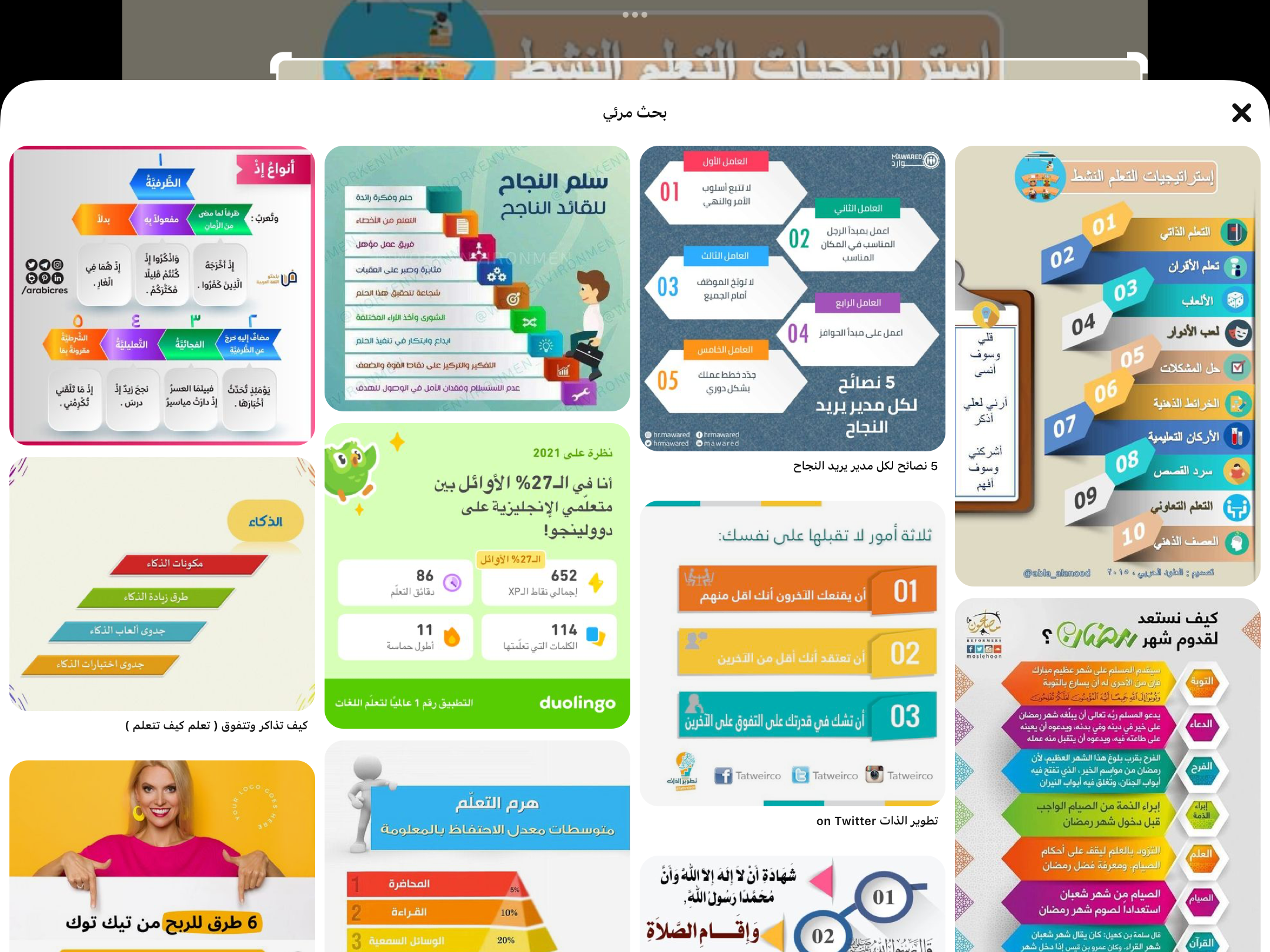 ٢
٣
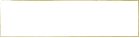 تأكد
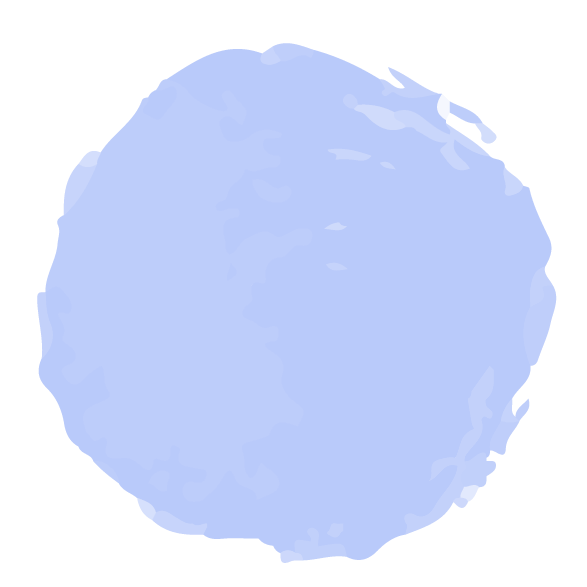 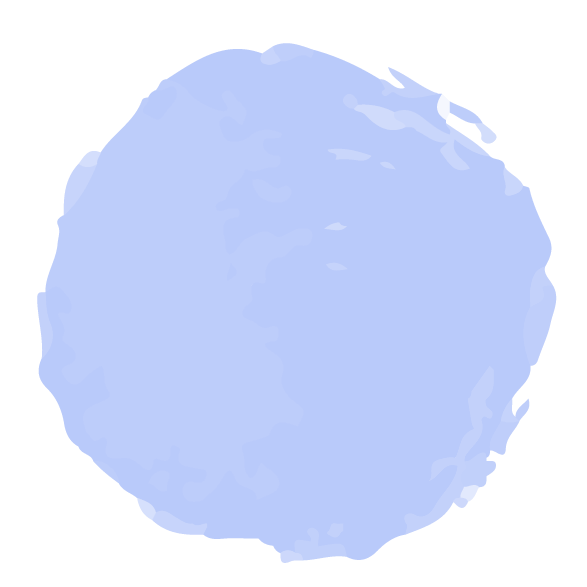 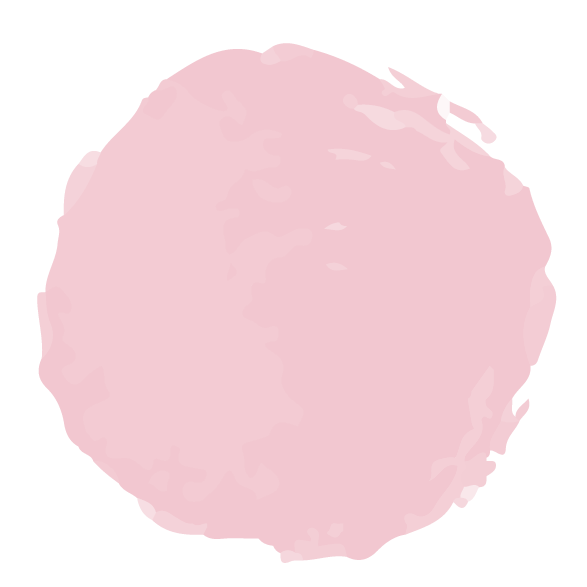 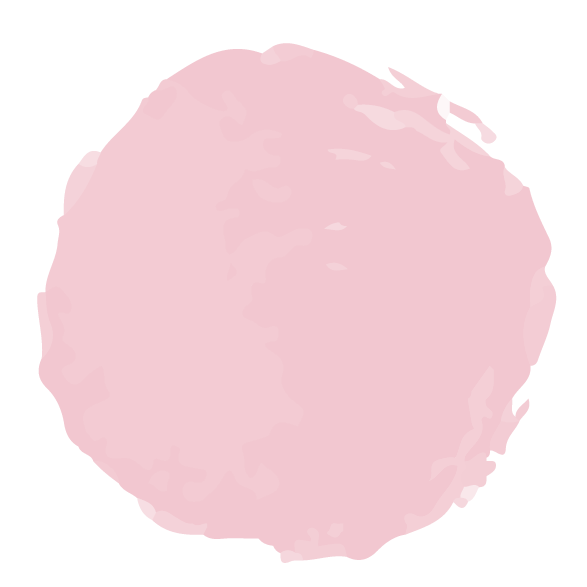 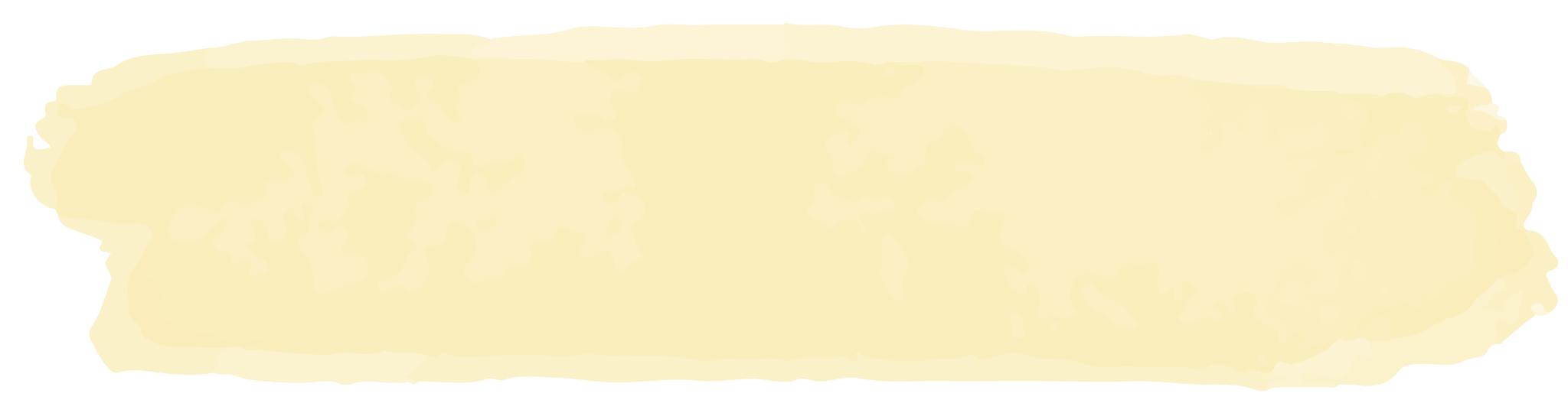 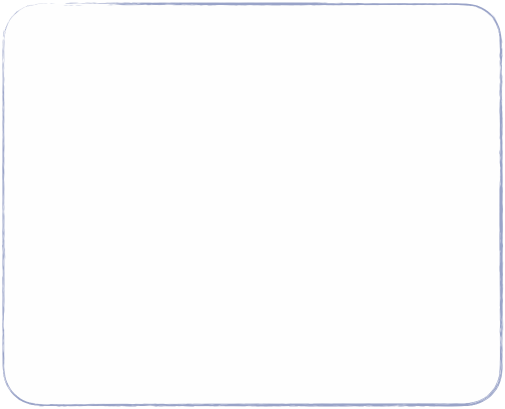 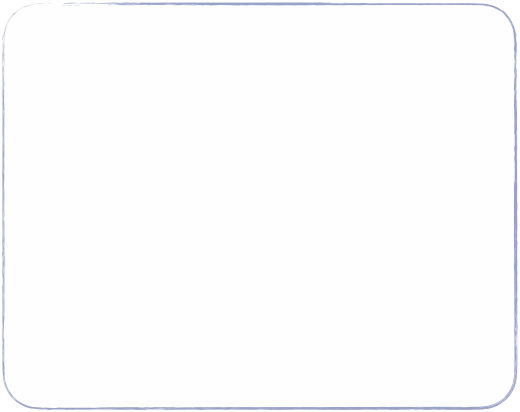 ١٣٧
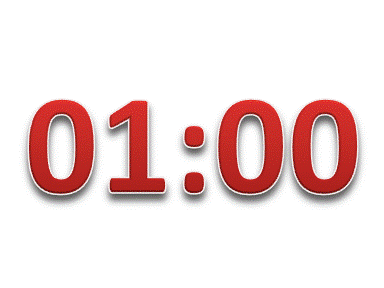 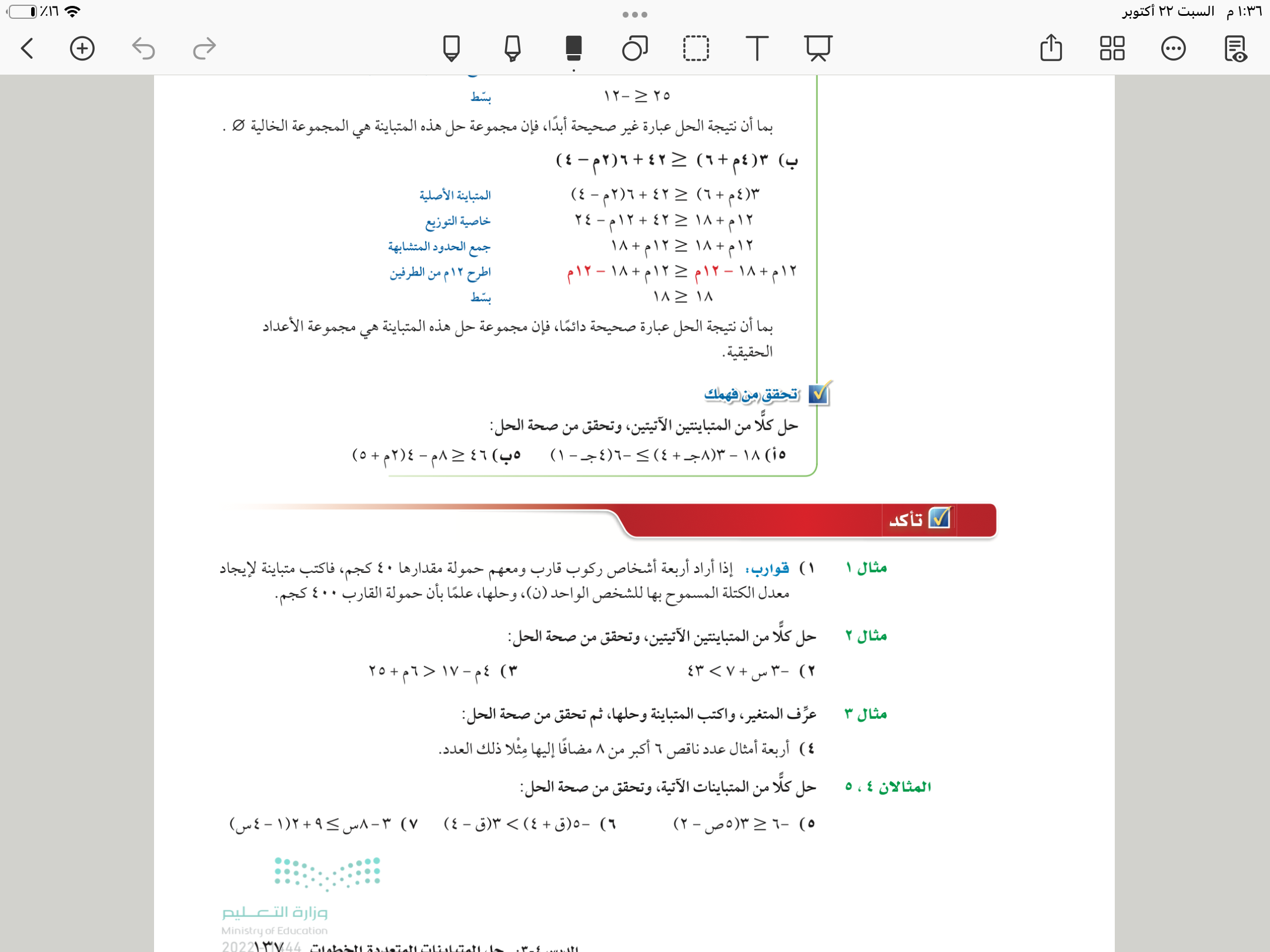 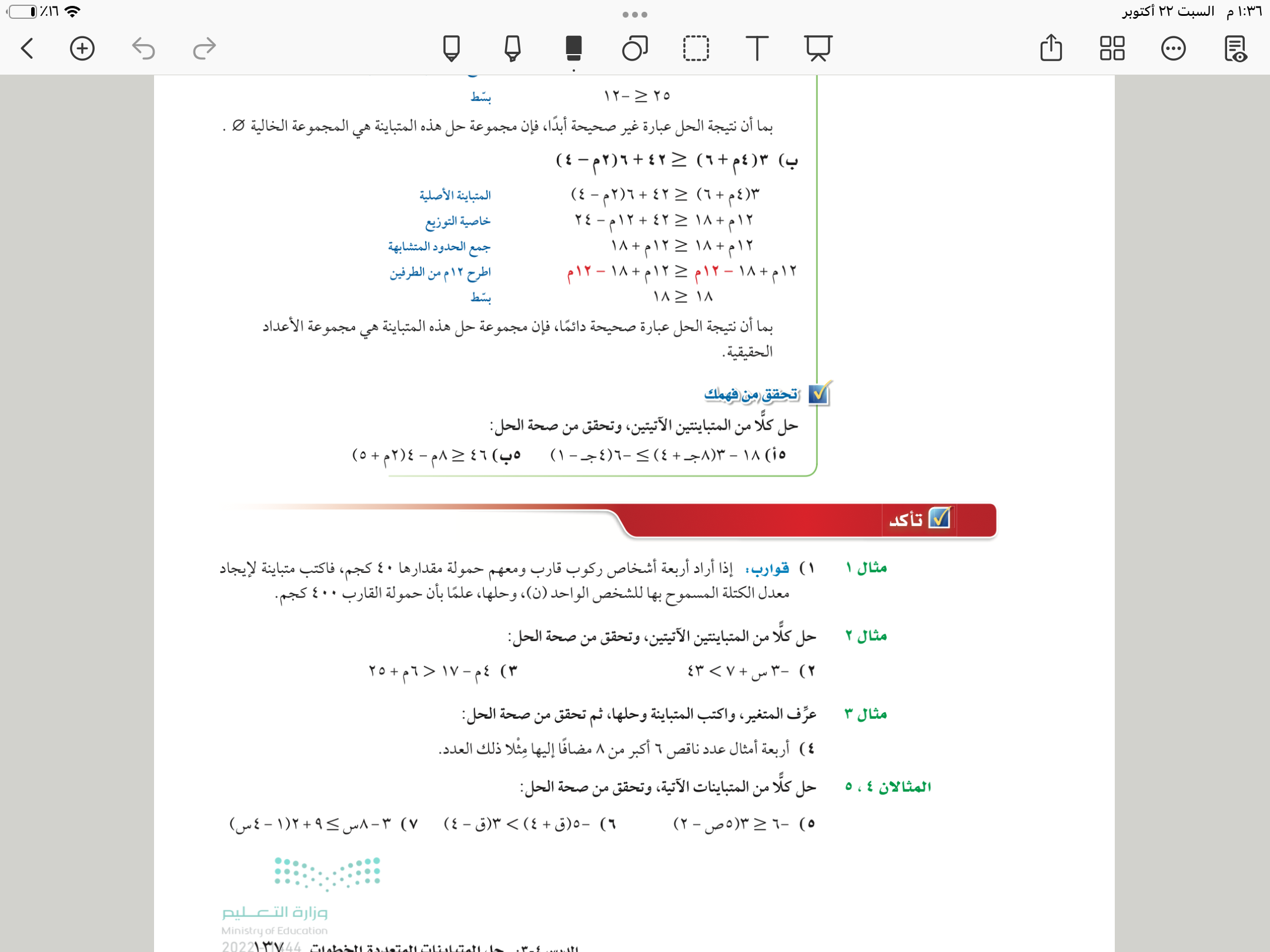 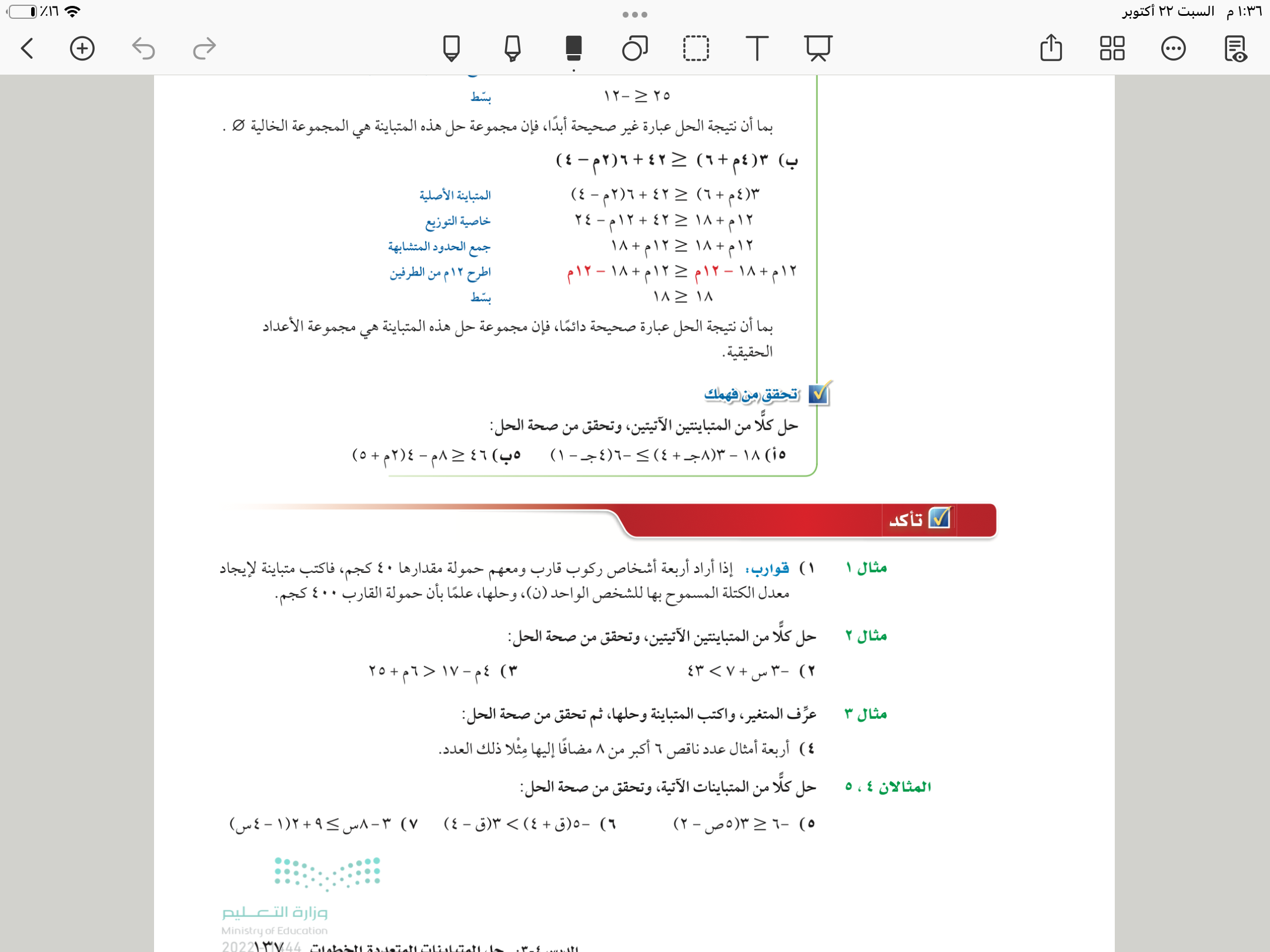 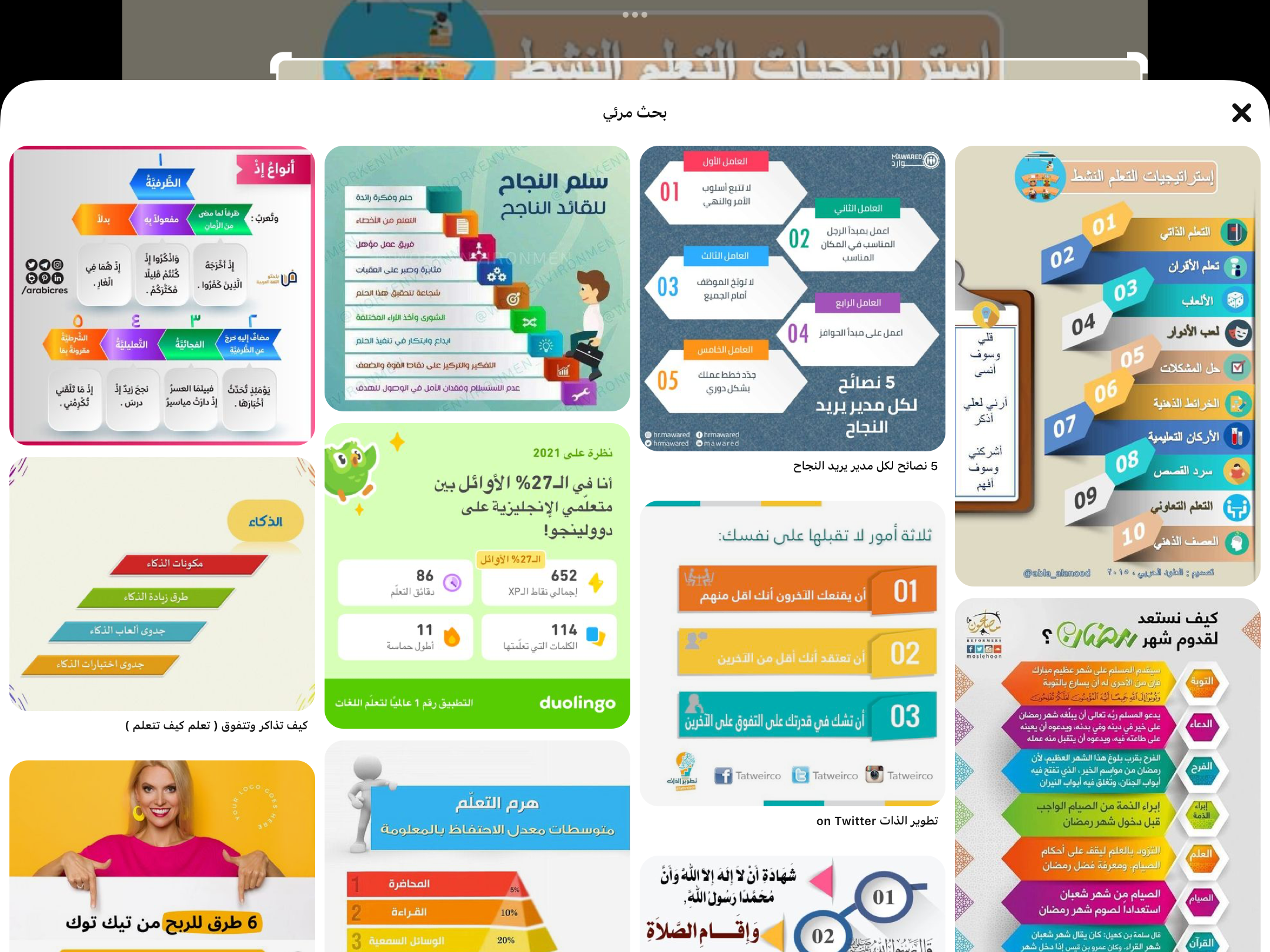 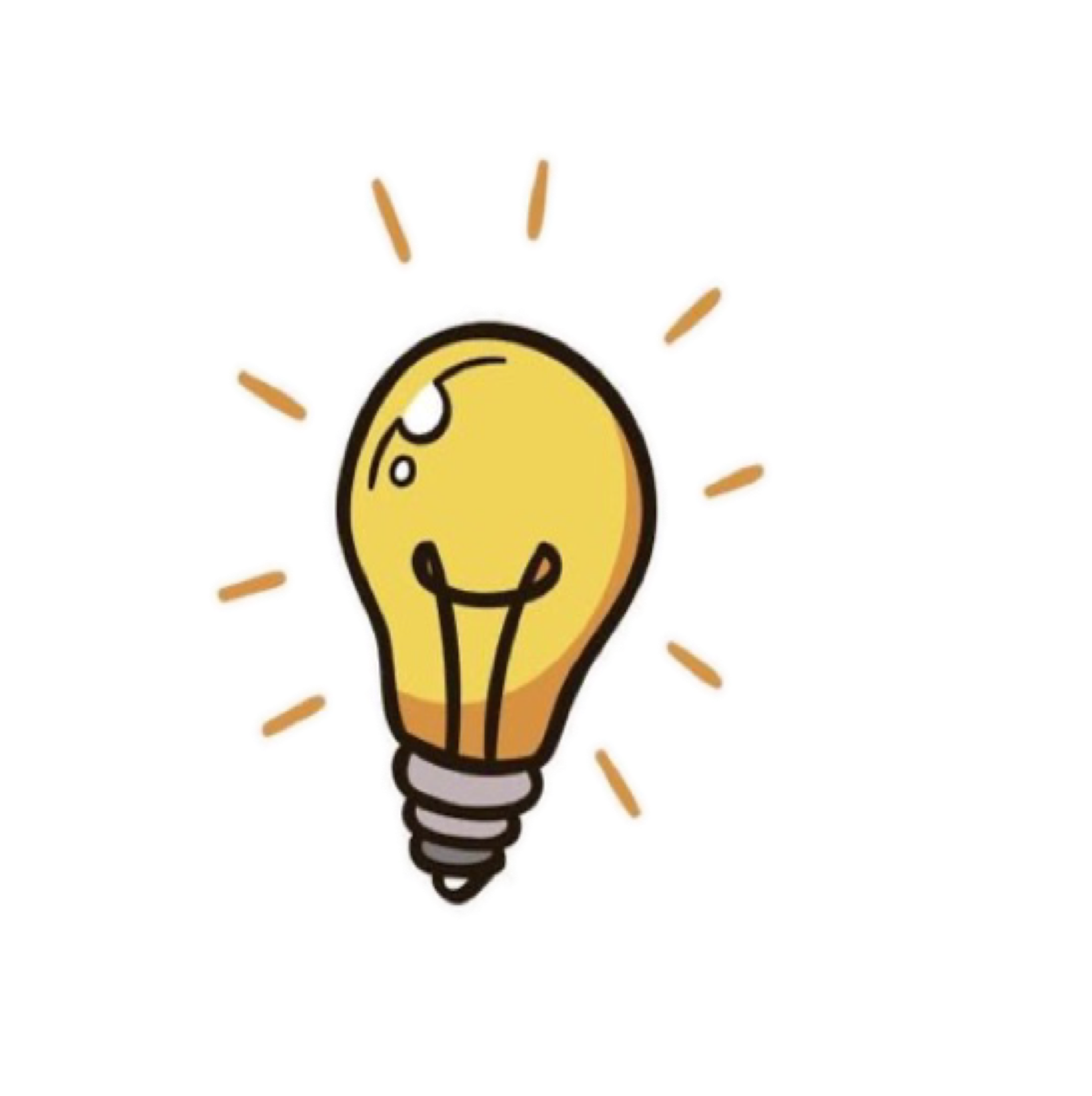 مهارة تفكير عليا
١٣٩
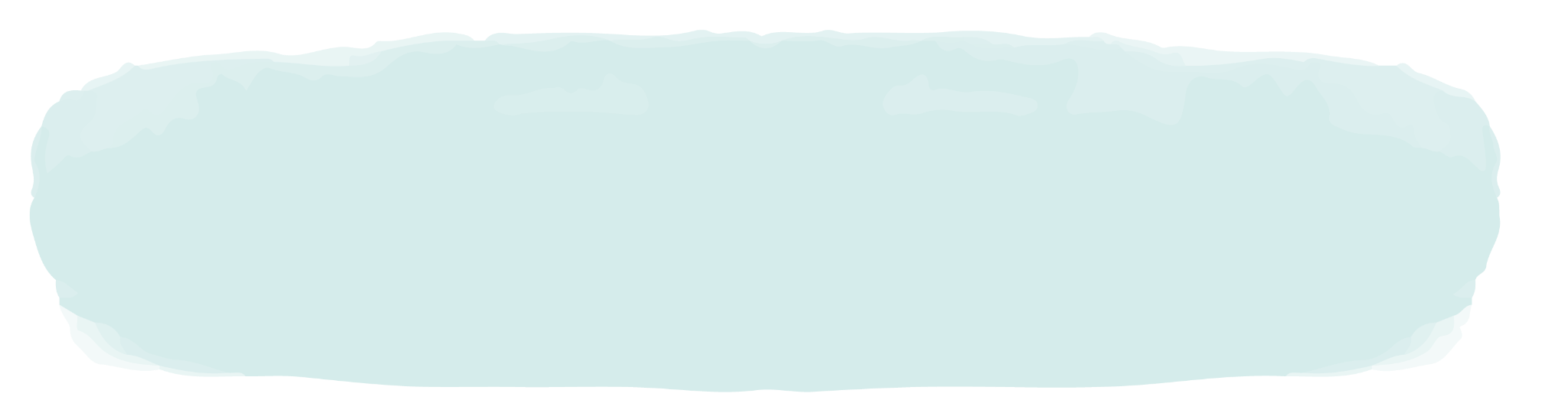 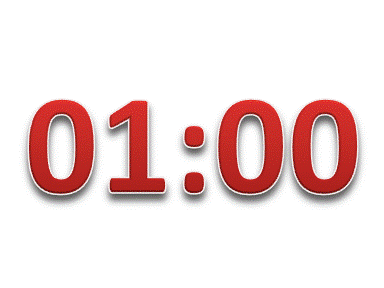 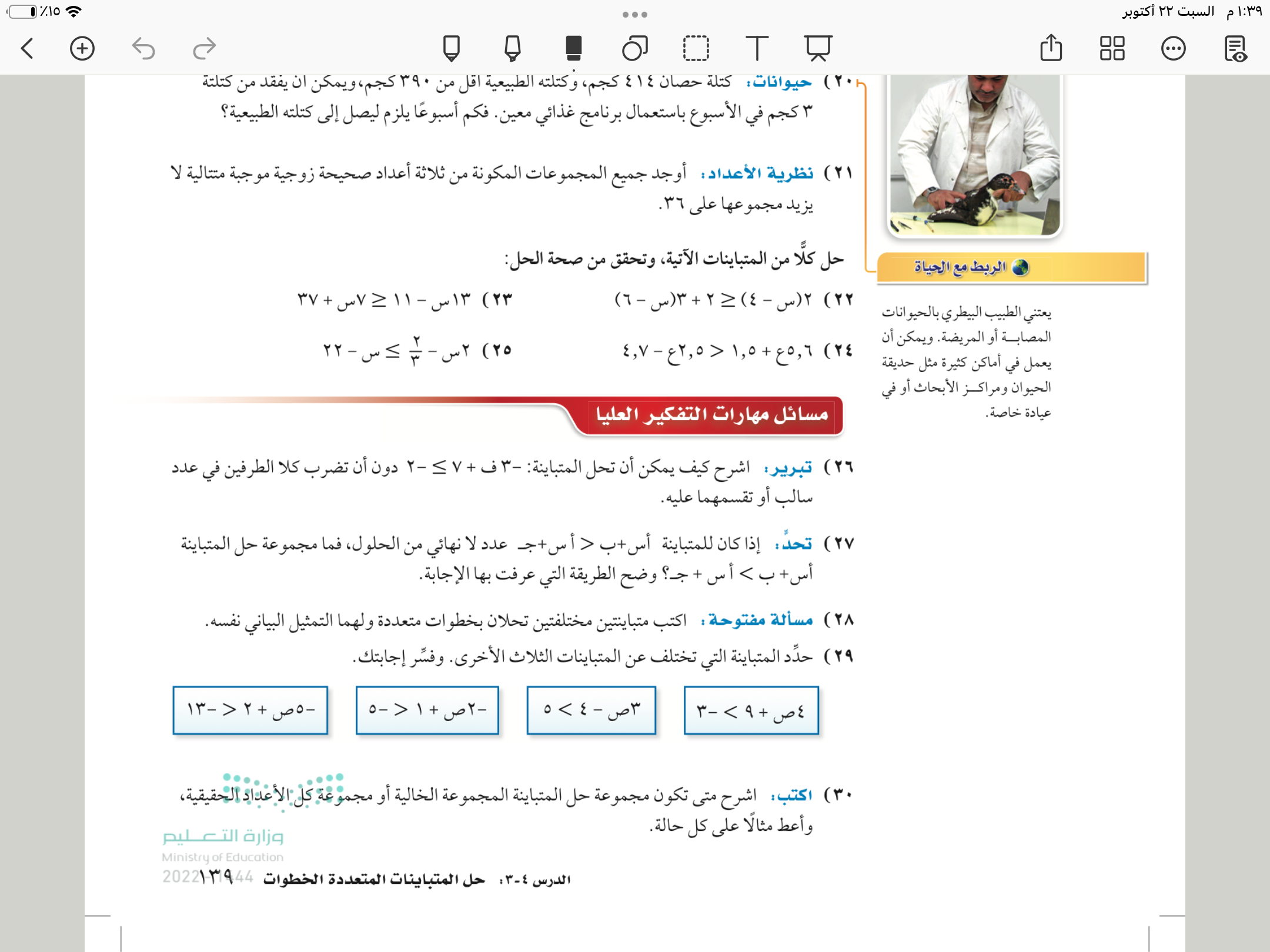 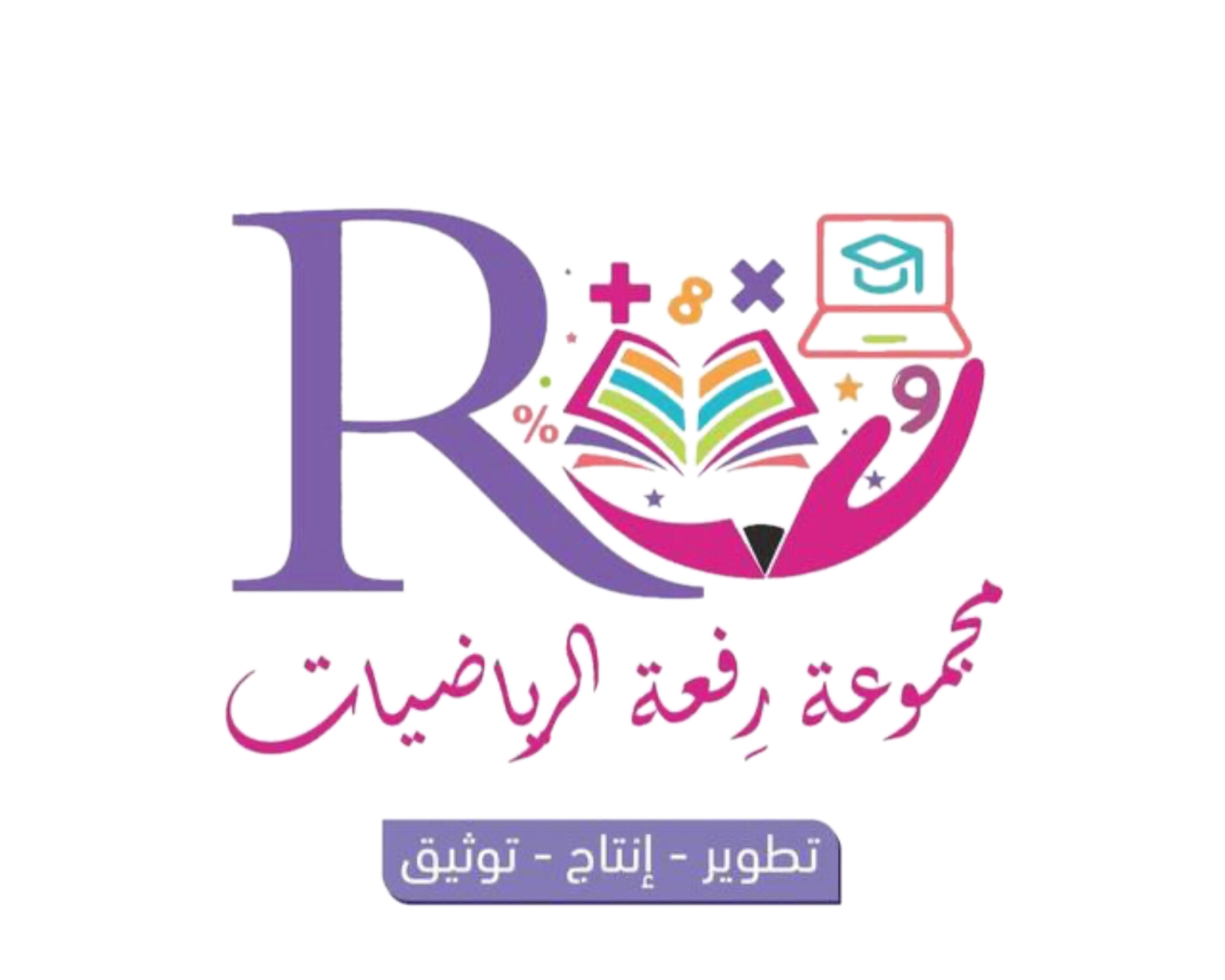 ١٣٦
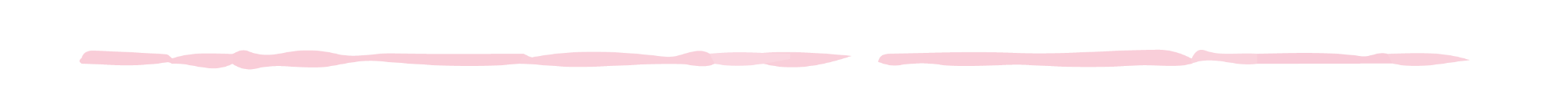 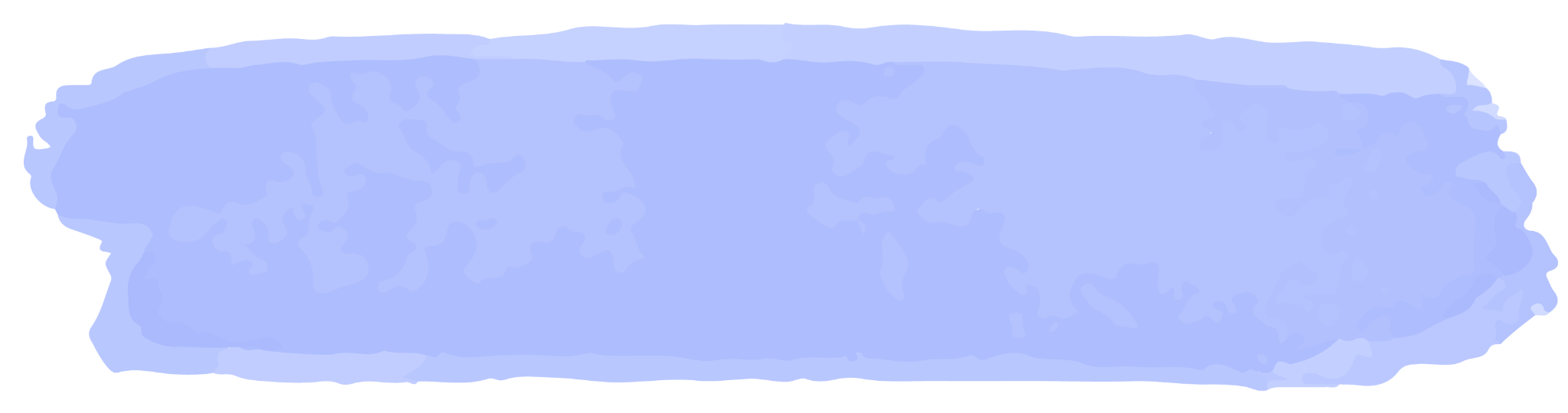 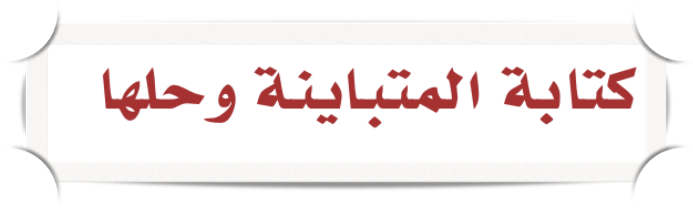 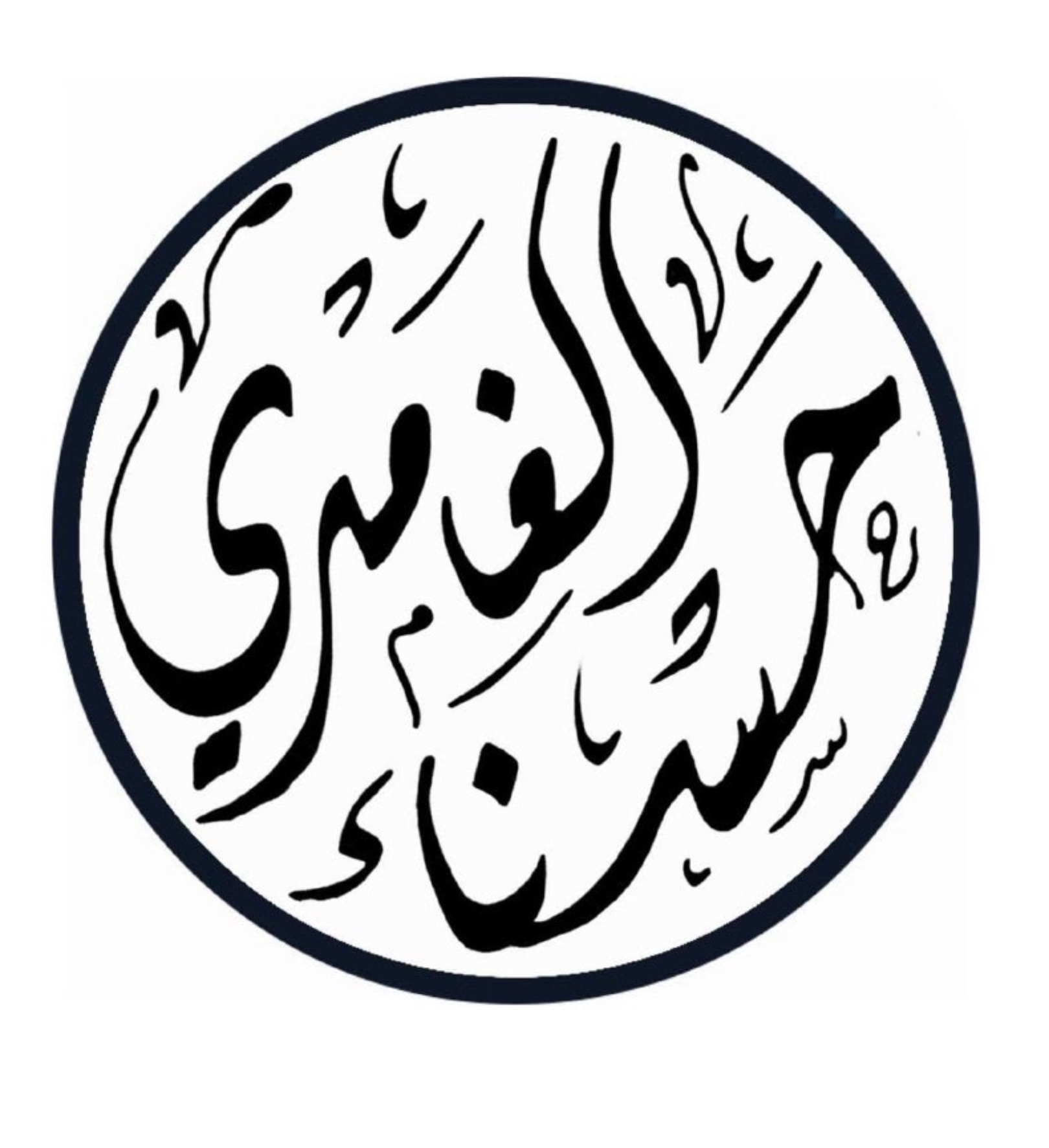 <
>
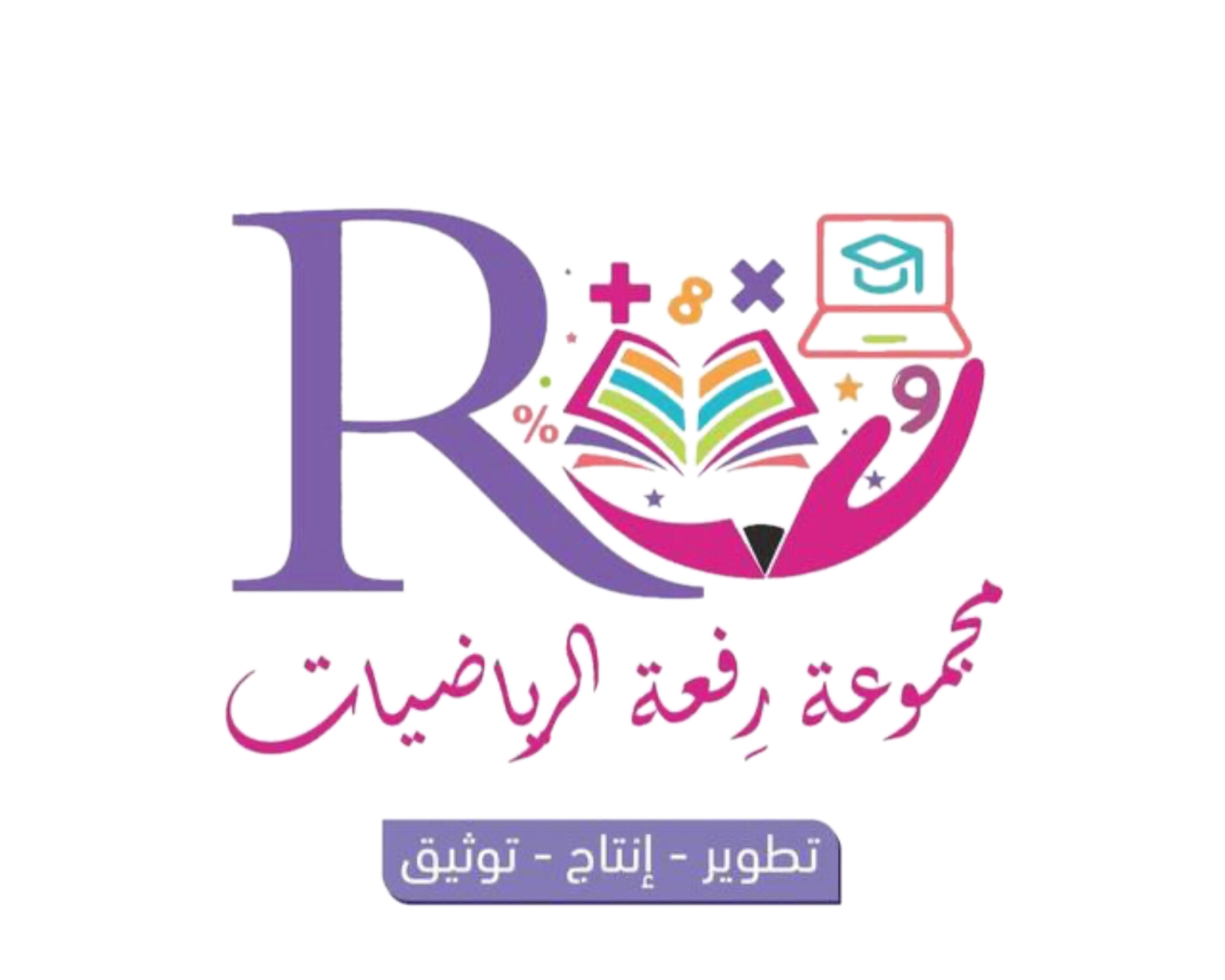 ١٣٦
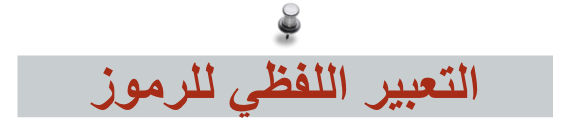 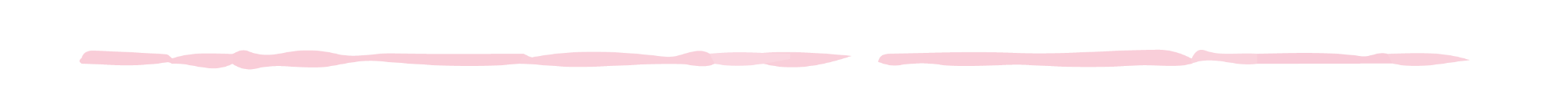 تعلمنا سابقا
>
<
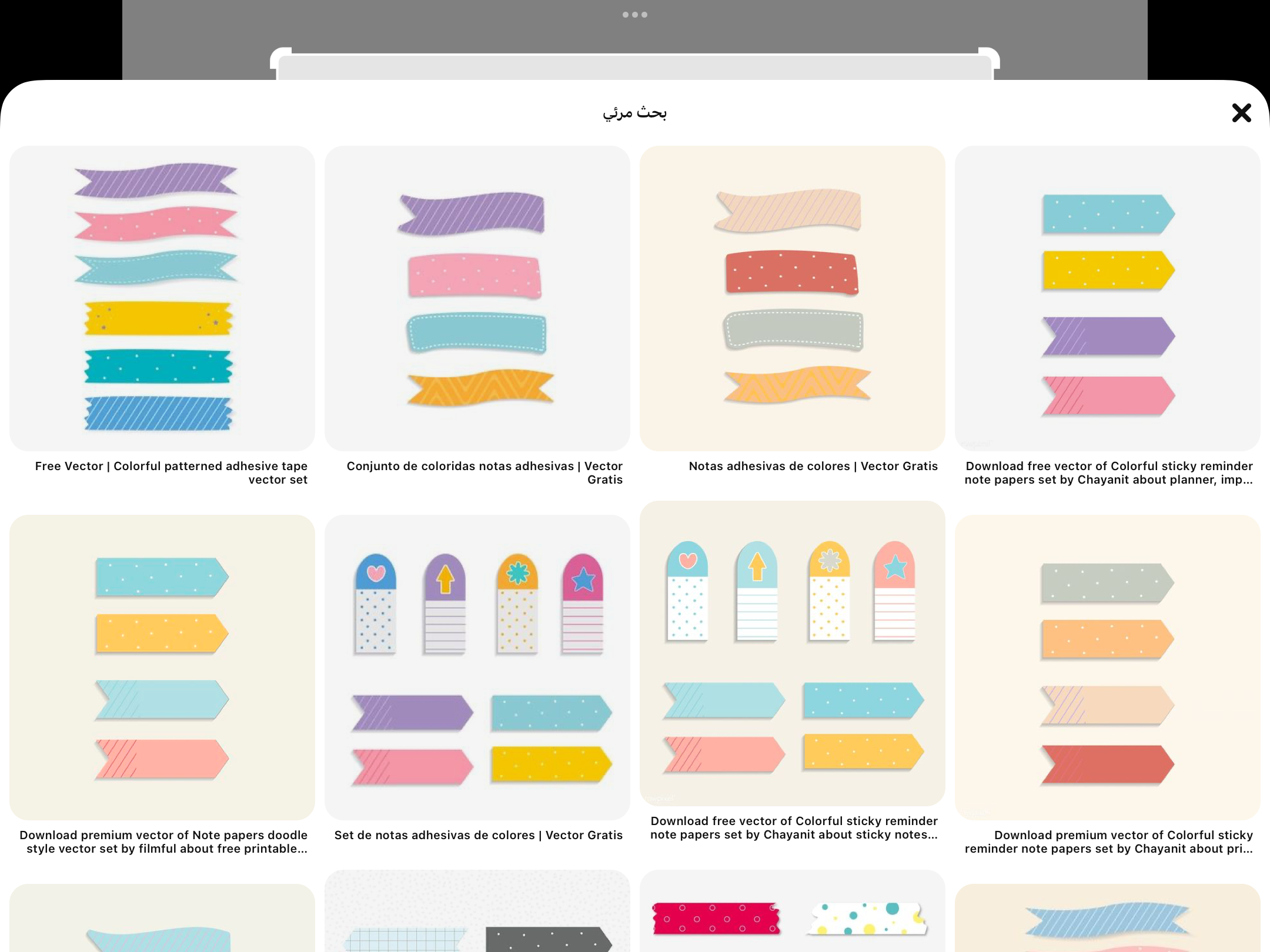 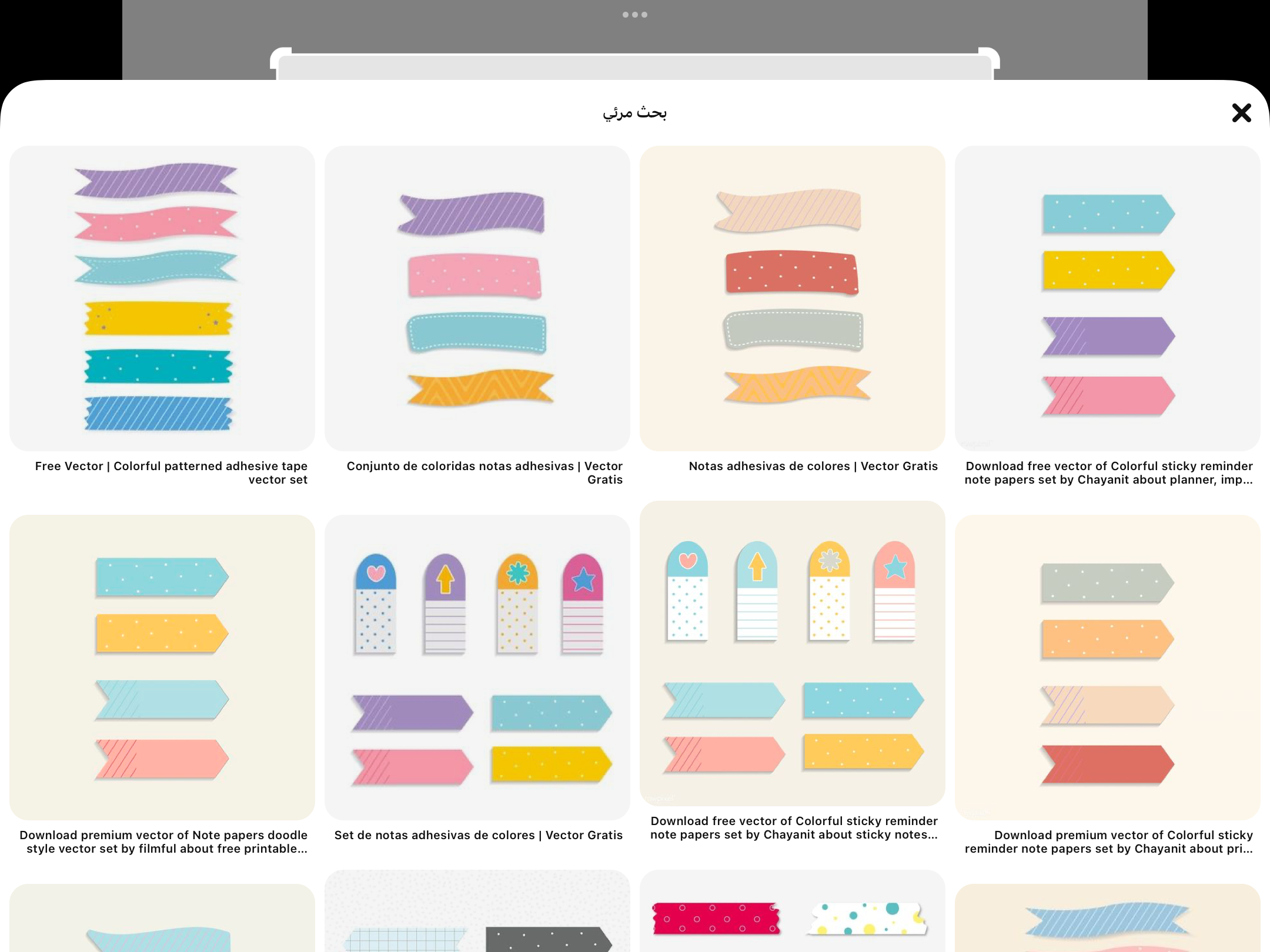 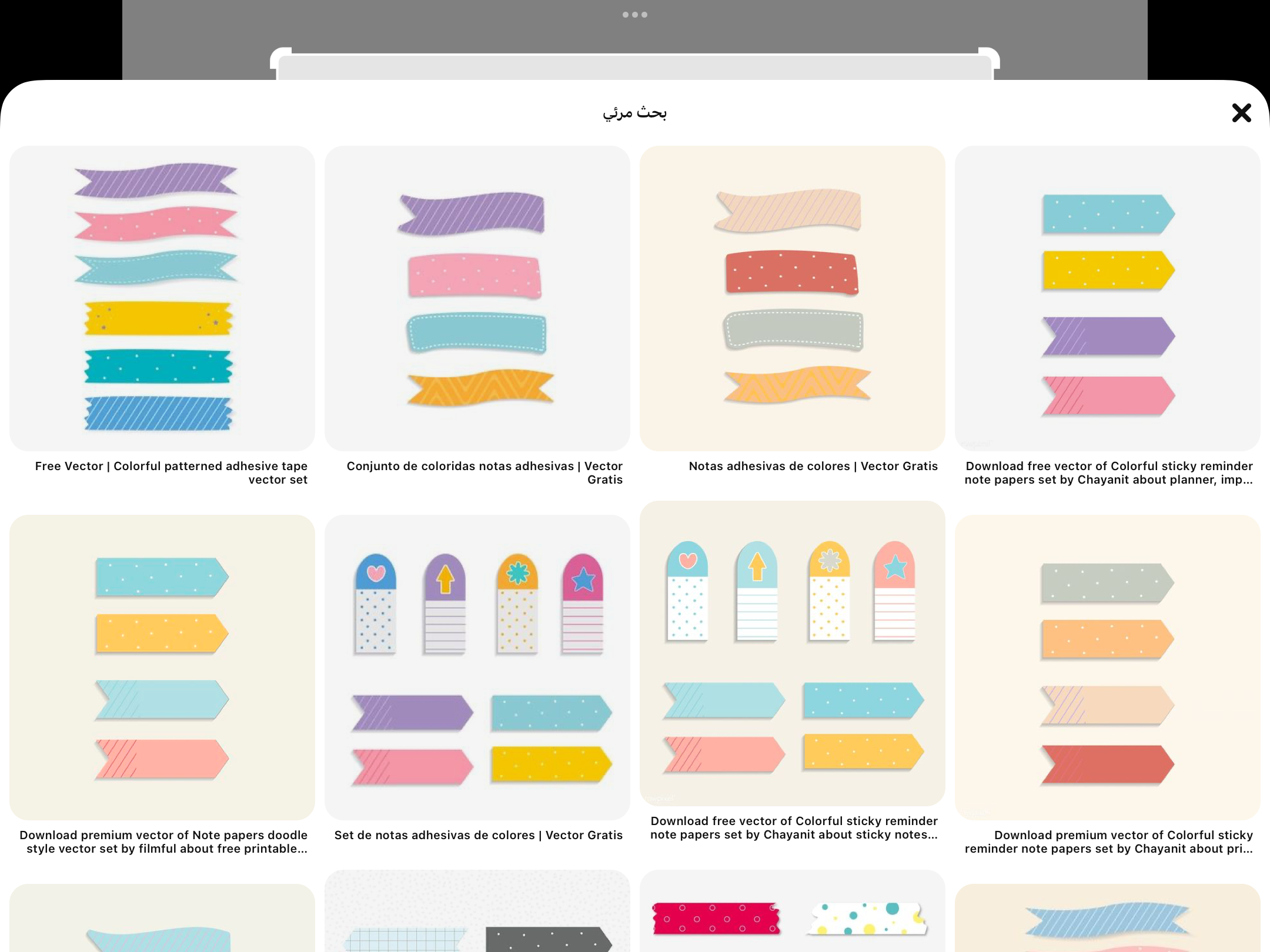 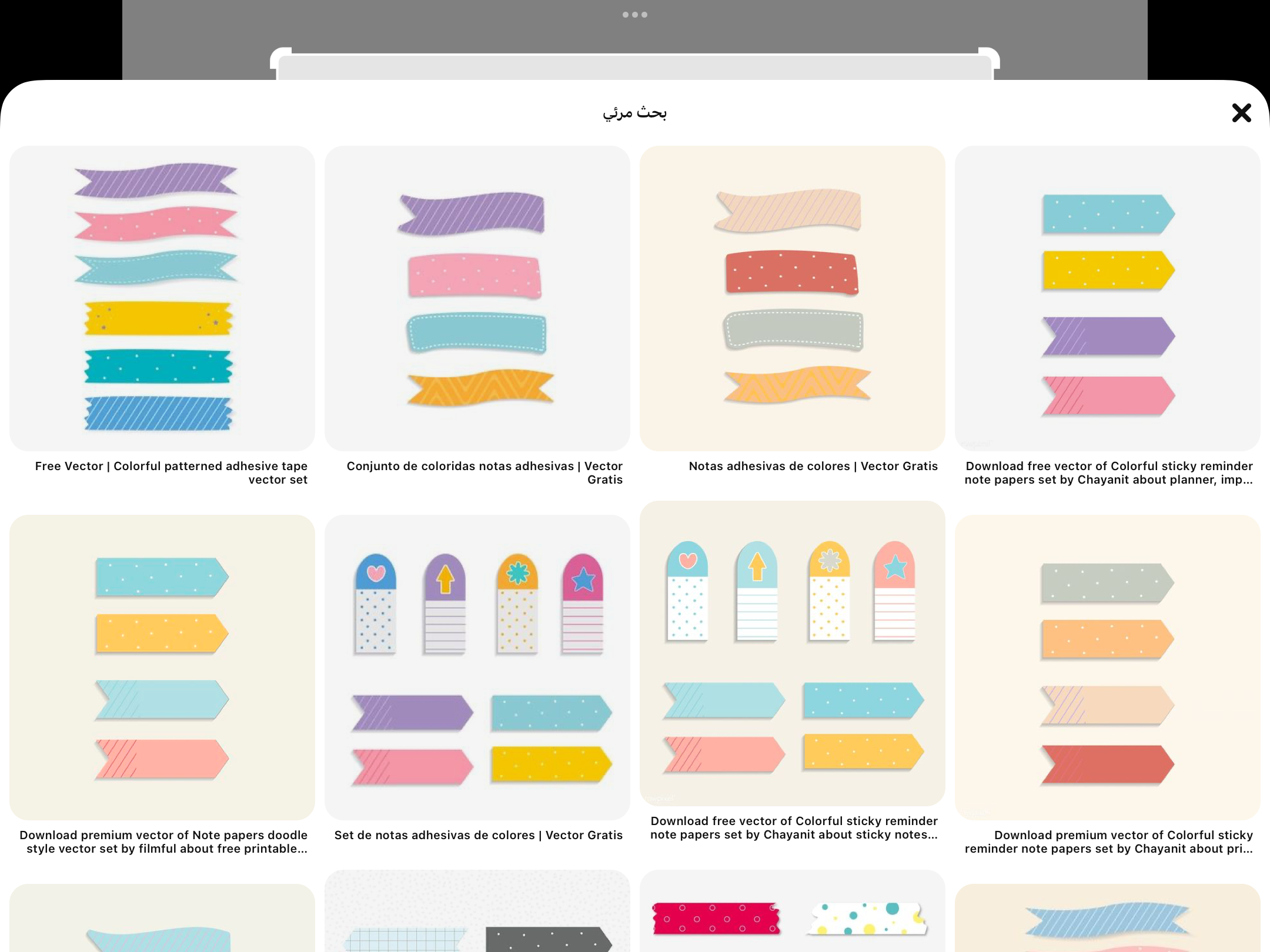 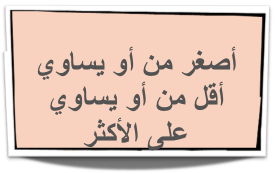 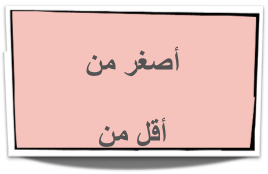 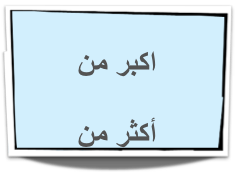 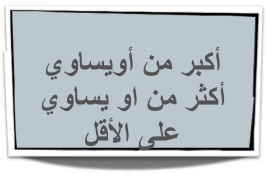 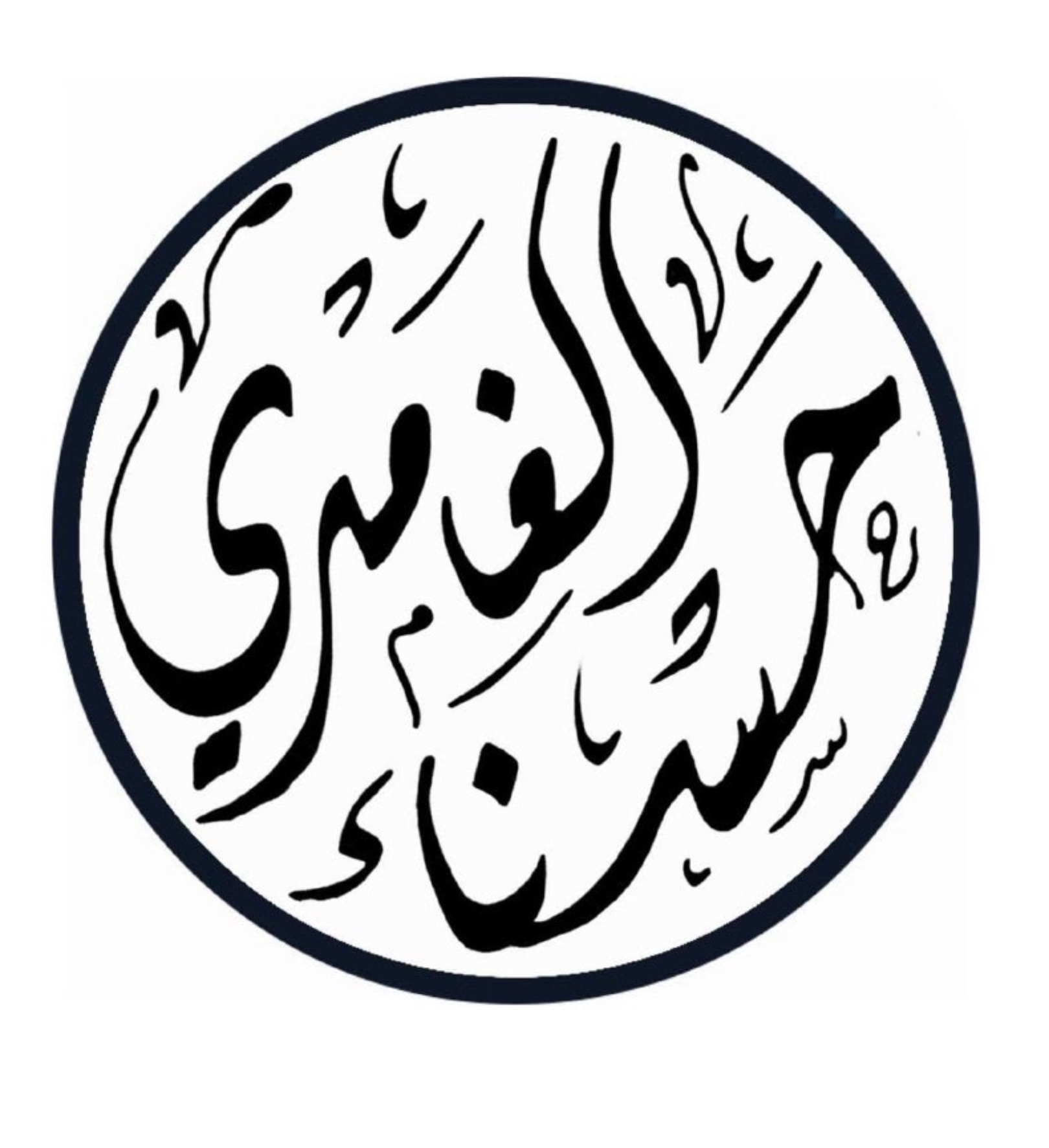 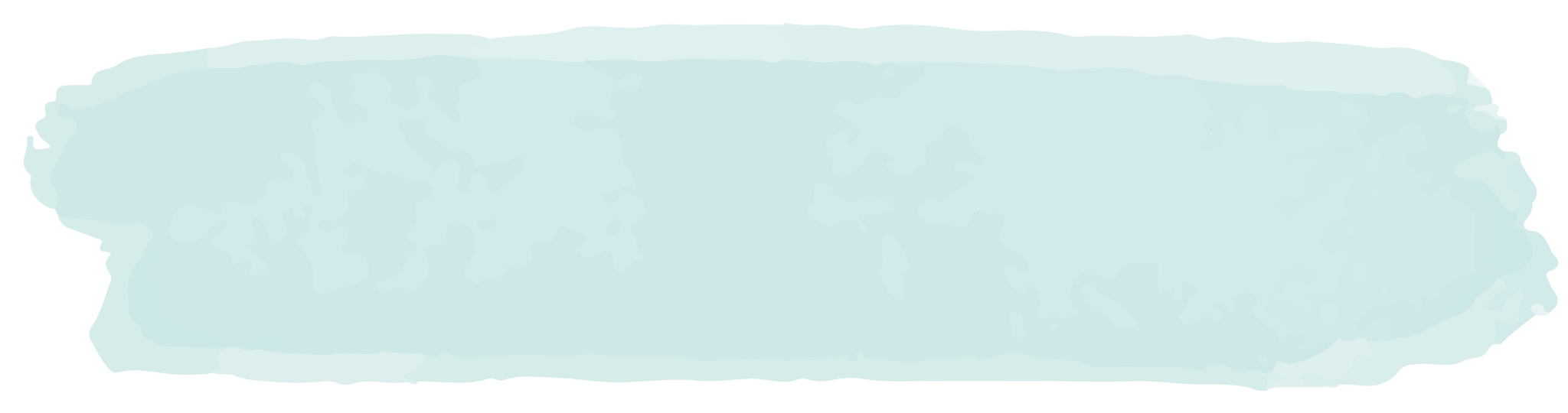 مثال
١٣٦
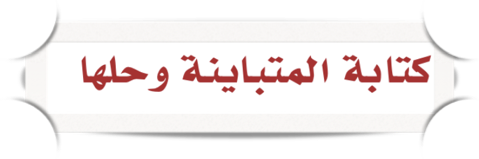 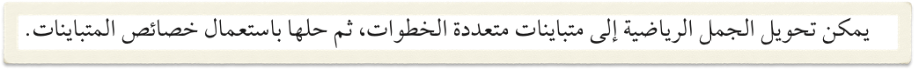 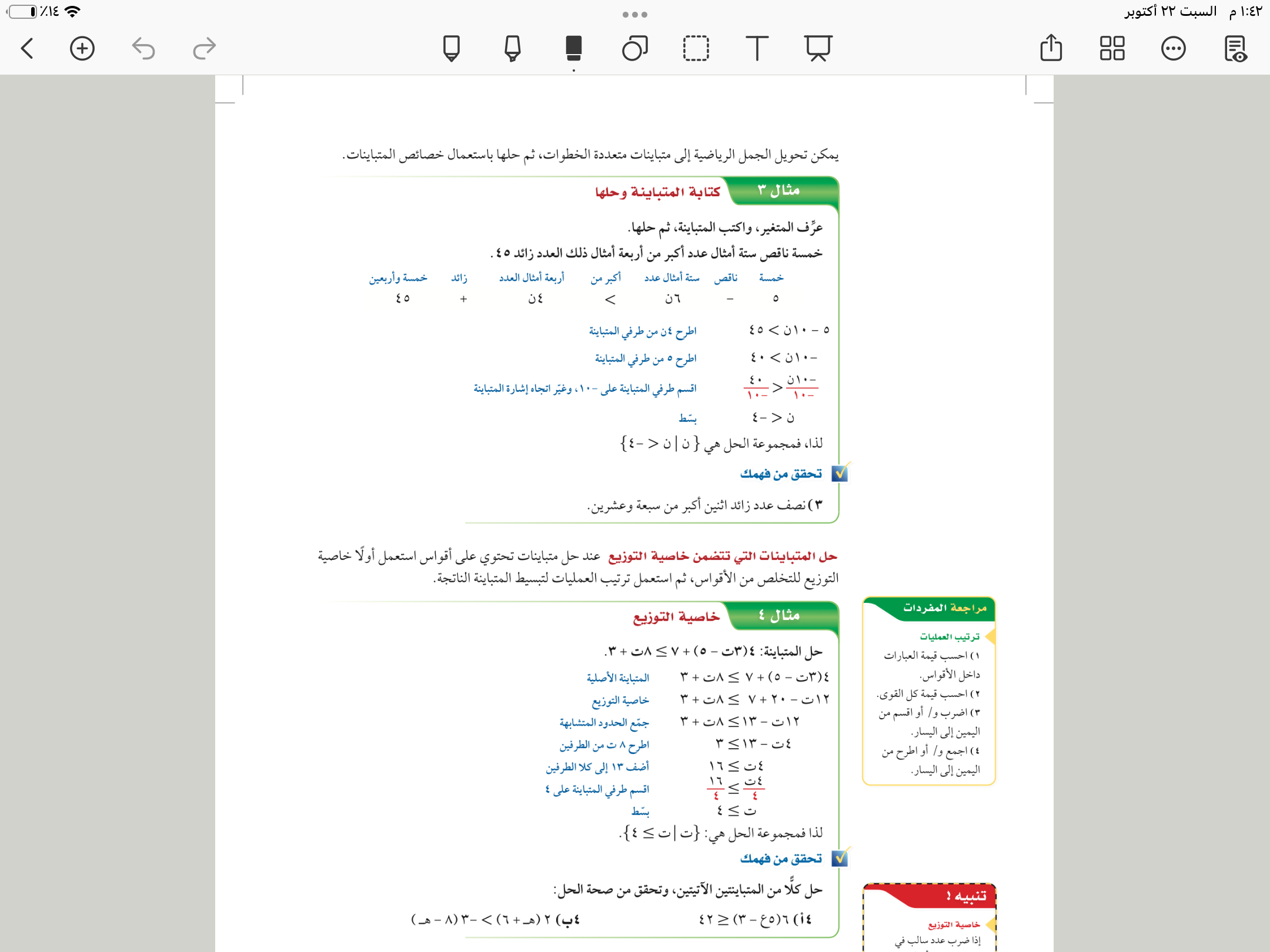 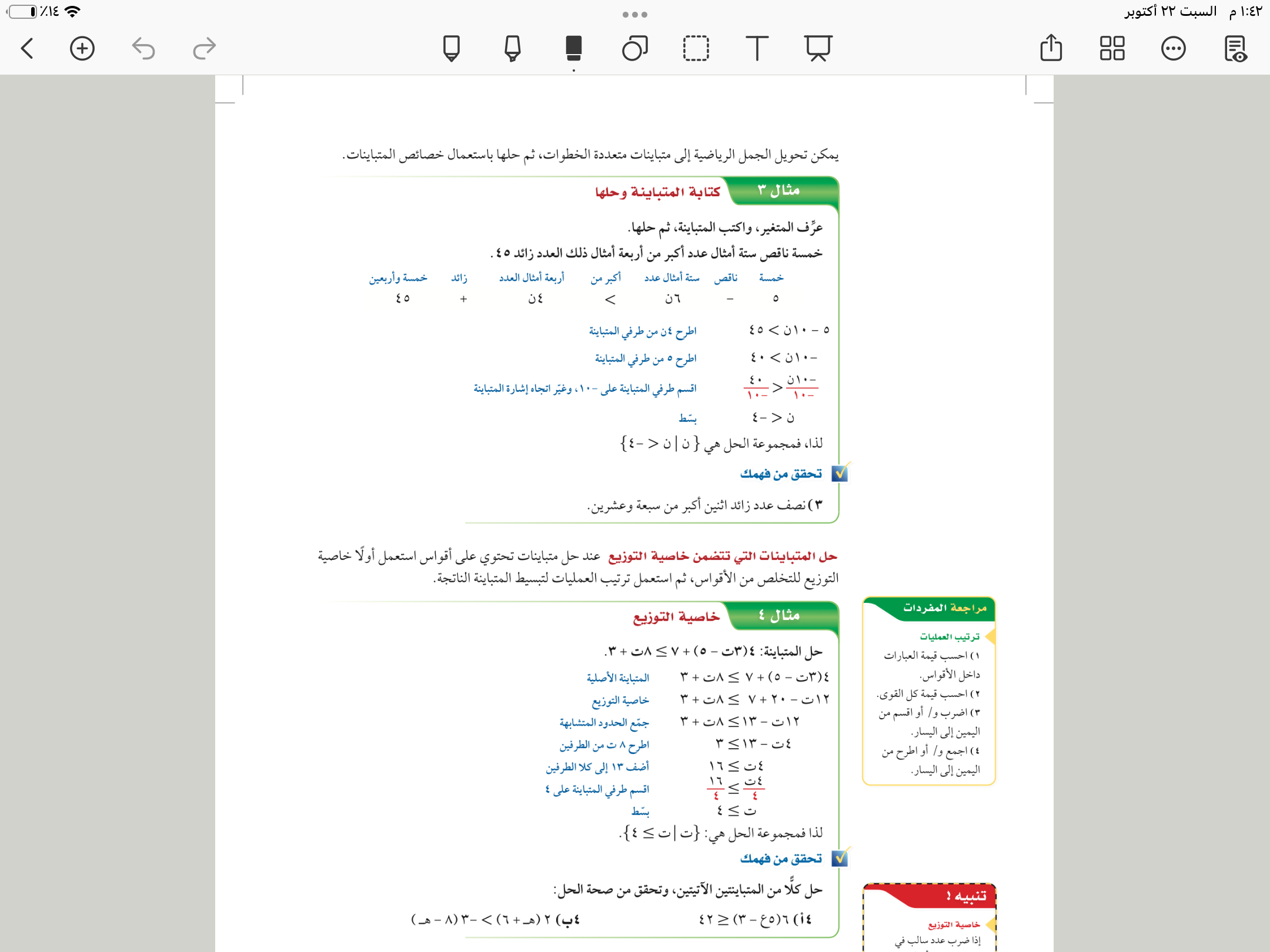 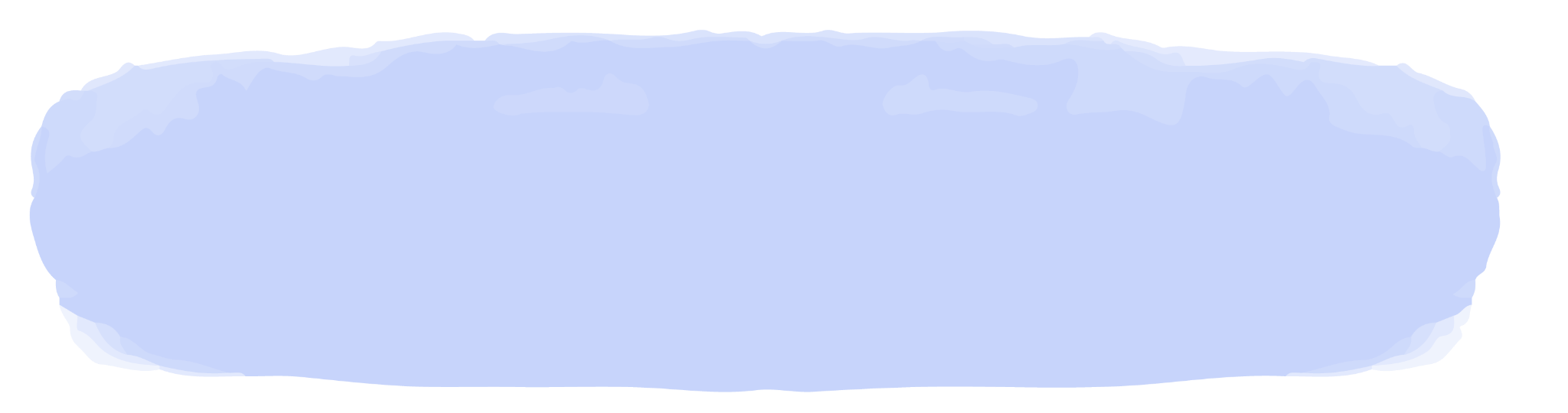 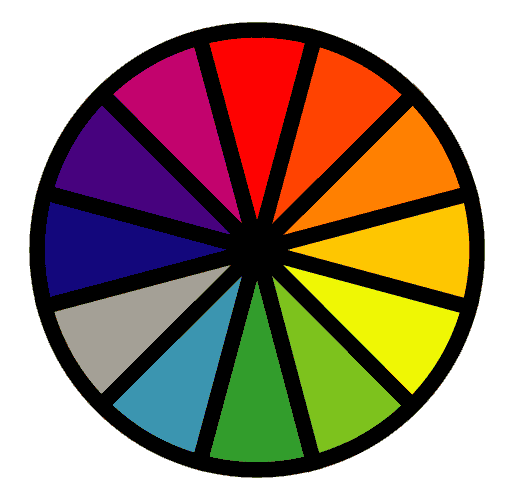 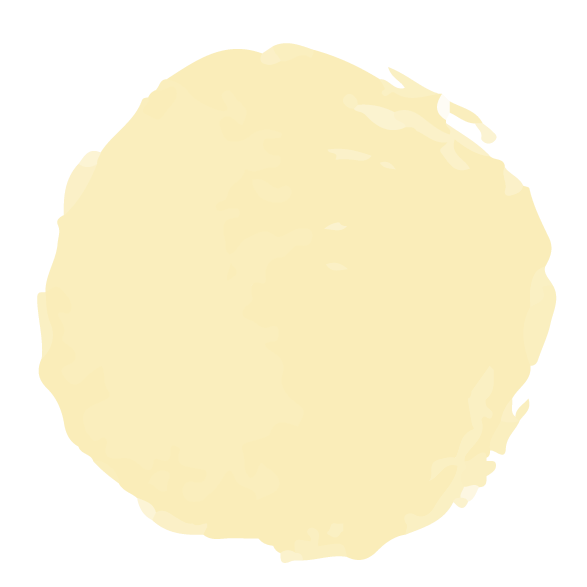 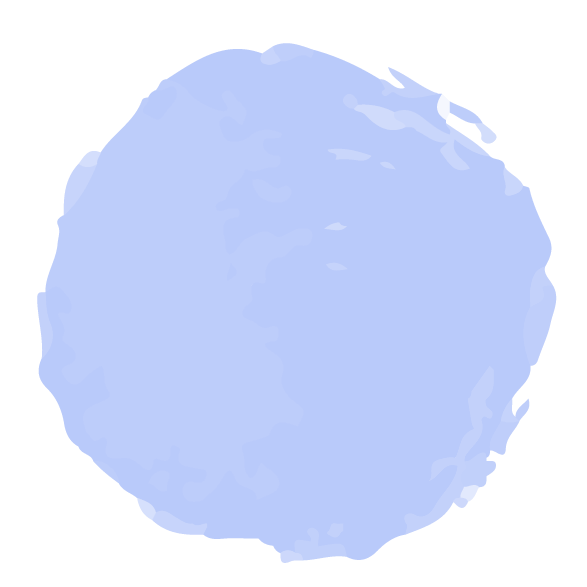 ٣
فكر 
زاوج 
شارك
الاختيار العشوائي
تحقق من فهمك
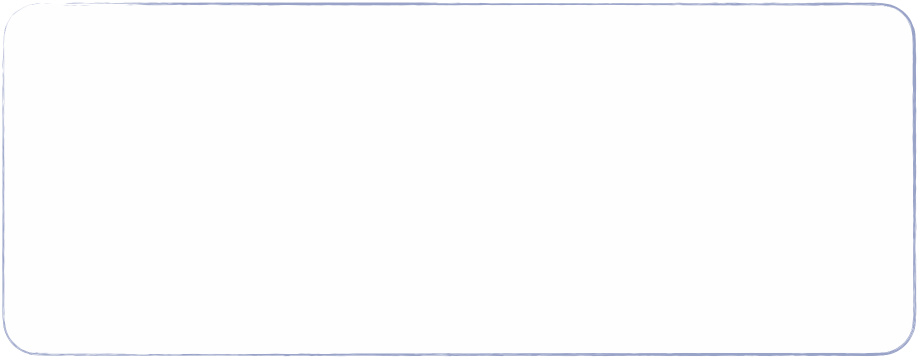 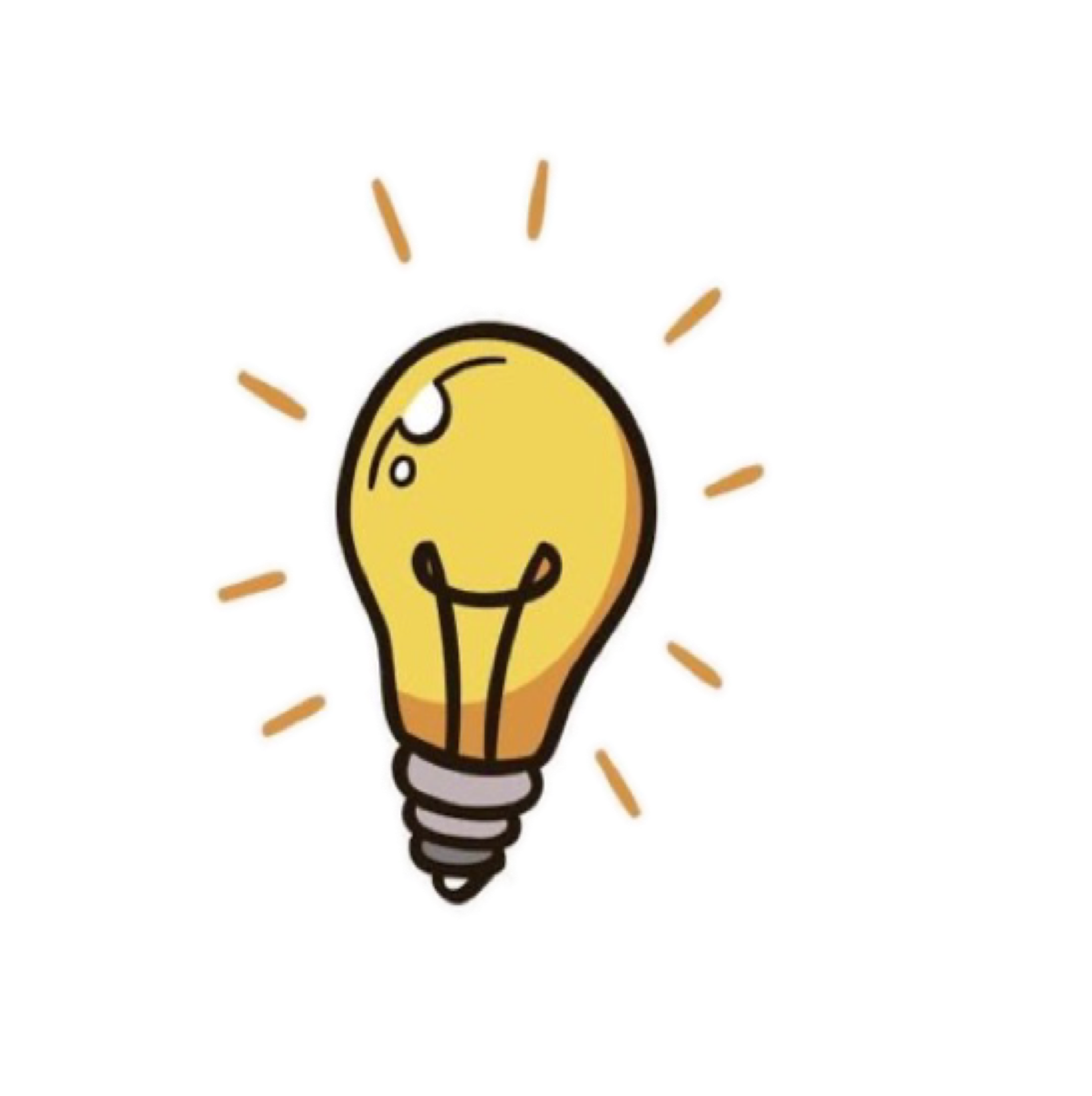 ١٣٦
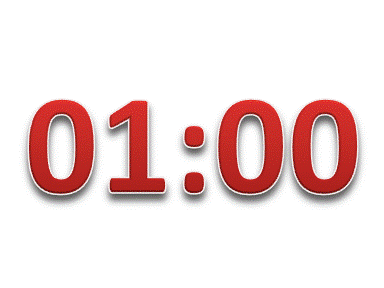 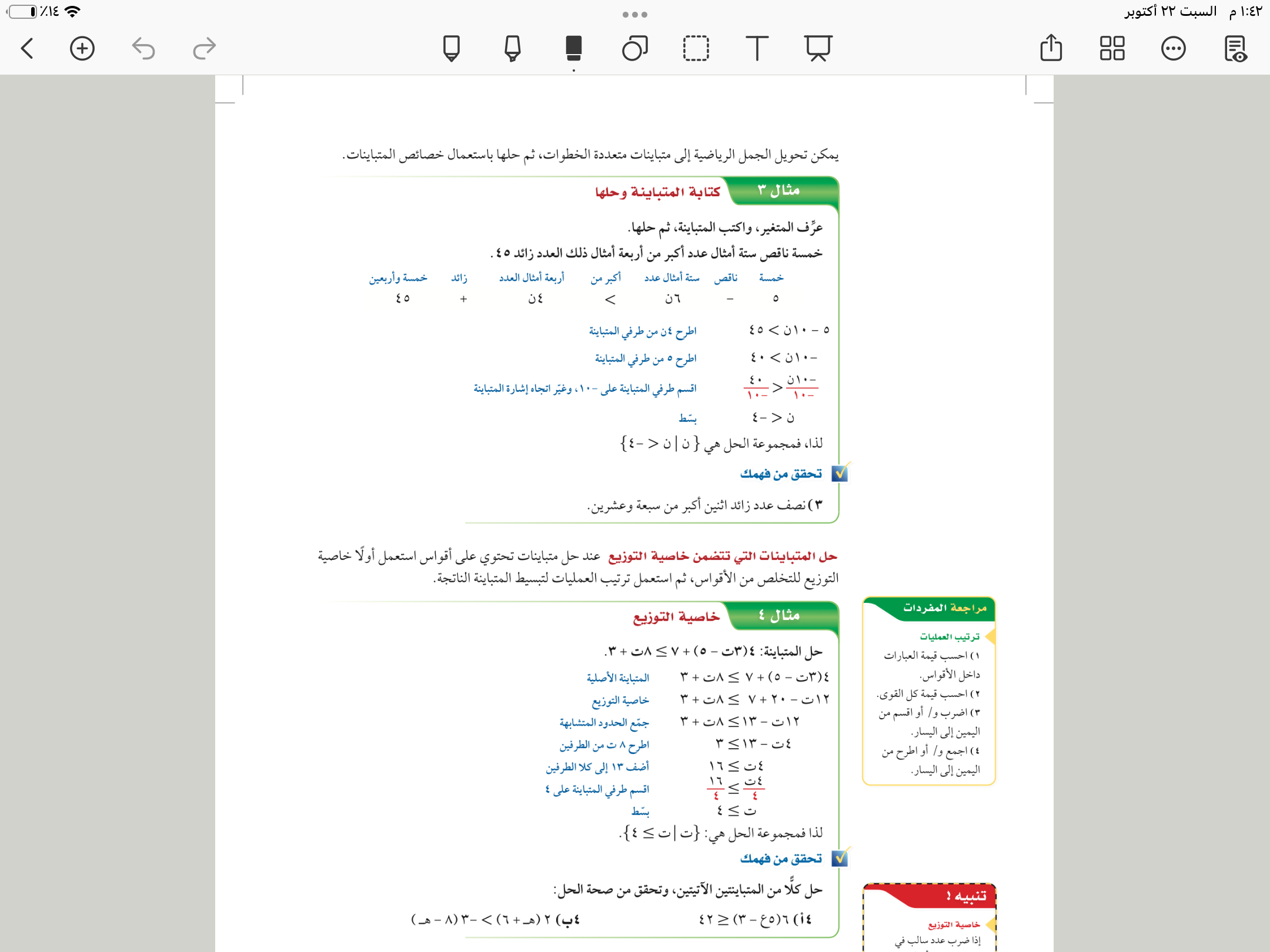 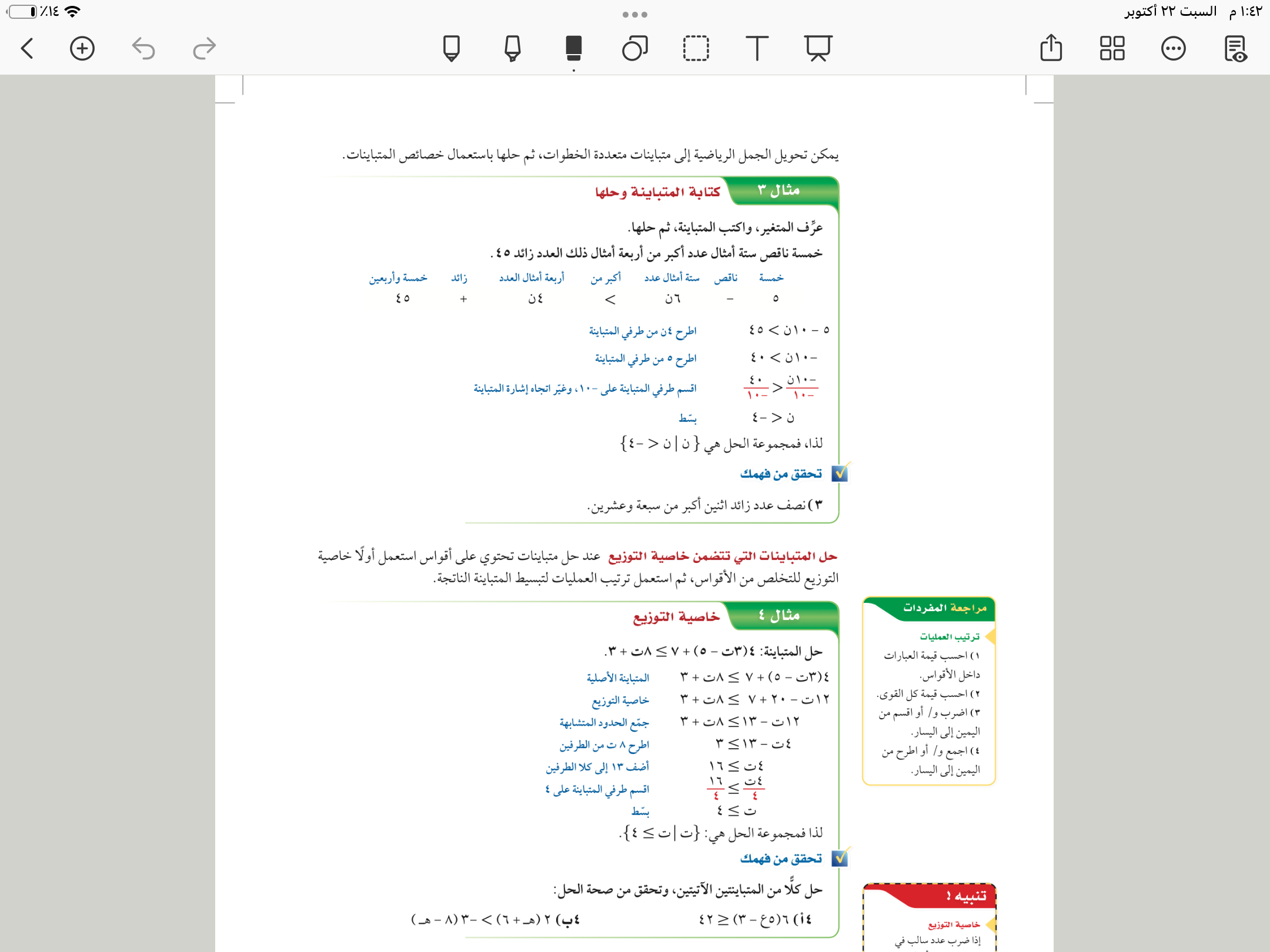 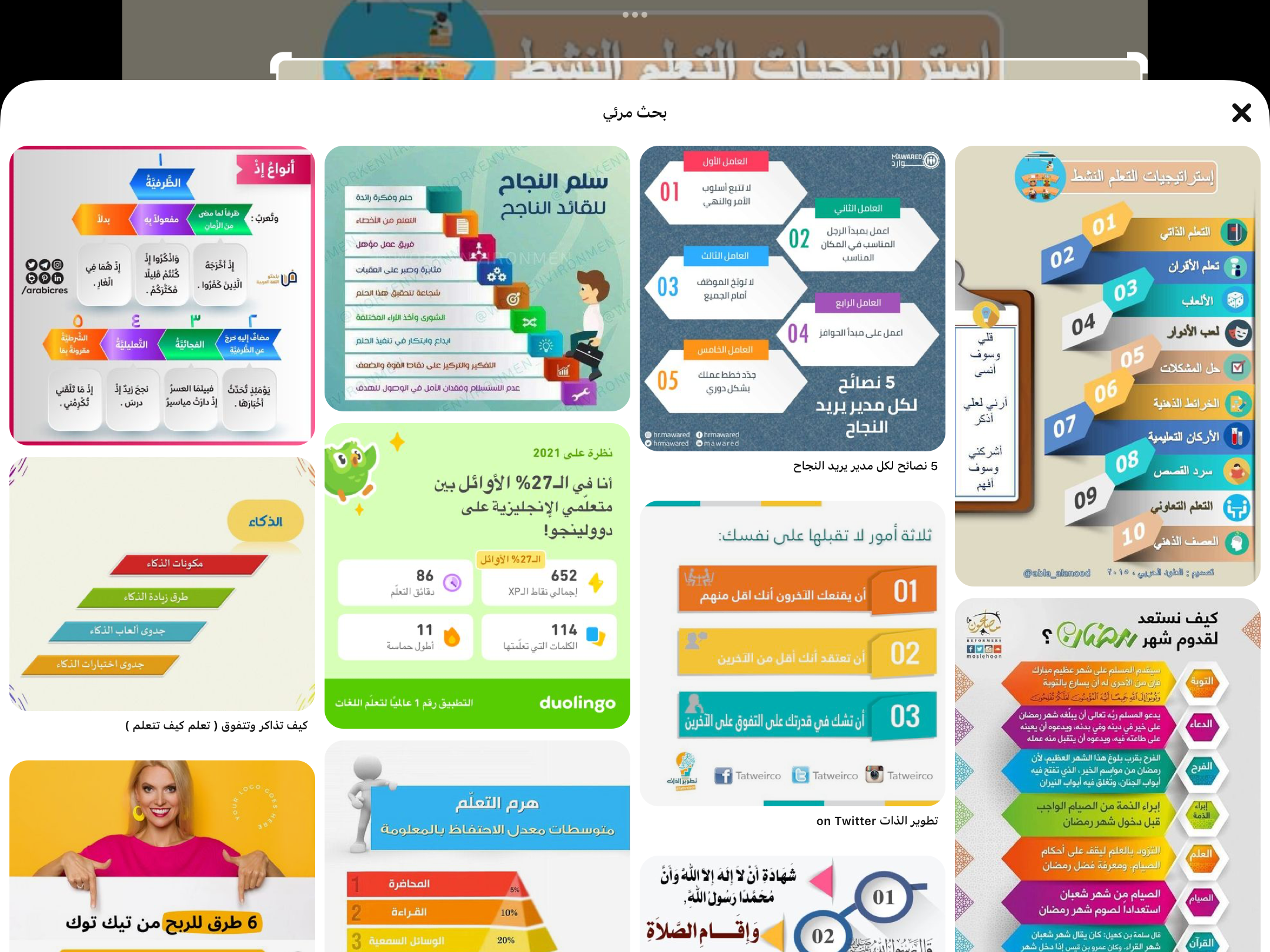 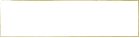 تأكد
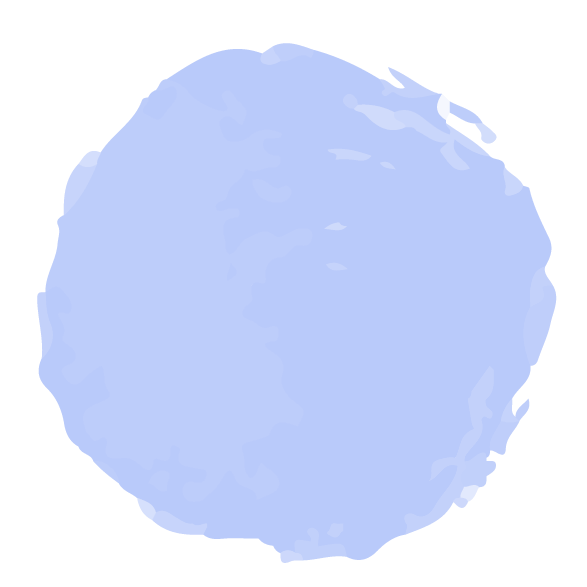 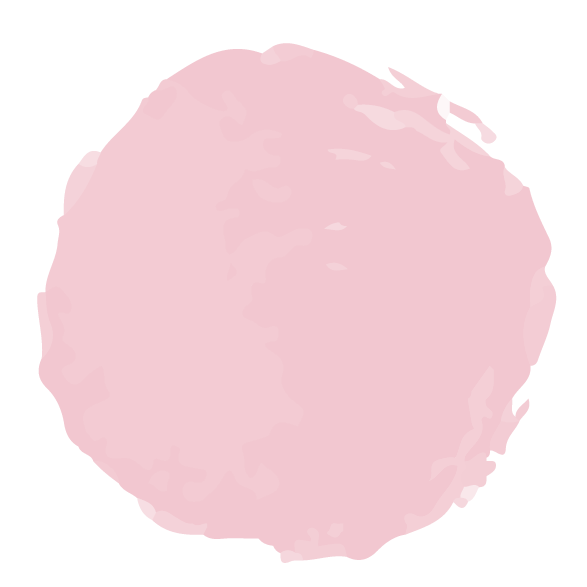 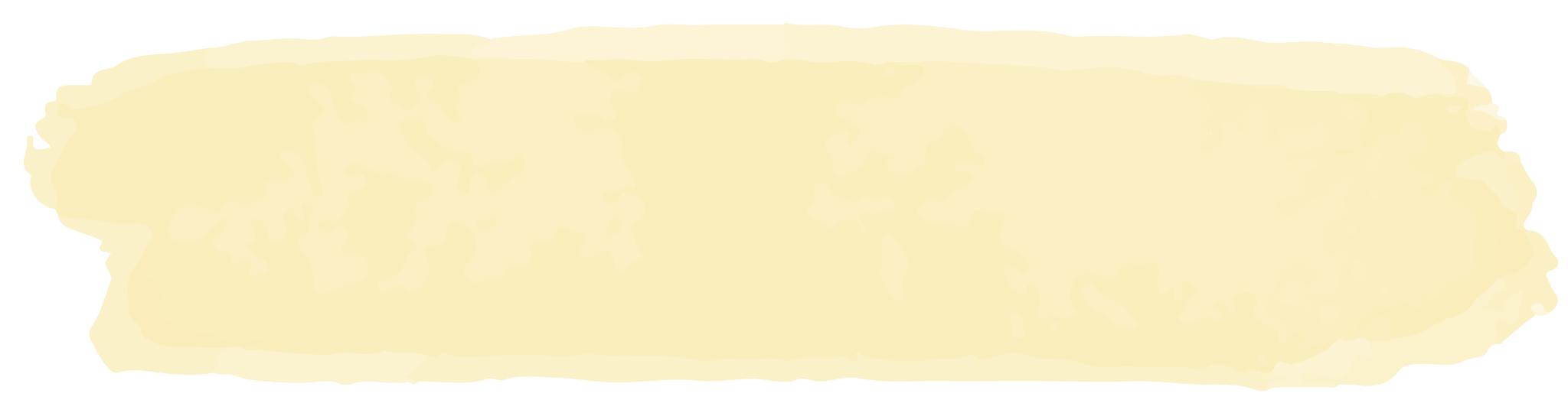 ٤
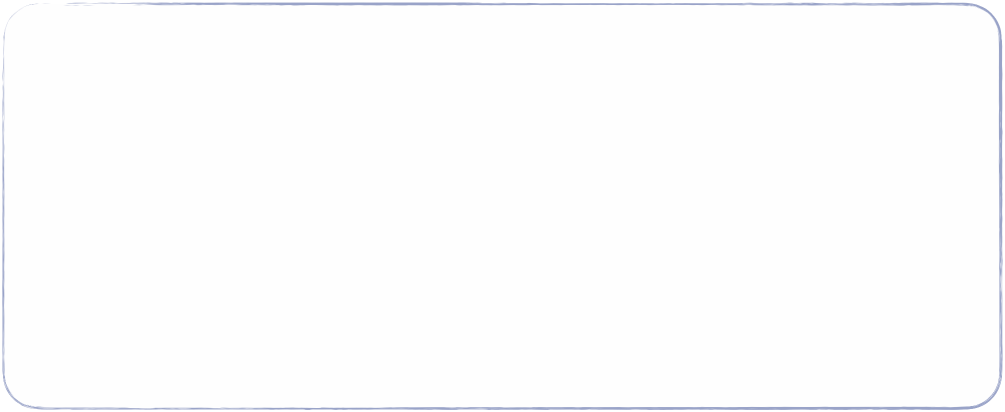 ١٣٧
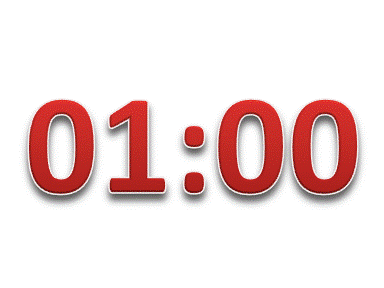 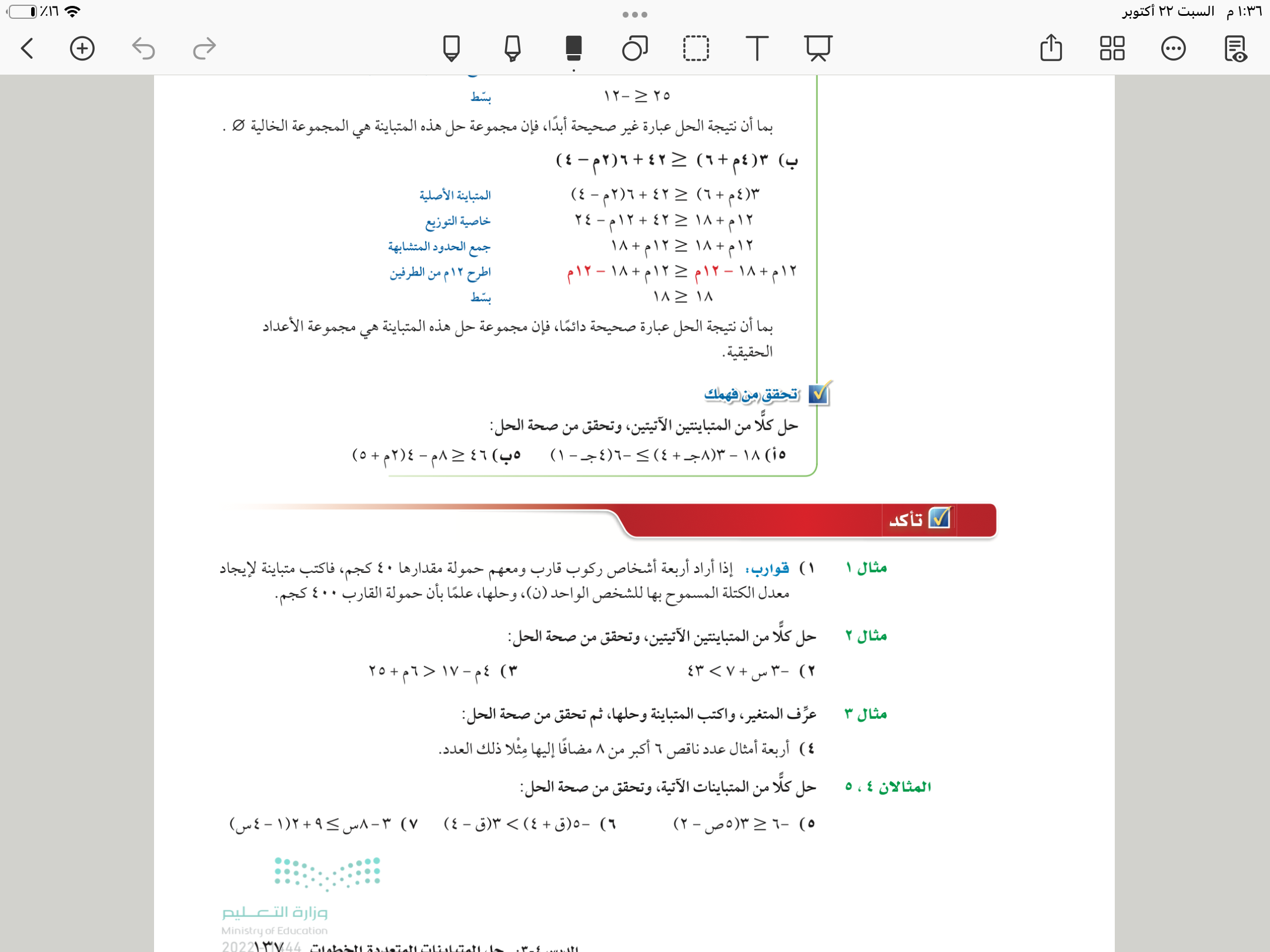 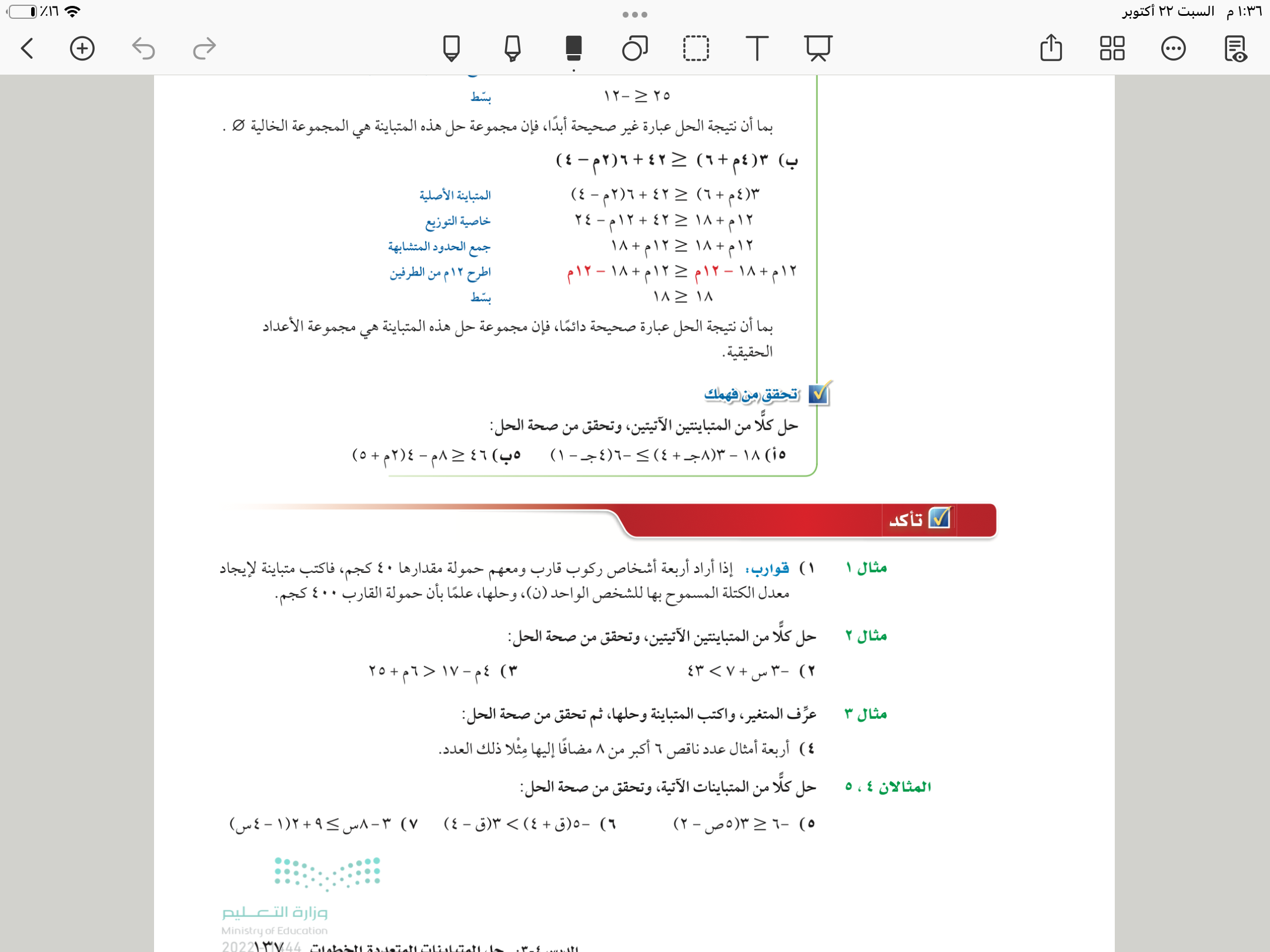 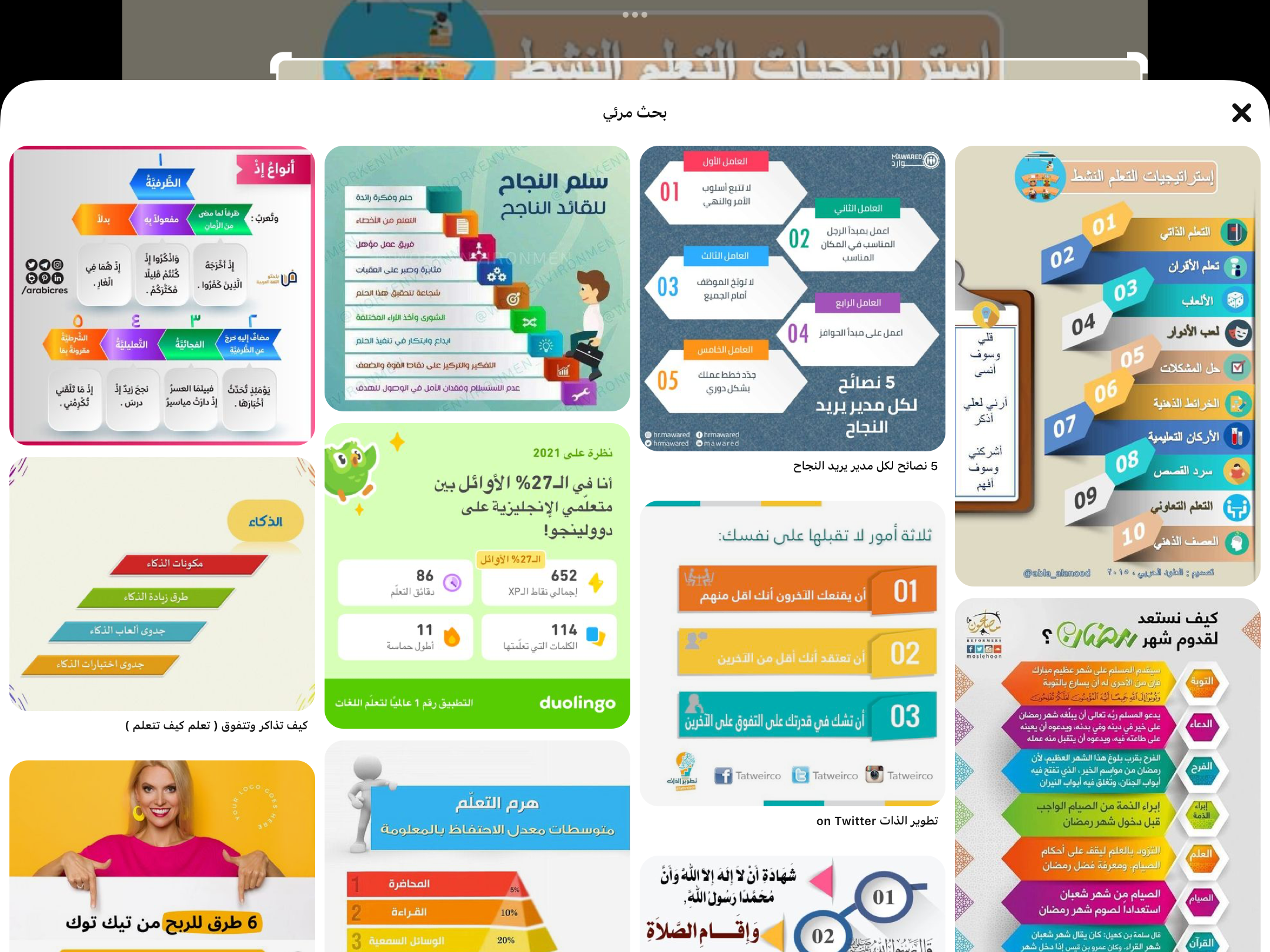 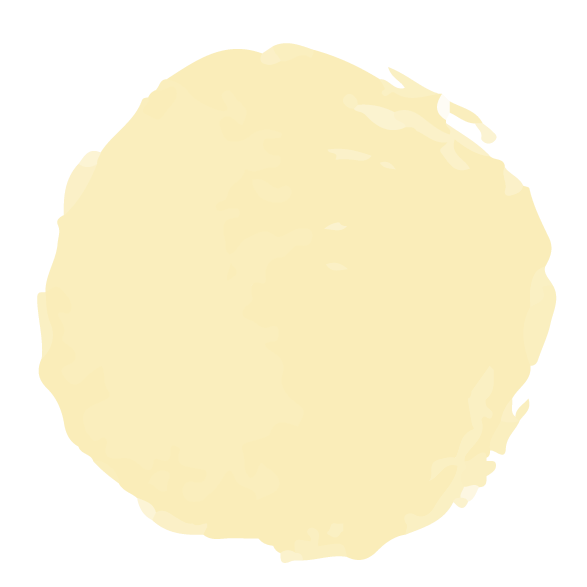 ٩
١٣٨
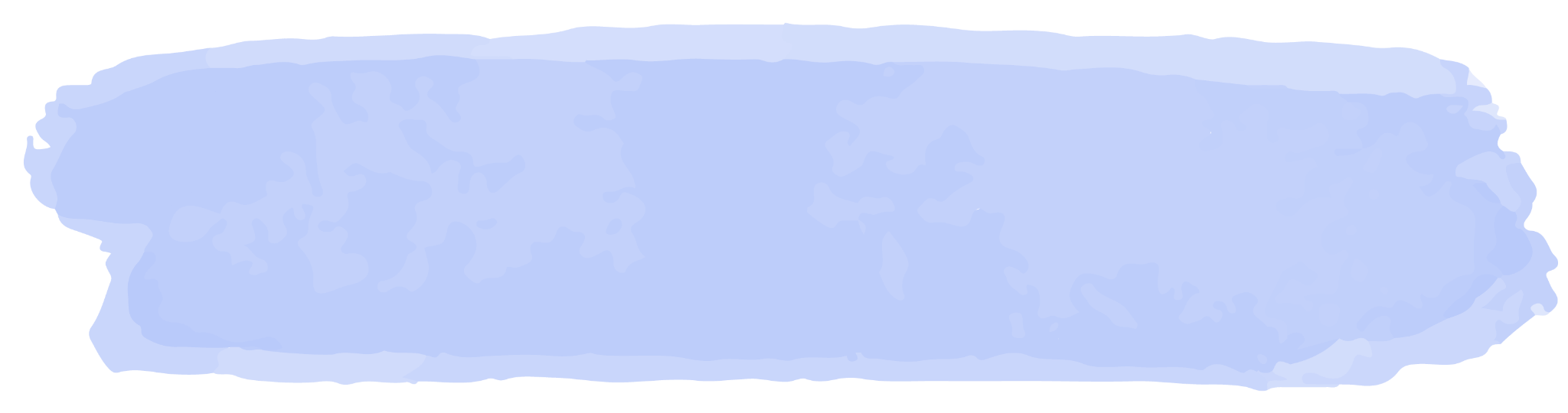 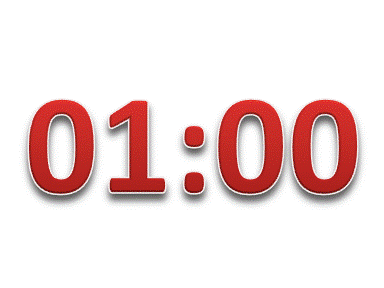 تدريب وحل المسائل
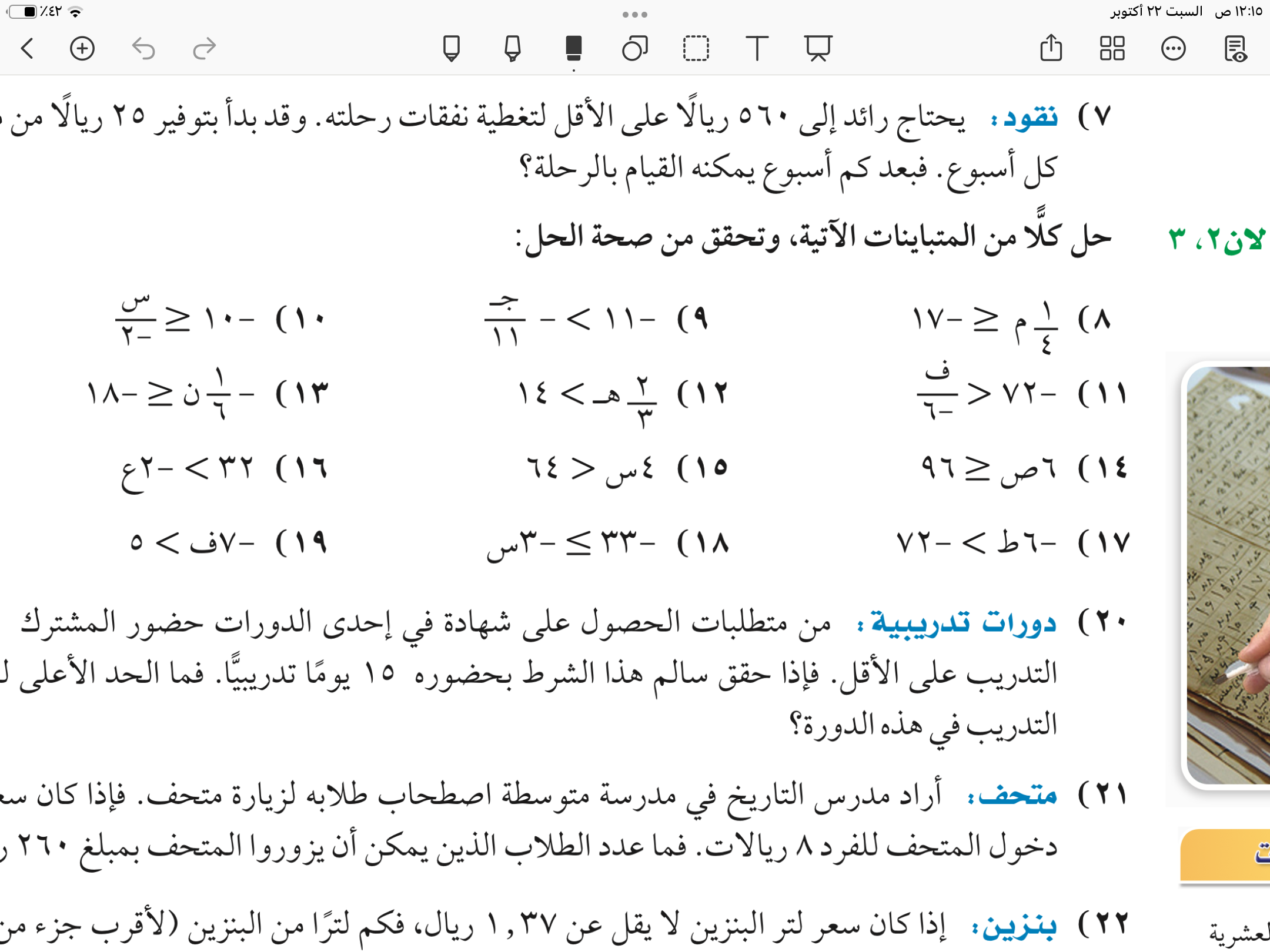 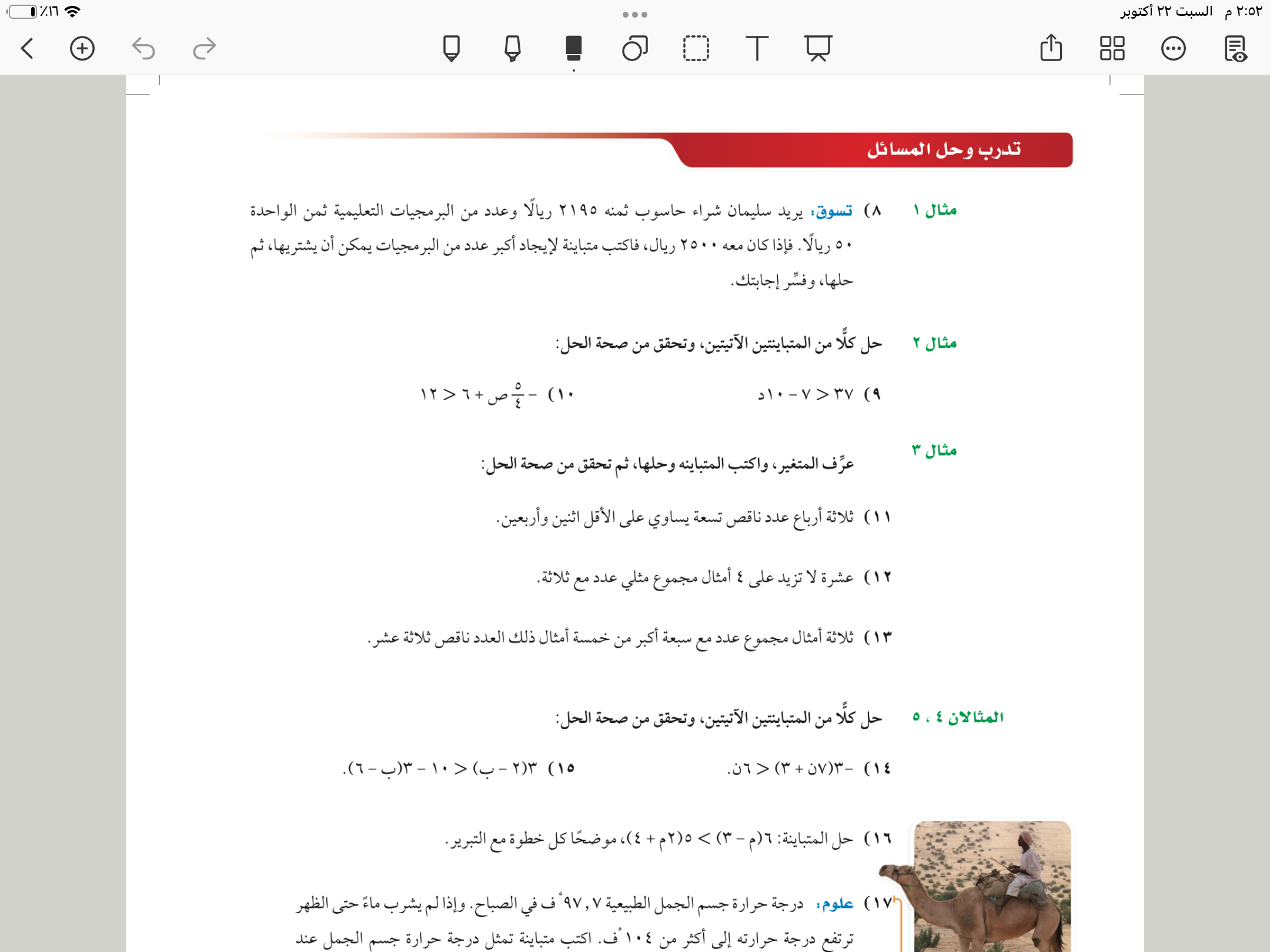 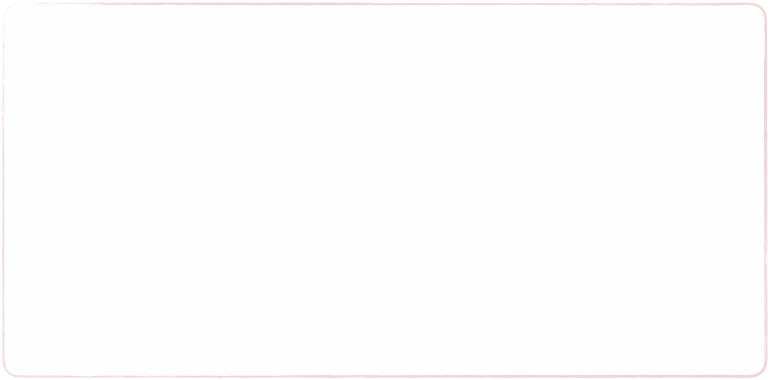 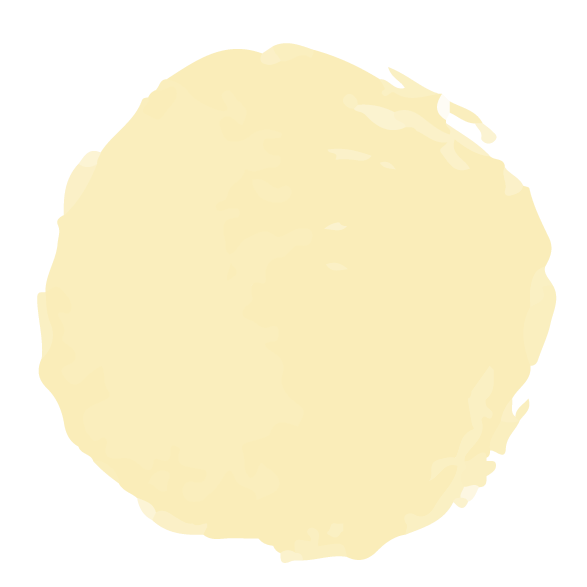 ١١
١٣٨
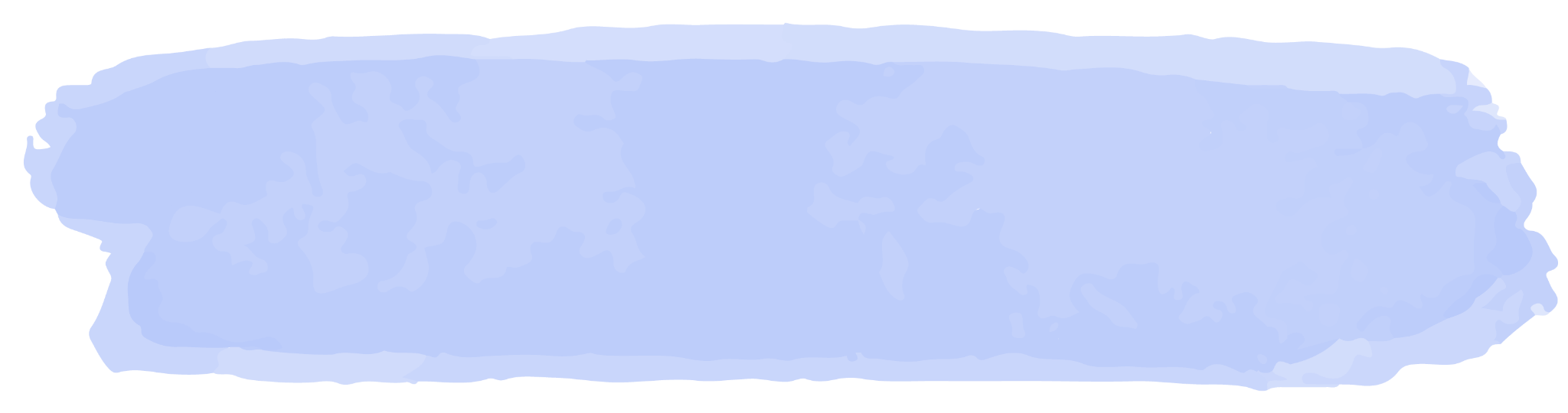 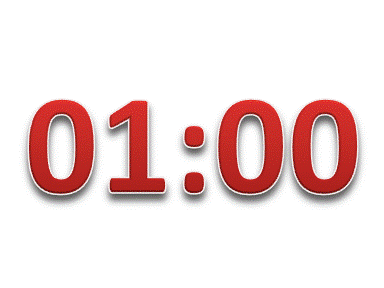 تدريب وحل المسائل
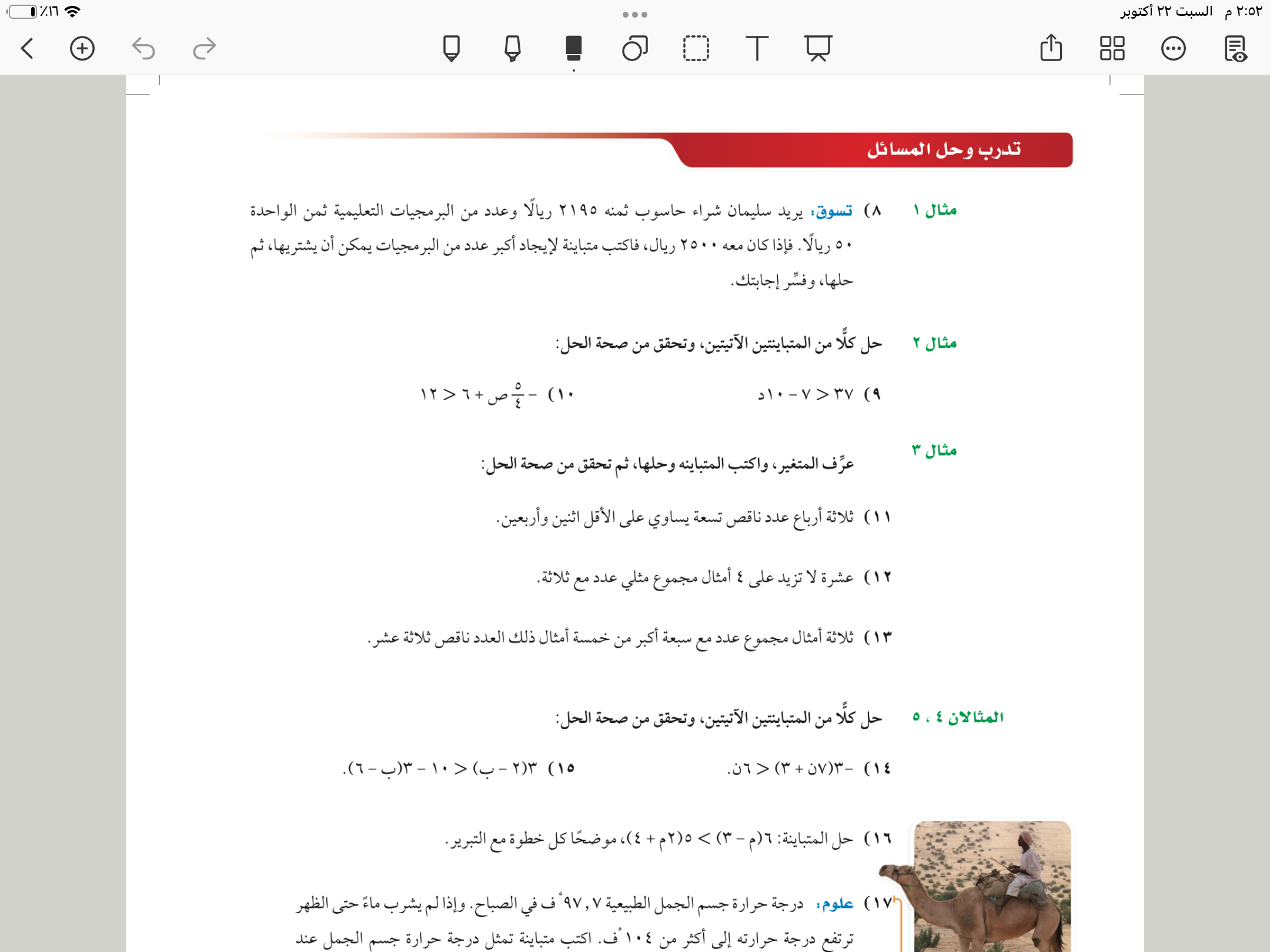 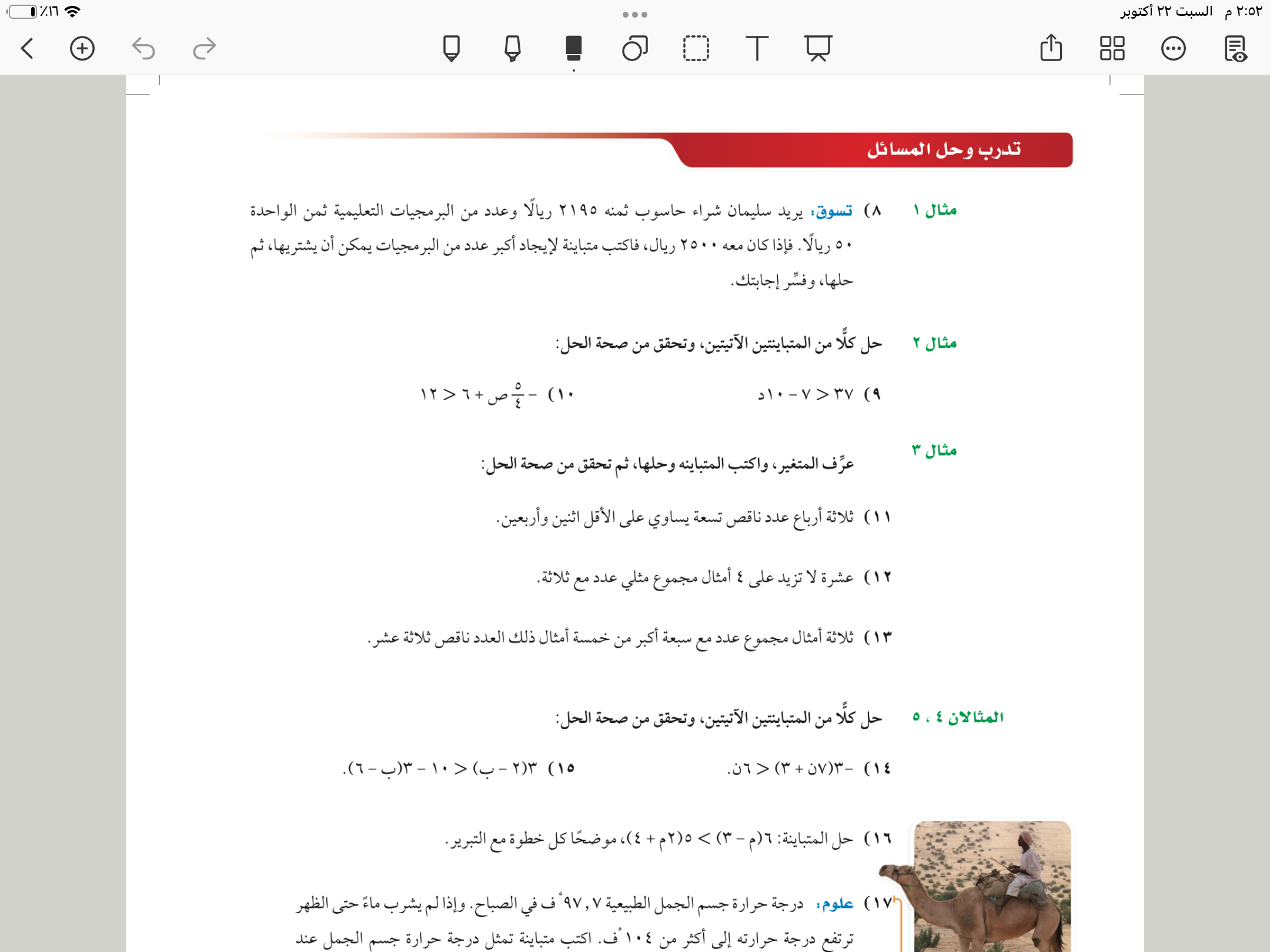 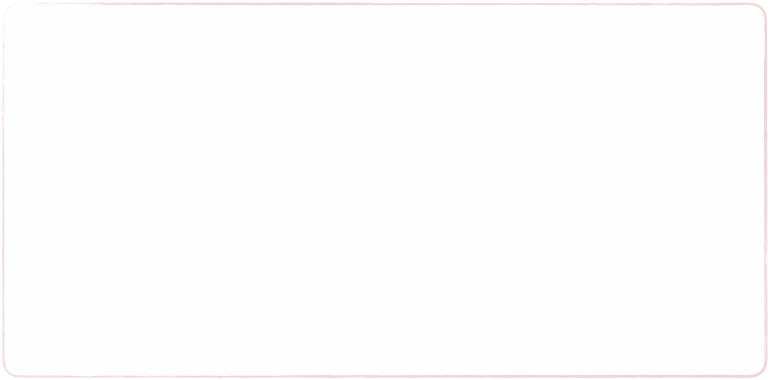 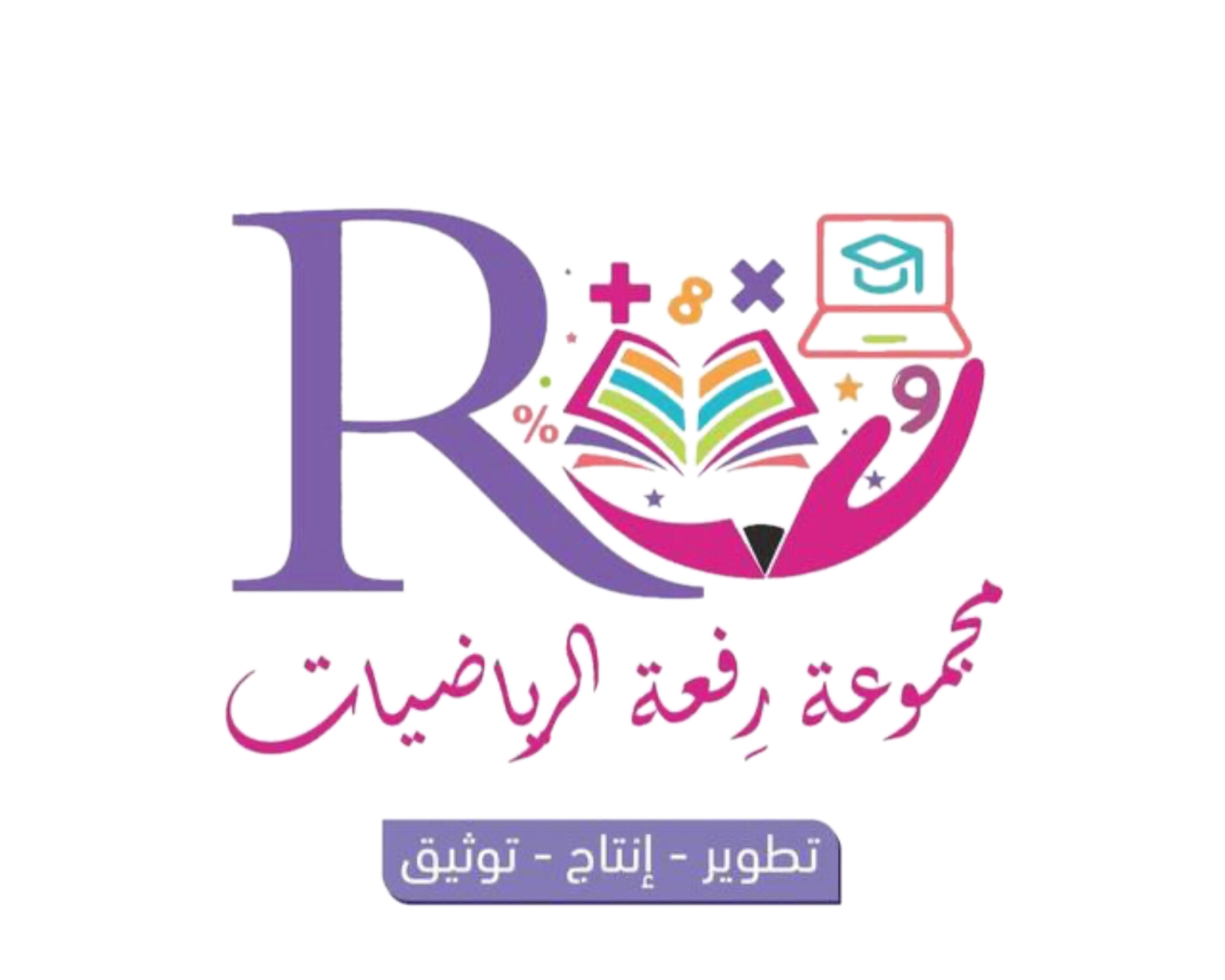 ١٣٦
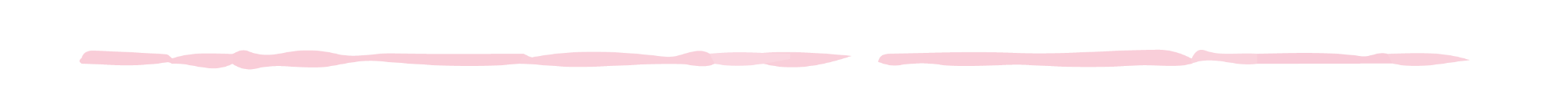 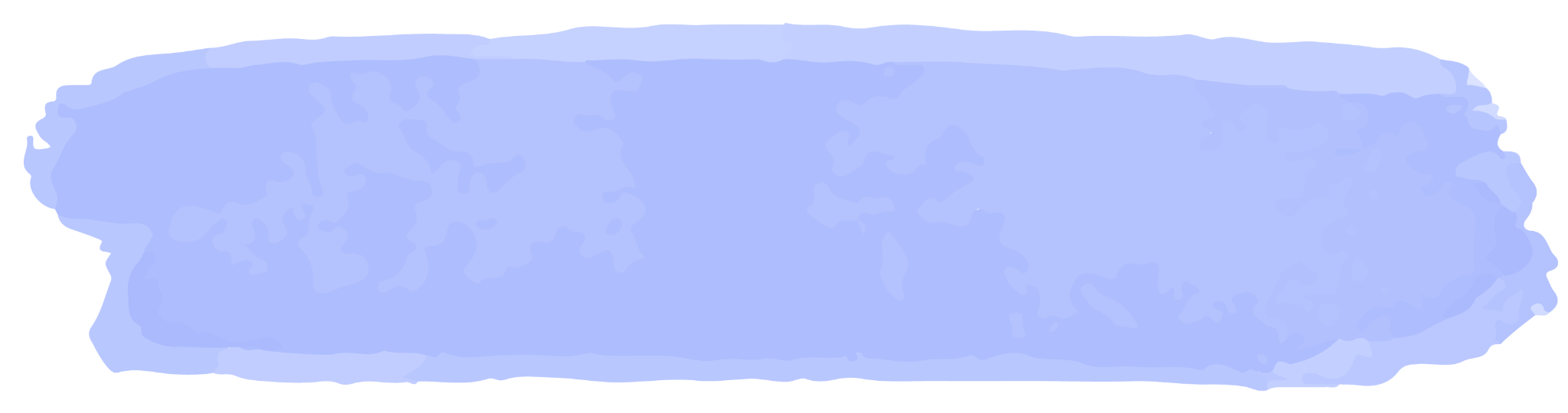 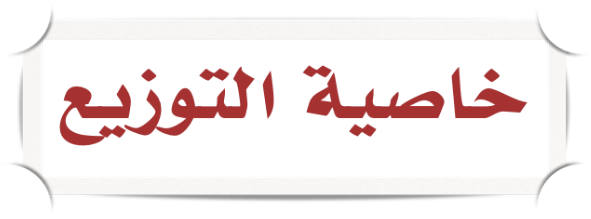 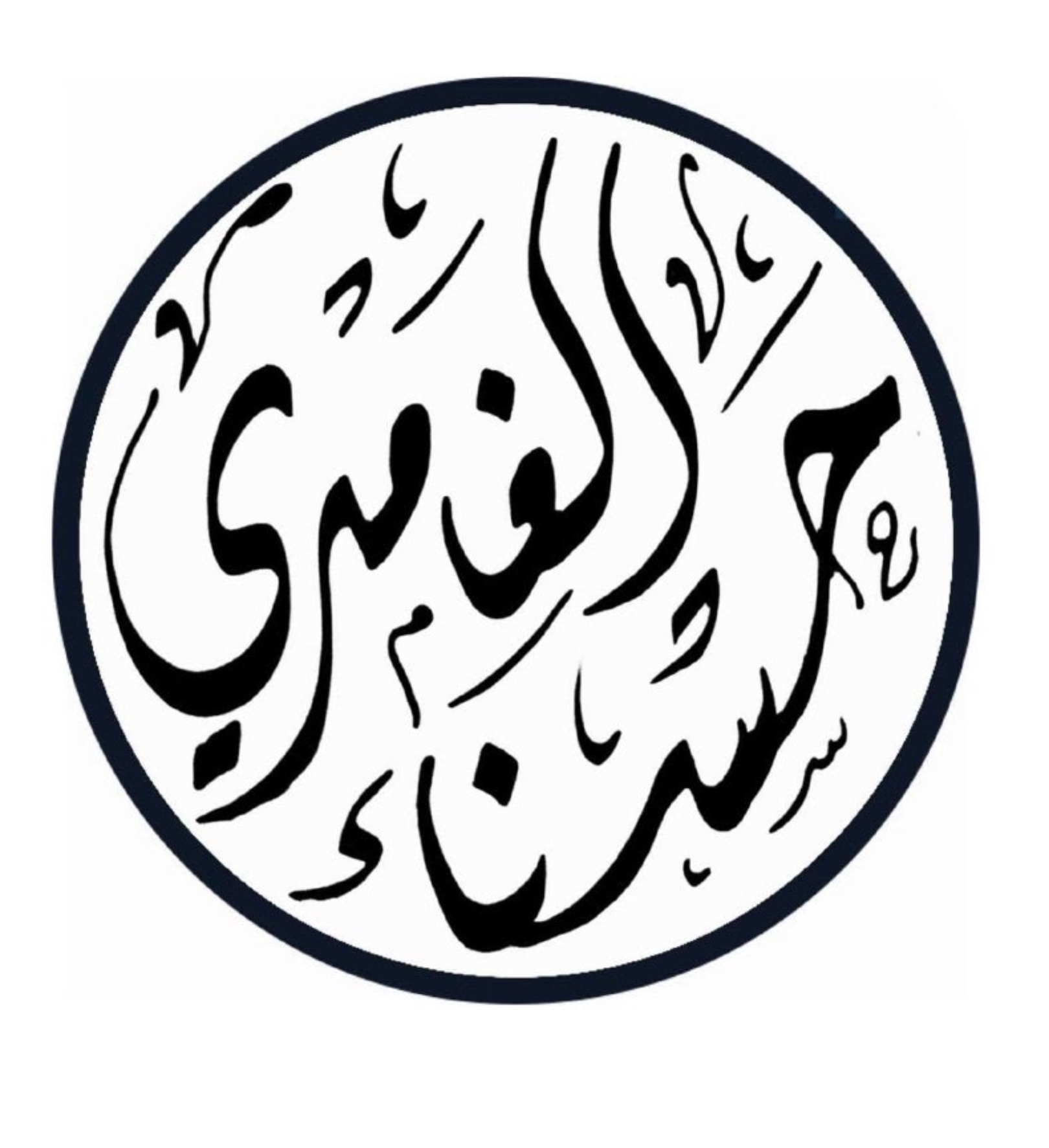 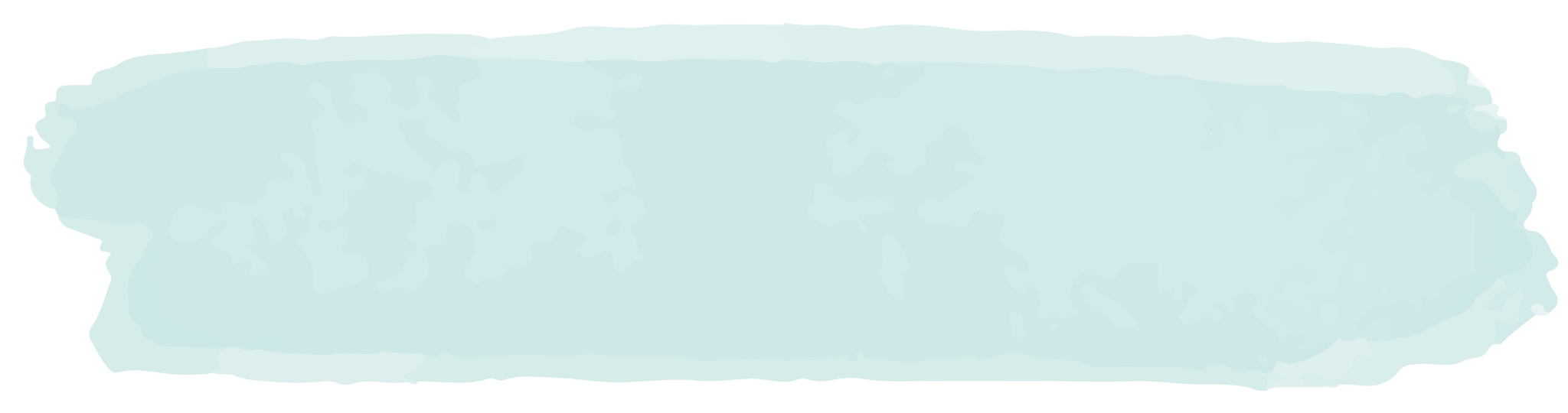 مثال
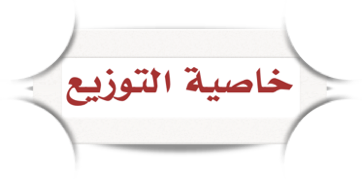 ١٣٦
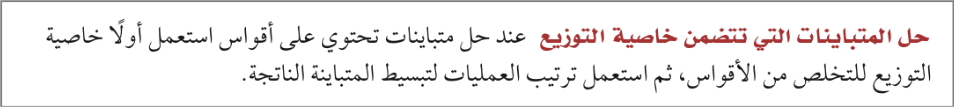 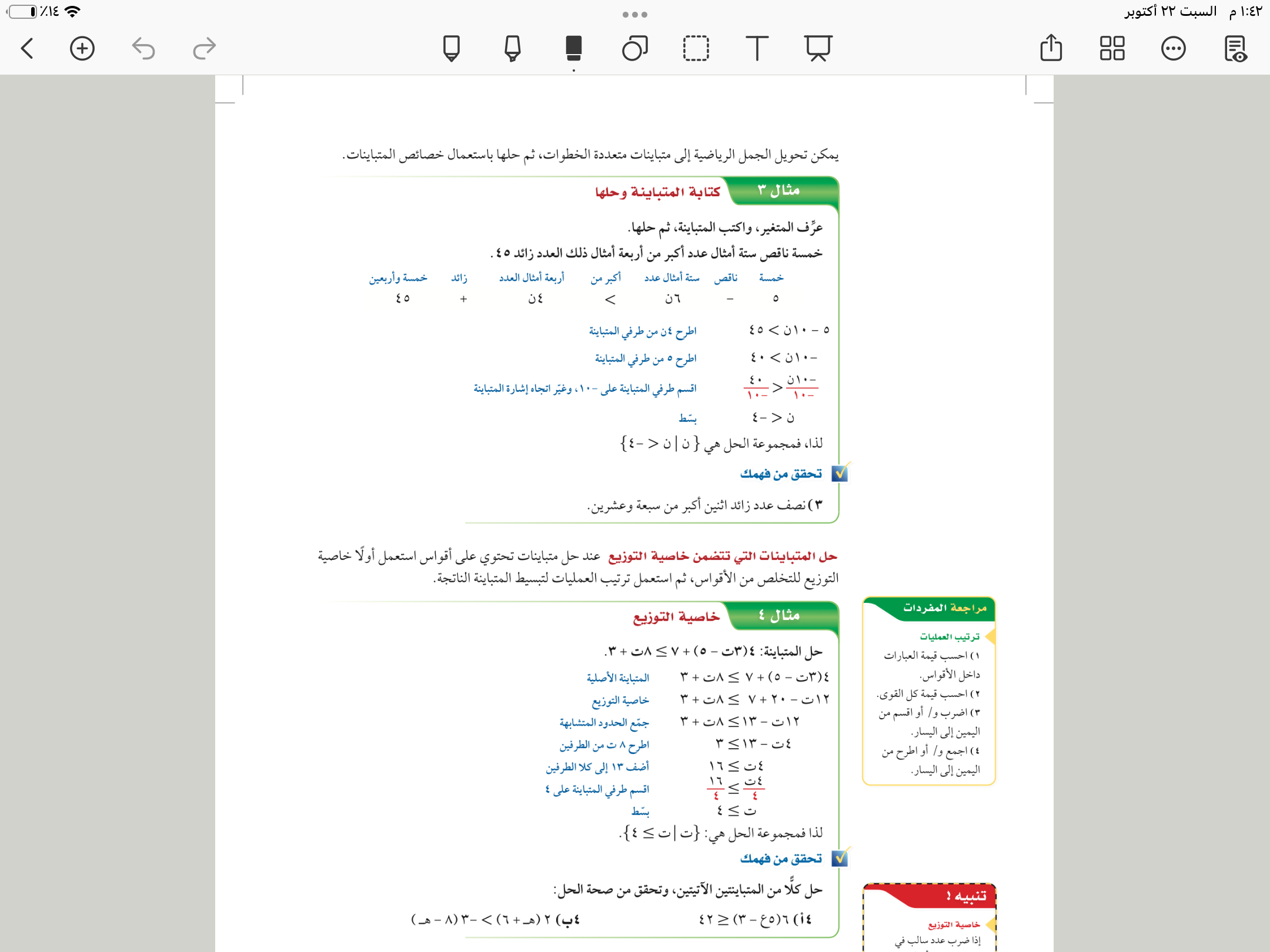 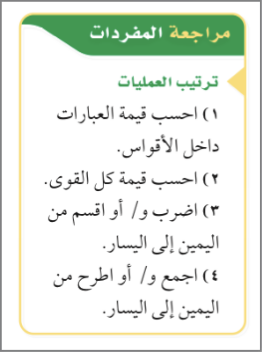 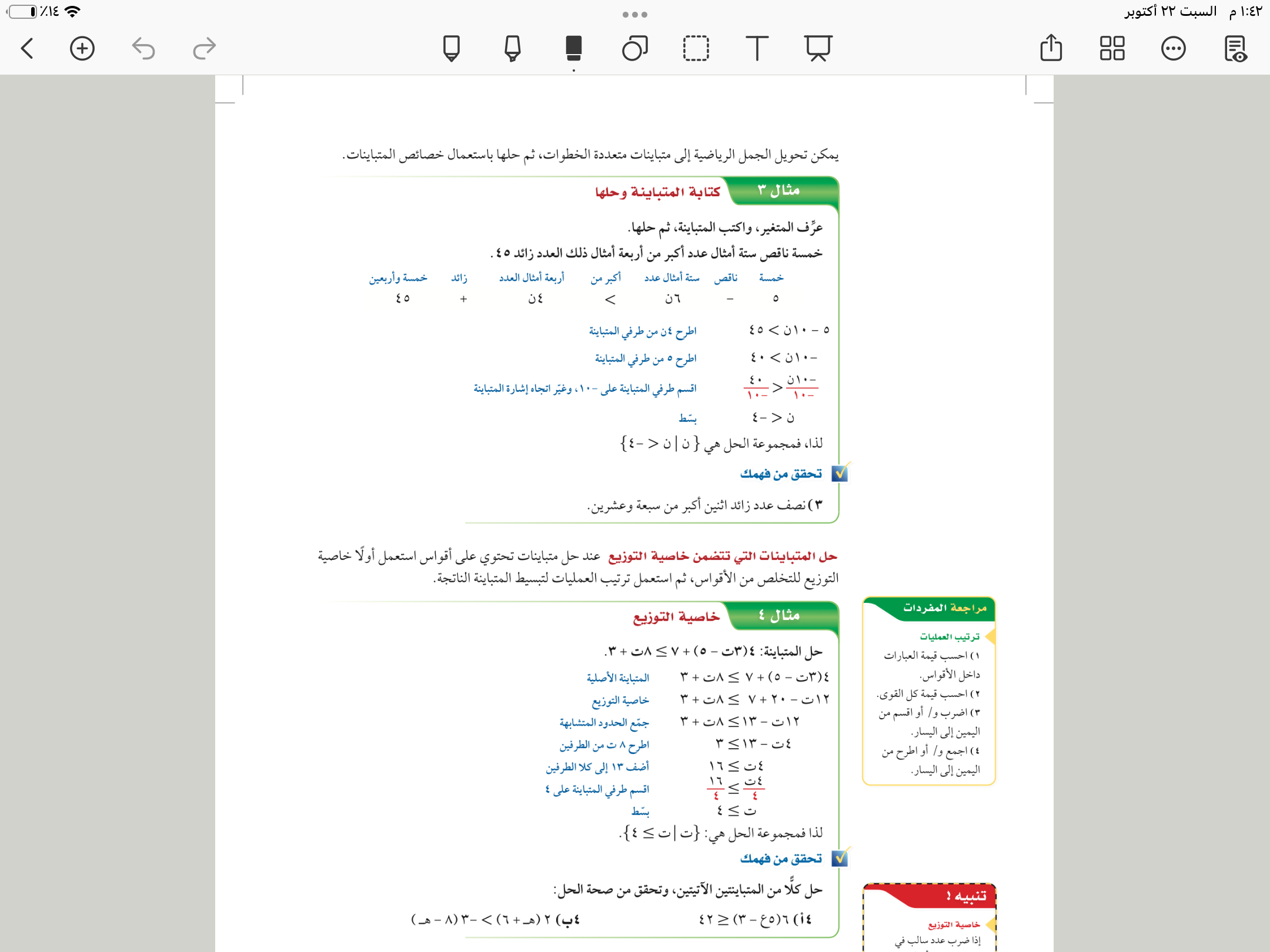 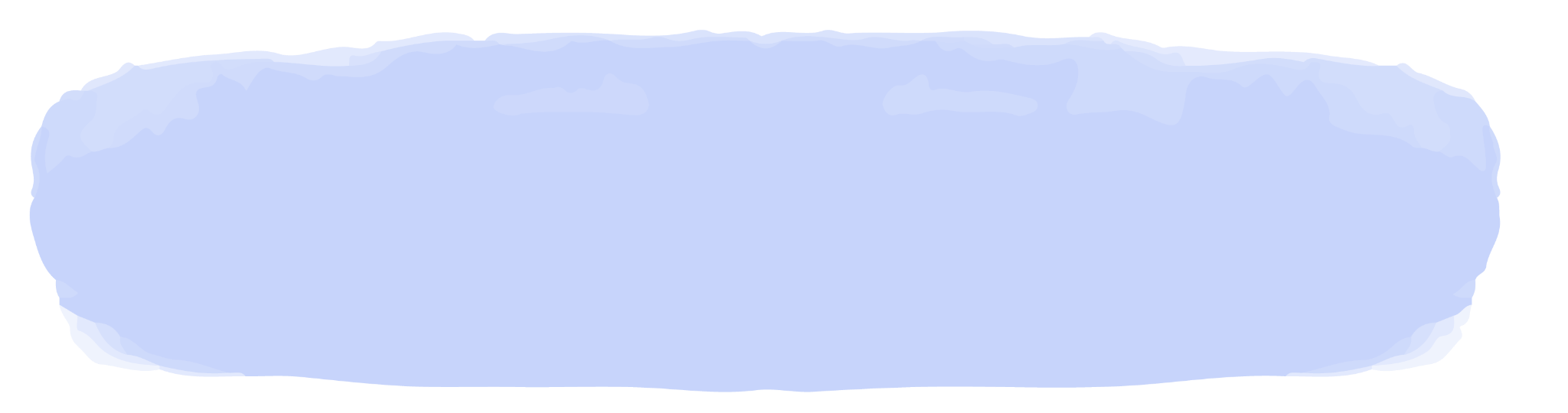 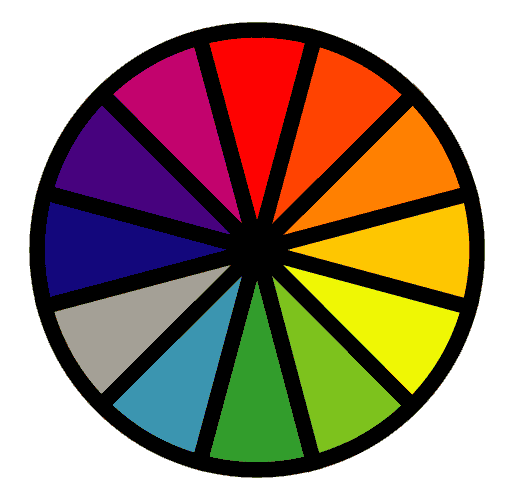 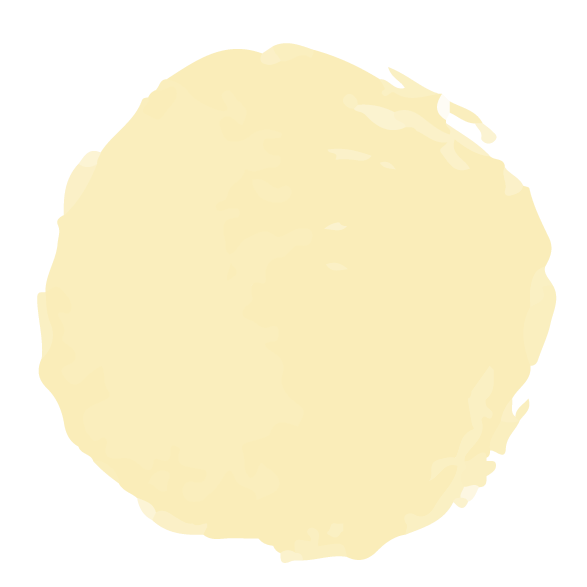 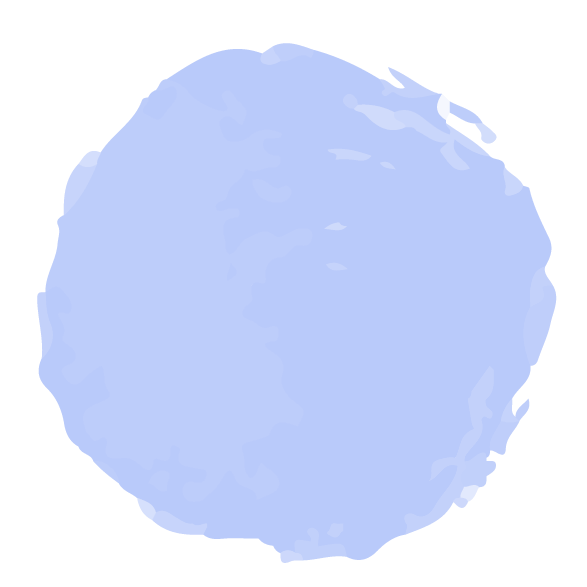 ٤أ
فكر 
زاوج 
شارك
الاختيار العشوائي
تحقق من فهمك
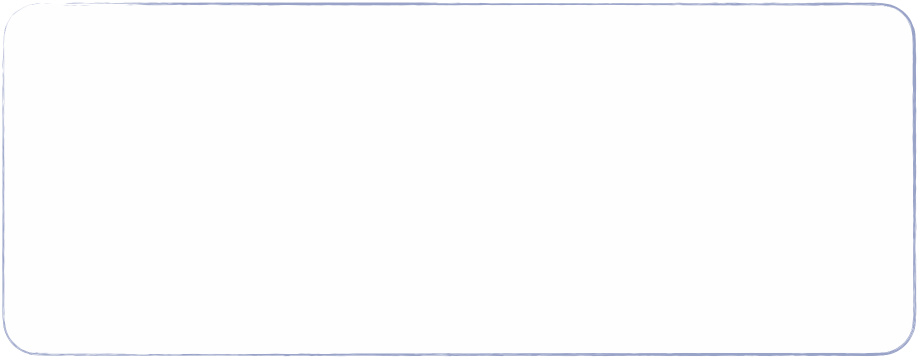 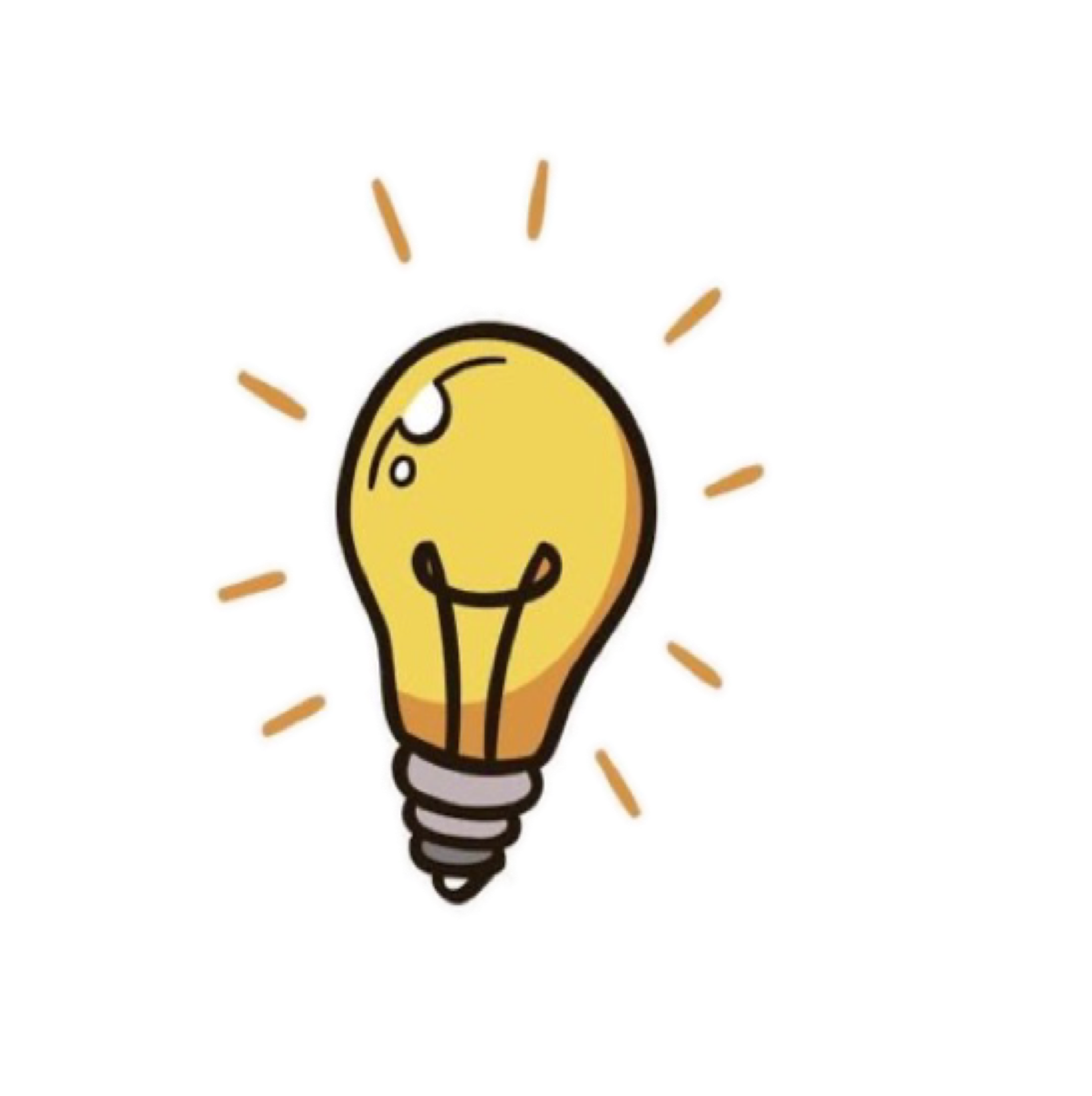 ١٣٦
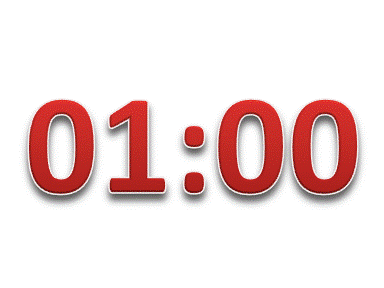 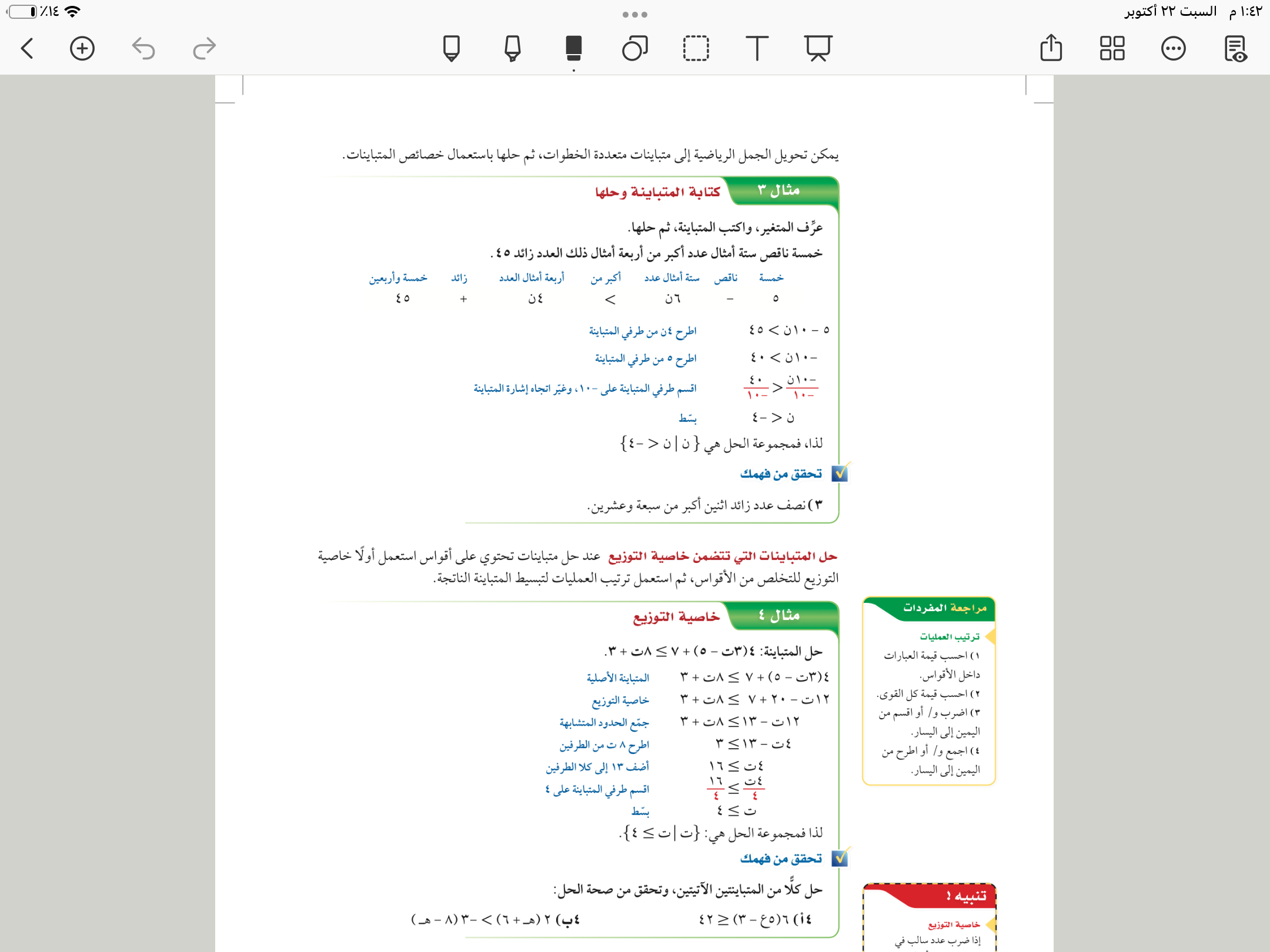 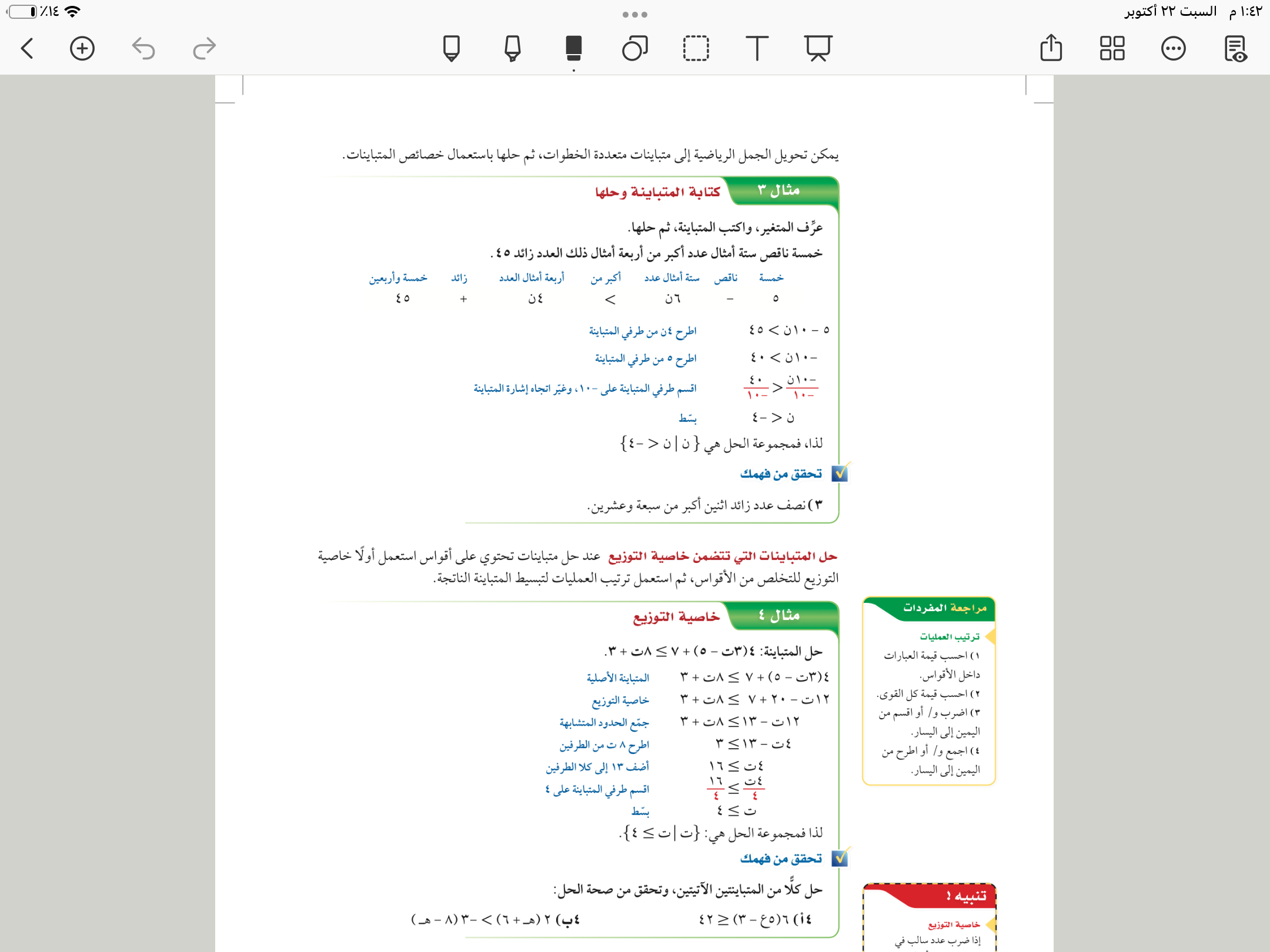 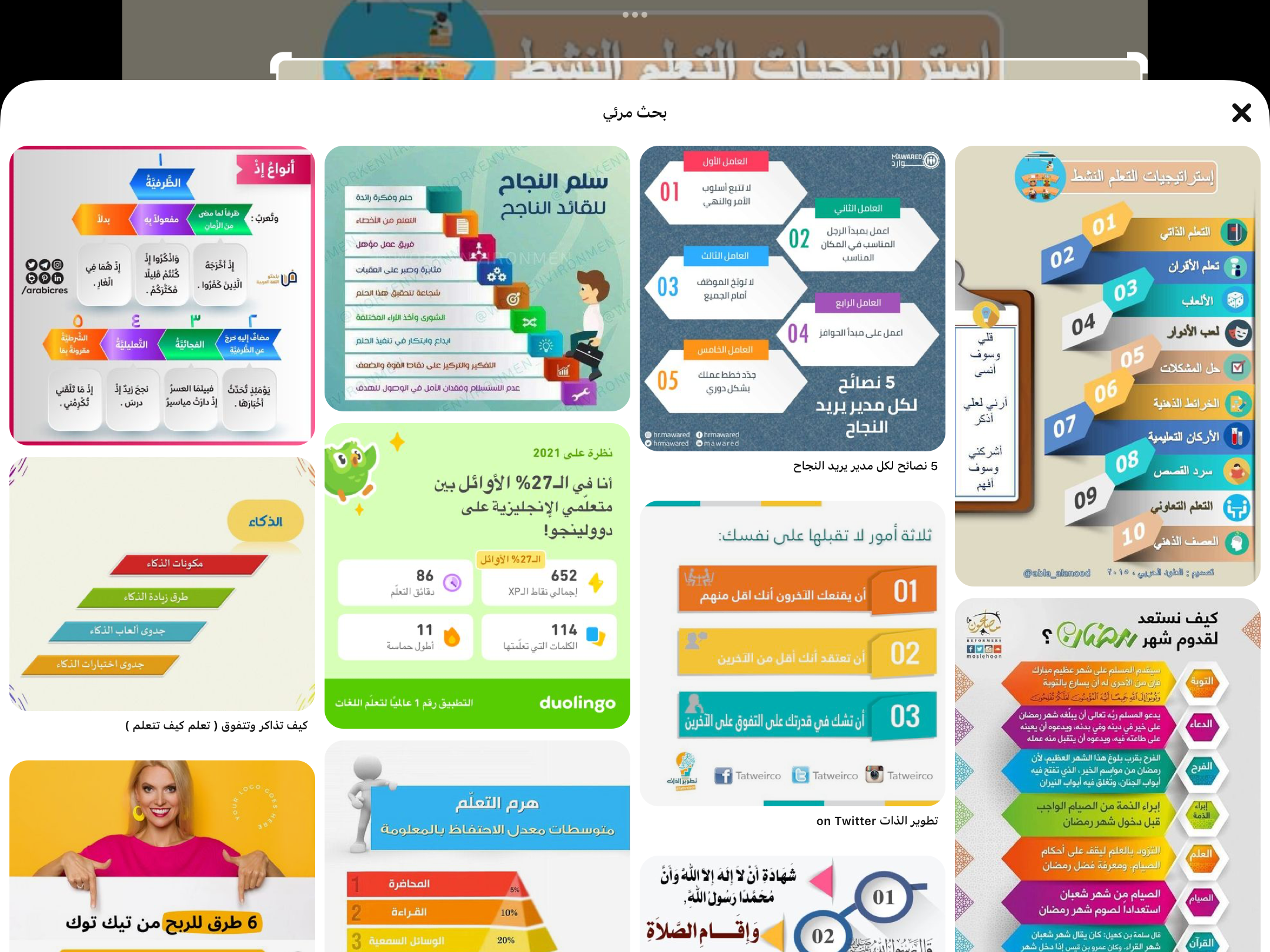 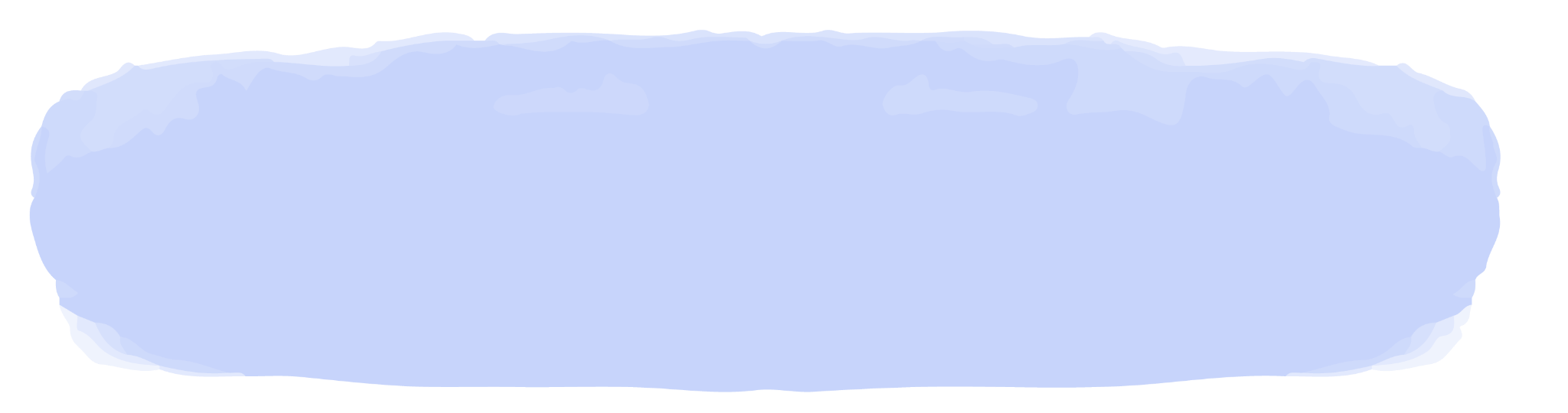 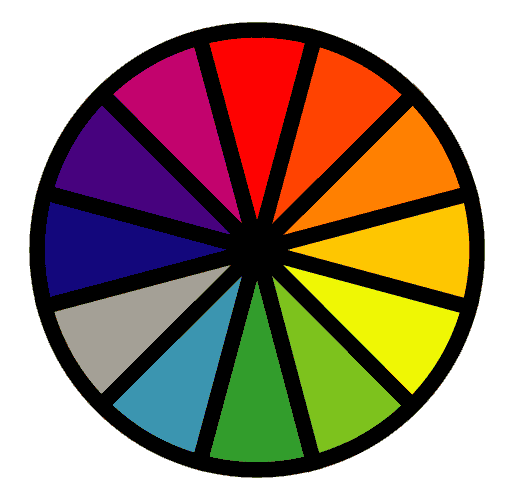 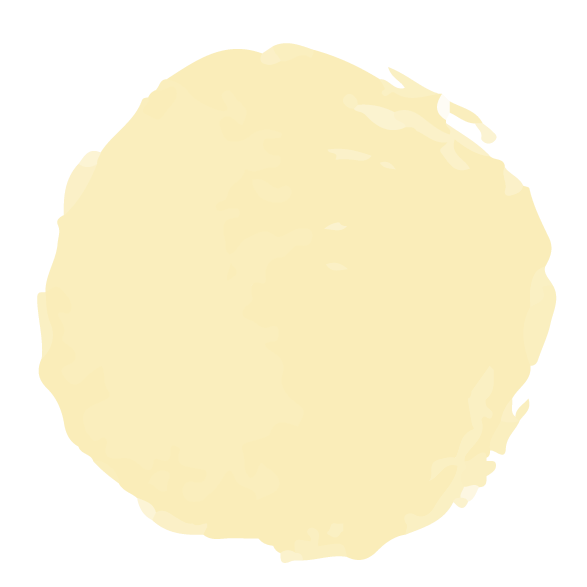 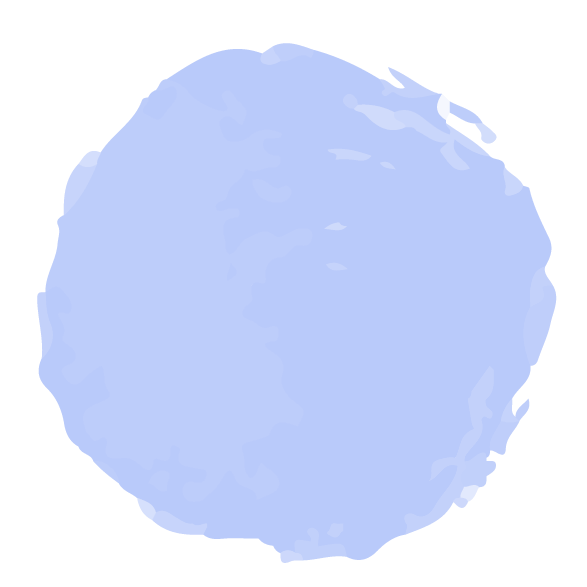 ٤ ب
فكر 
زاوج 
شارك
الاختيار العشوائي
تحقق من فهمك
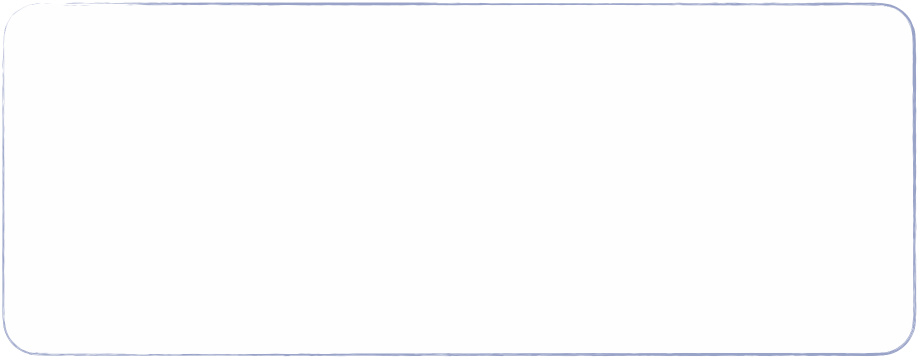 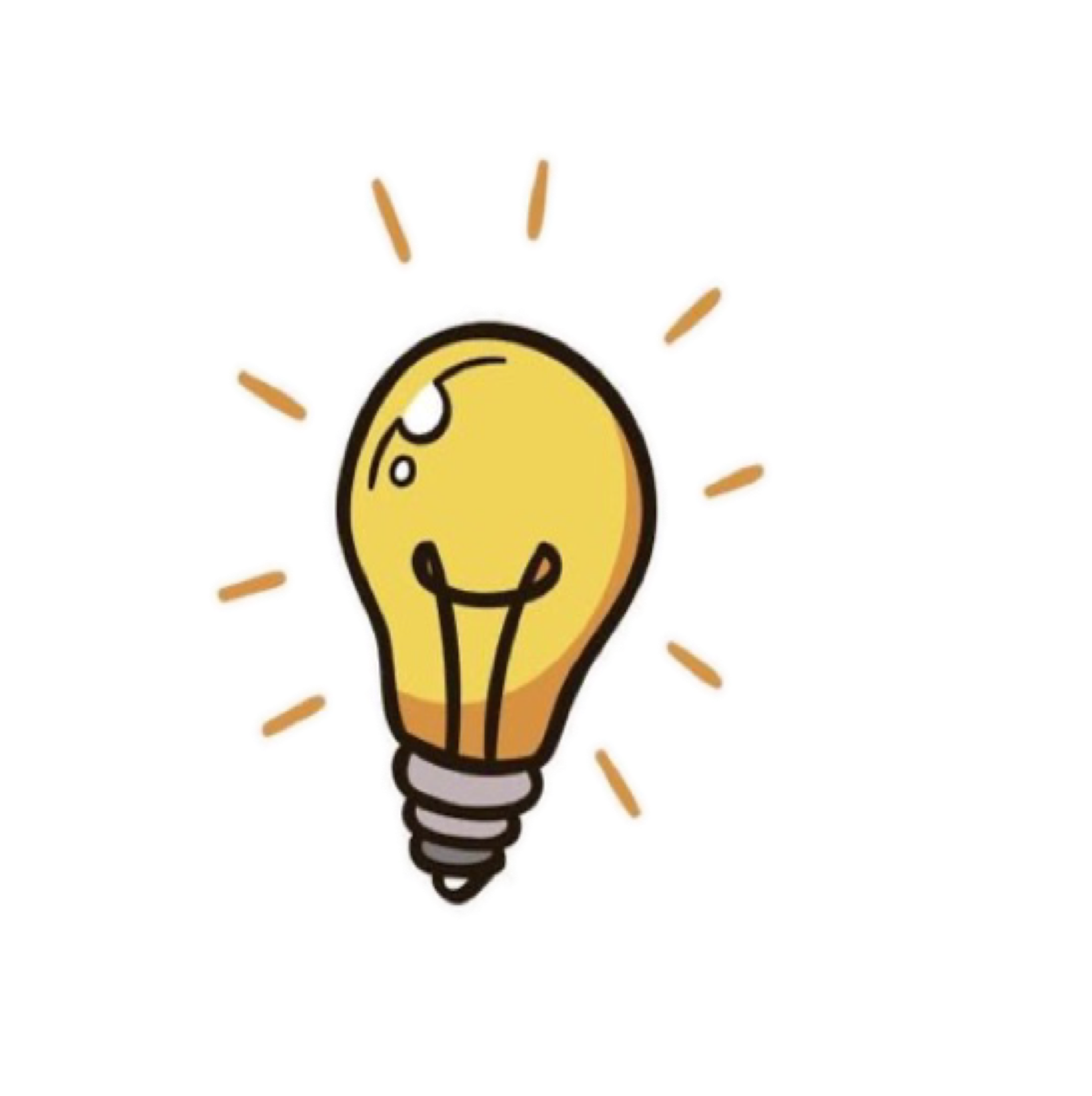 ١٣٦
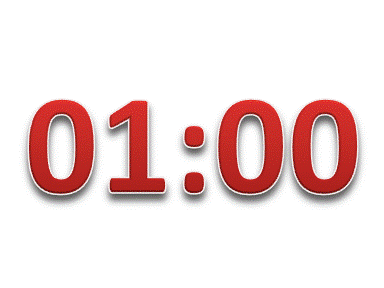 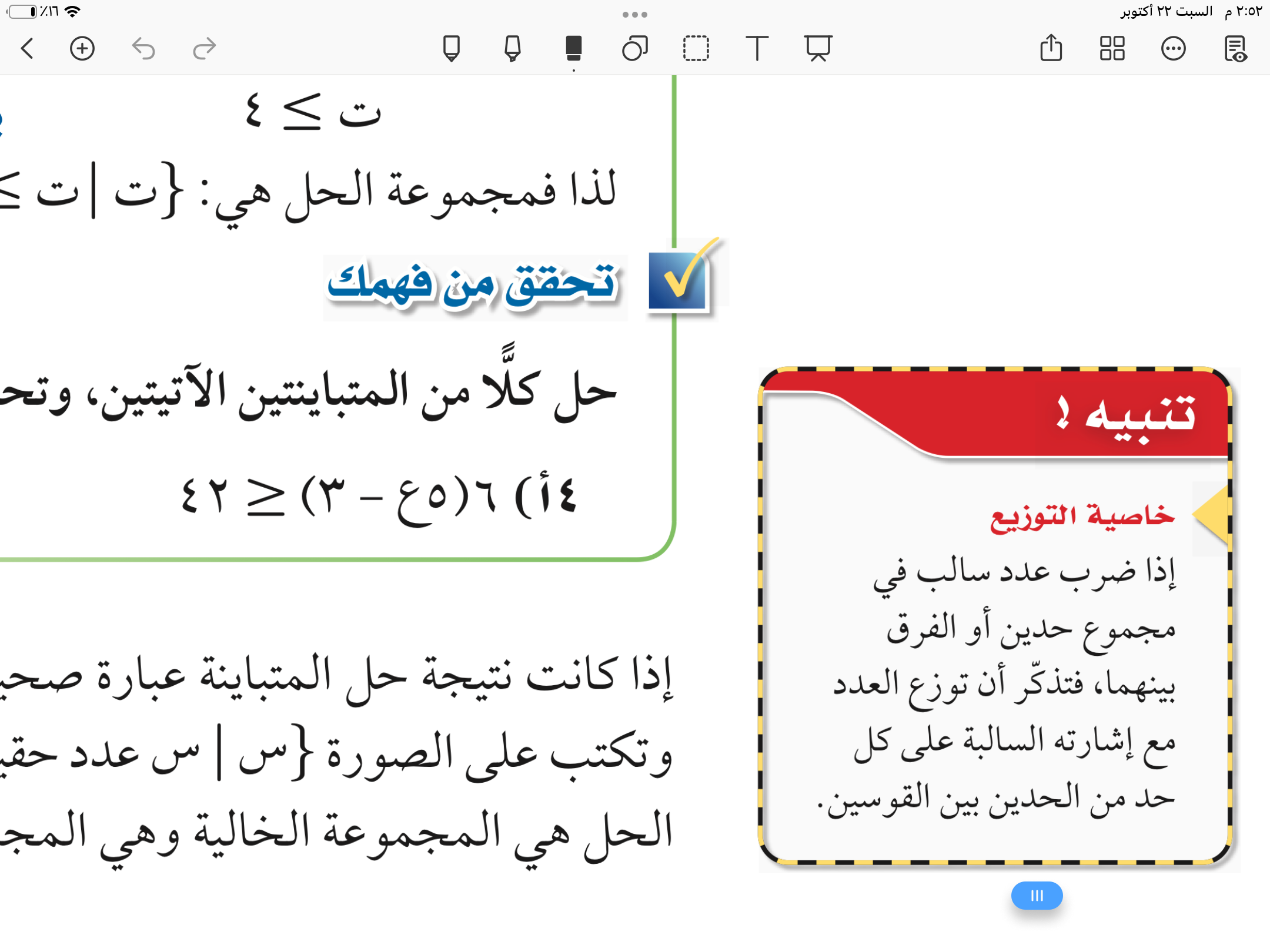 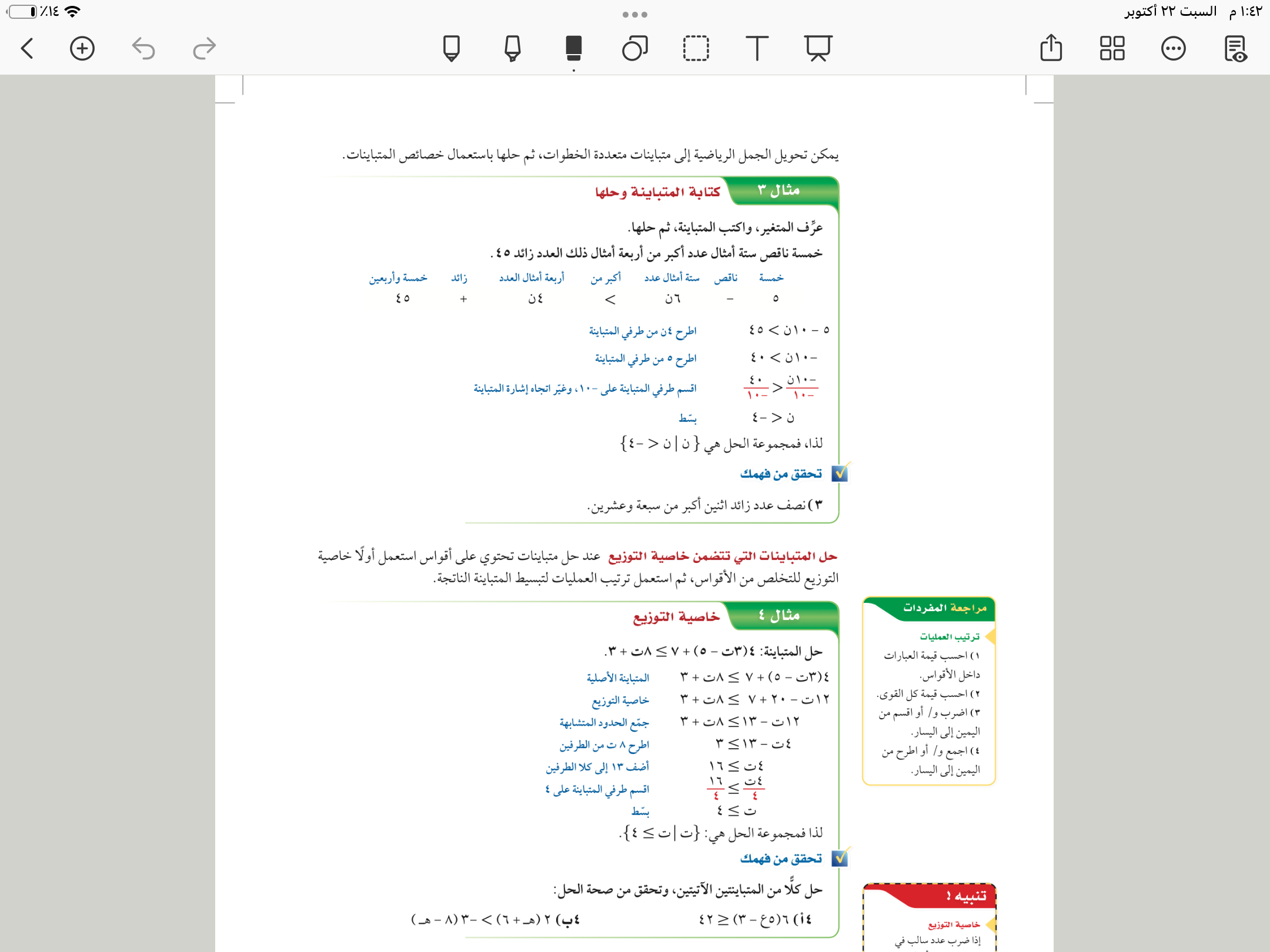 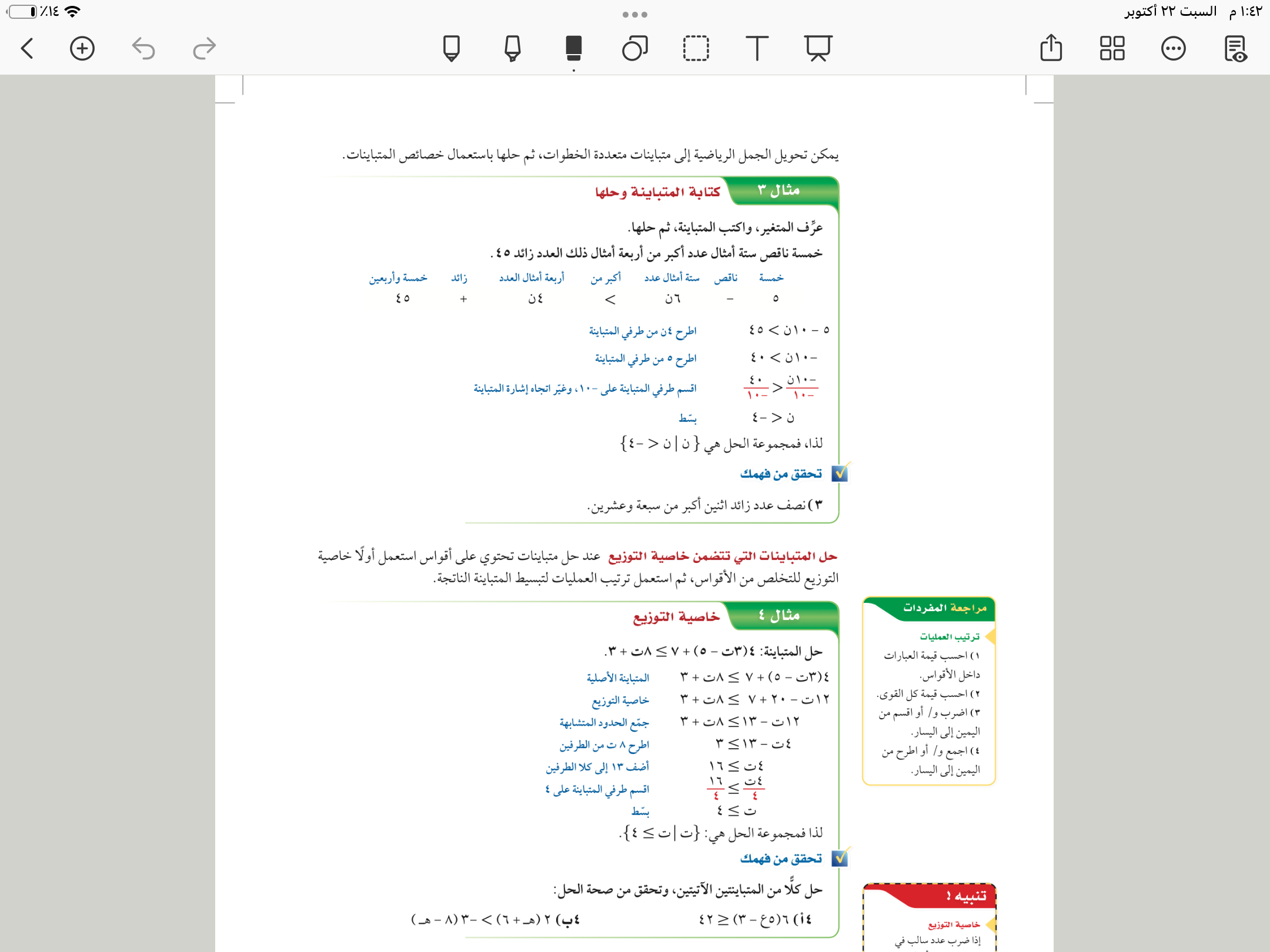 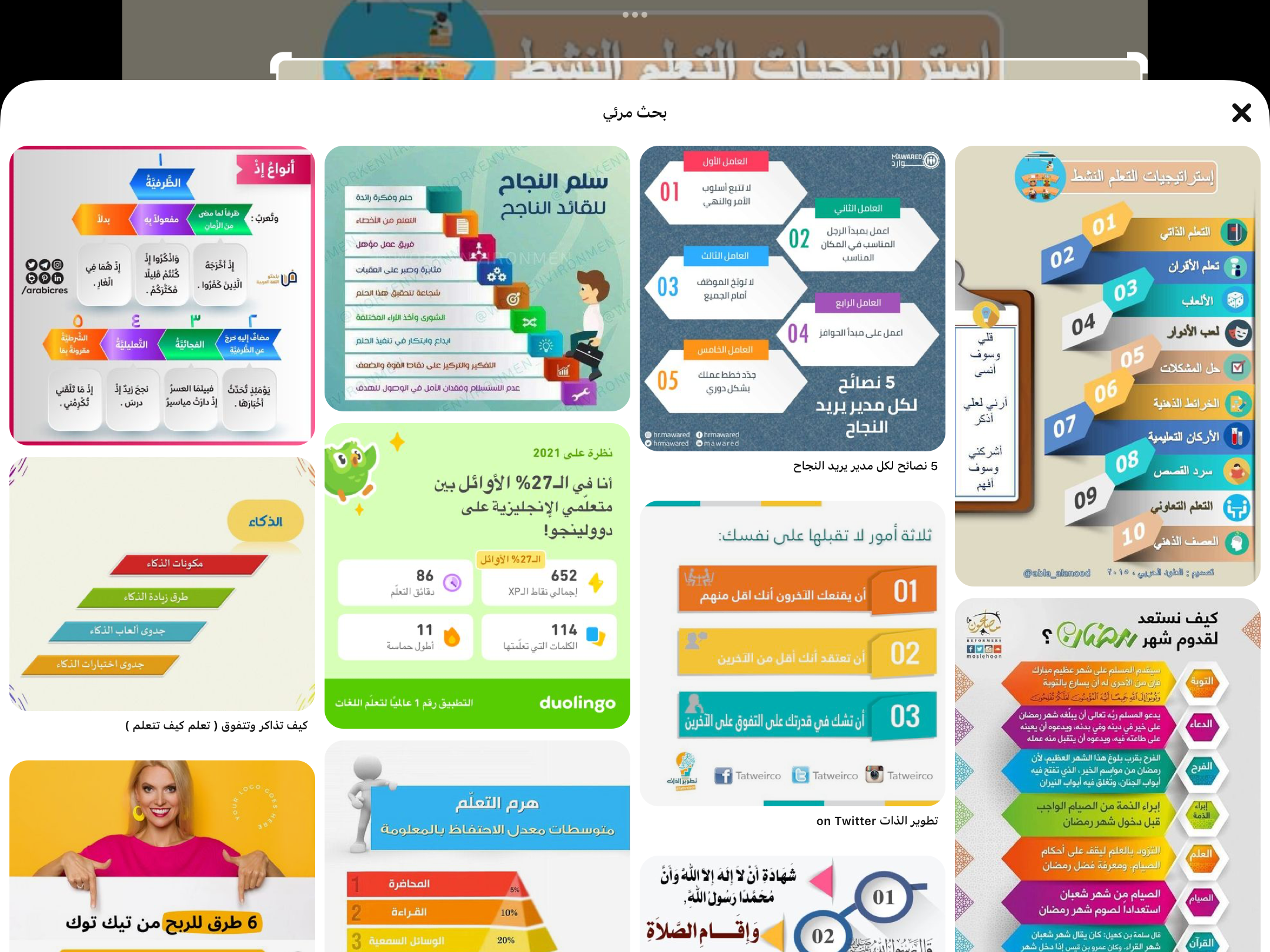 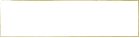 تأكد
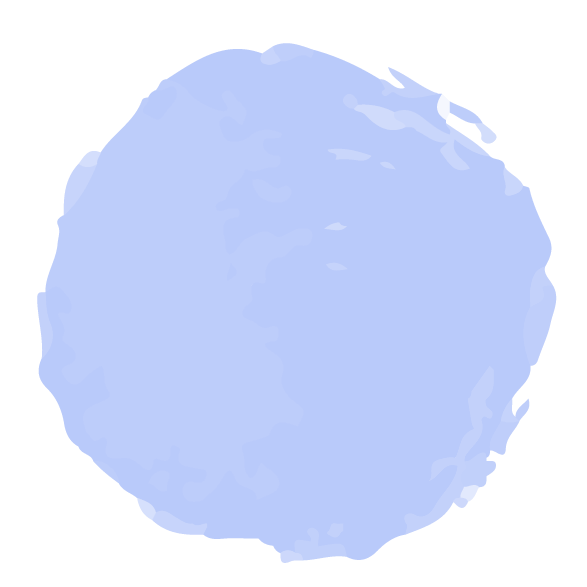 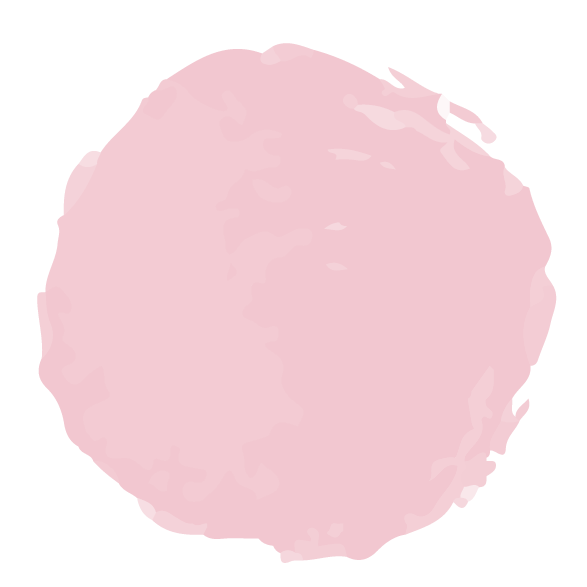 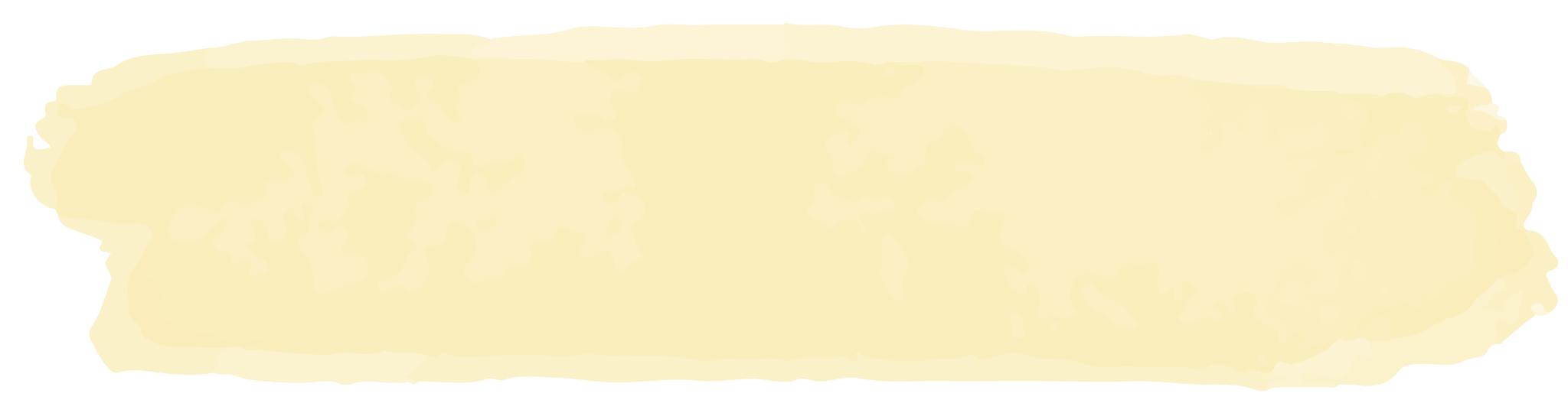 ٥
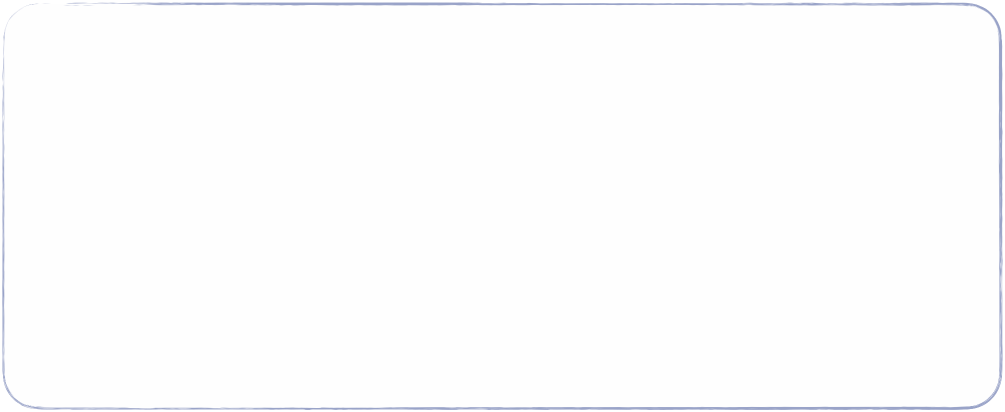 ١٣٧
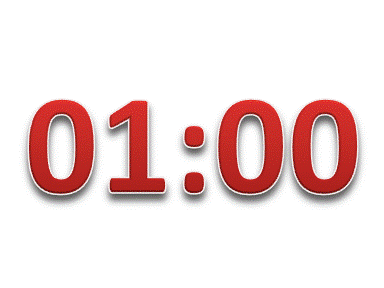 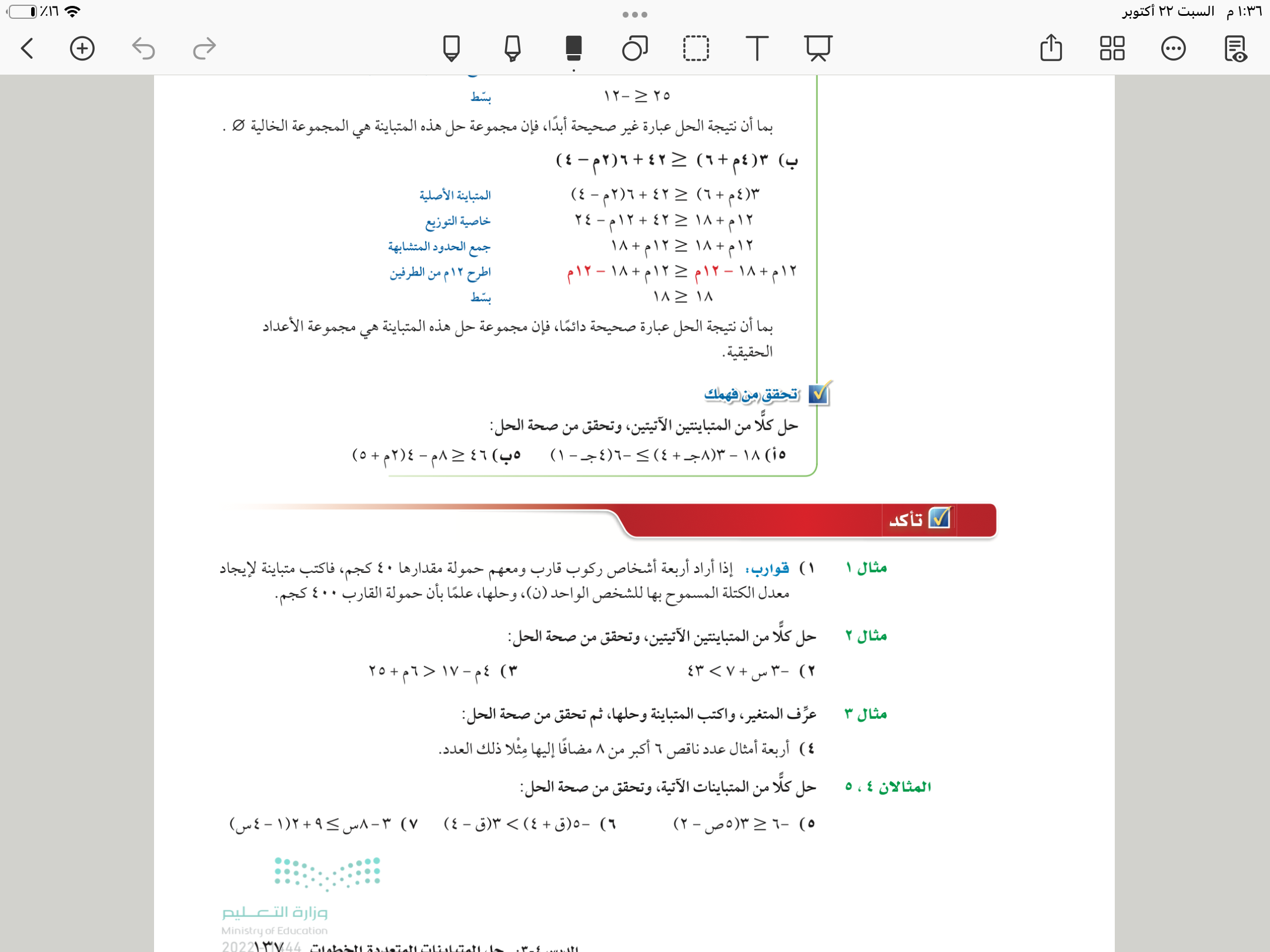 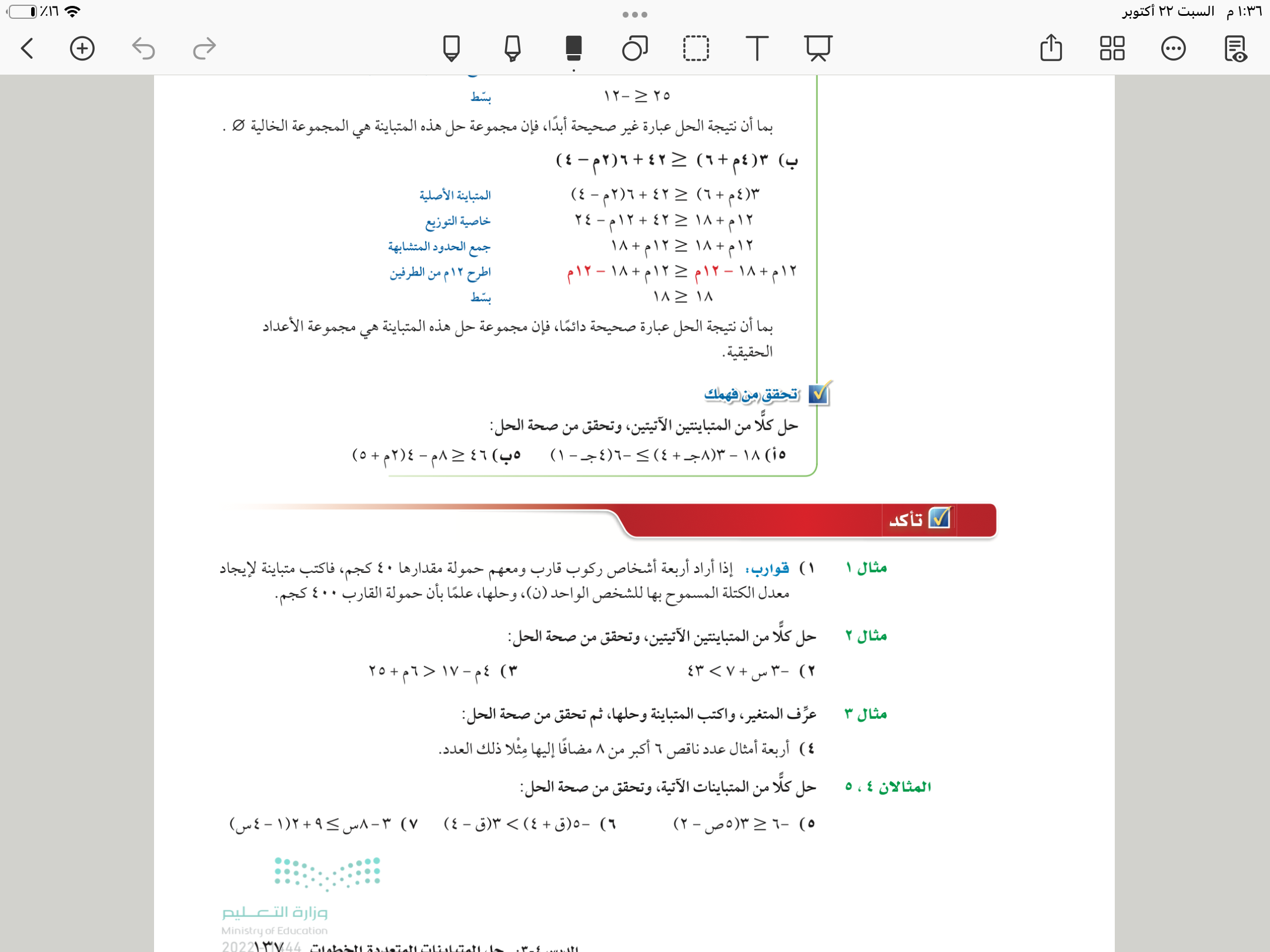 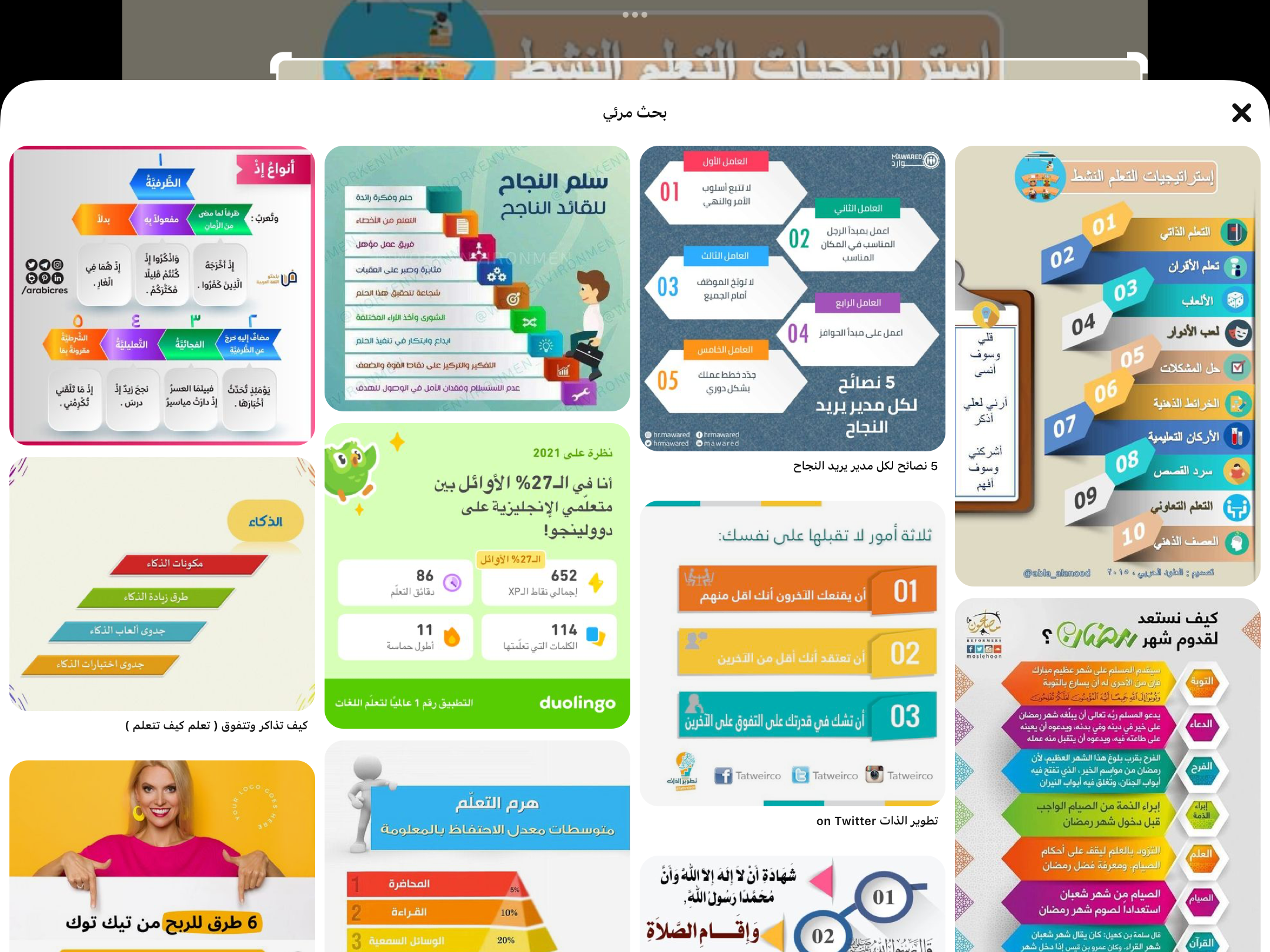 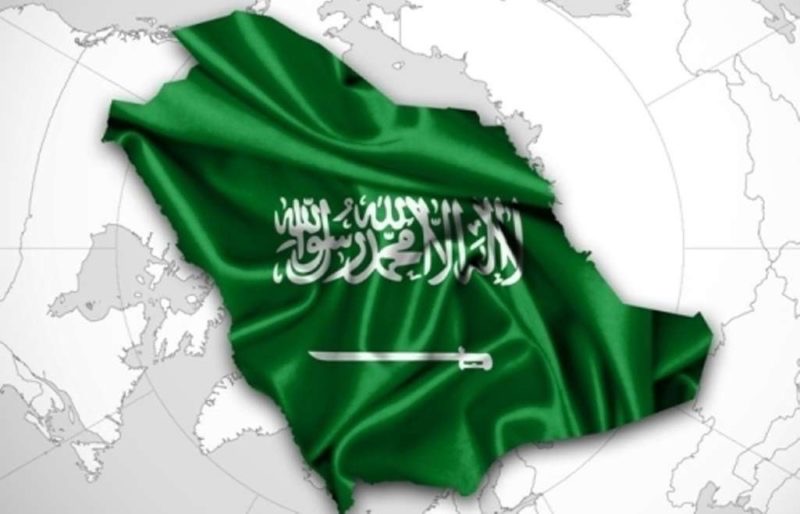 ١٤٠
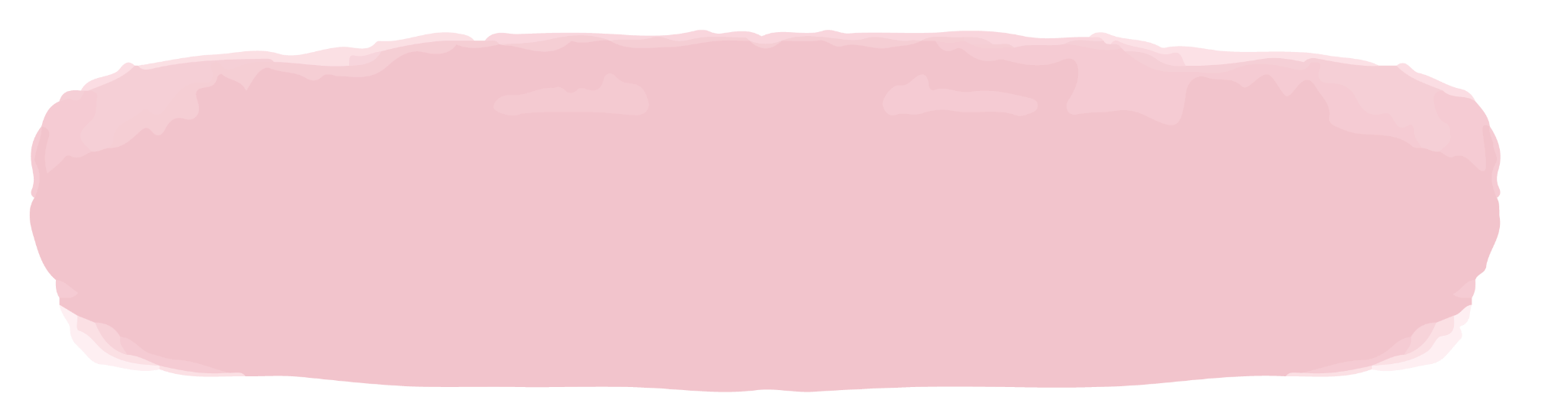 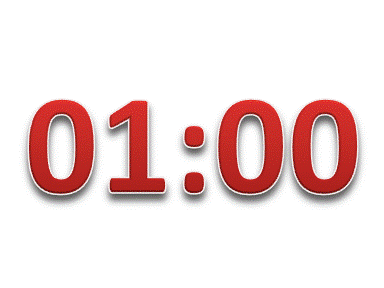 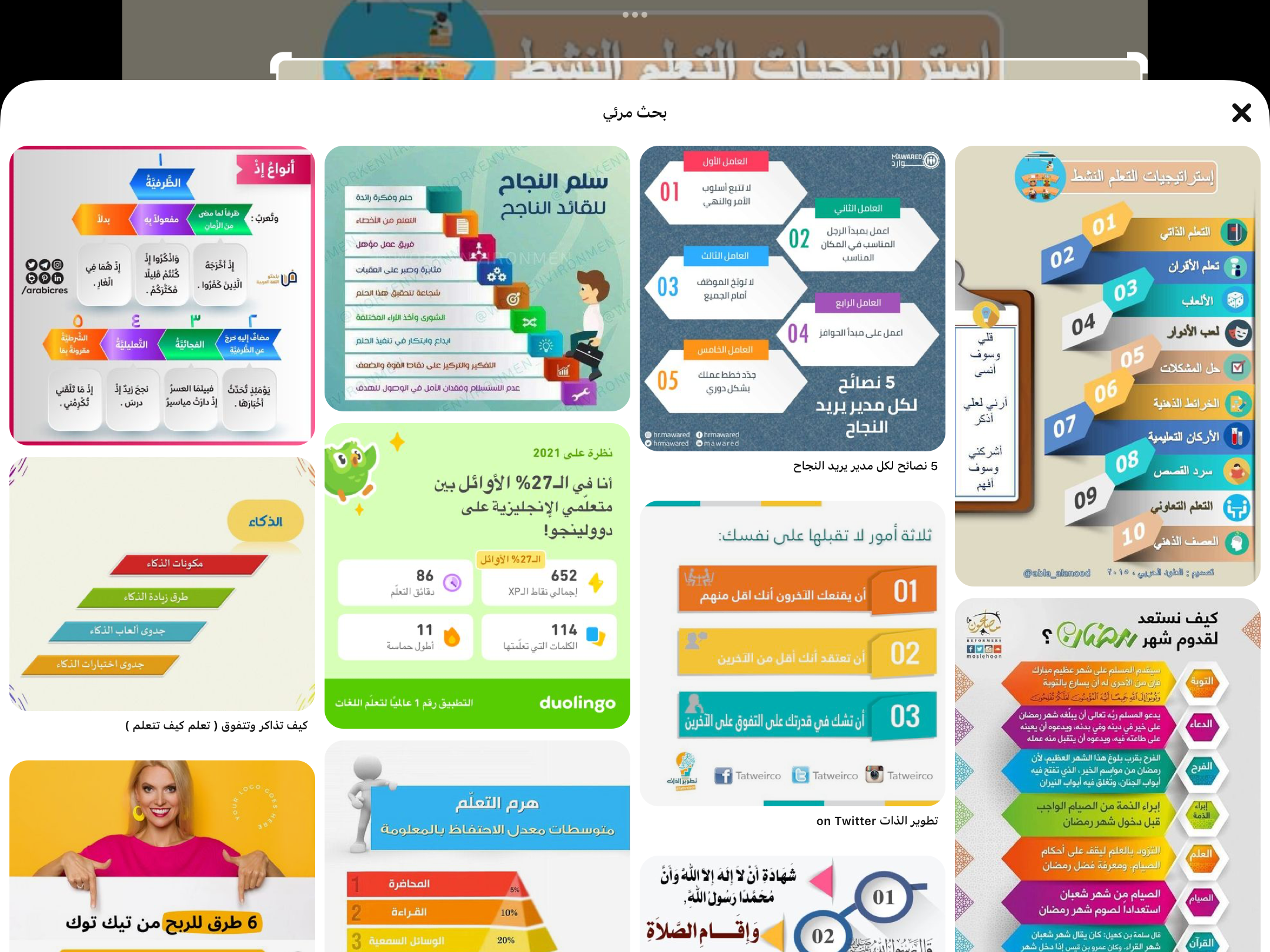 تدريب على الاختبارات الدولية
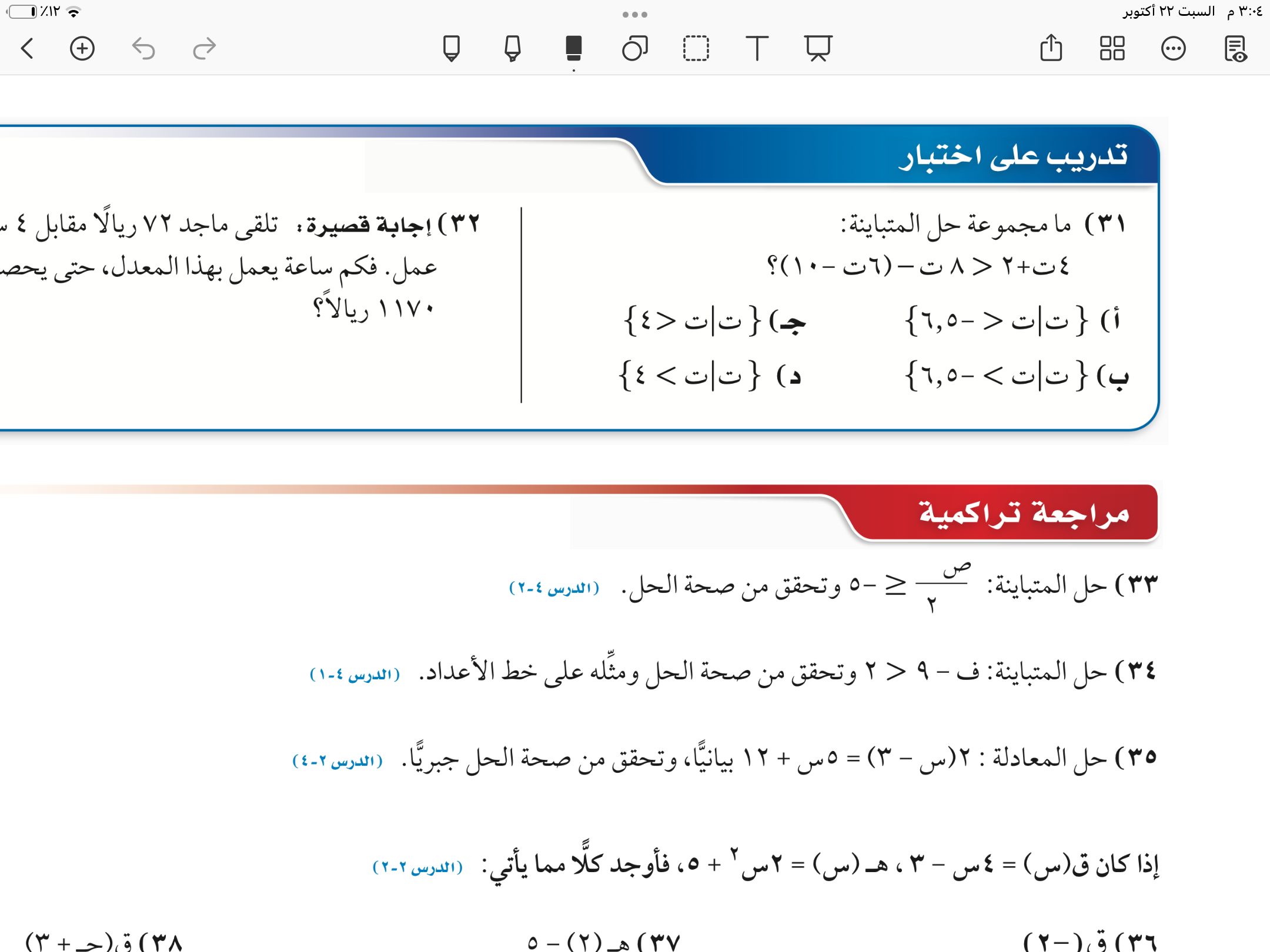 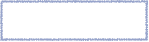 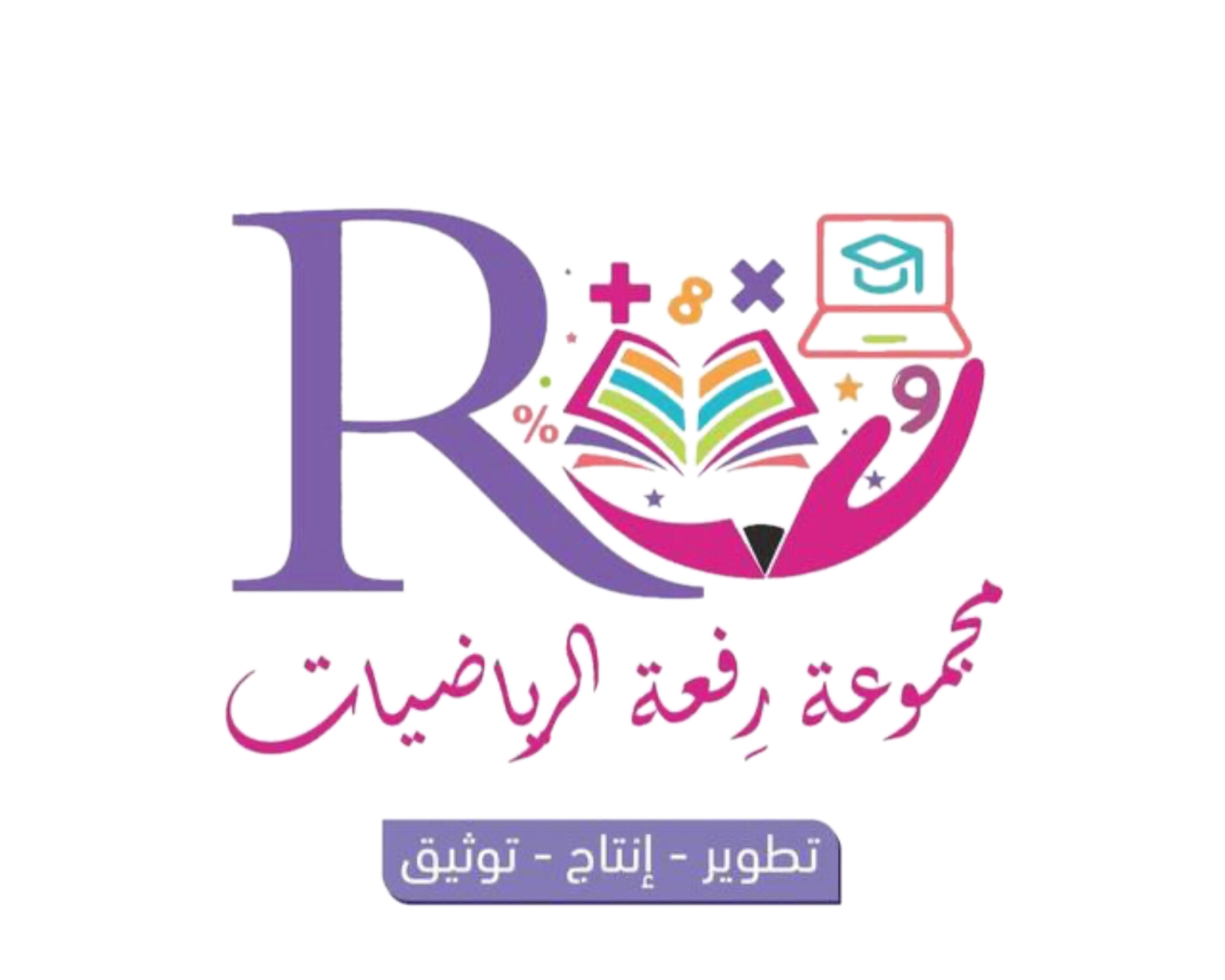 ١٣٦
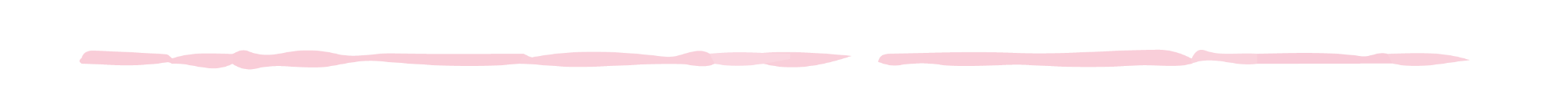 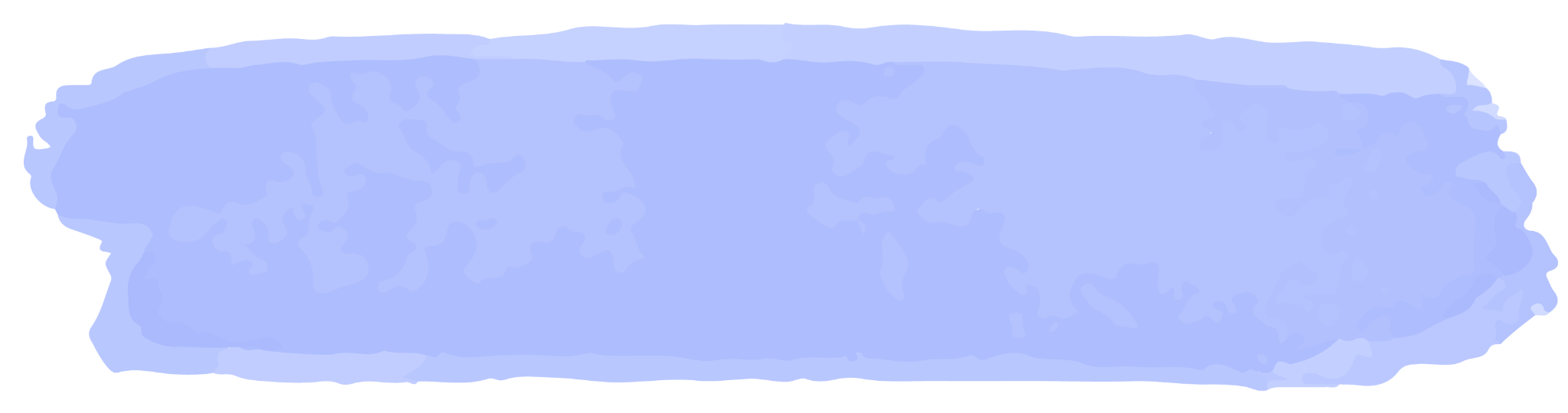 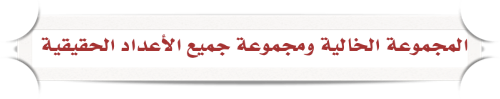 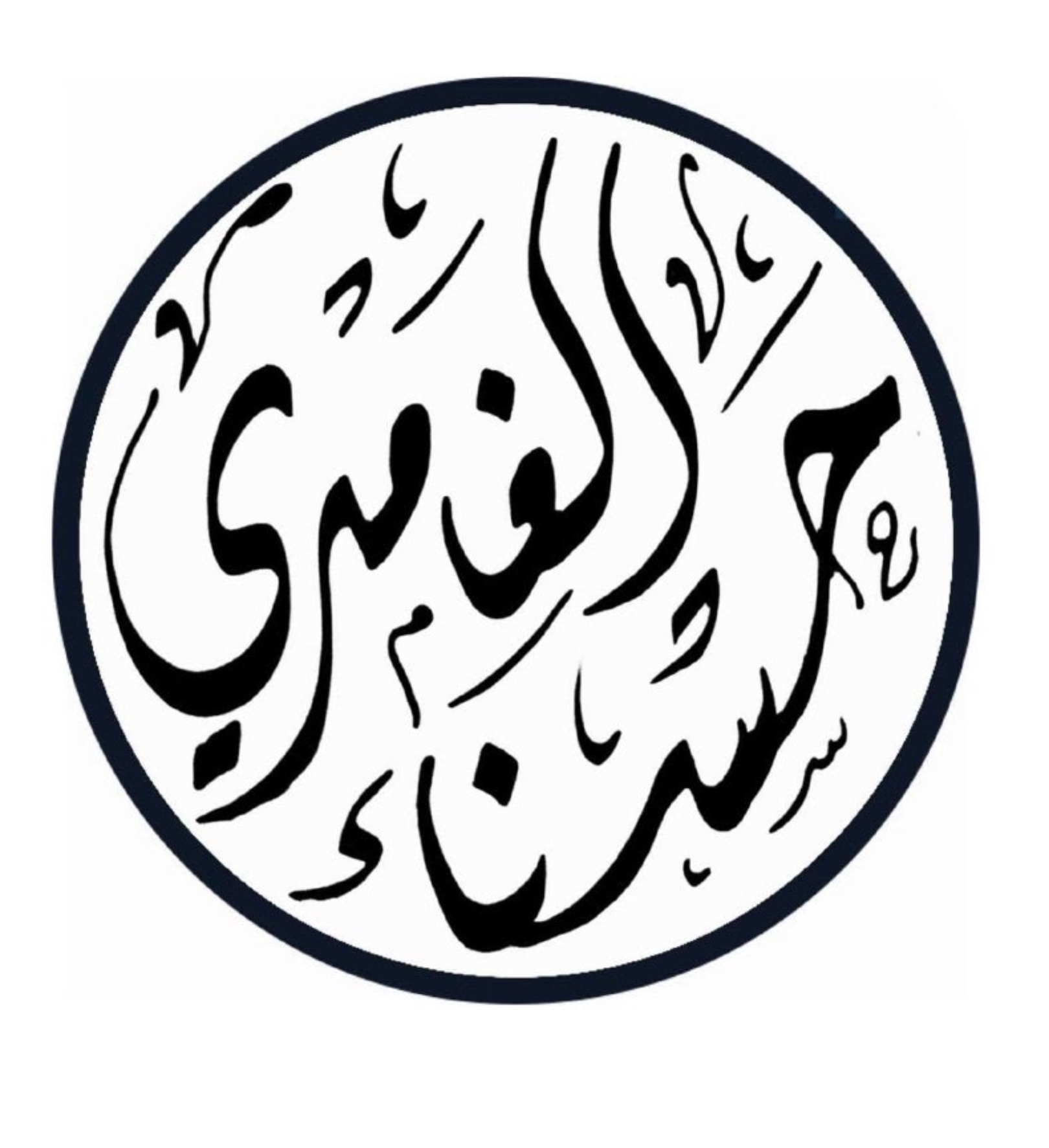 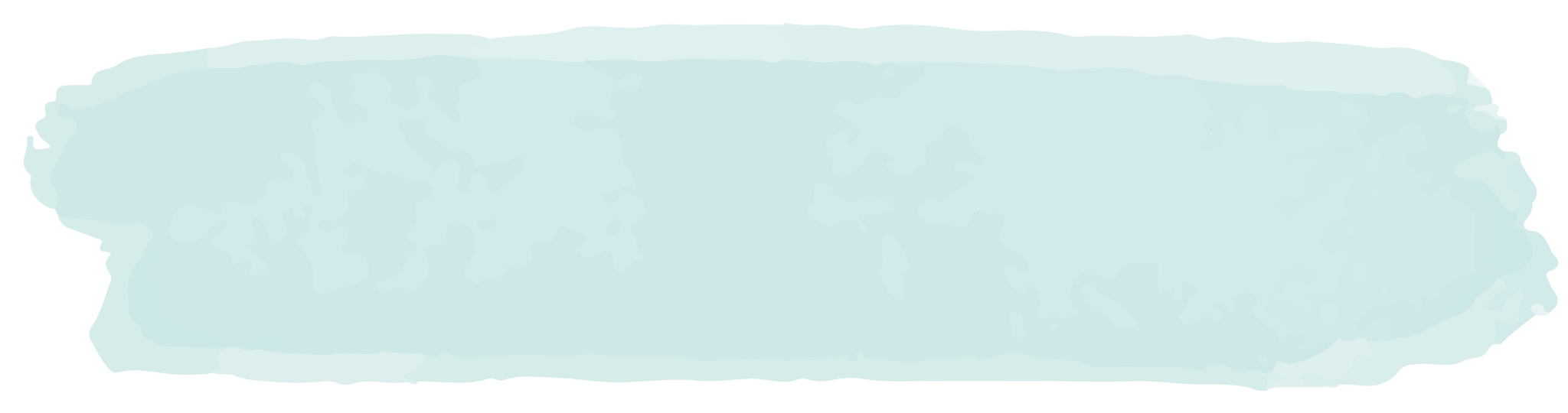 مثال
١٣٧
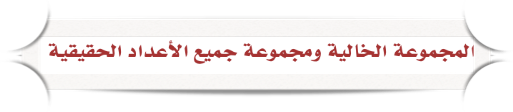 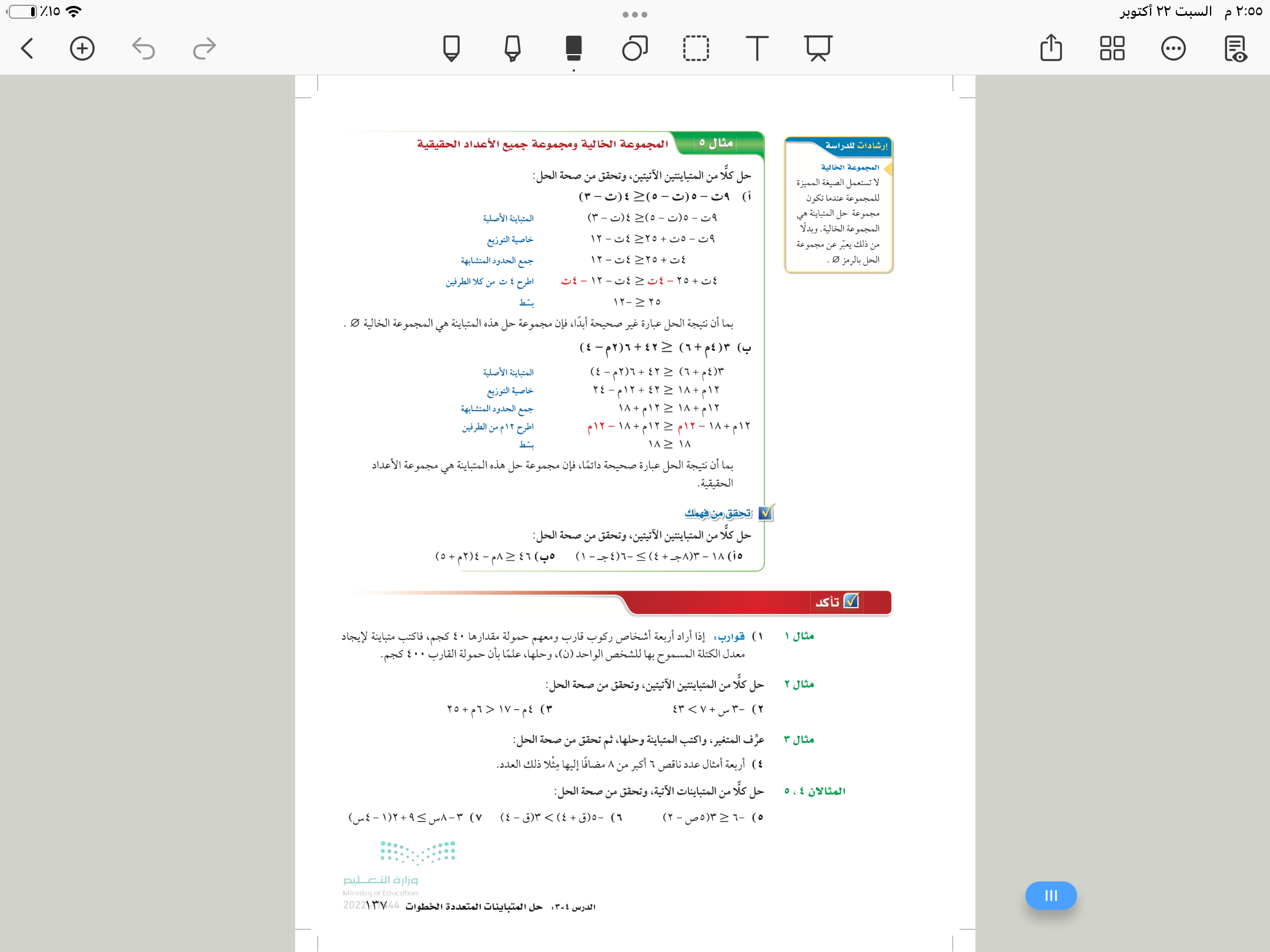 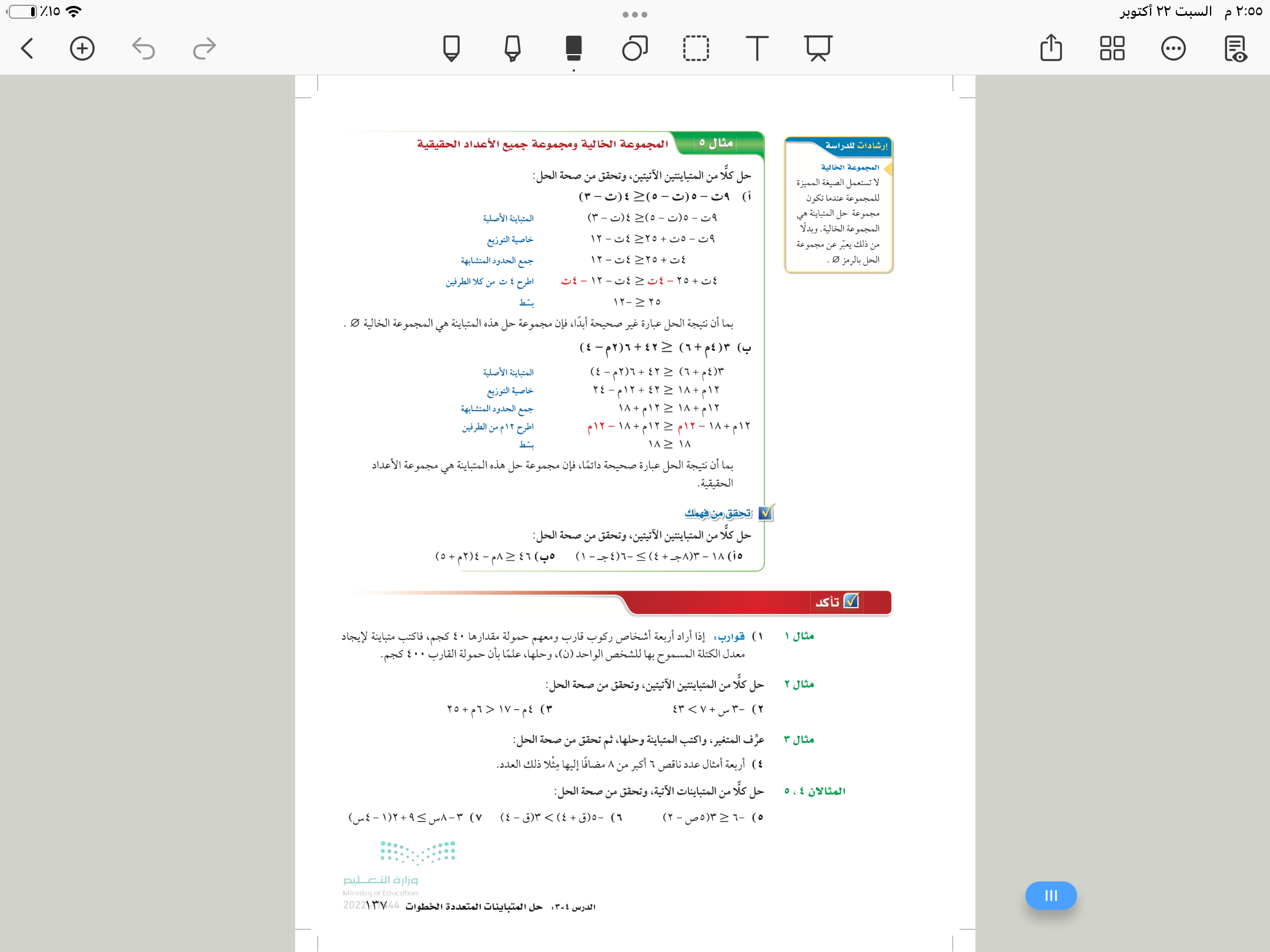 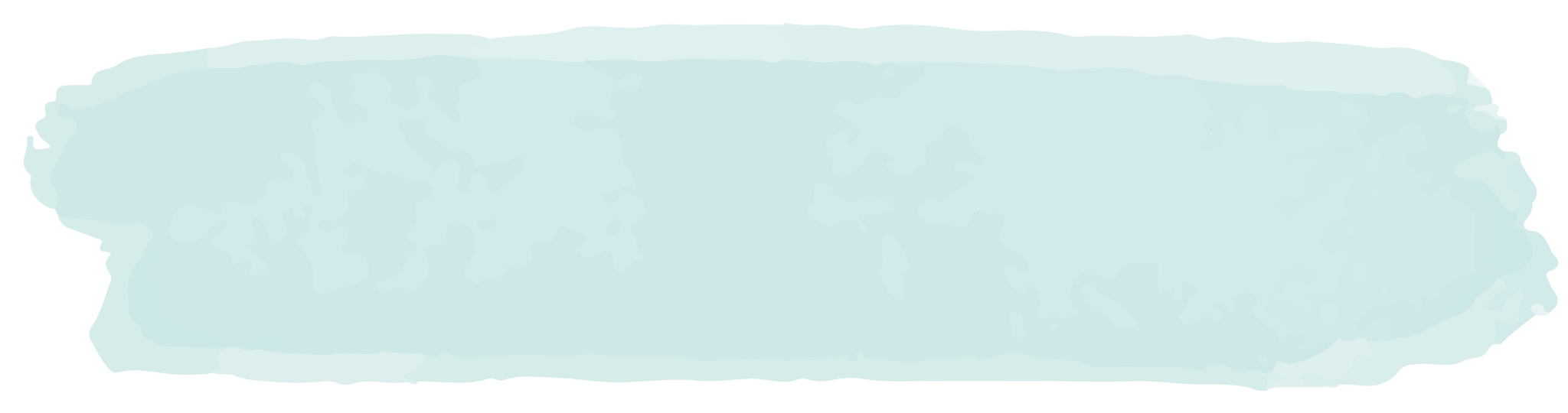 مثال
١٣٧
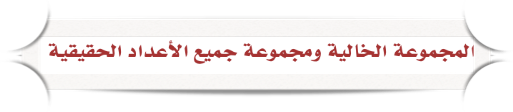 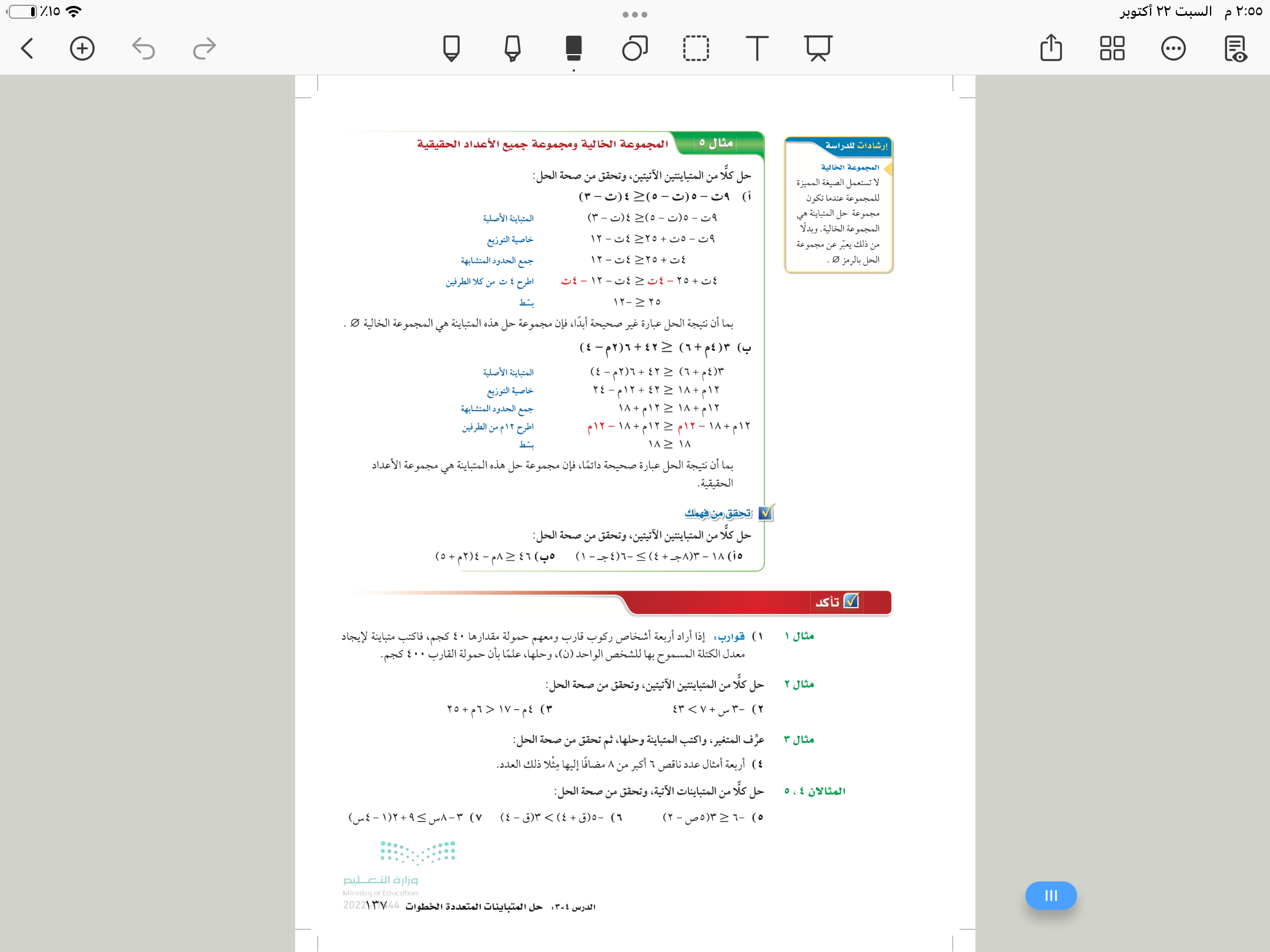 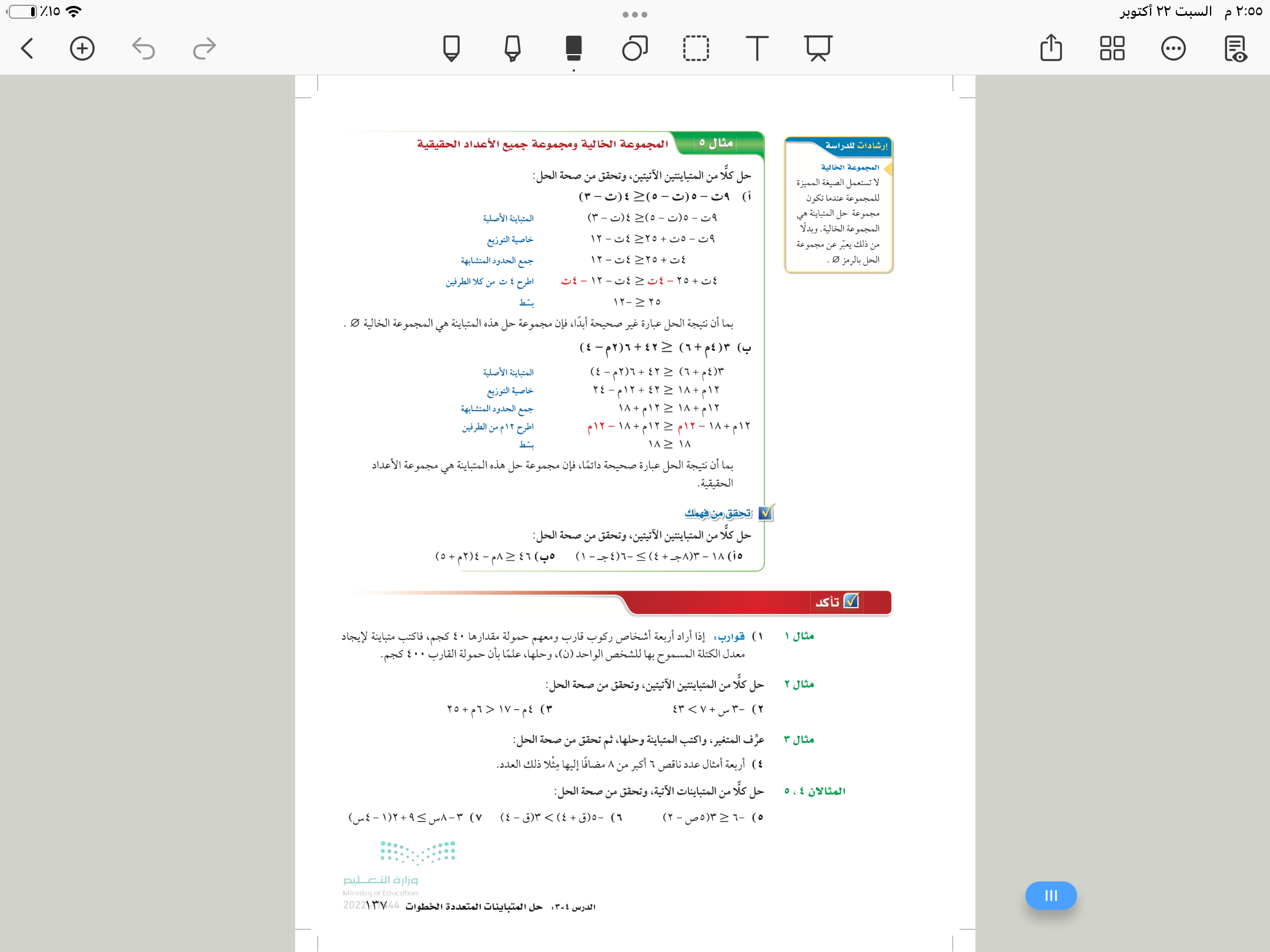 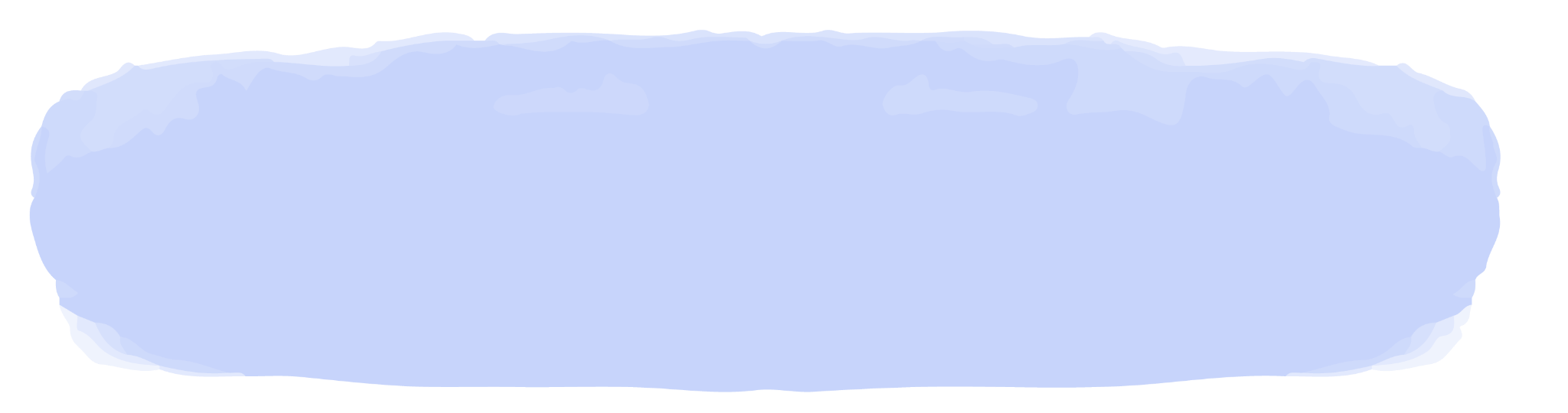 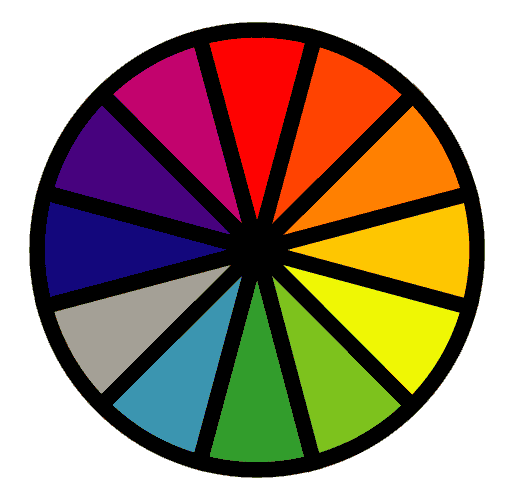 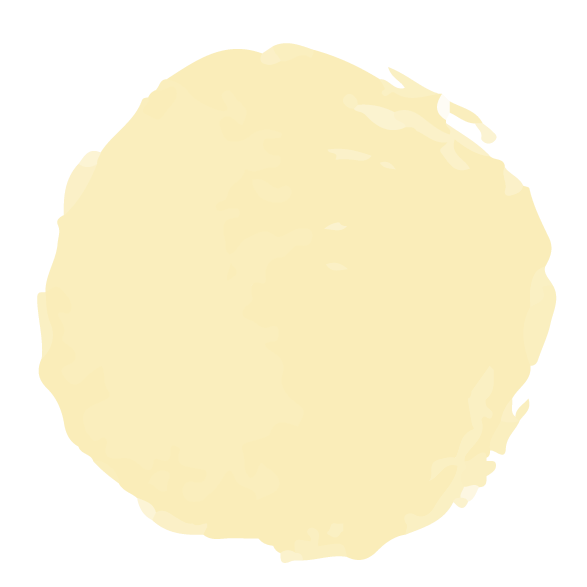 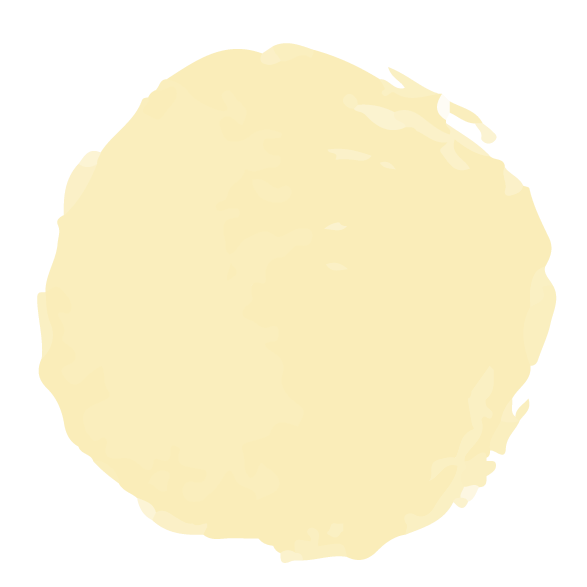 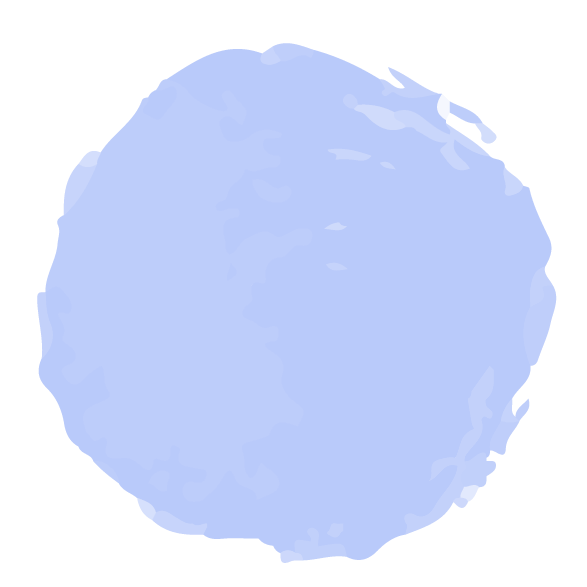 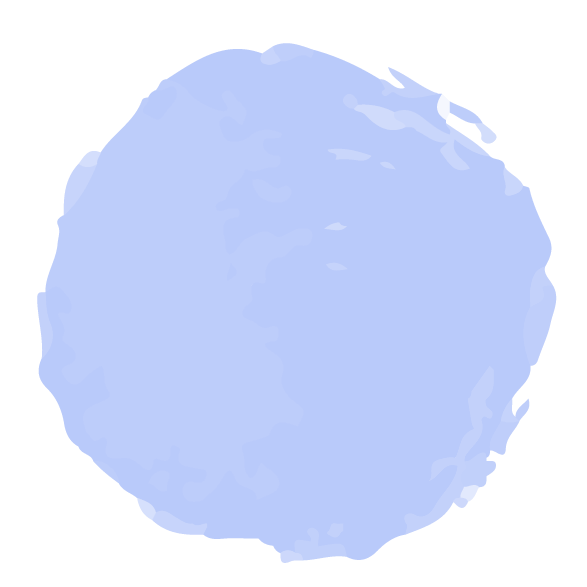 ٥ ب
٥أ
فكر 
زاوج 
شارك
الاختيار العشوائي
تحقق من فهمك
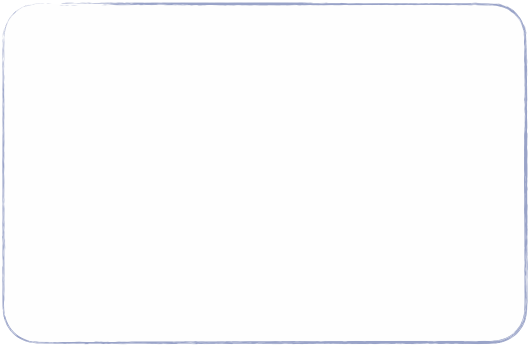 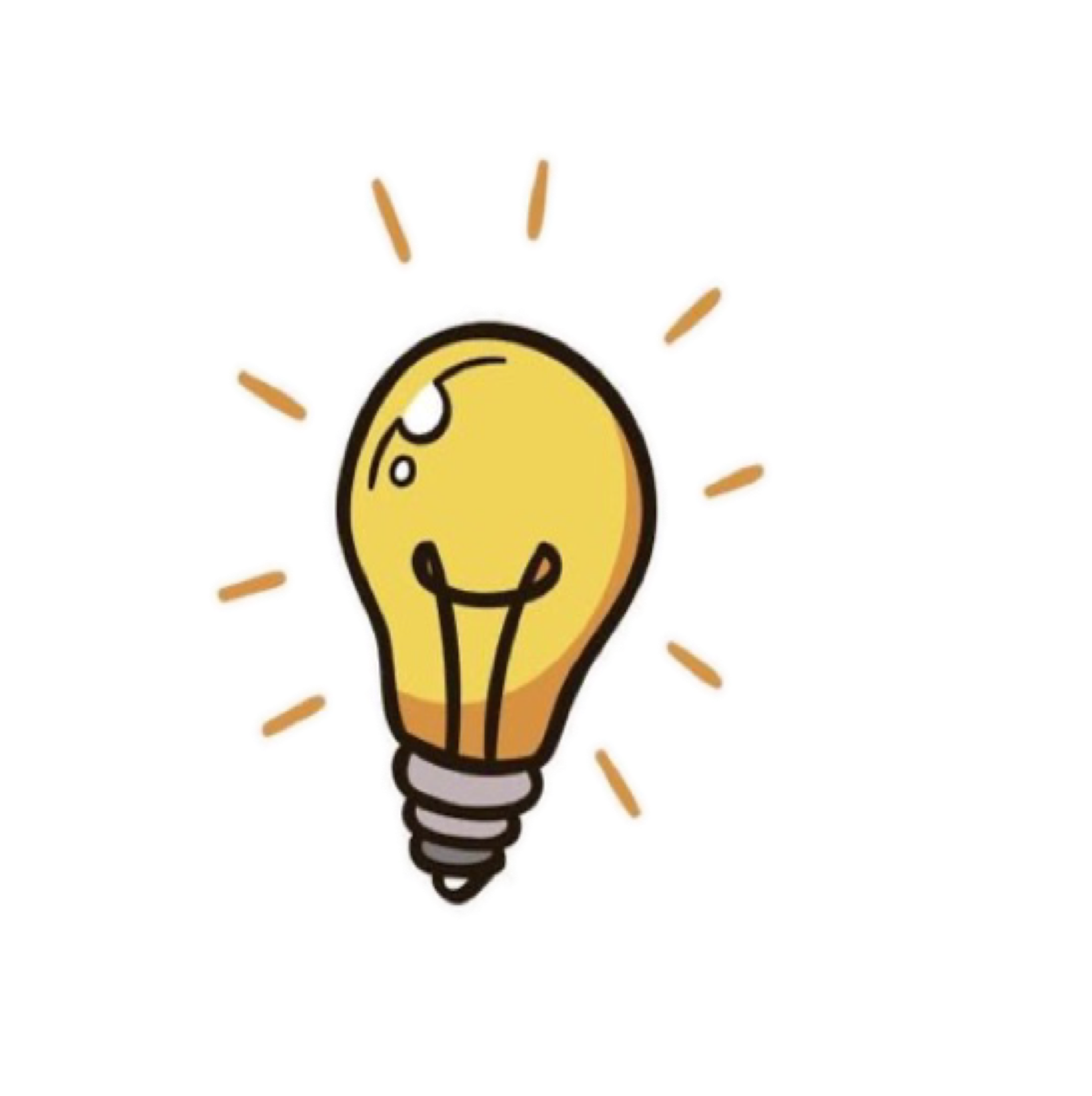 ١٣٧
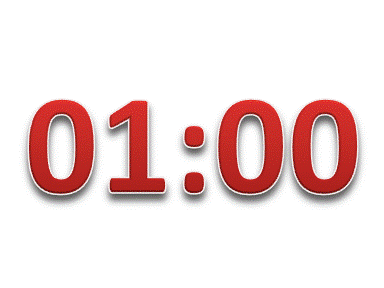 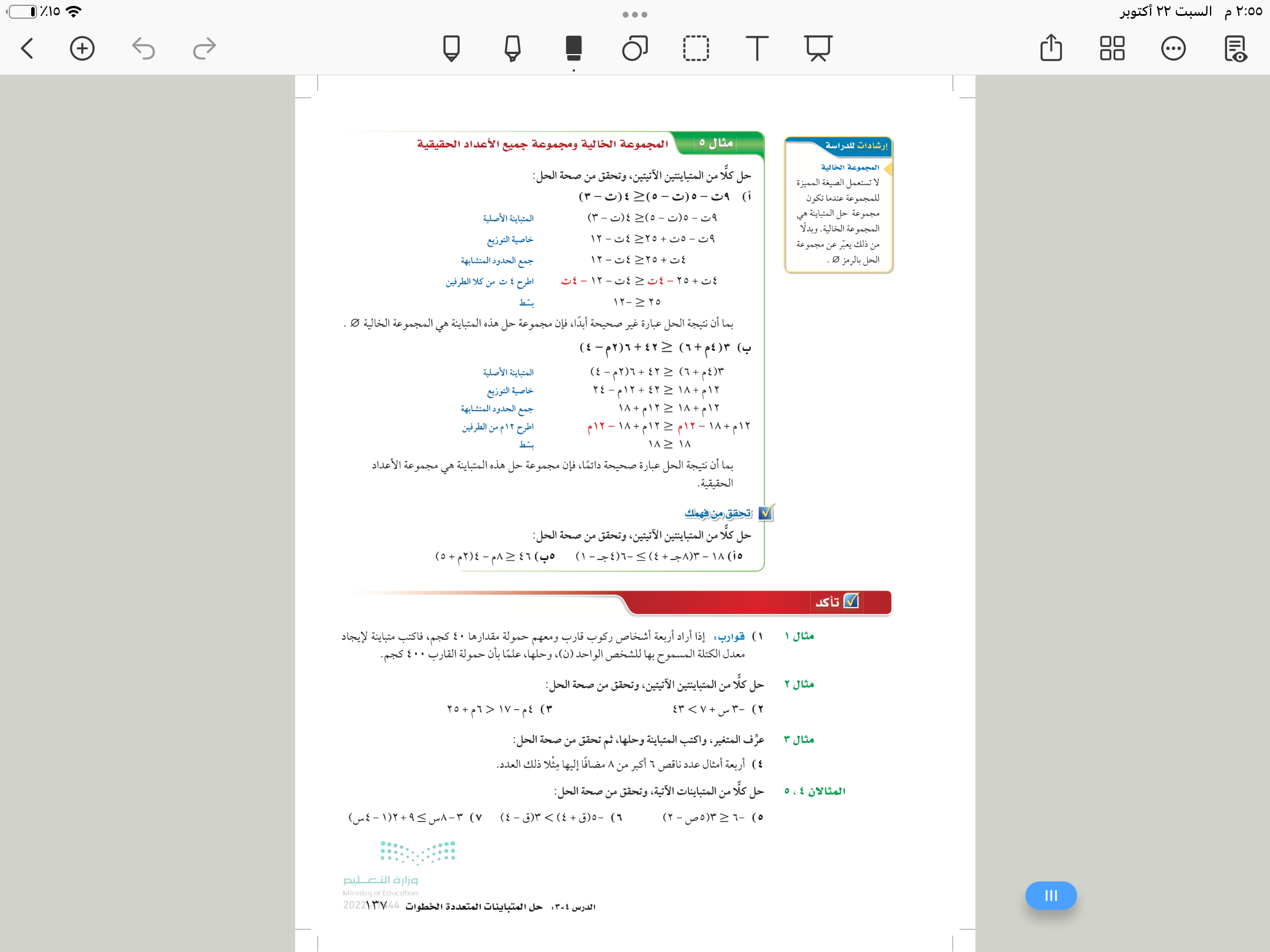 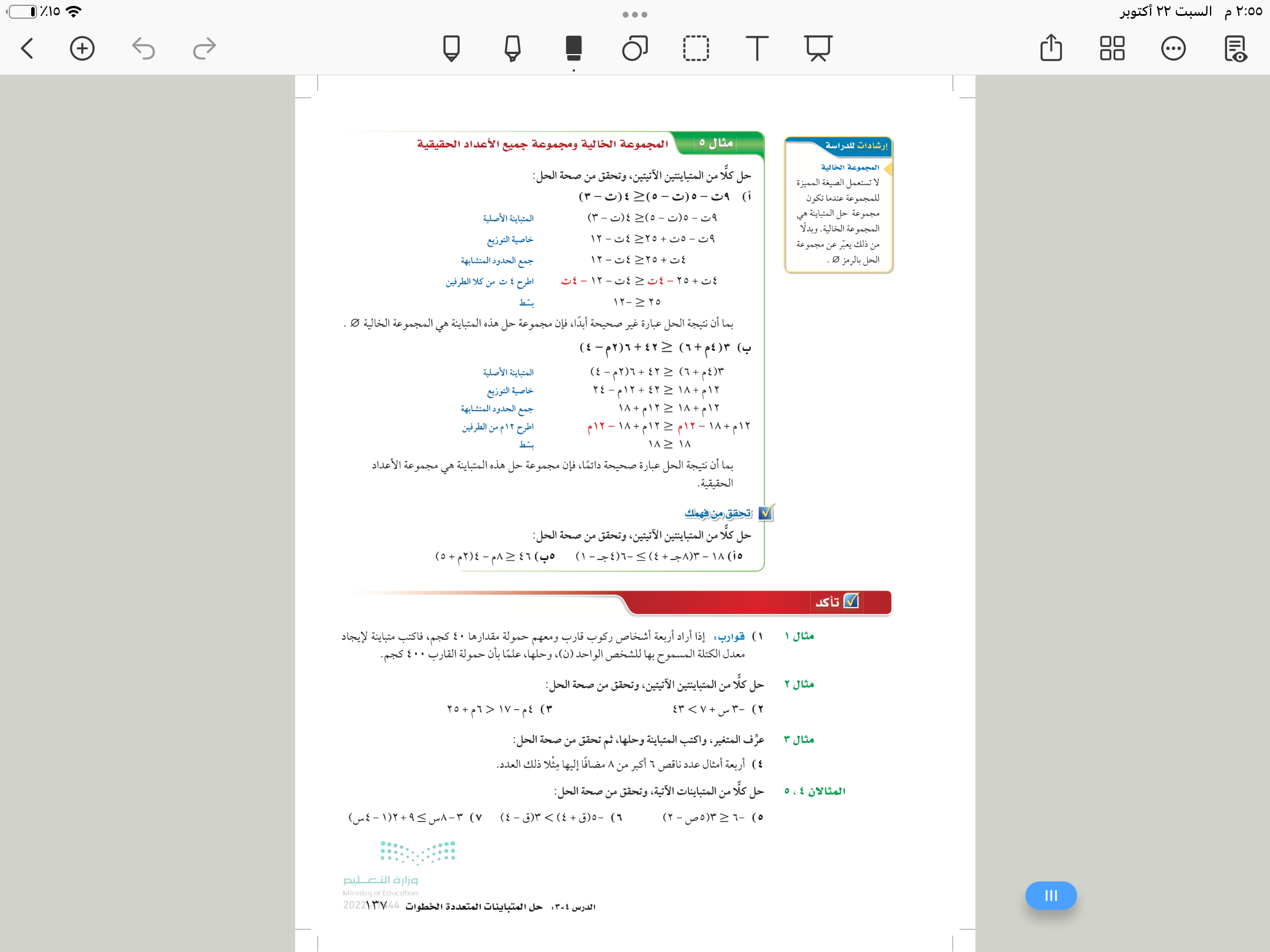 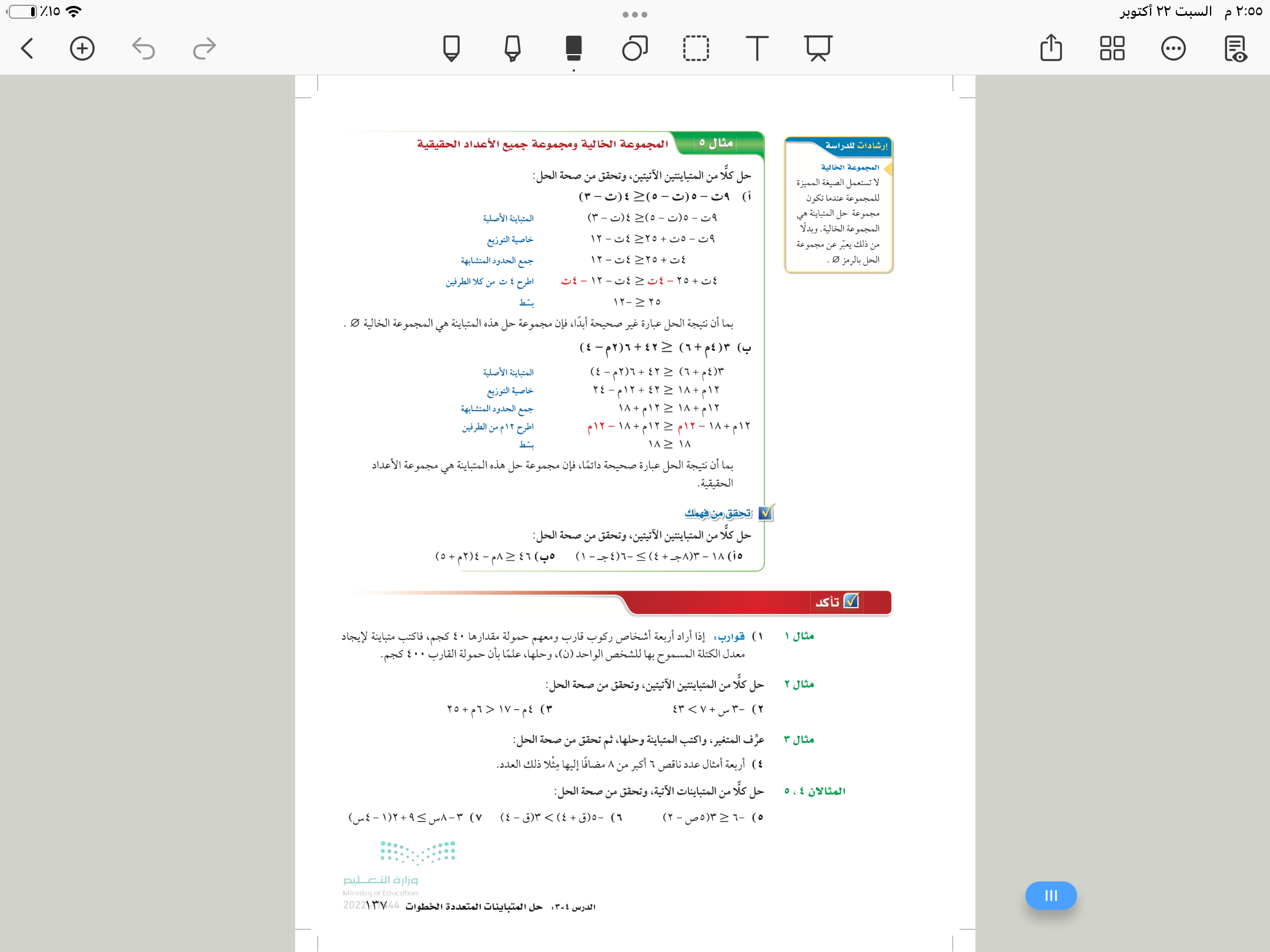 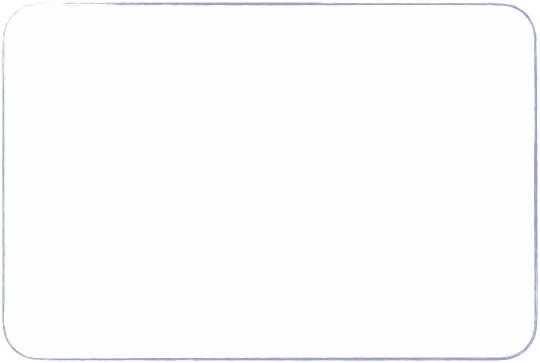 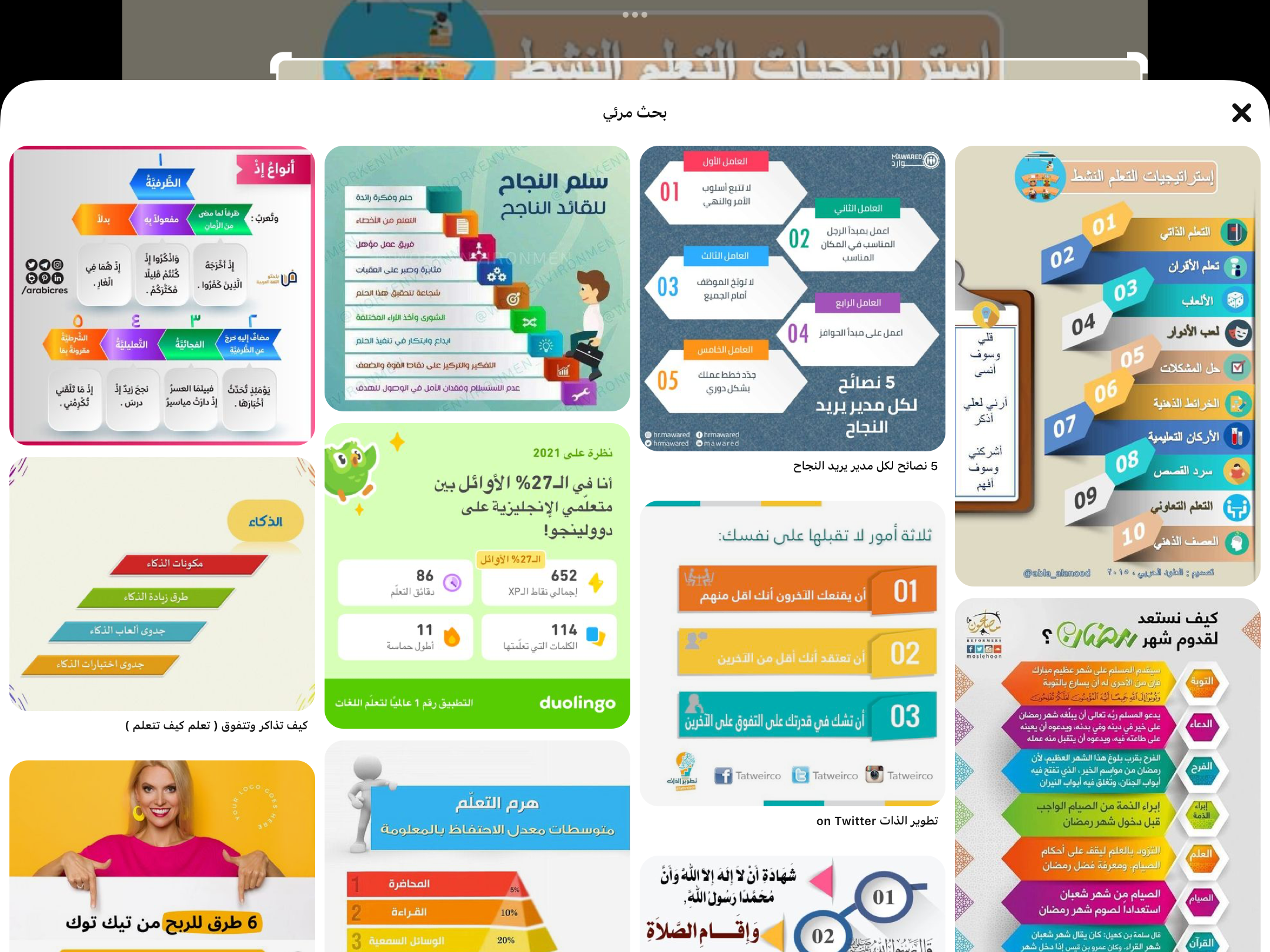 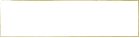 تأكد
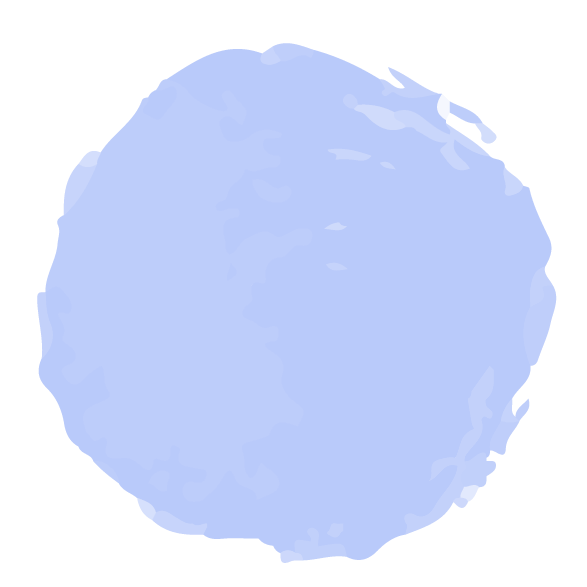 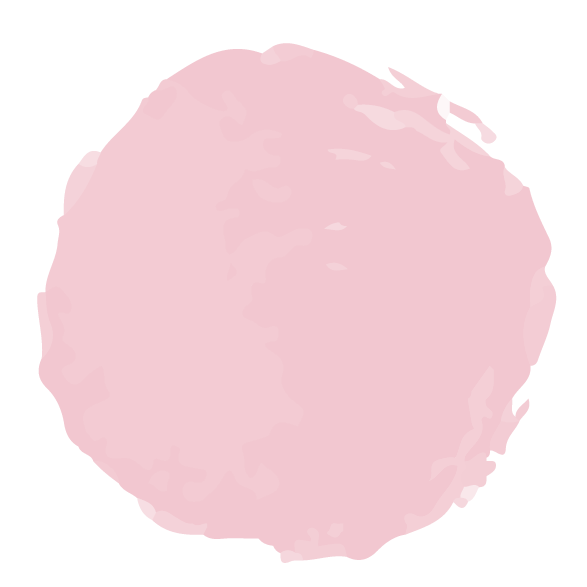 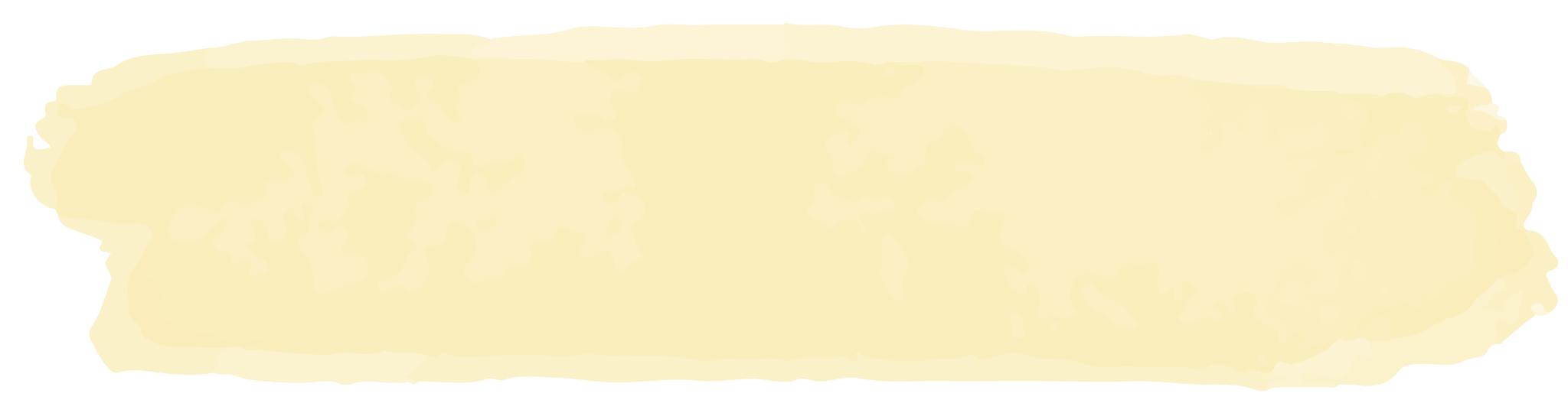 ٧
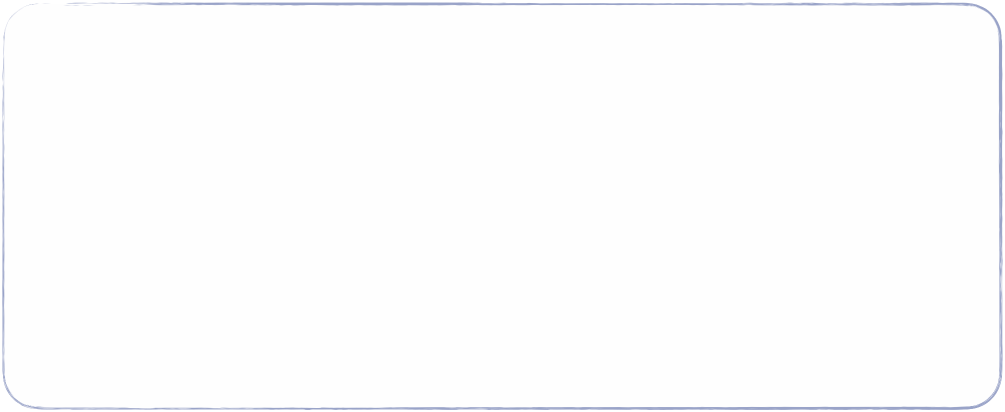 ١٣٧
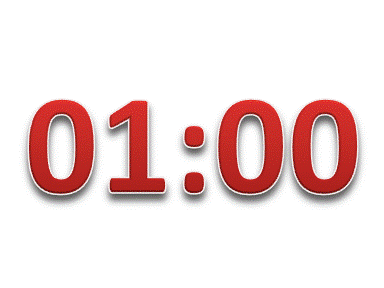 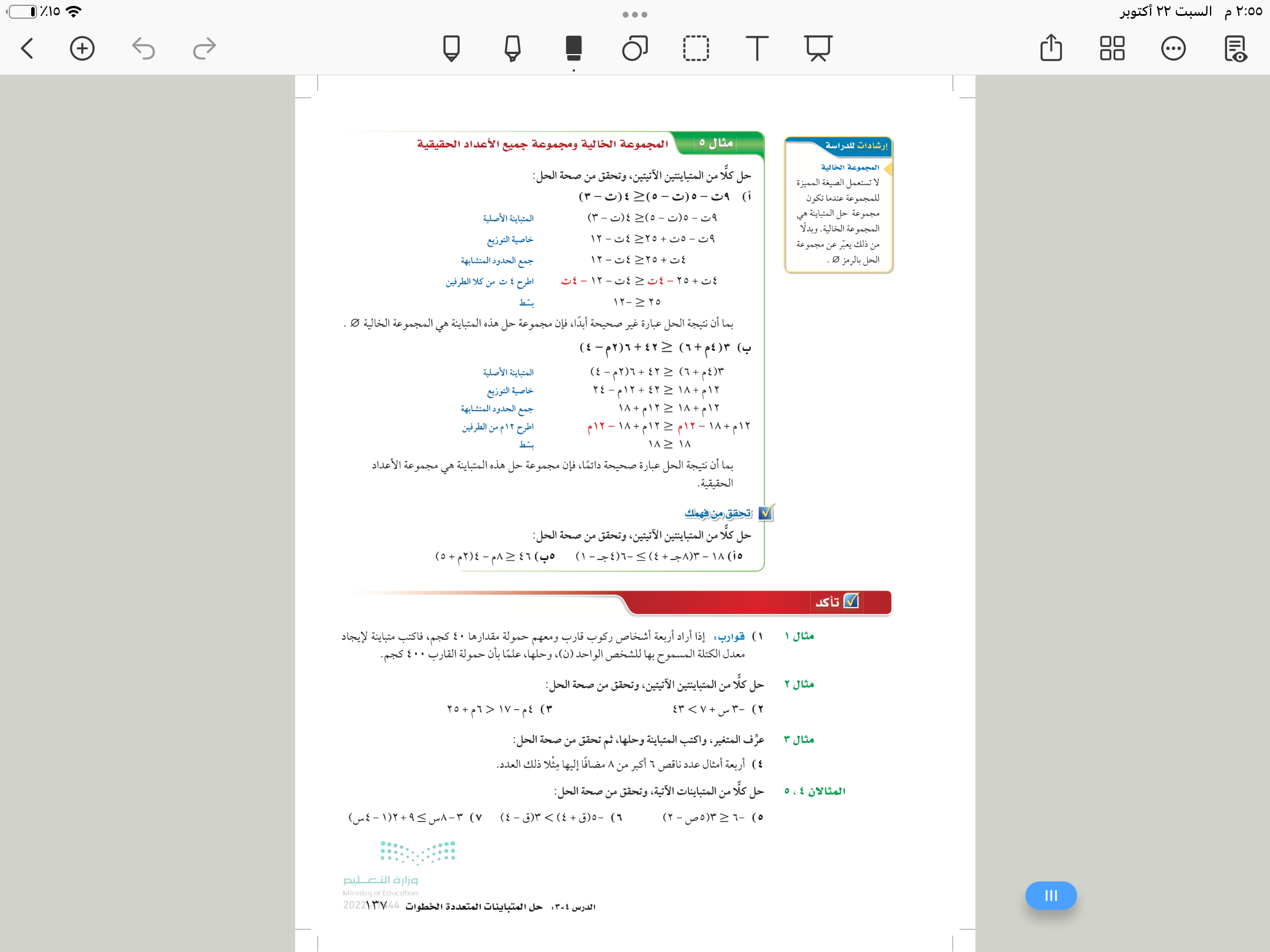 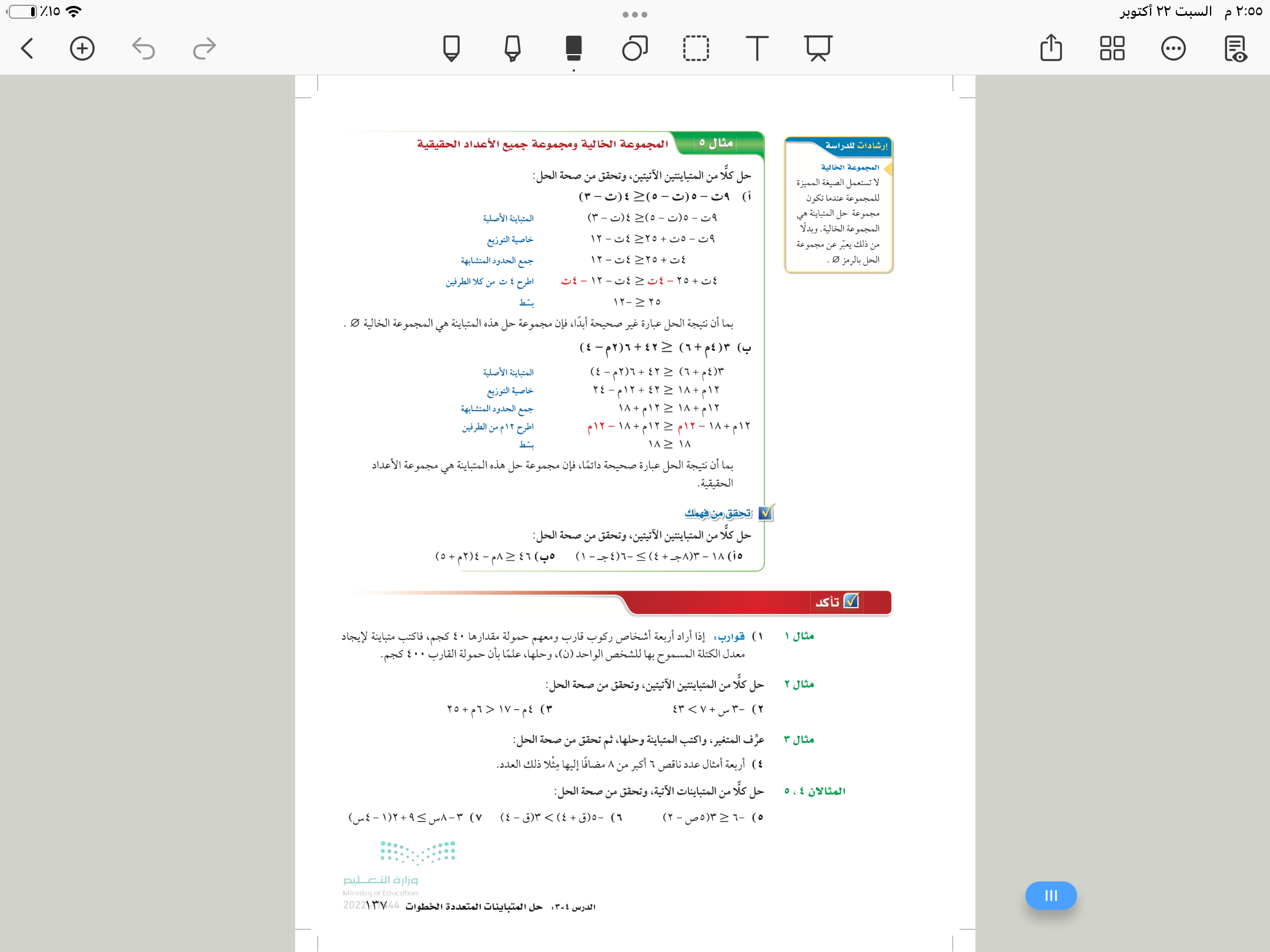 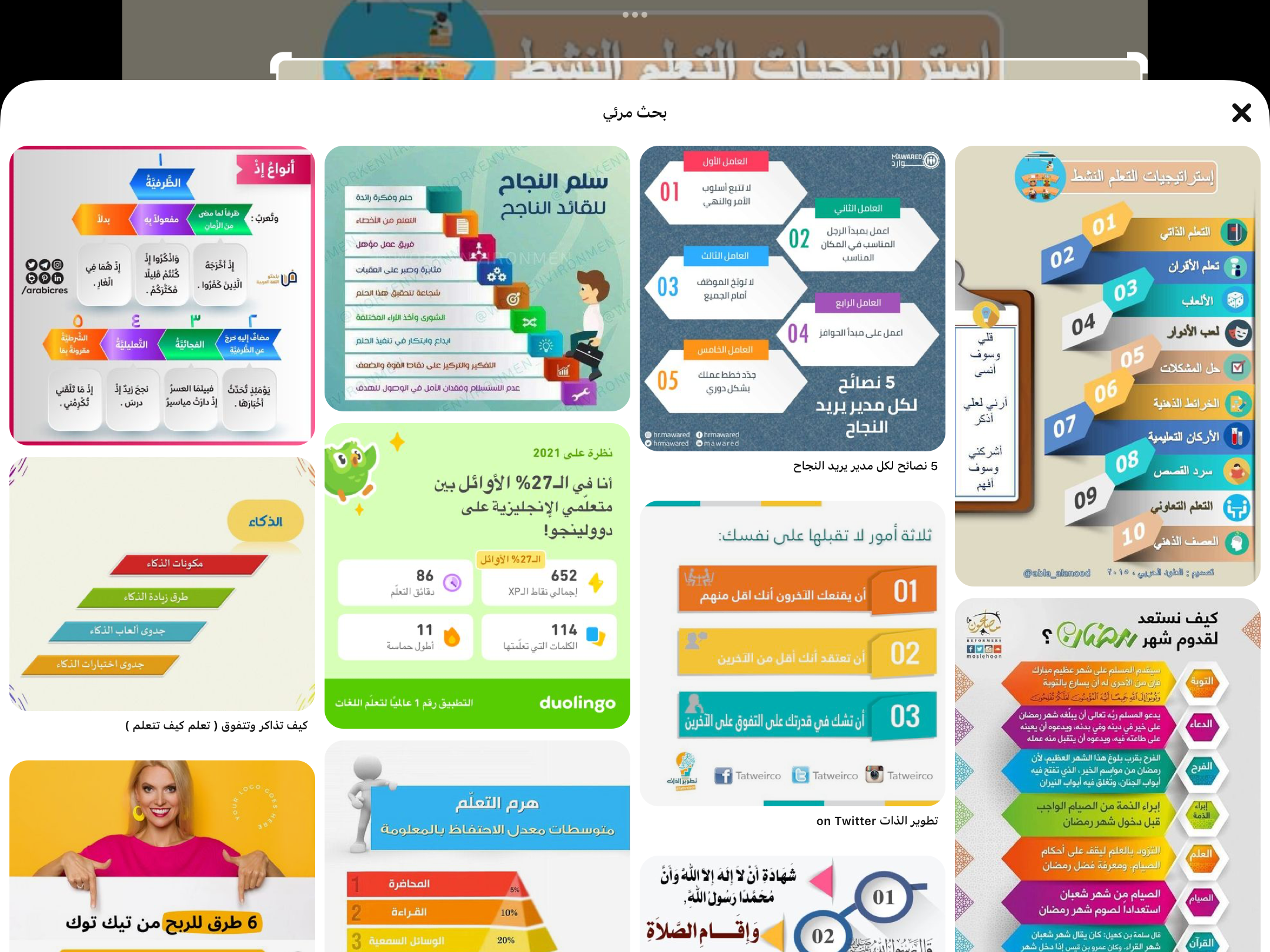 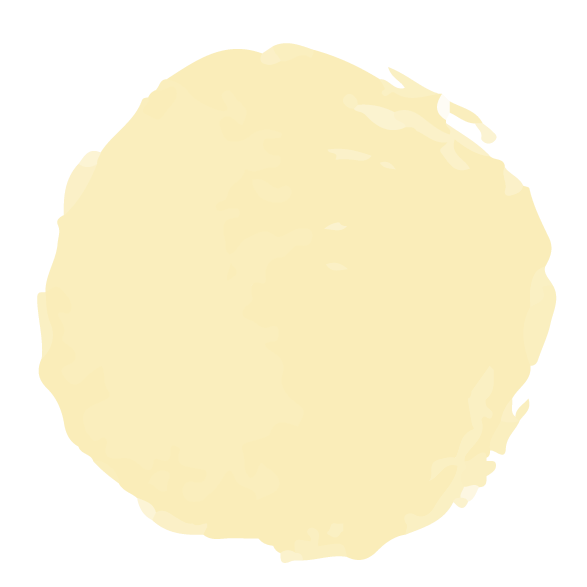 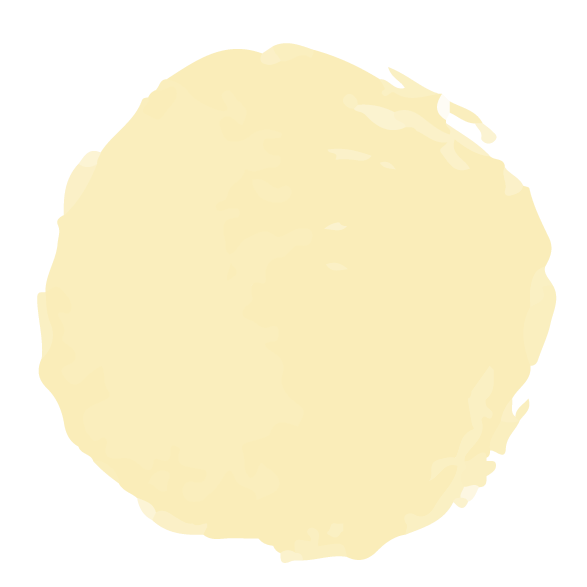 ١٤
١٥
١٣٨
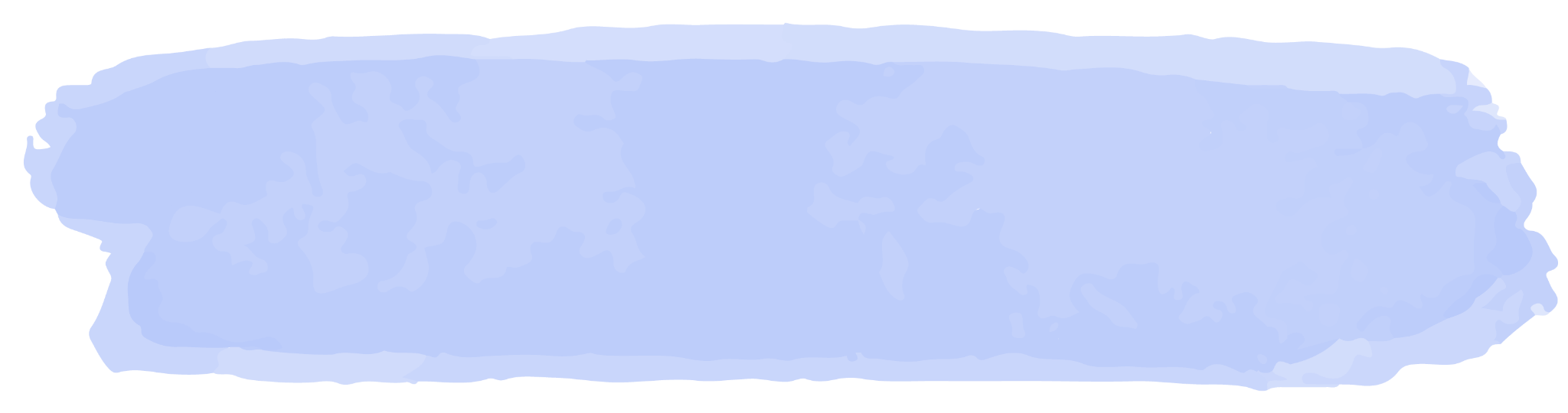 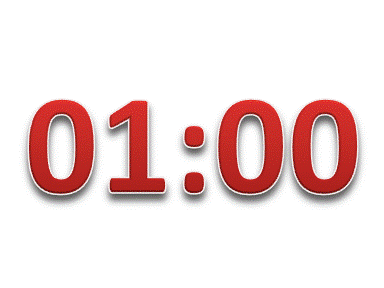 تدريب وحل المسائل
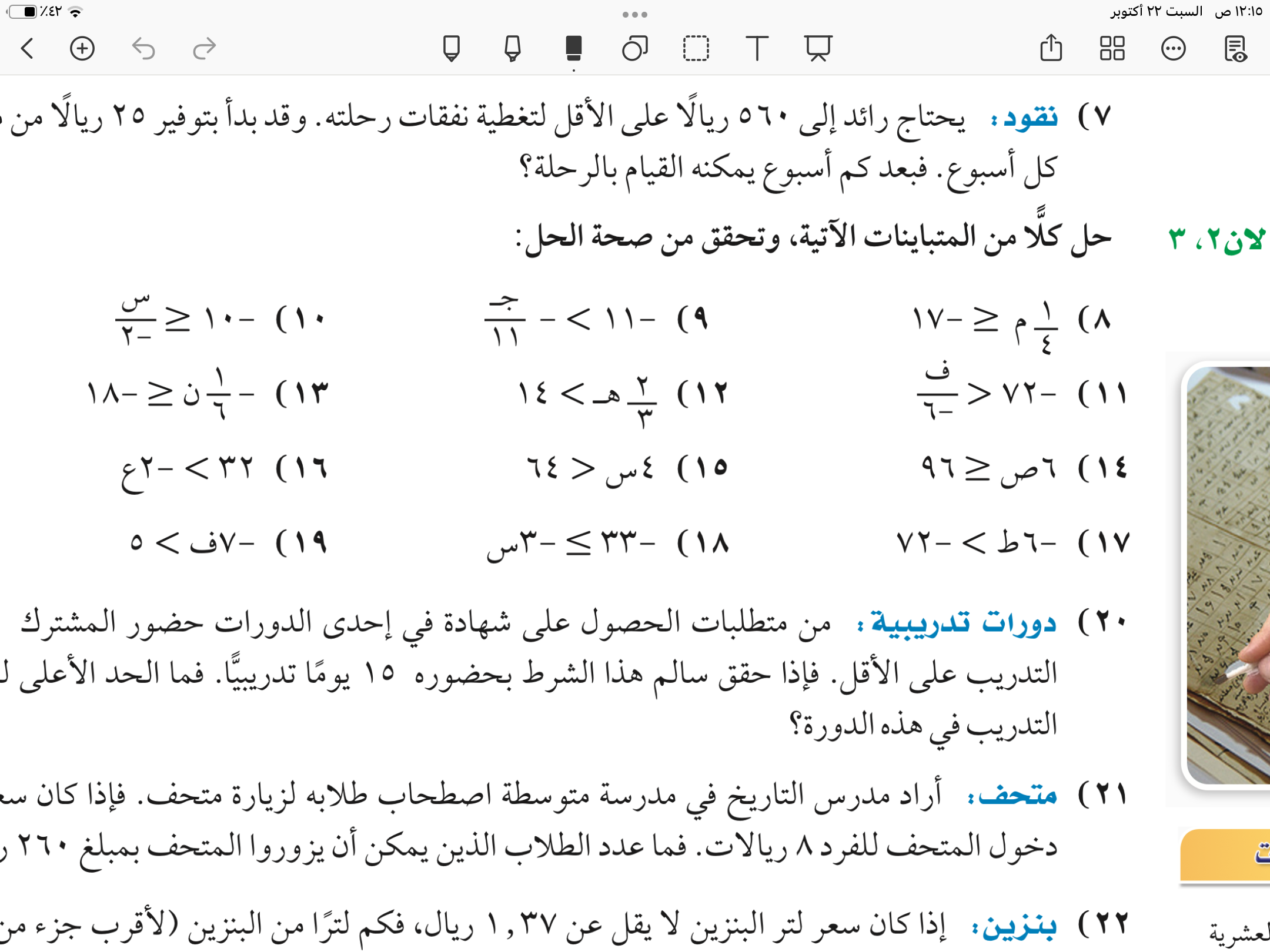 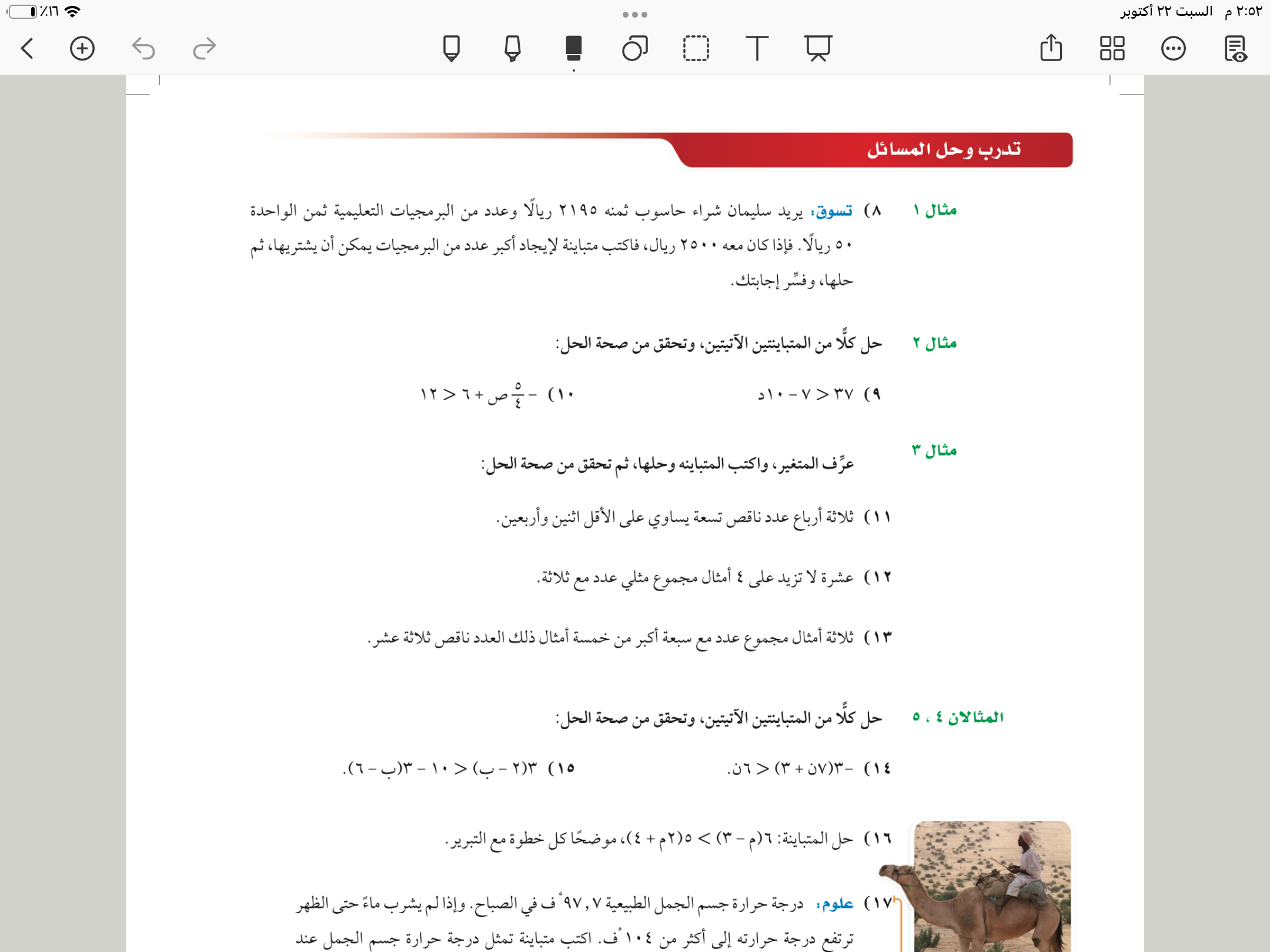 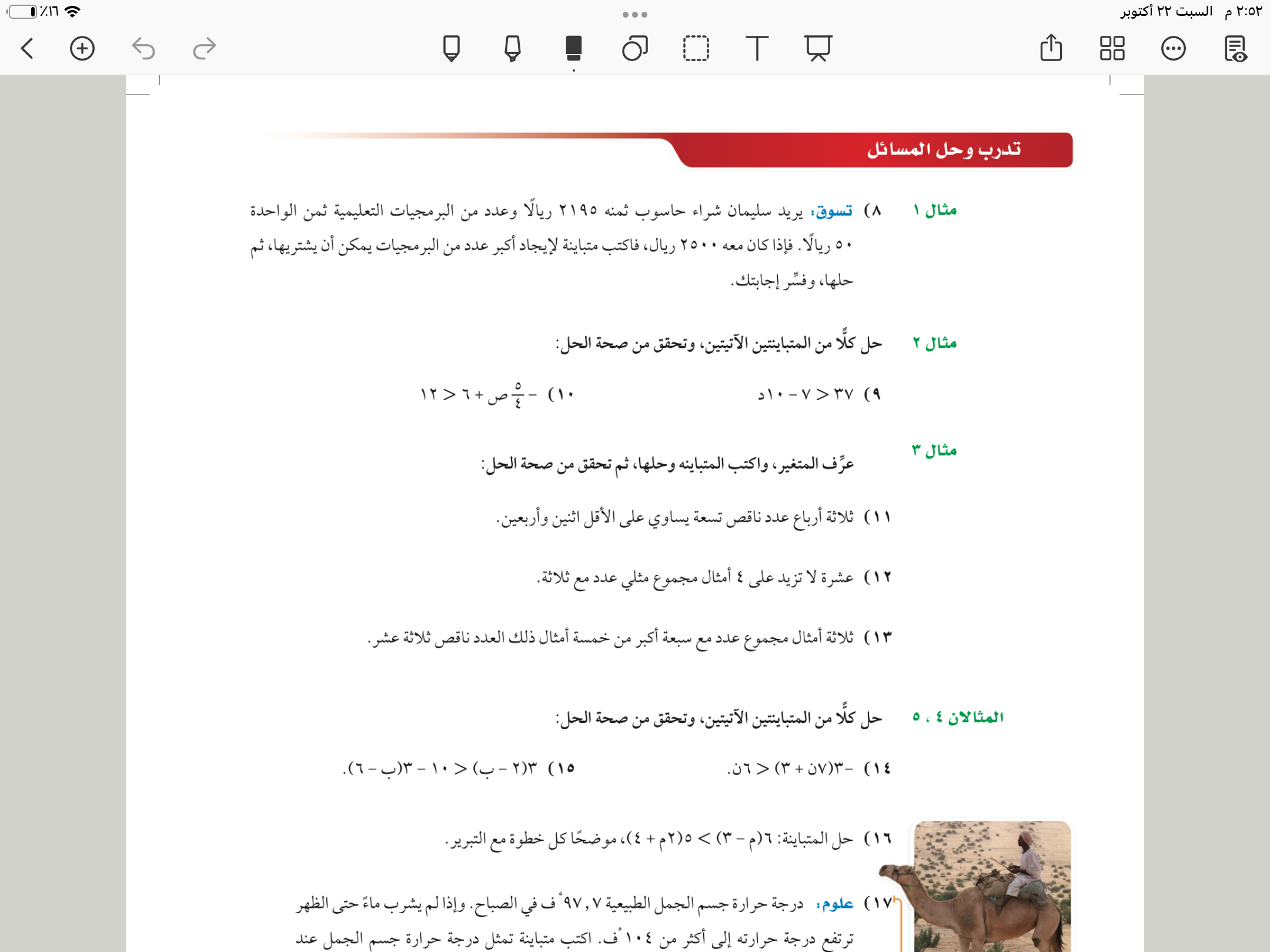 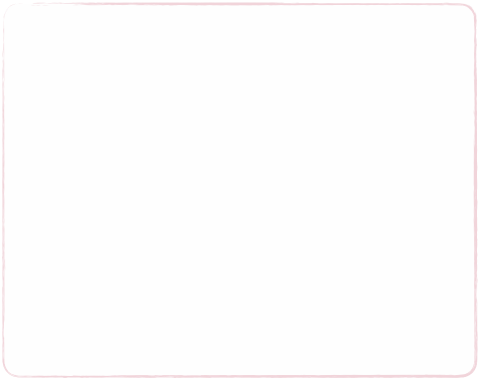 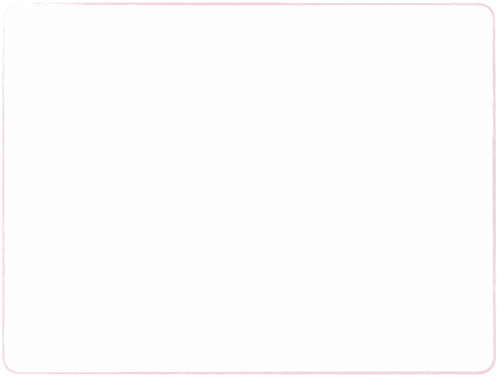 <
<
>
حل المتباينات المتعددة الخطوات
>
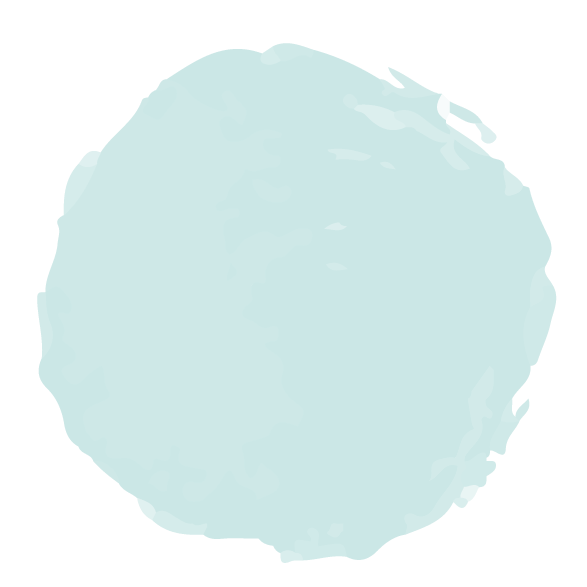 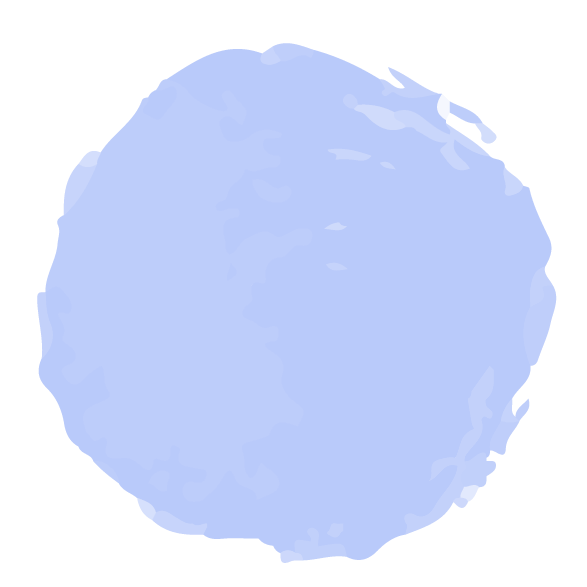 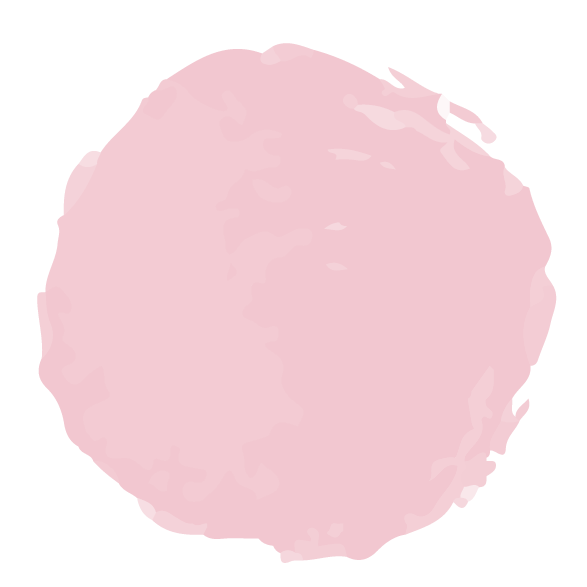 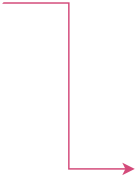 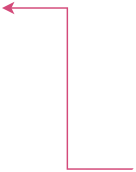 ١٣٨
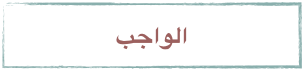 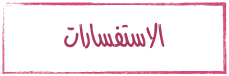 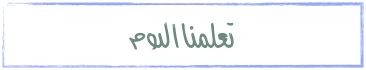 حل متباينات خطية تتضمن اكثر من عملية حسابية
حل متباينات خطية تتضمن خاصية التوزيع
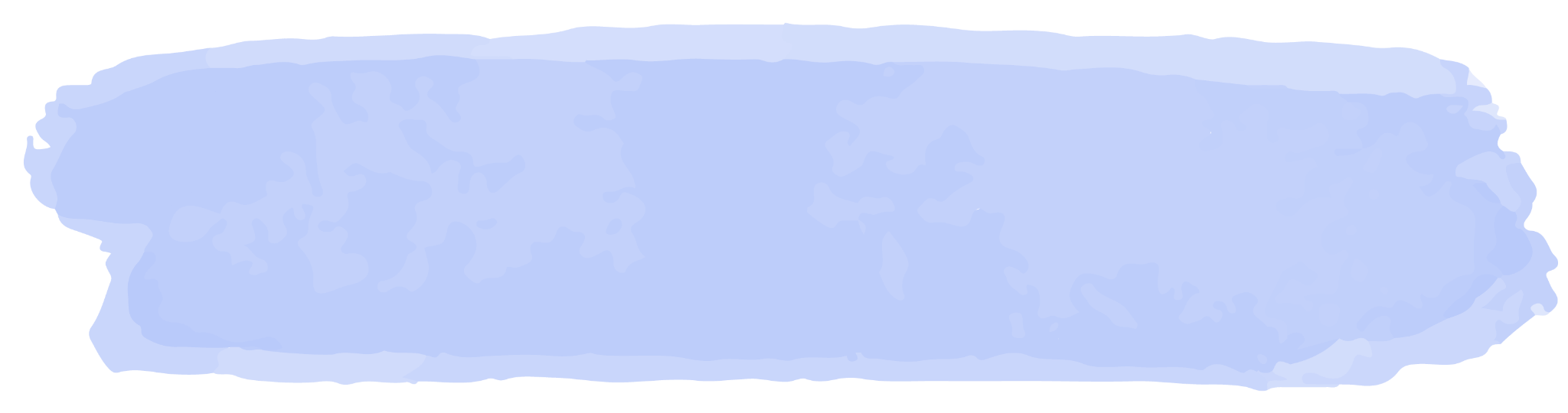 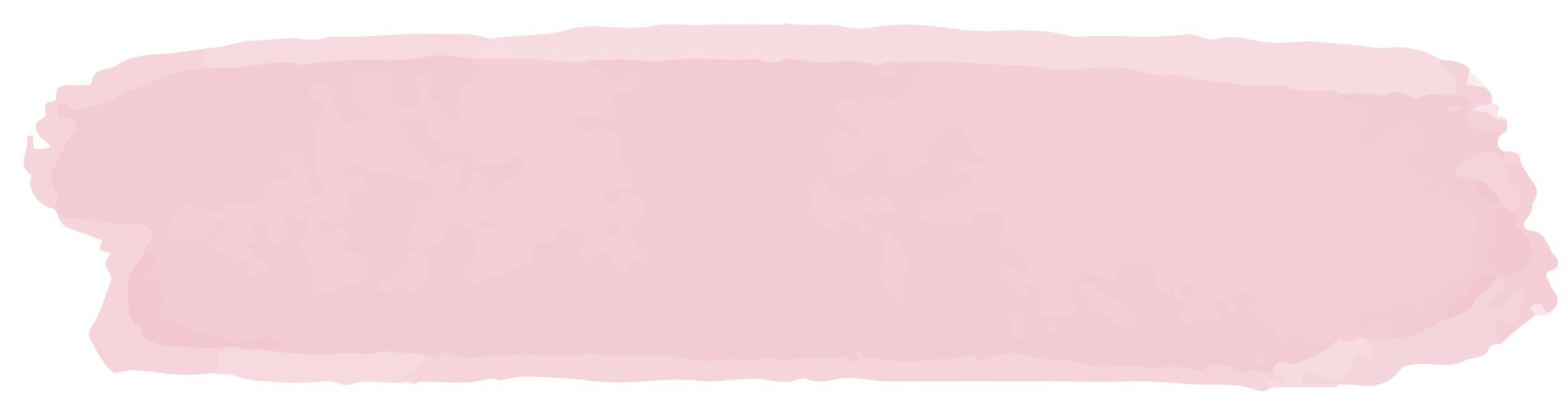 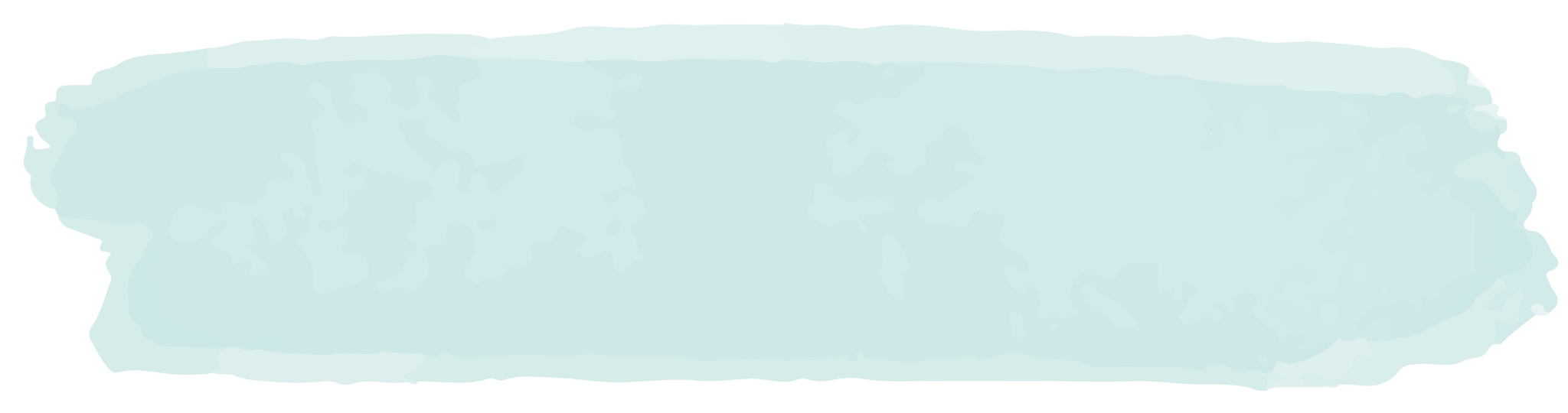 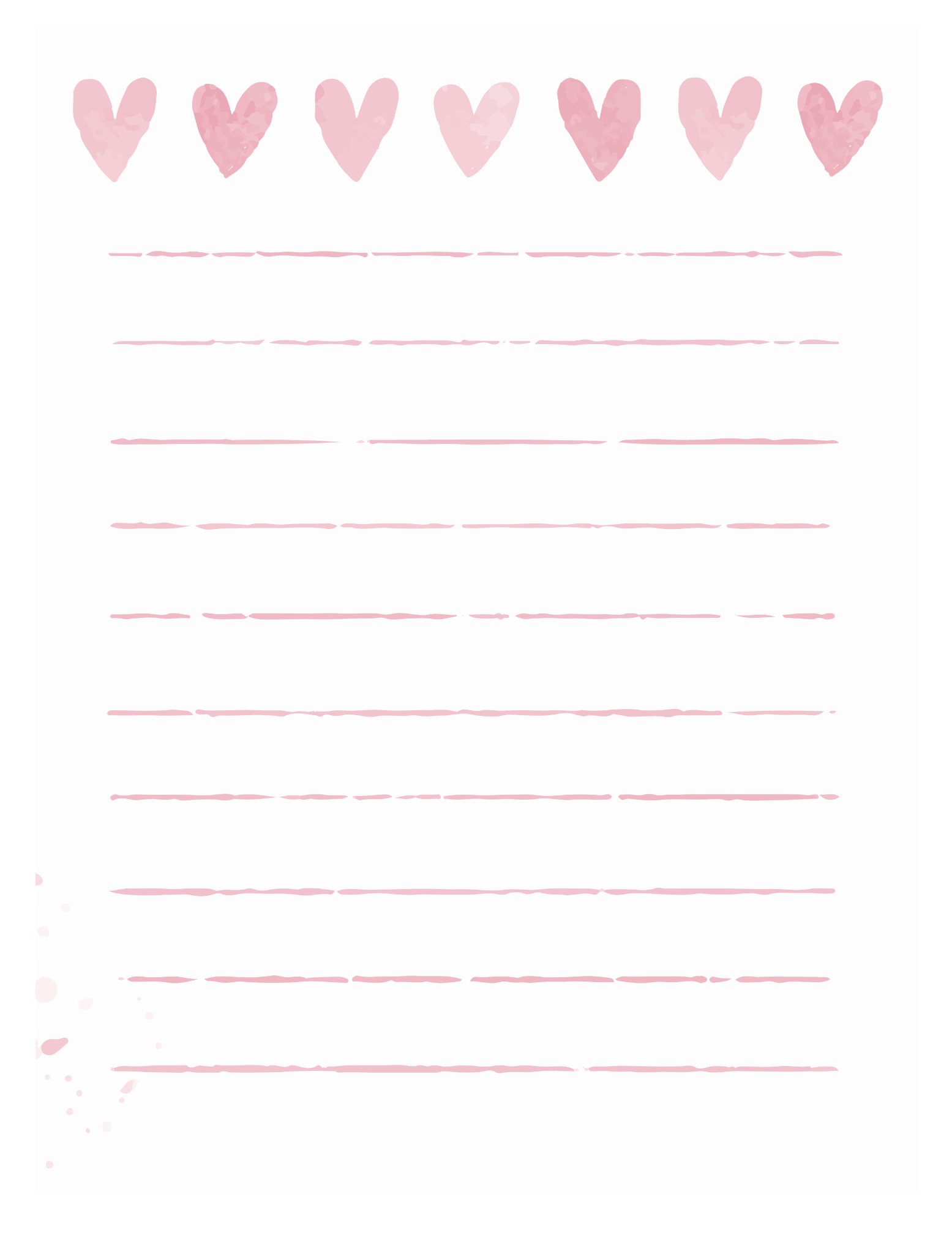 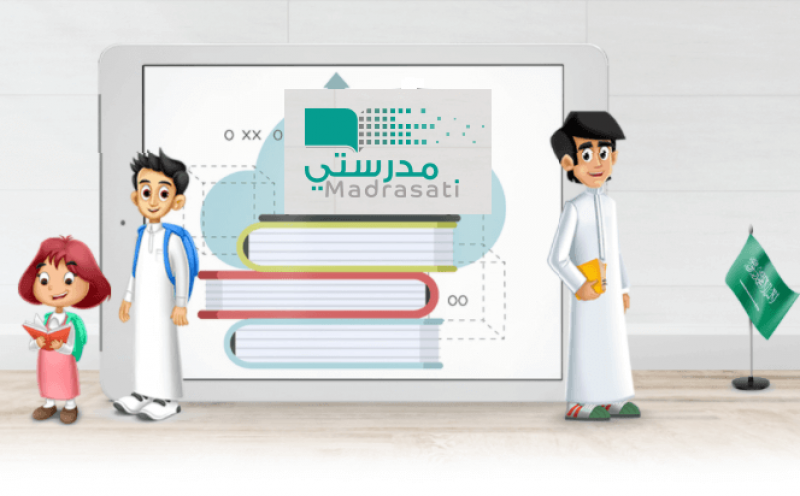 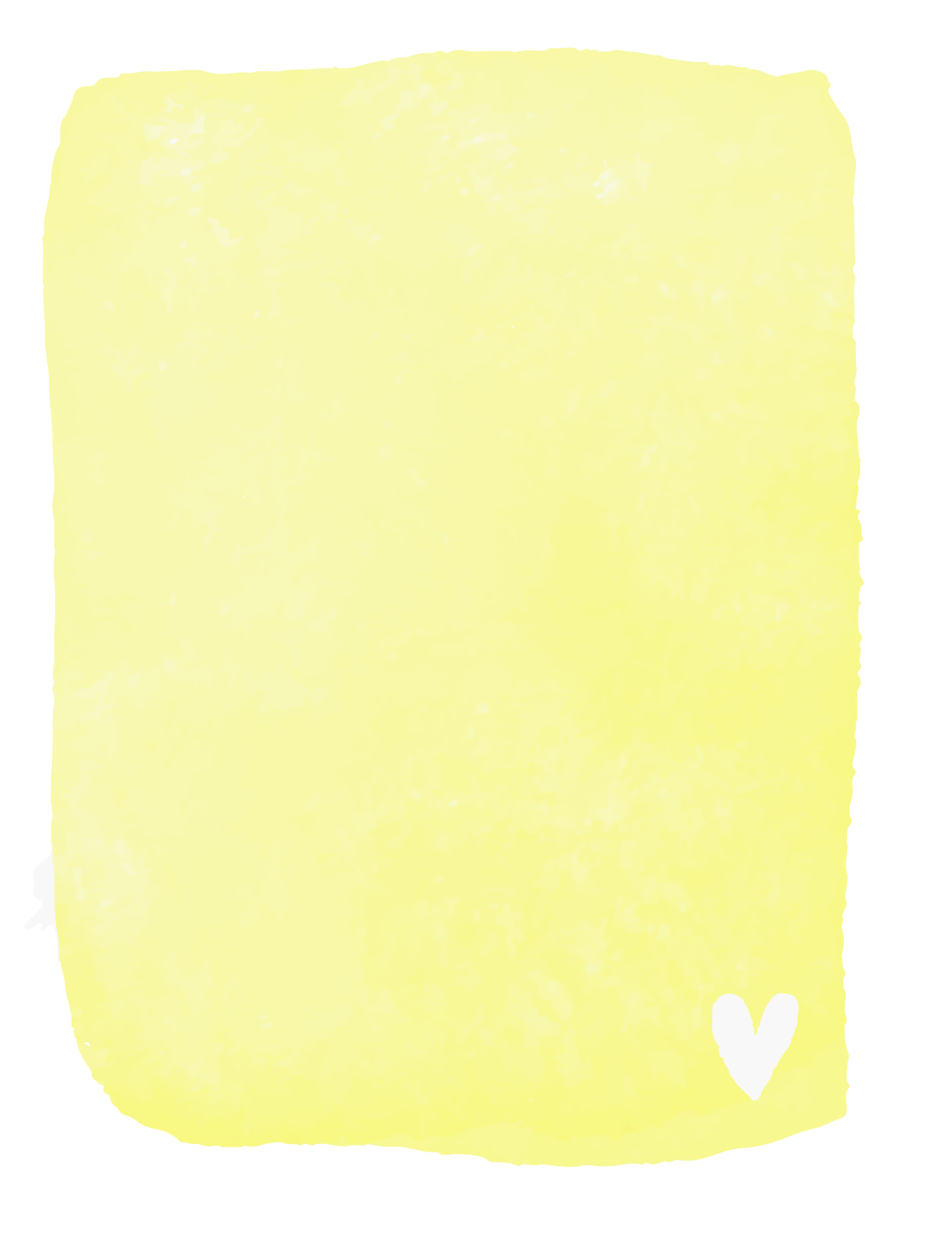 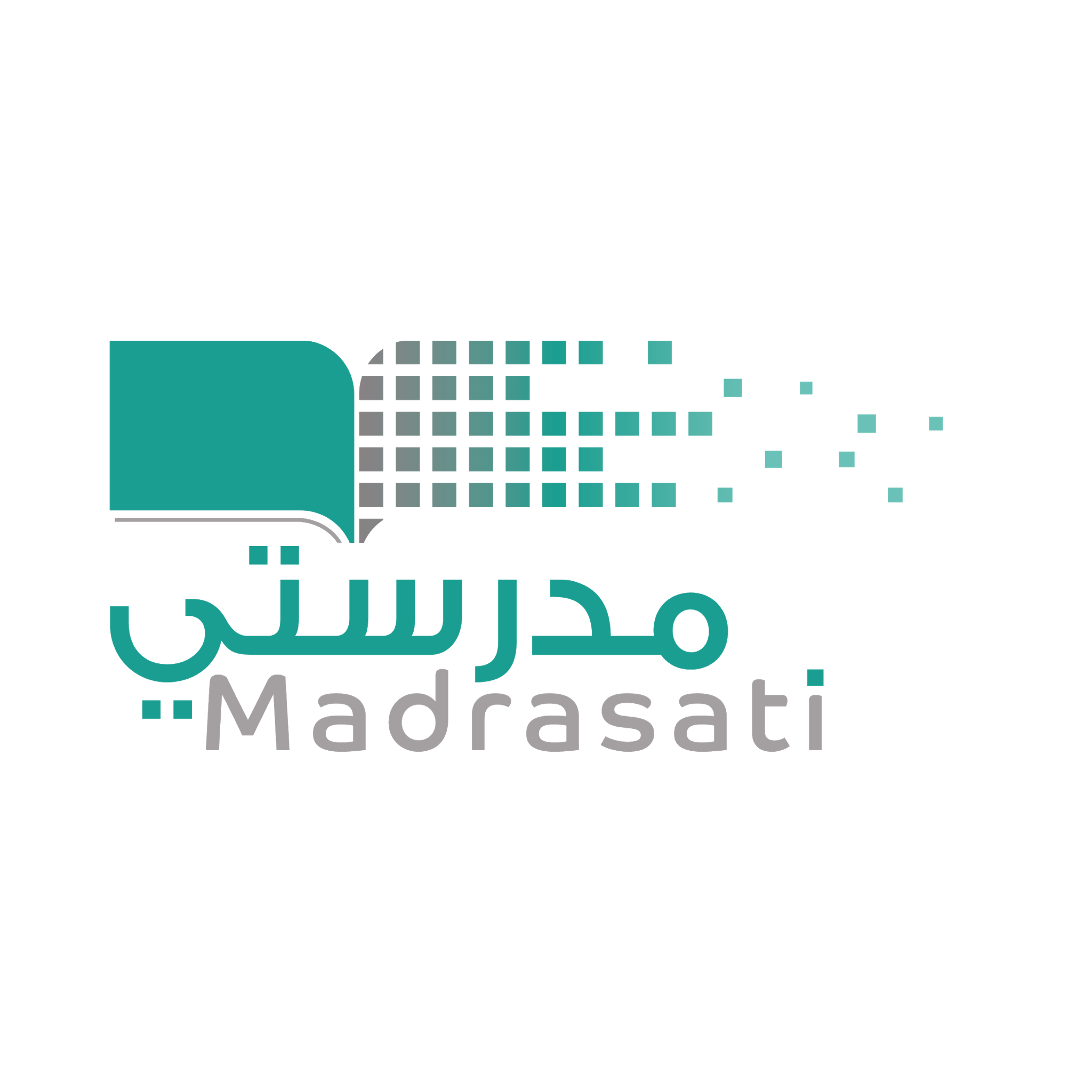 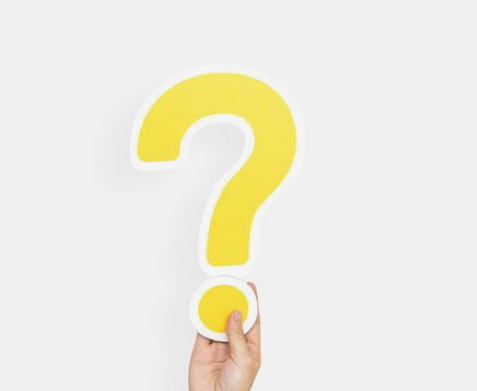 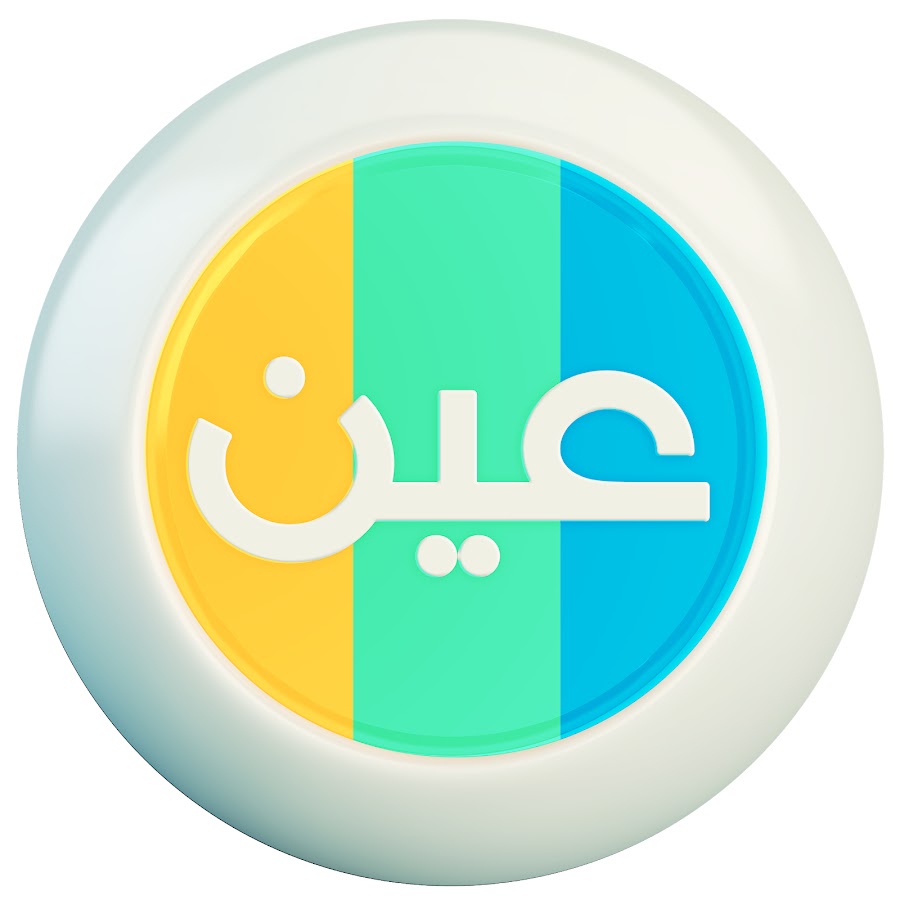 عزيزتي الطالبة  
يمكنك زيارة قناة عين التعليمية للاستفادة
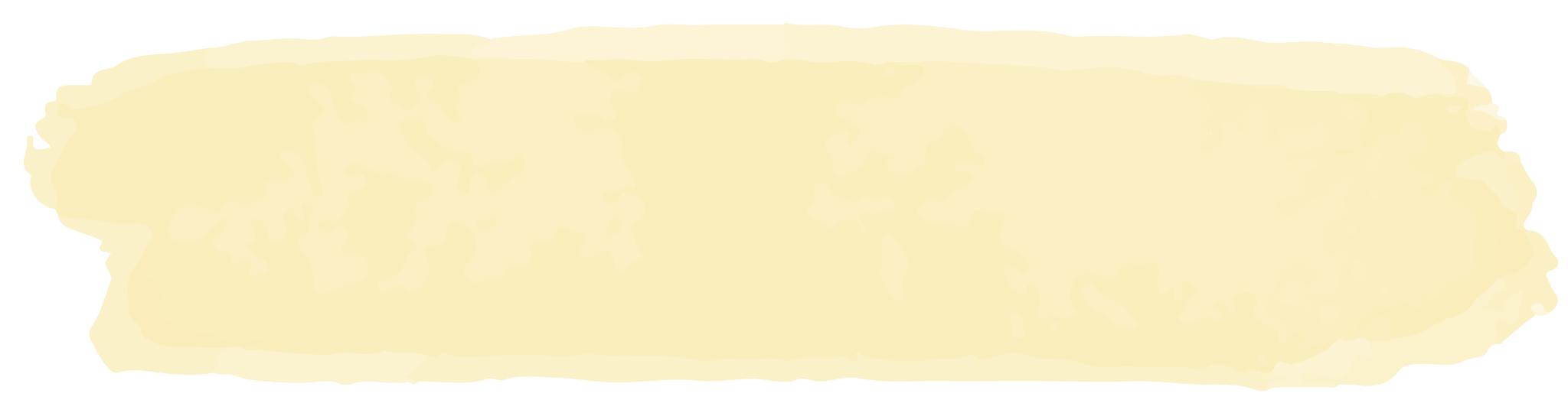 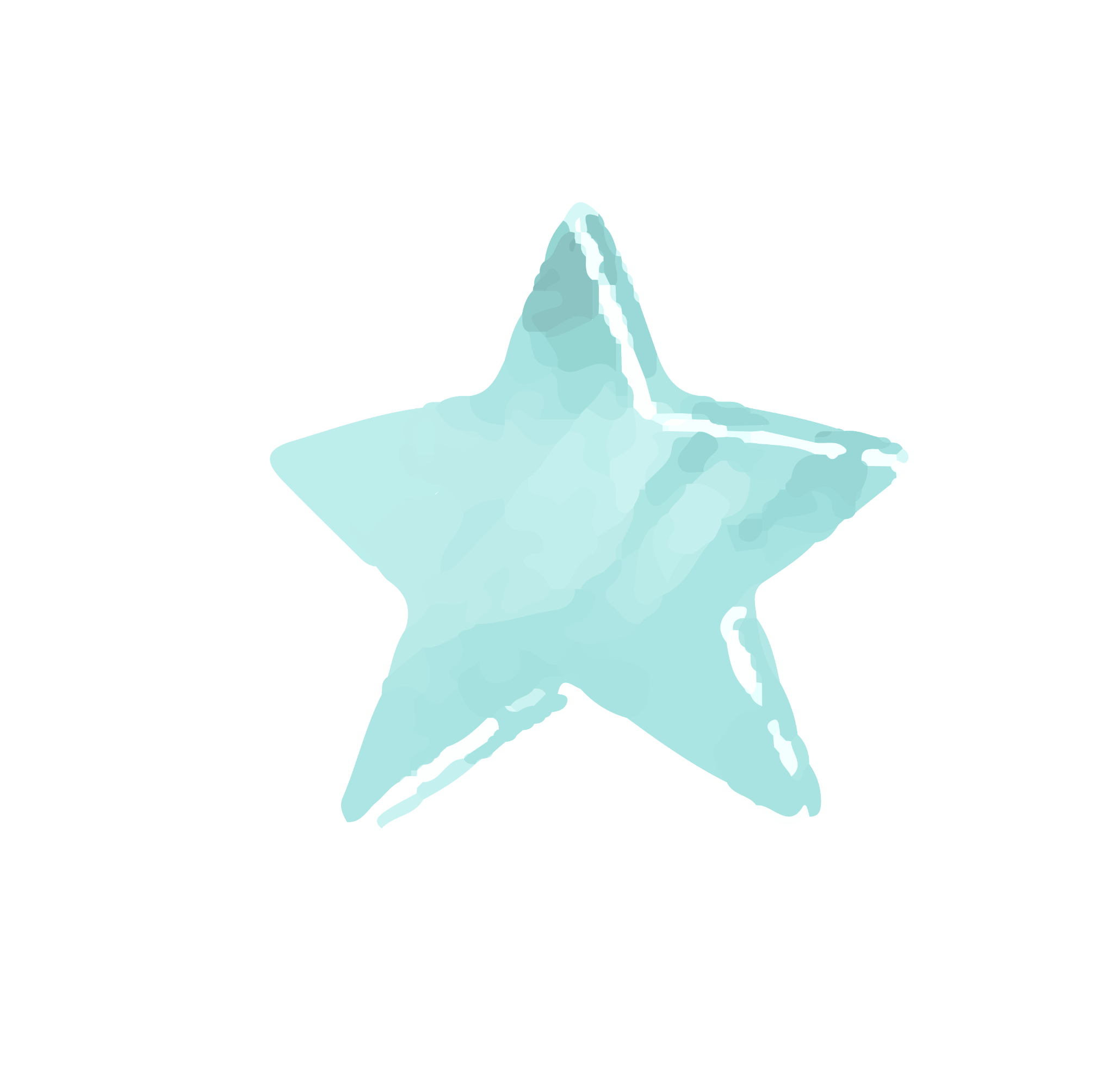 سُبْحَانَكَ اللَّهُمَّ وَبِحَمْدِكَ، أَشْهَدُ أَنْ لَا إِلَهَ إِلَّا أَنْتَ أَسْتَغْفِرُكَ وَأَتُوبُ إِلَيْكَ
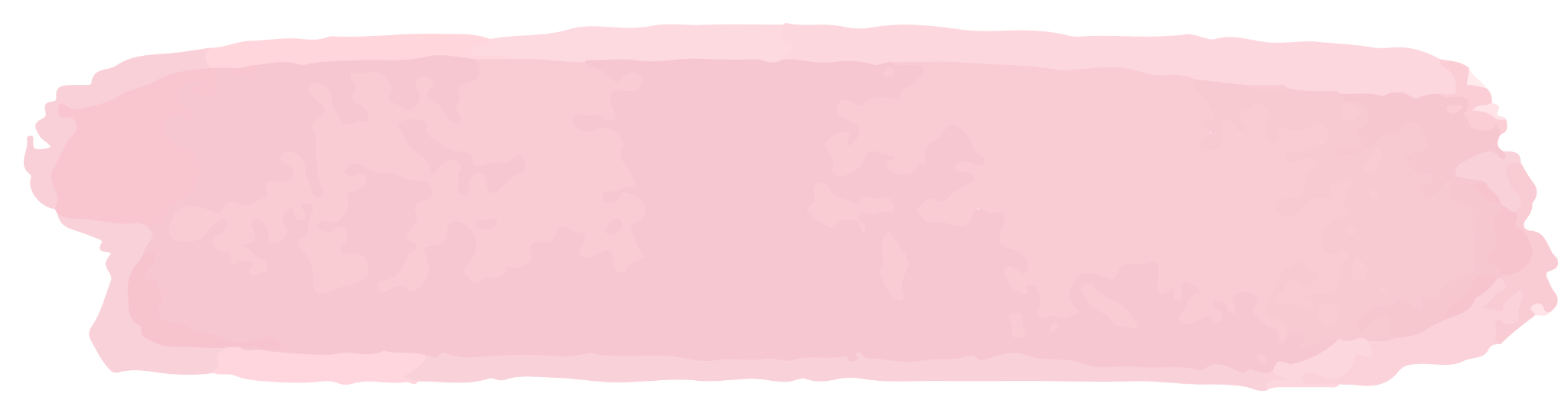 روابط مجموعة رِفعة التعليمية
🔻
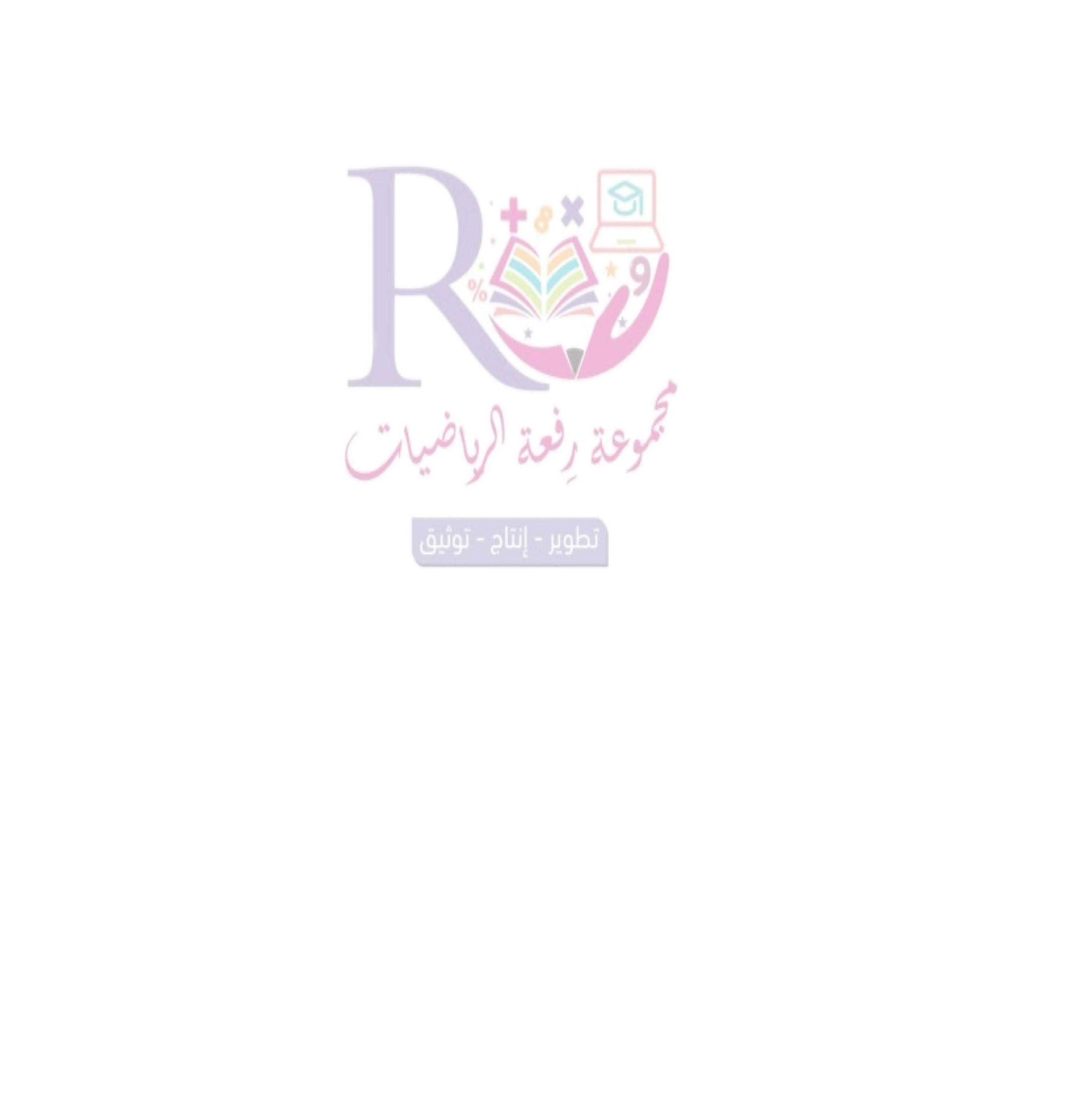 https://linktr.ee/Refa2
@Maths0120
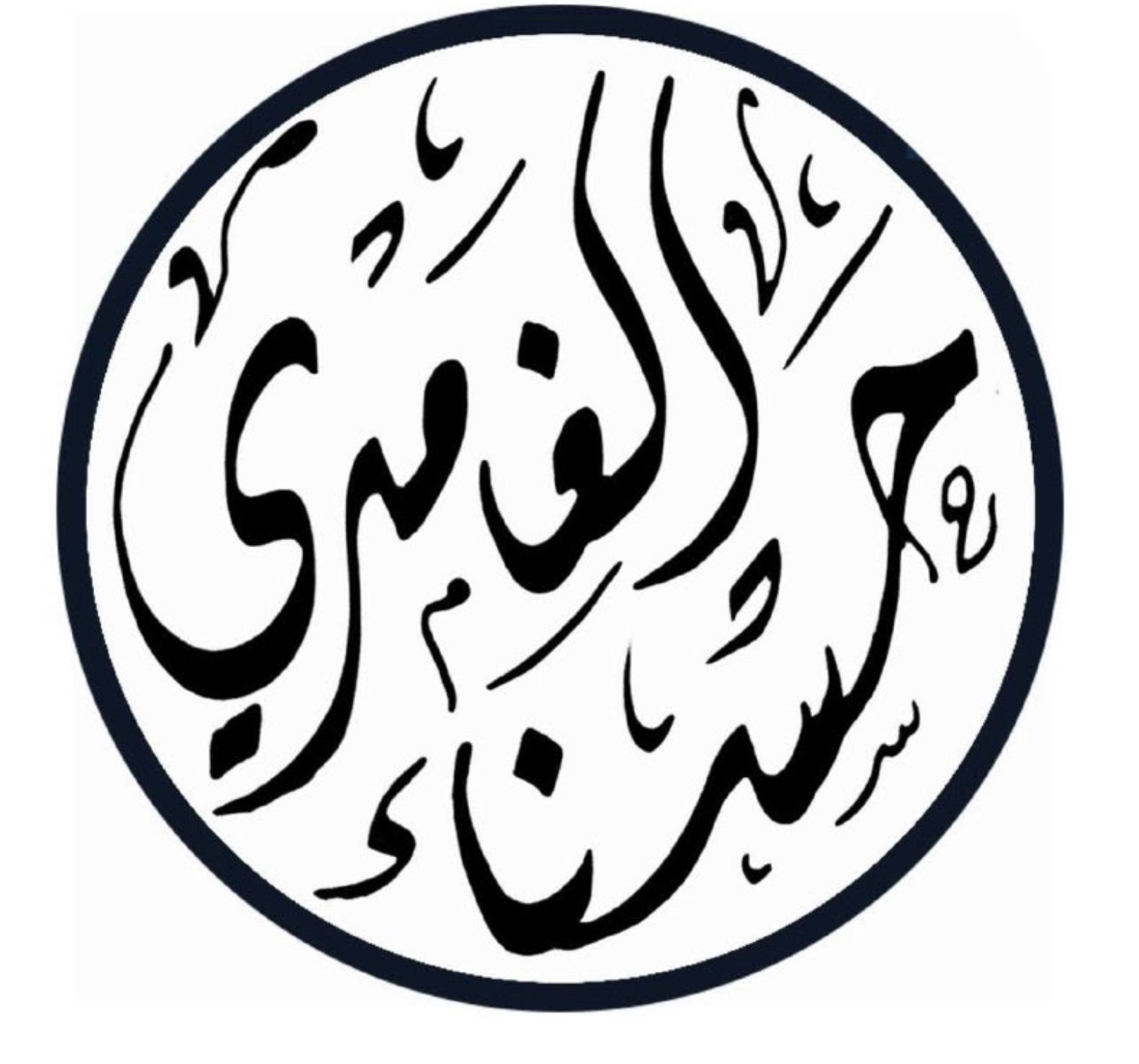 @hasnaa-2
https://t.me/hasna_math
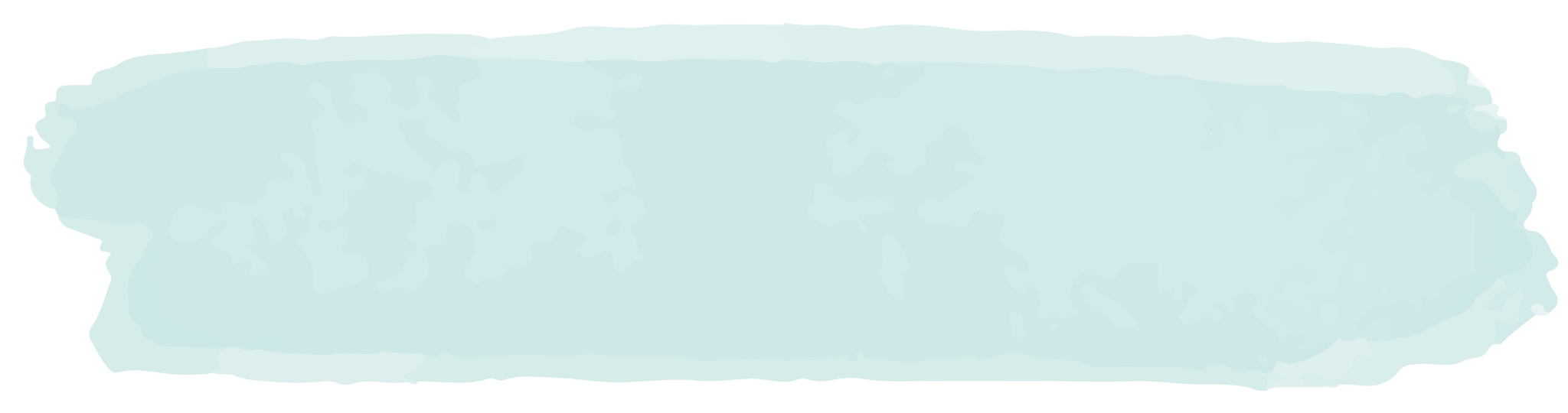 لاتنسوني من دعواتكم الصادقة